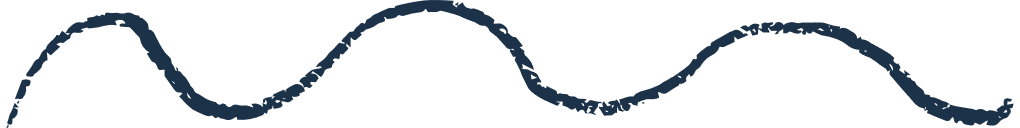 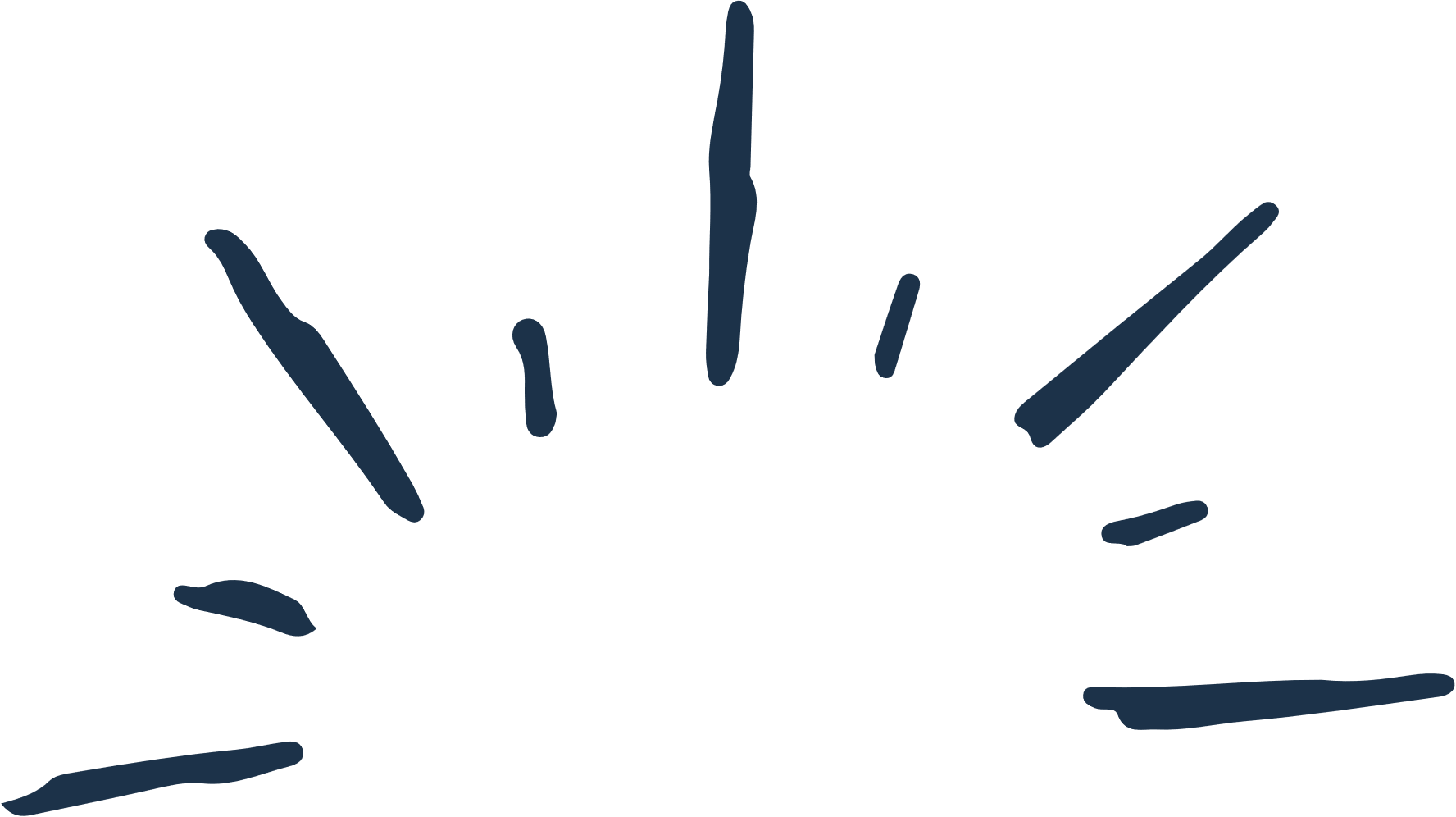 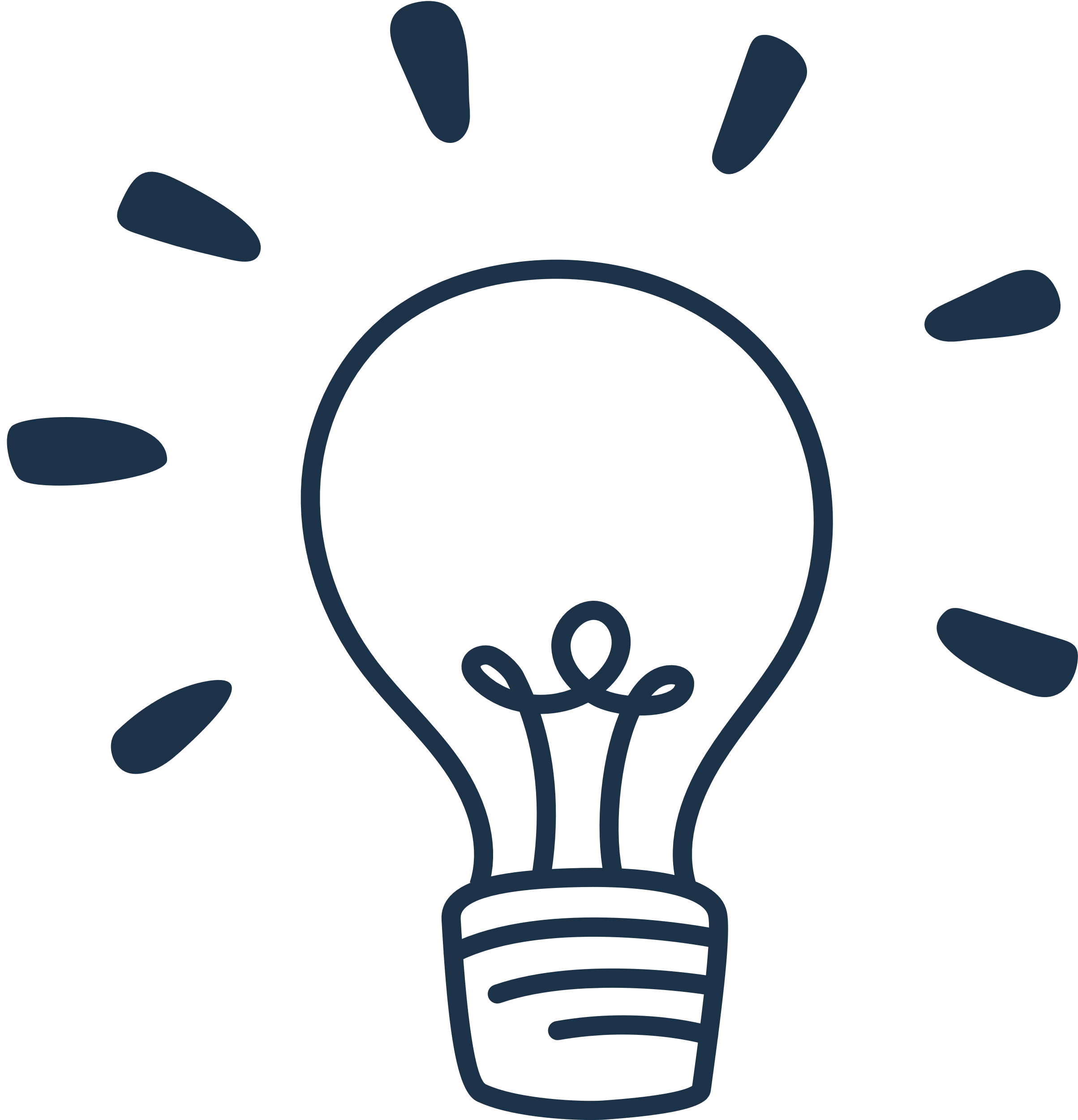 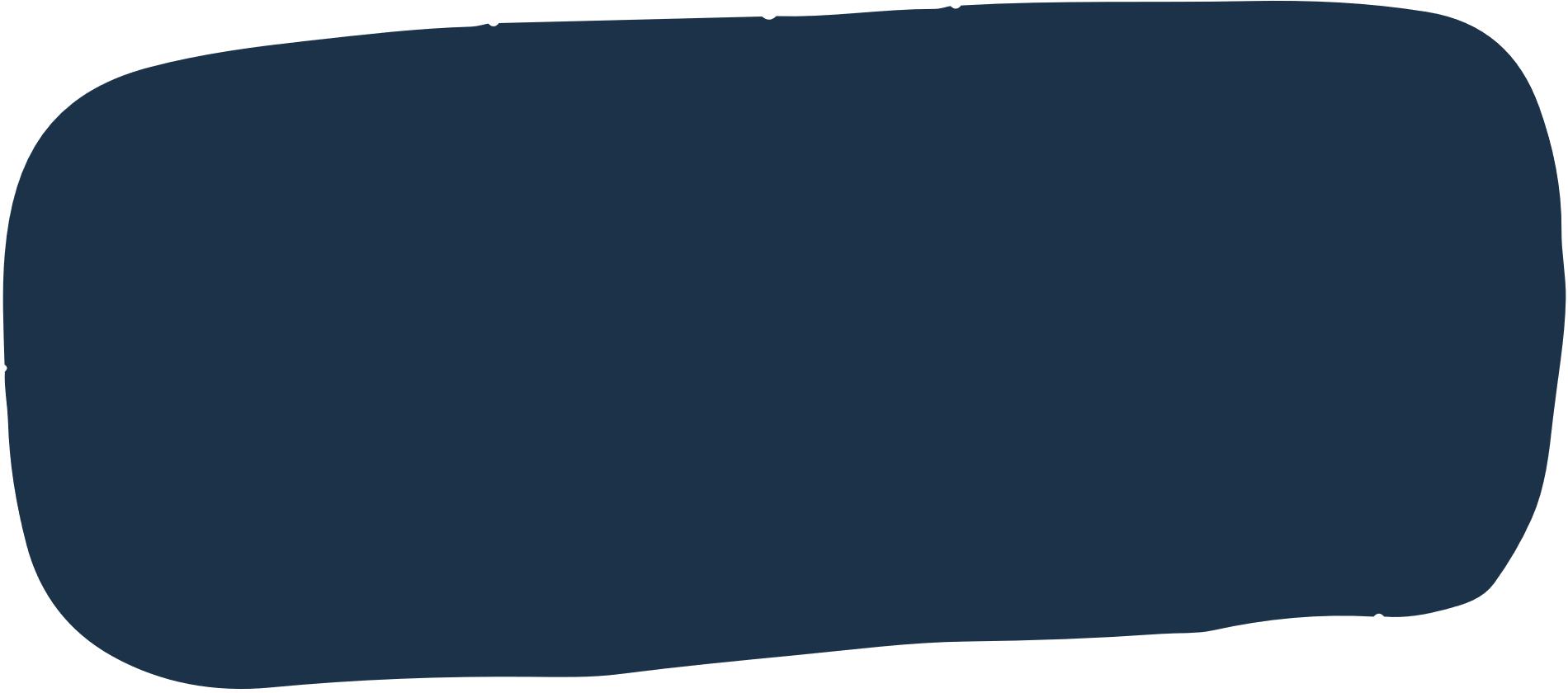 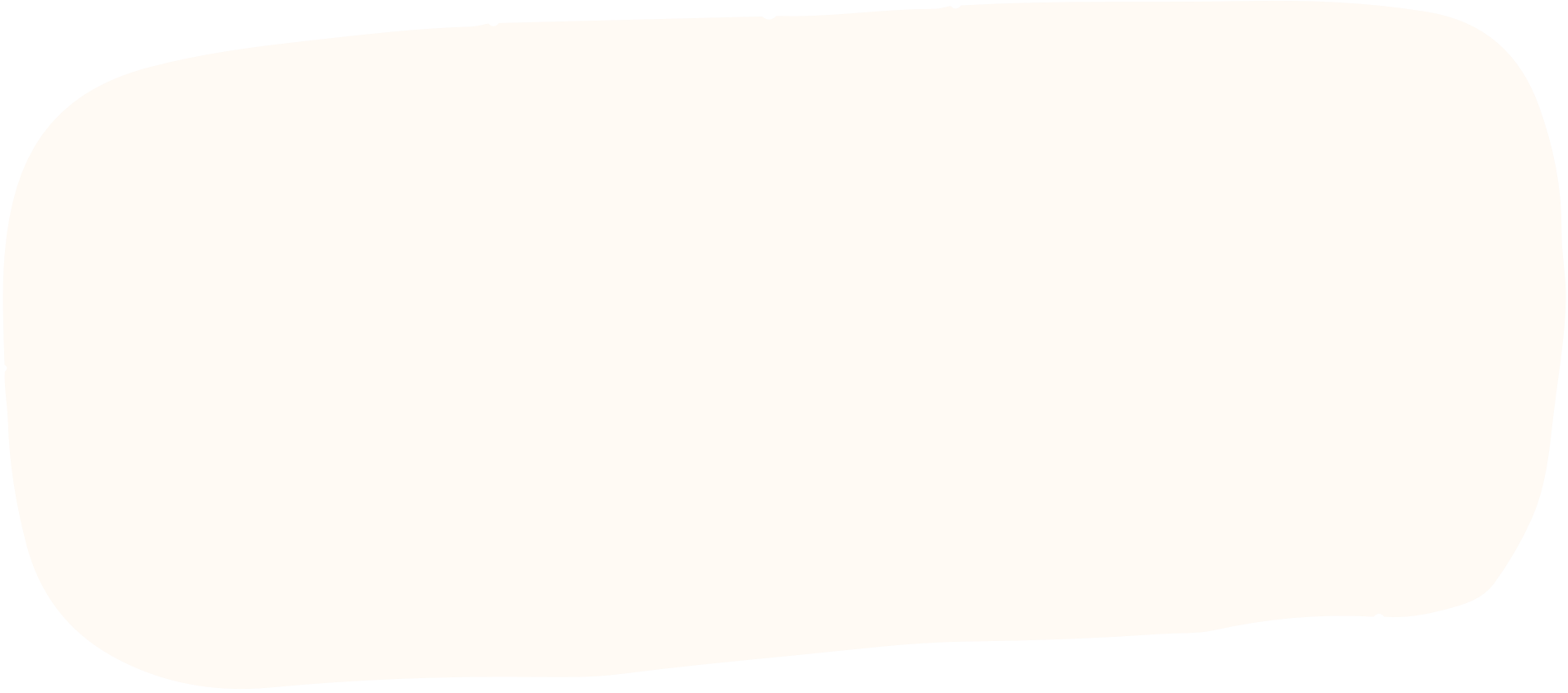 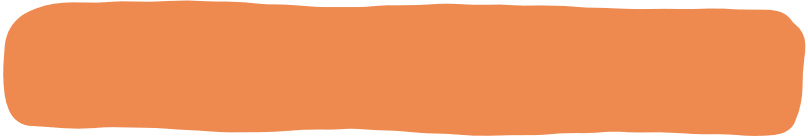 CHÀO MỪNG CÁC EM ĐẾN VỚI LỚP HỌC
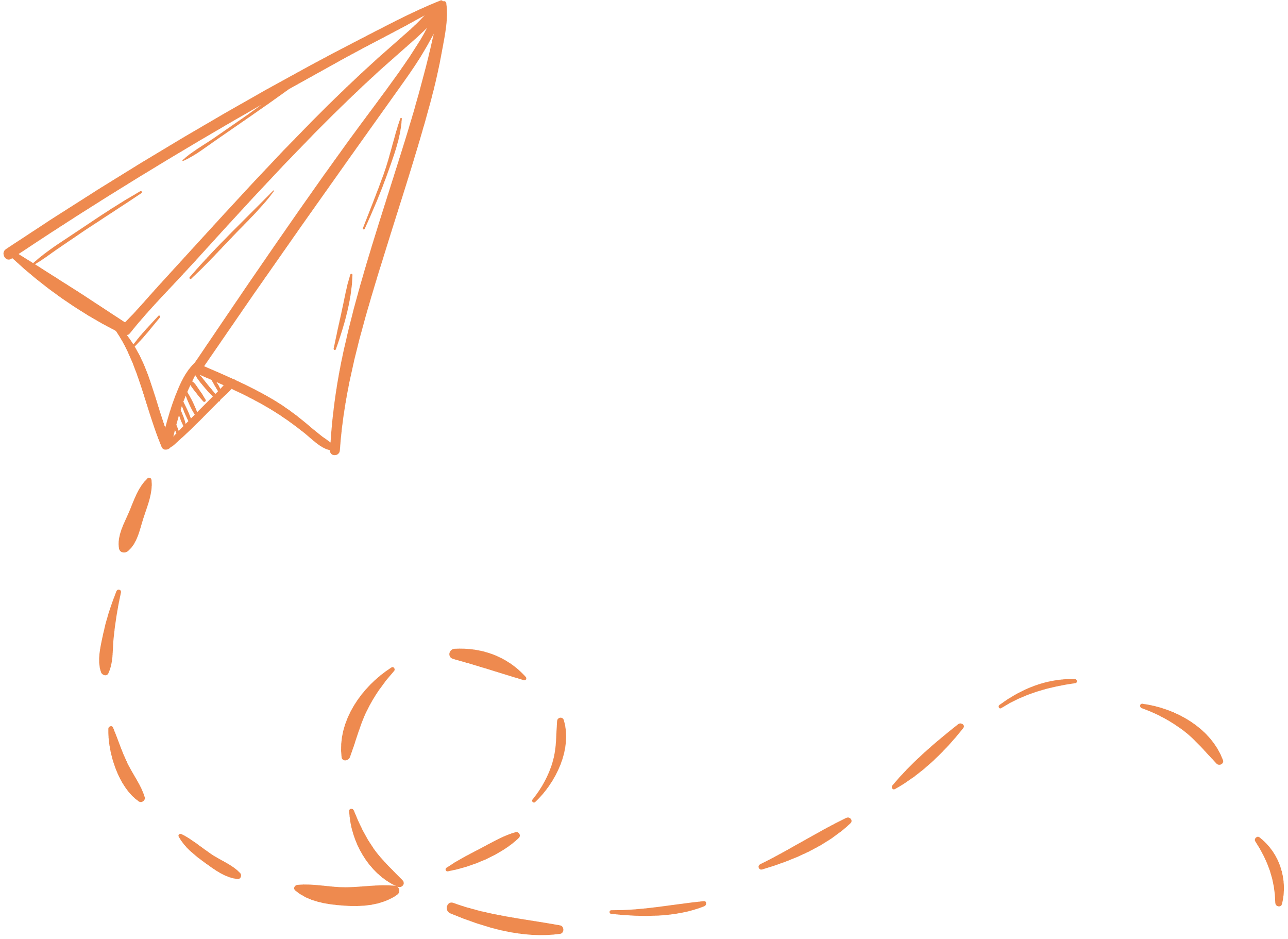 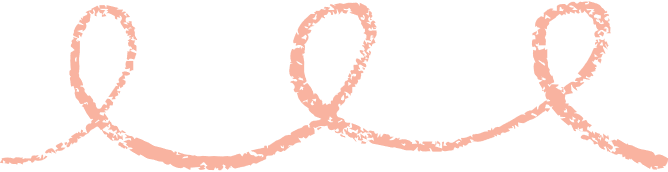 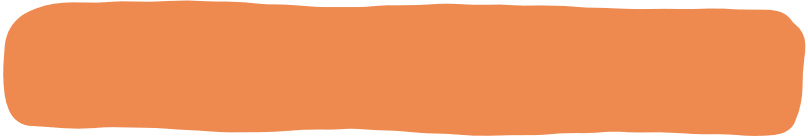 KHỞI ĐỘNG
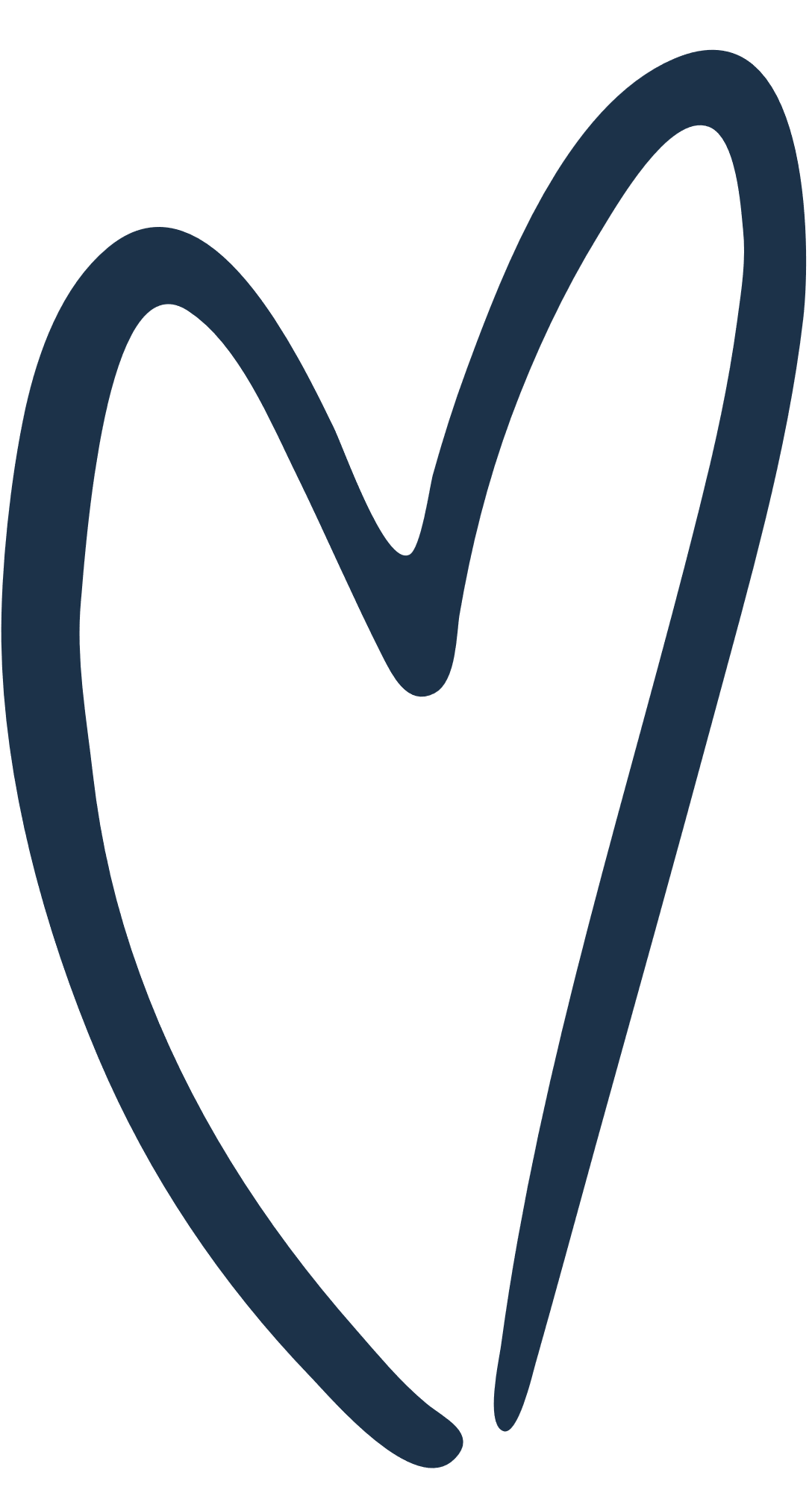 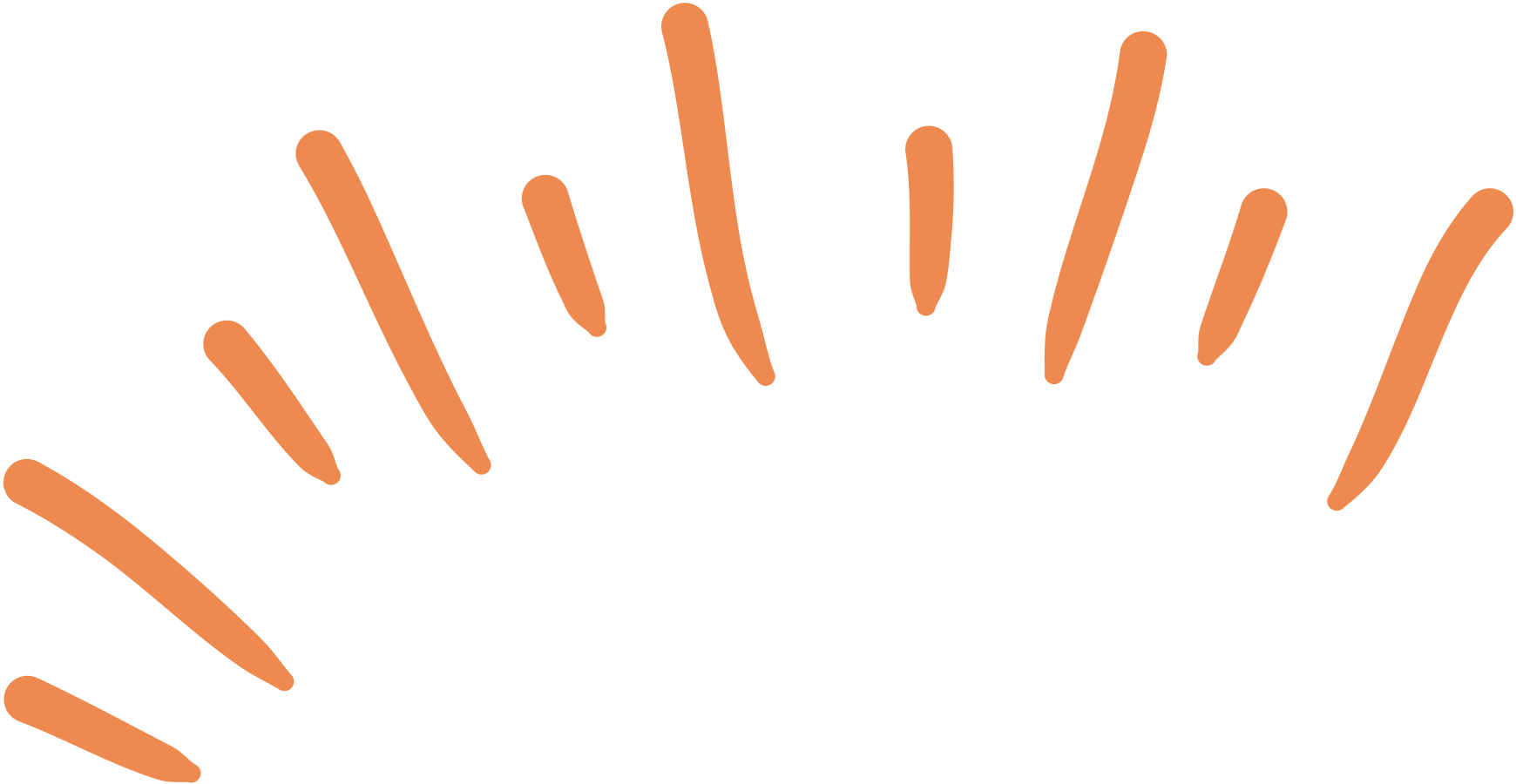 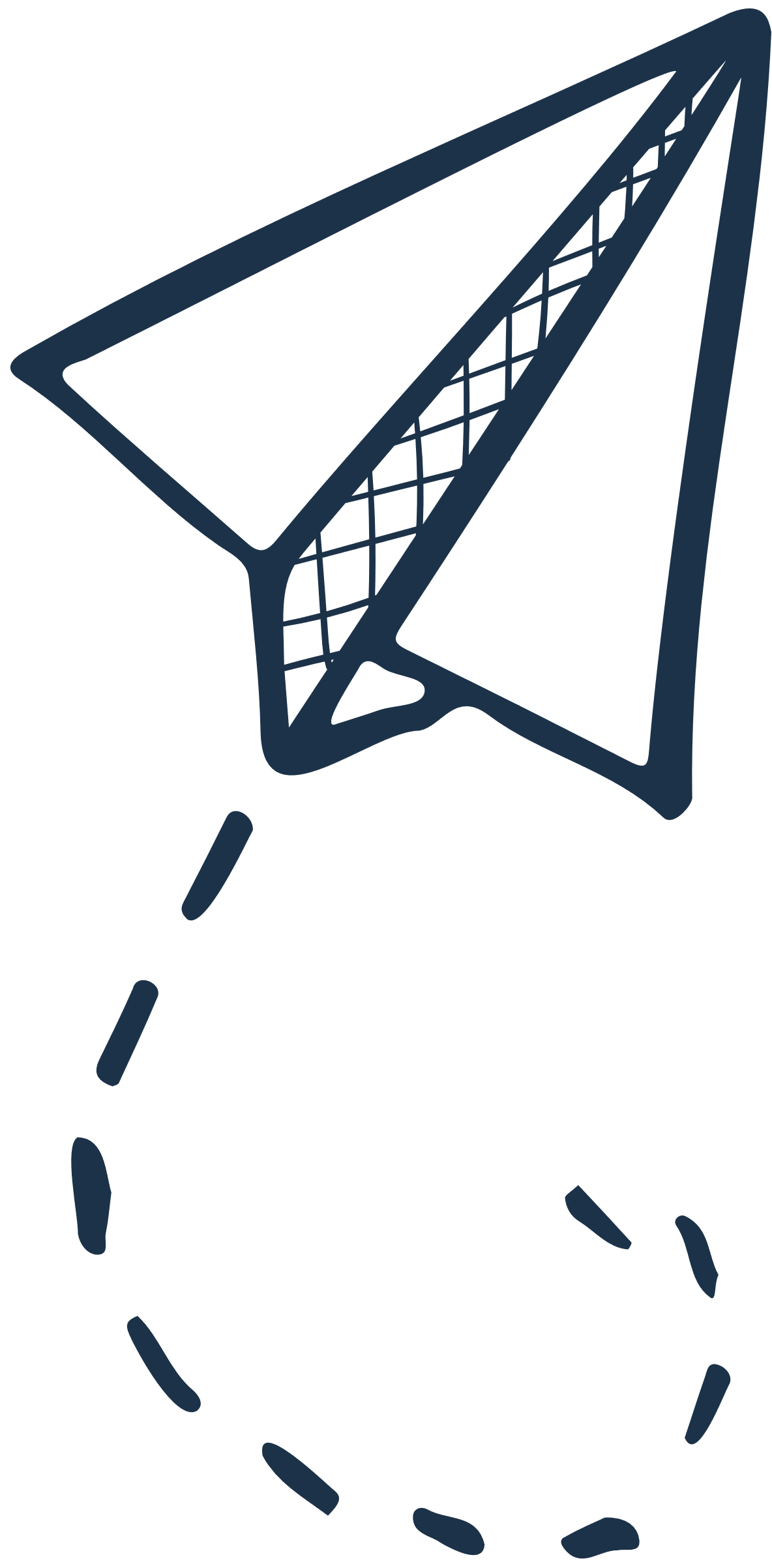 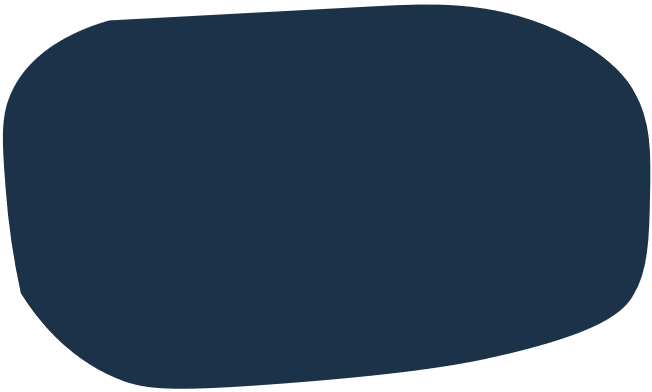 Thế nào là hai đoạn thẳng bằng nhau?
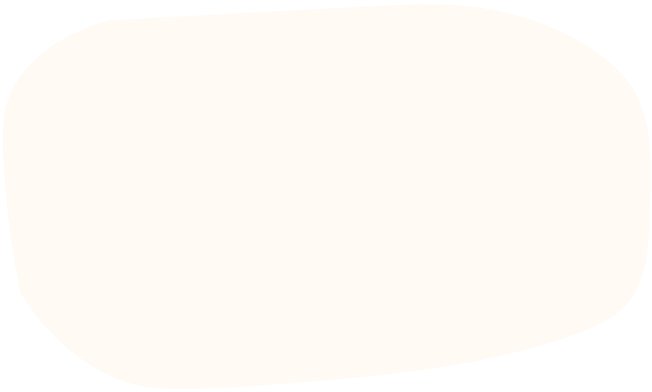 Ta nói hai đoạn thẳng bằng nhau nếu chúng có cùng độ dài, hai góc bằng nhau nếu chúng có cùng số đo góc. Vậy hai tam giác như thế nào thì được gọi là bằng nhau và làm thế nào để kiểm tra được hai tam giác đó bằng nhau?
Thế nào là hai góc bằng nhau?
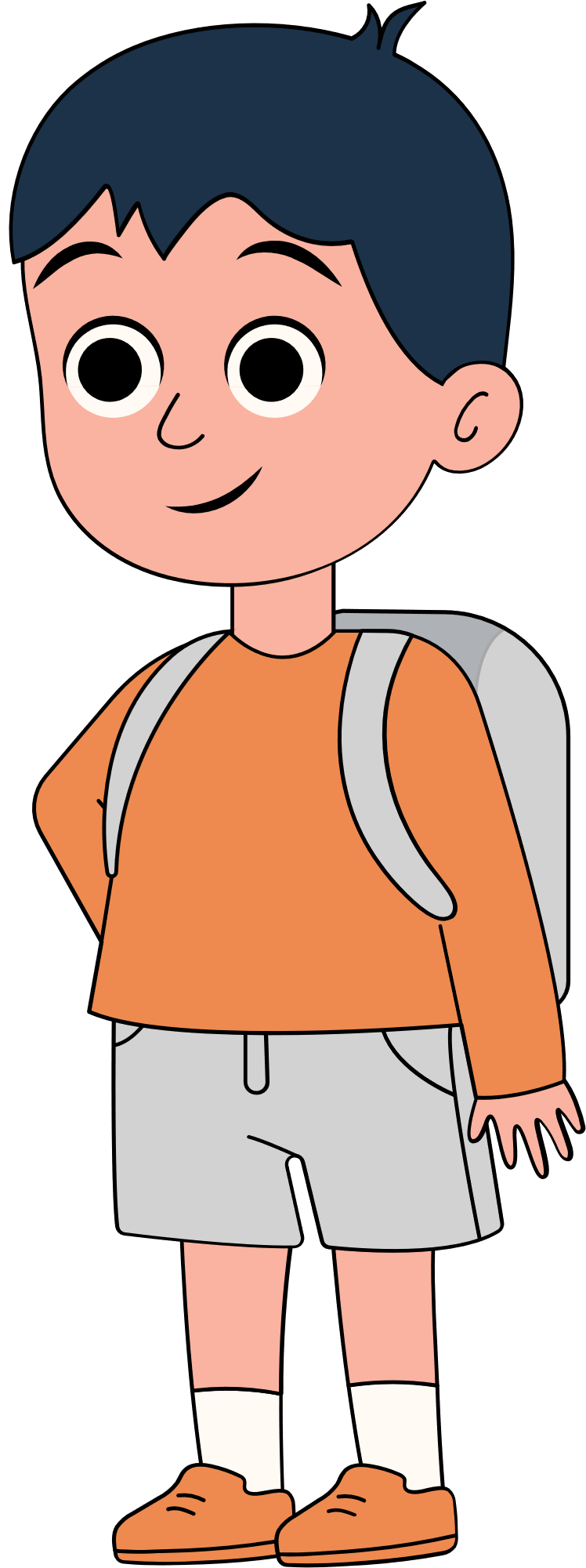 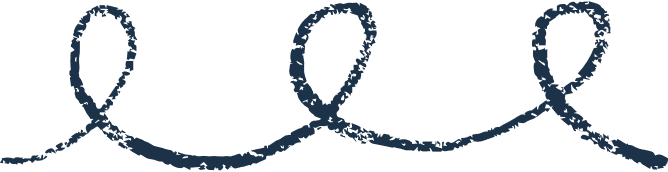 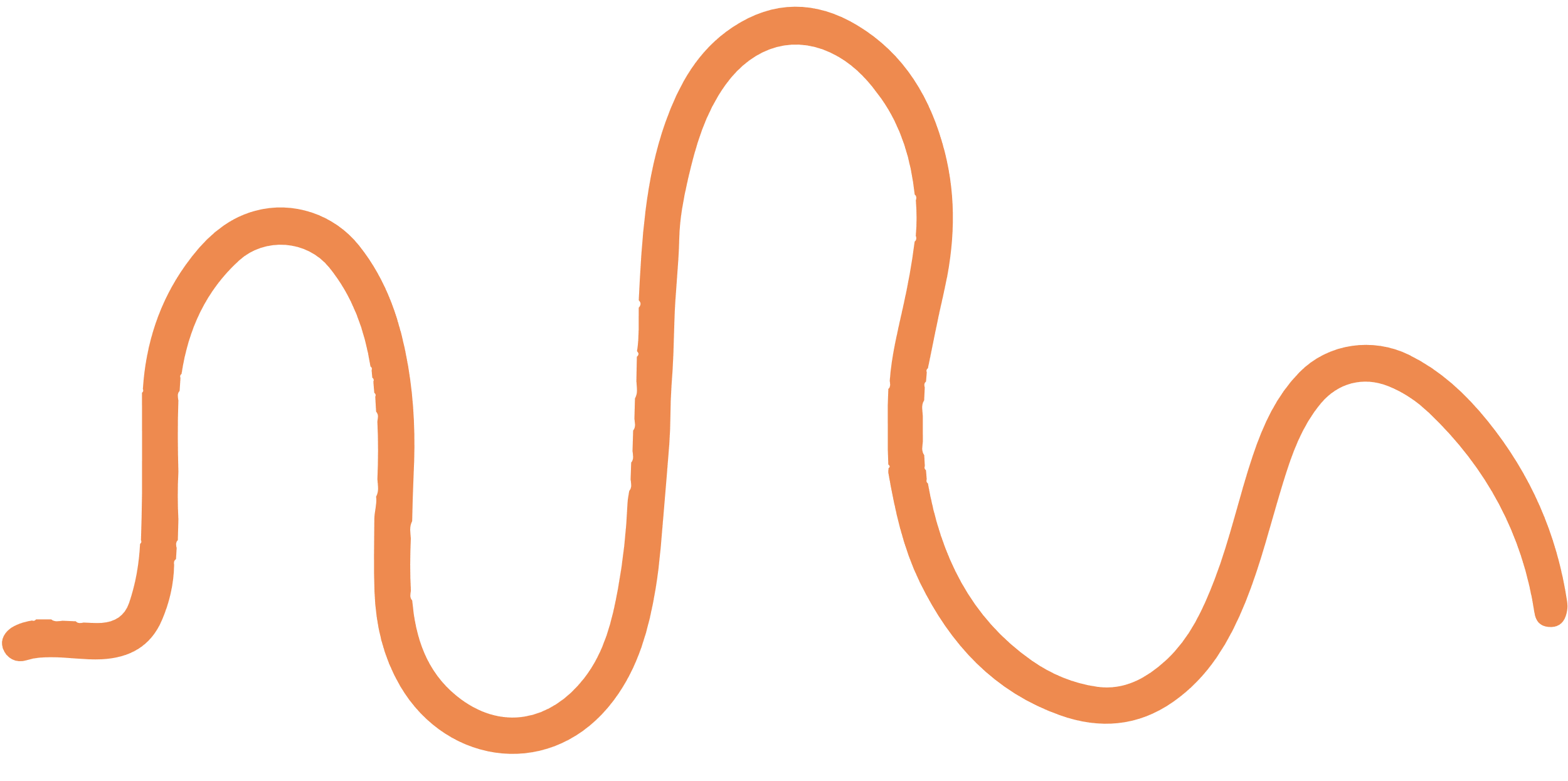 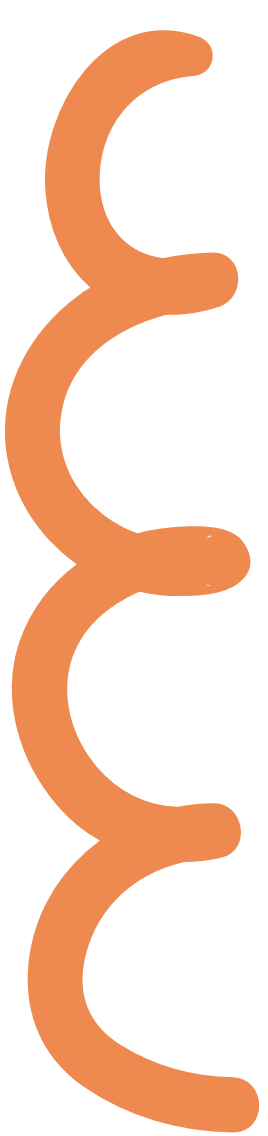 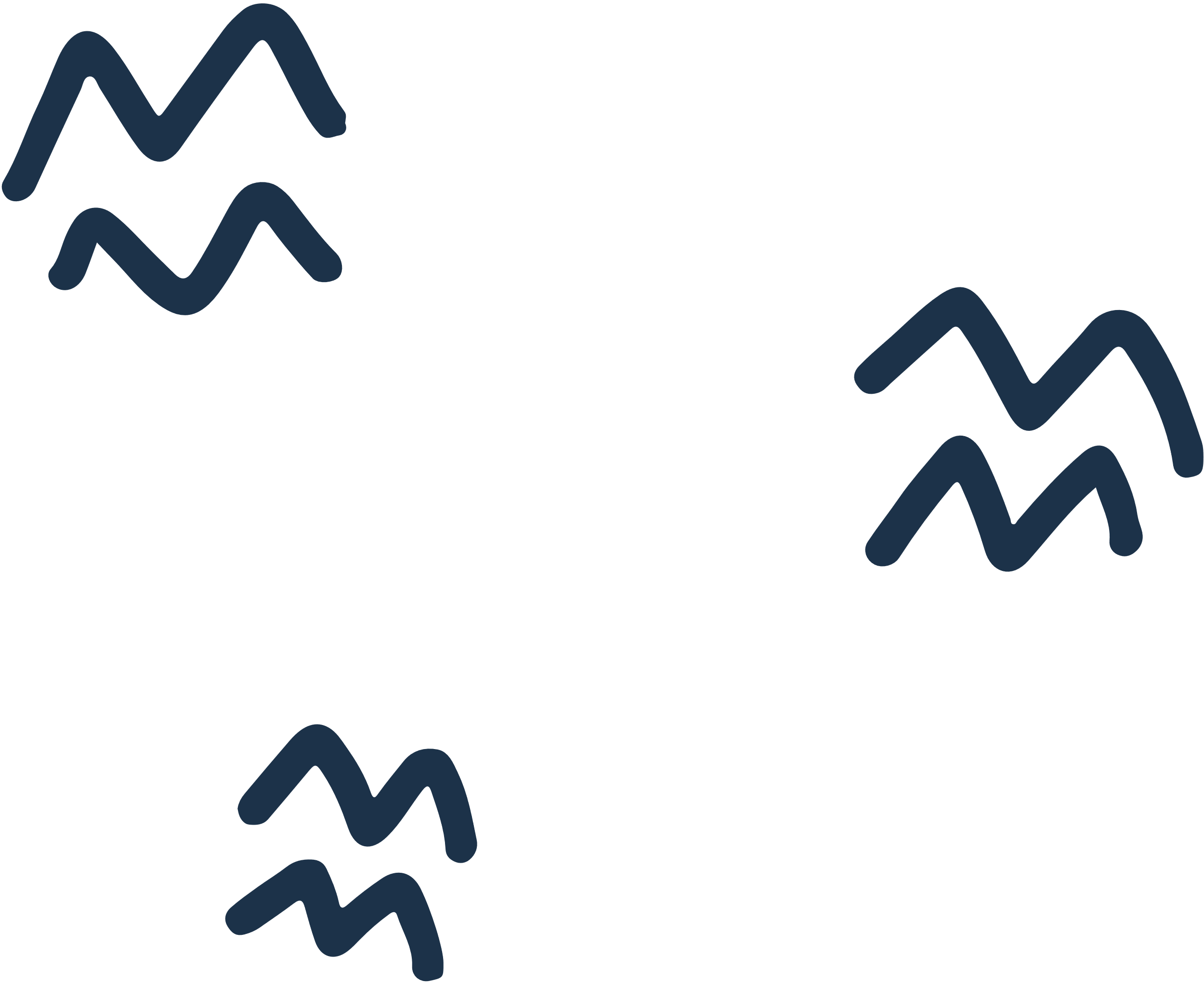 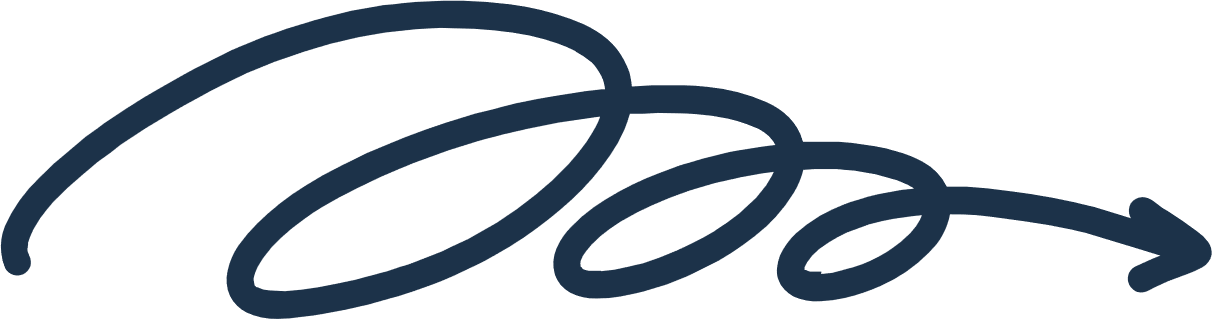 BÀI 13: HAI TAM GIÁC BẰNG NHAU. 
TRƯỜNG HỢP BẰNG NHAU THỨ NHẤT CỦA TAM GIÁC
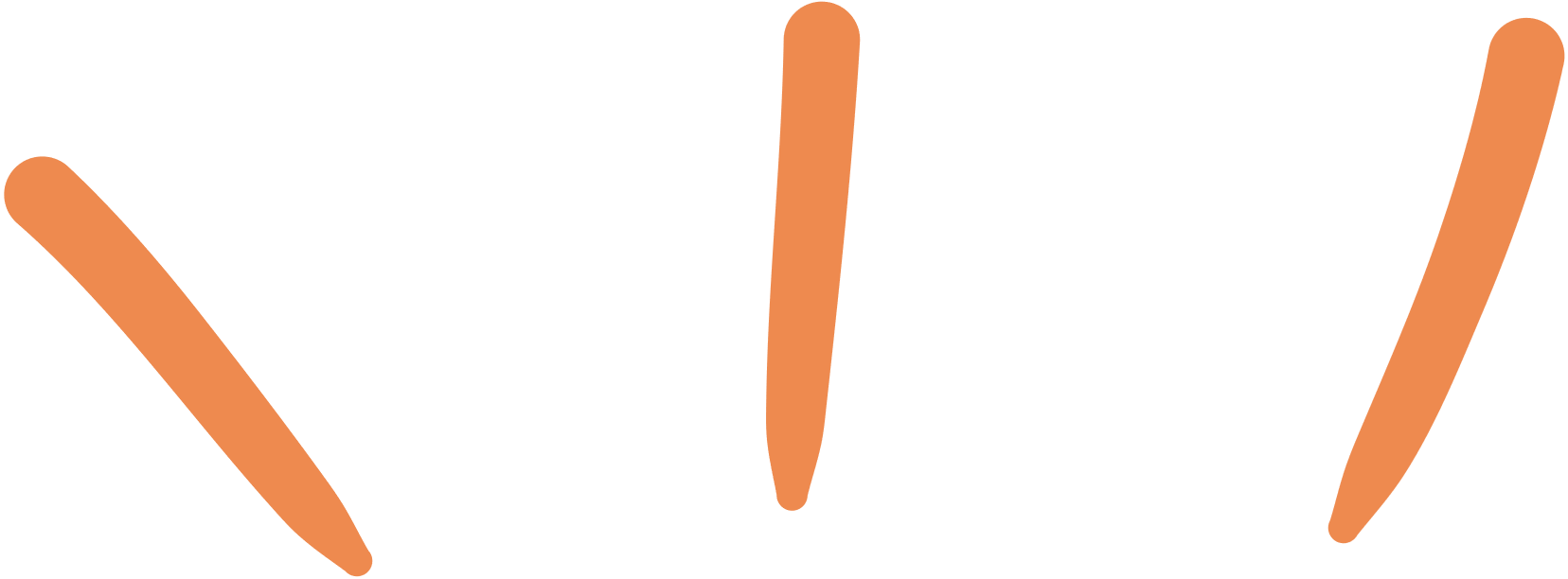 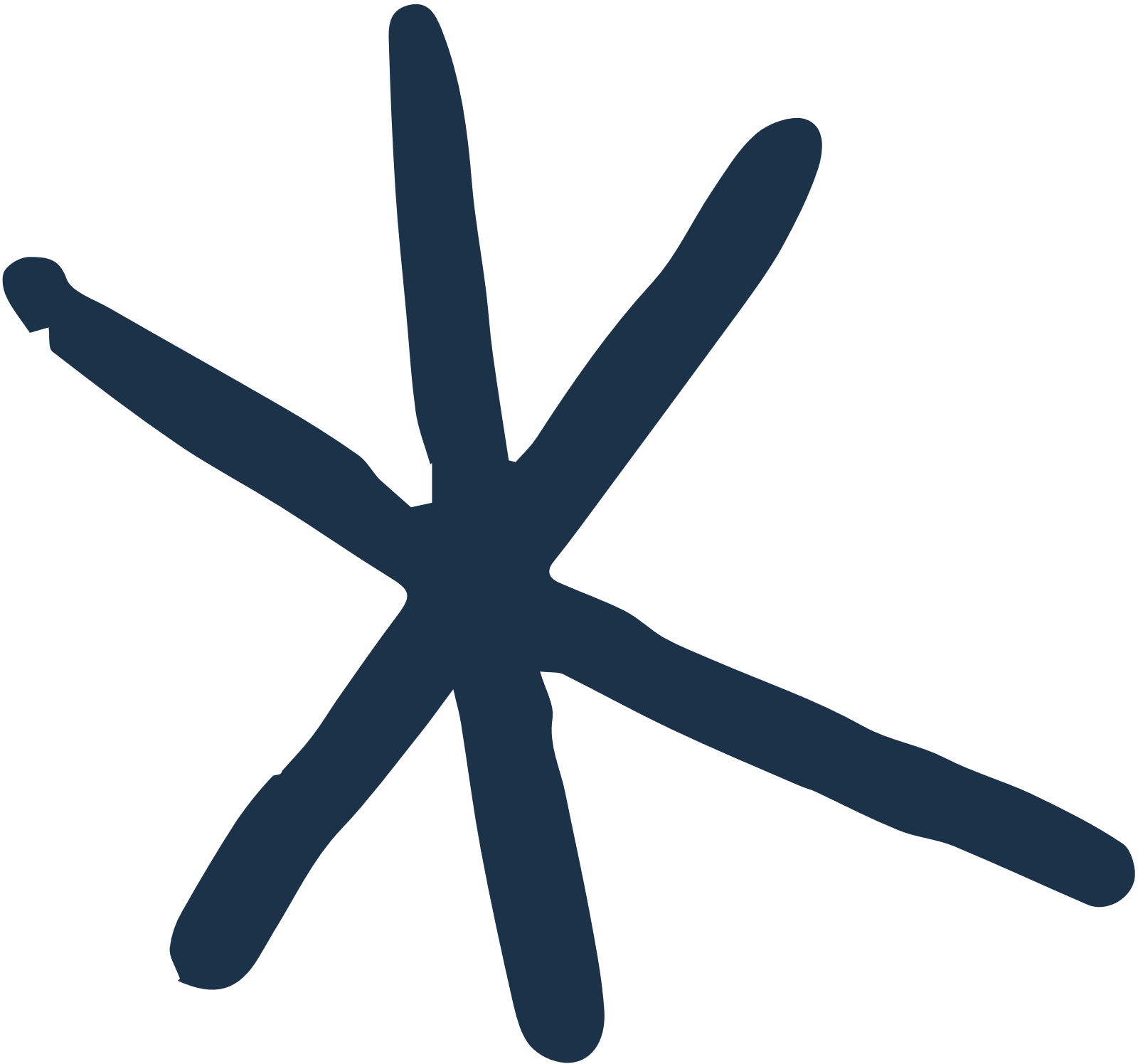 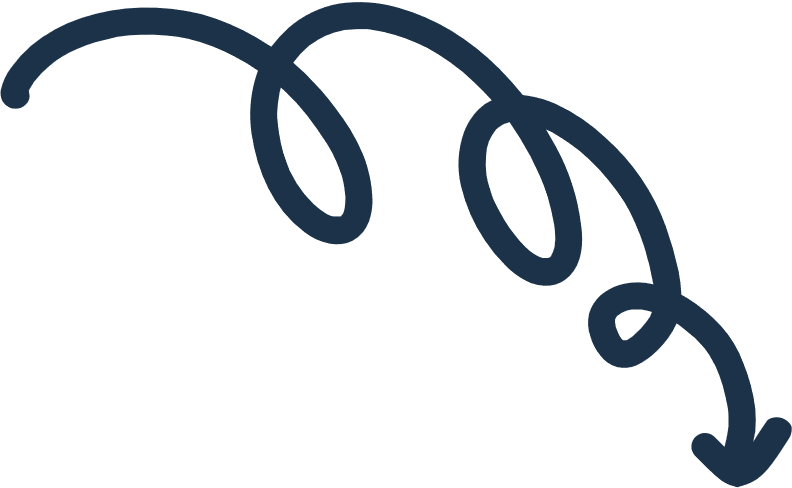 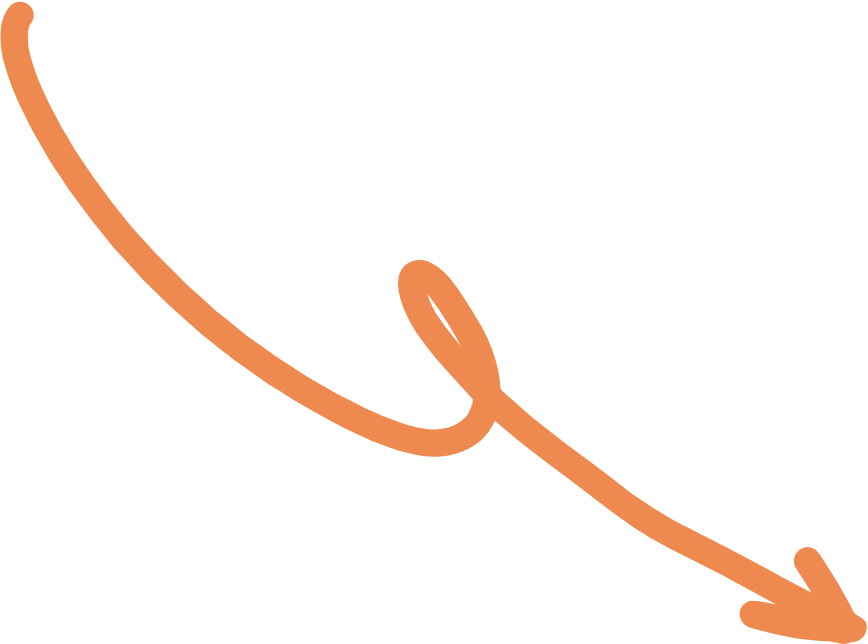 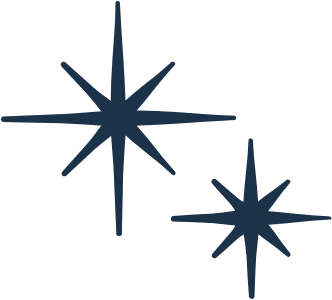 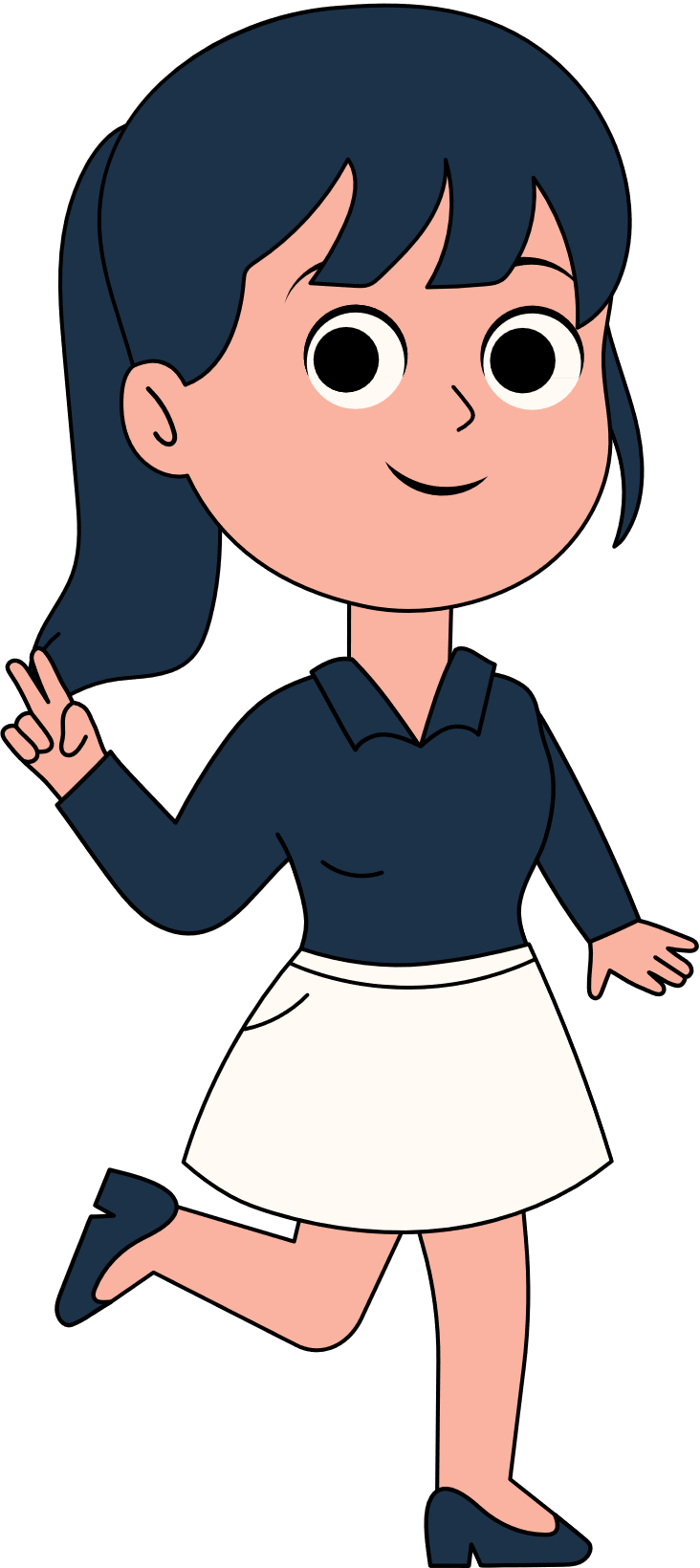 NỘI DUNG BÀI HỌC
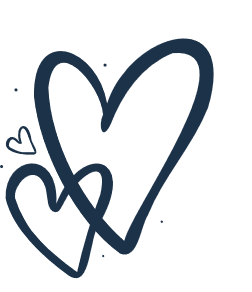 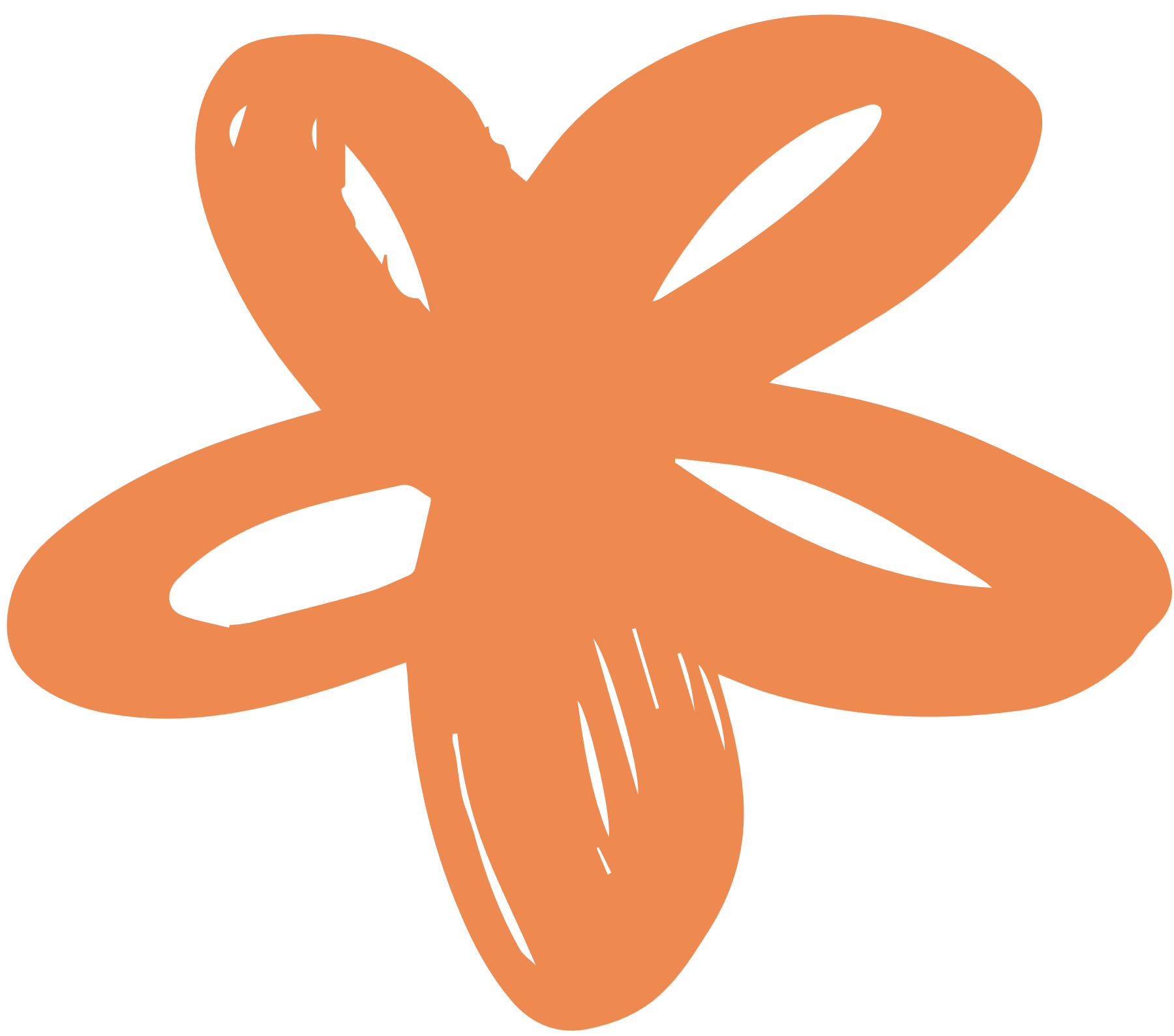 02
01
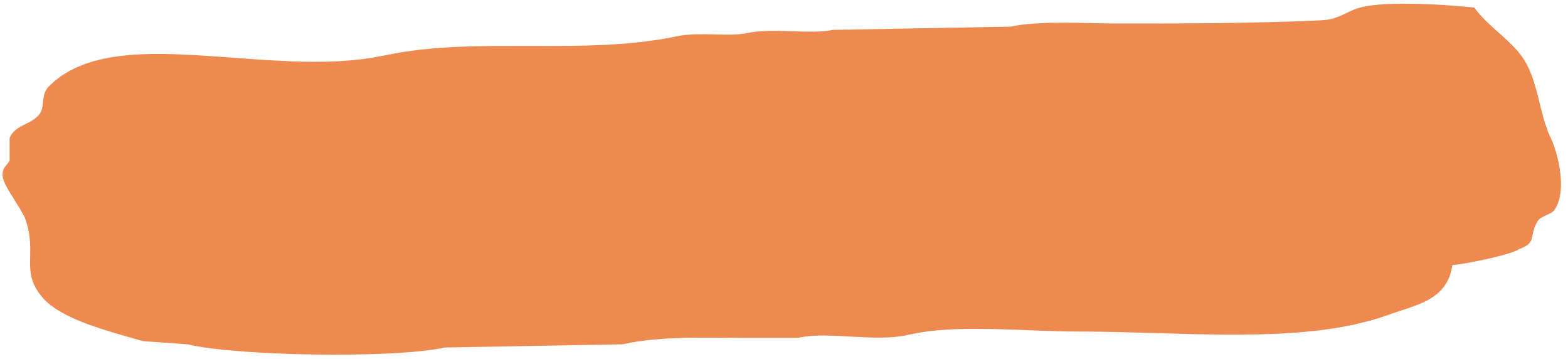 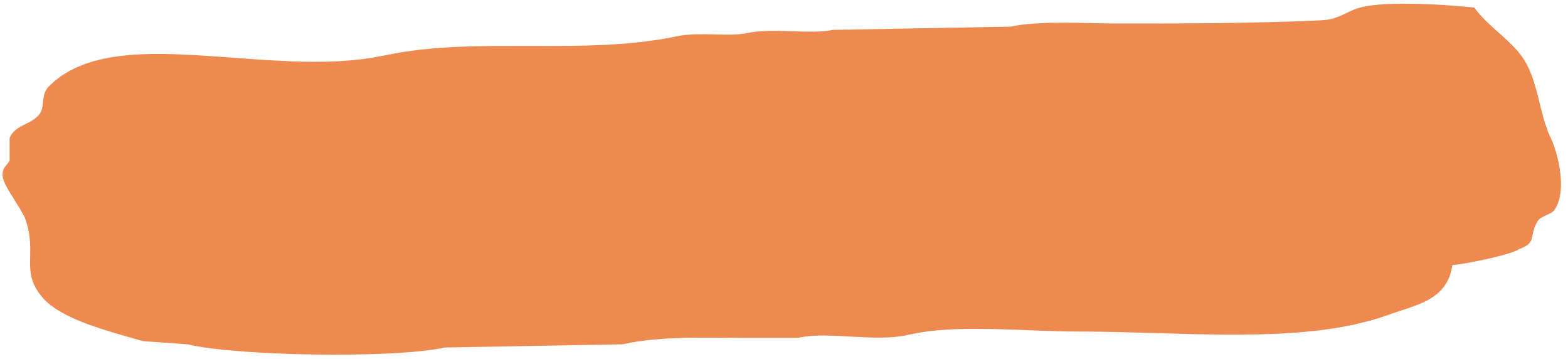 Trường hợp bằng nhau thứ nhất của tam giác: cạnh – cạnh – cạnh.
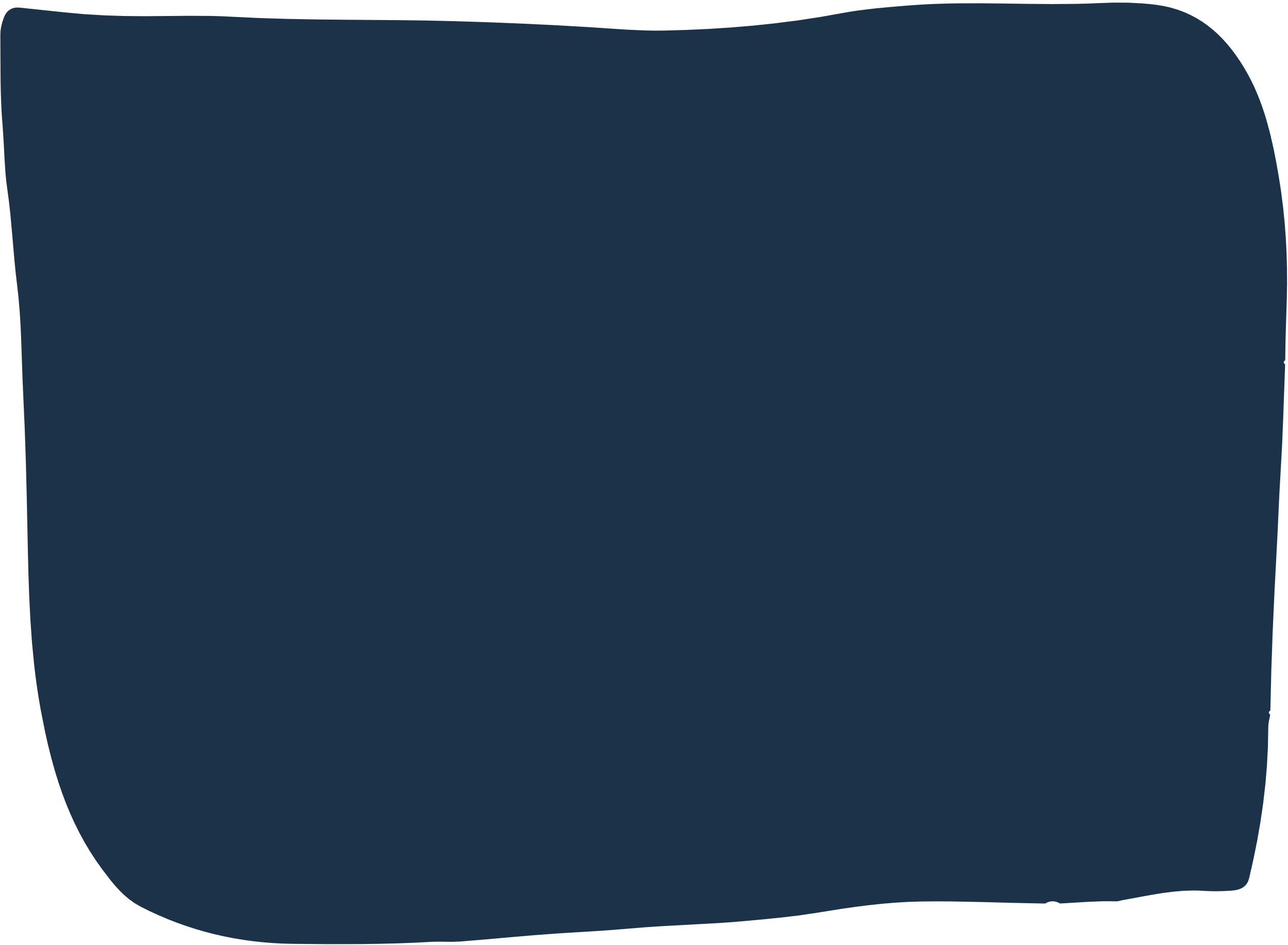 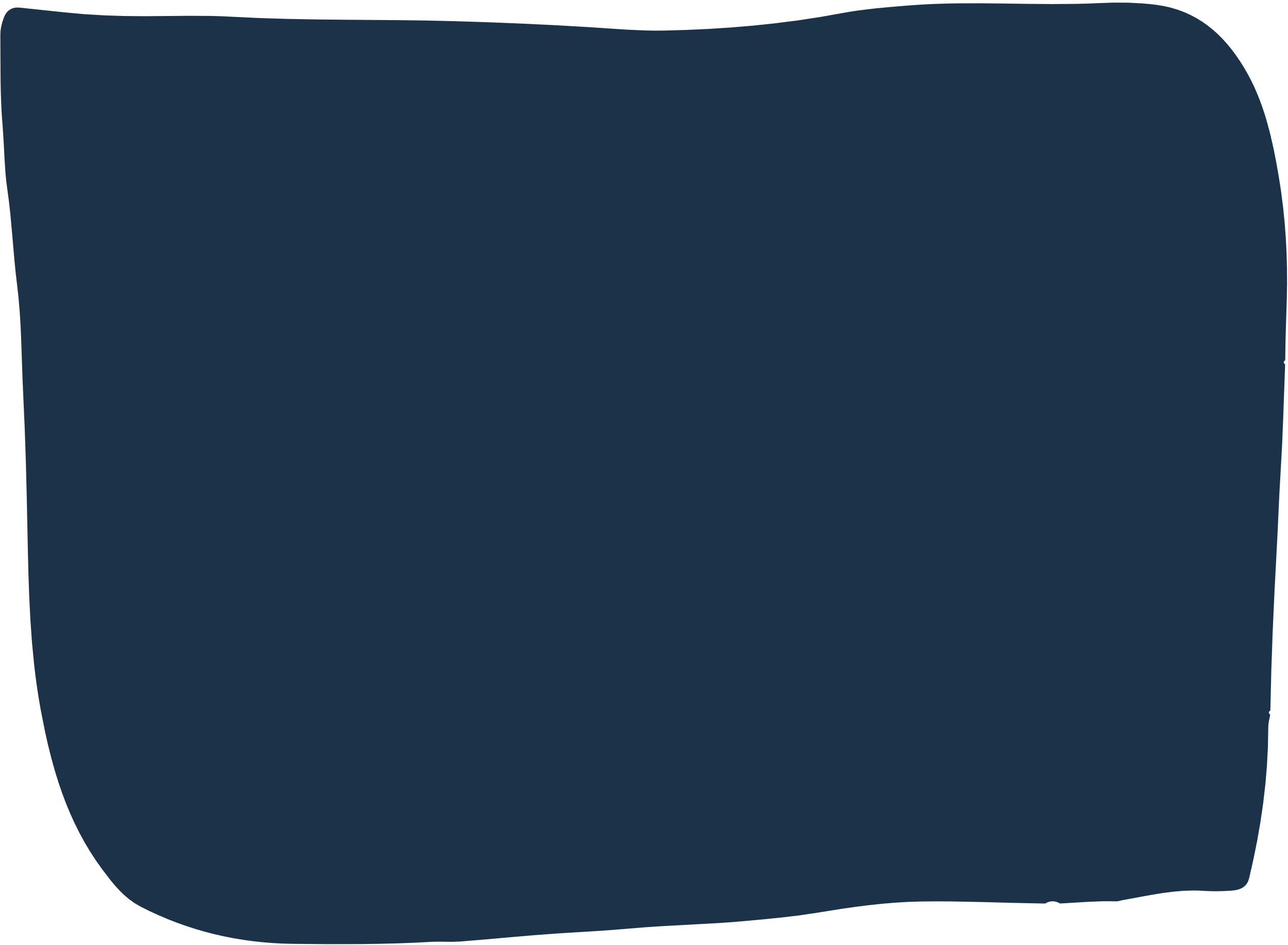 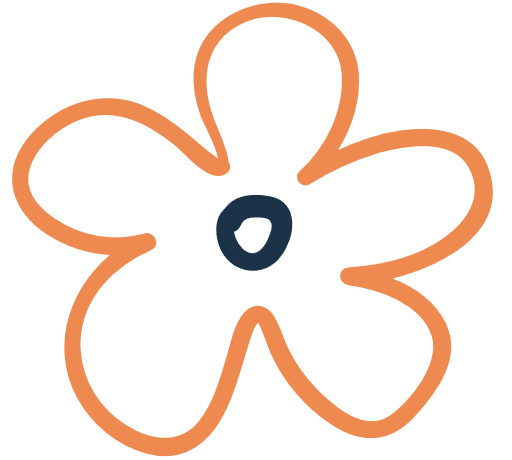 Hai tam giác bằng nhau
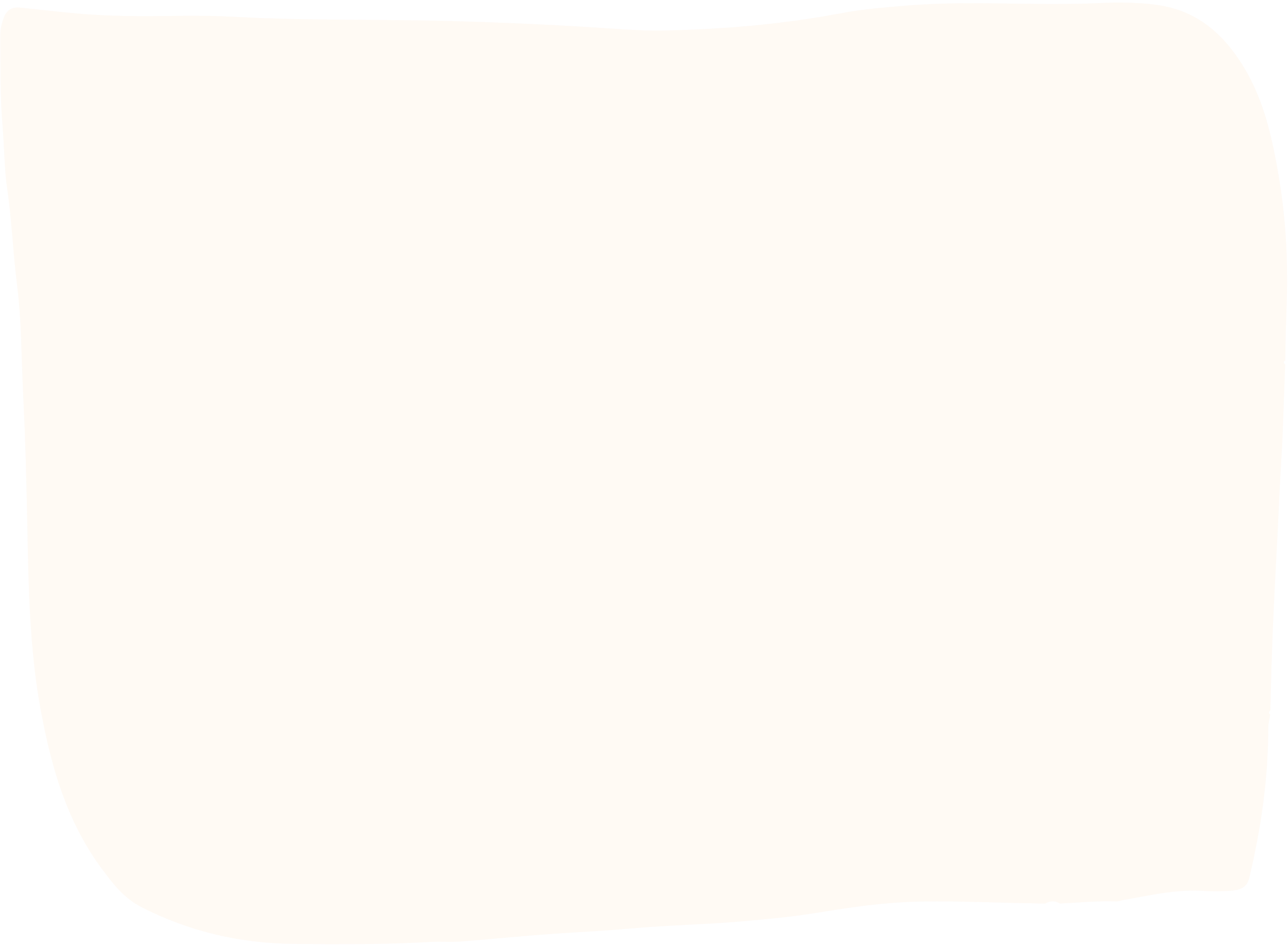 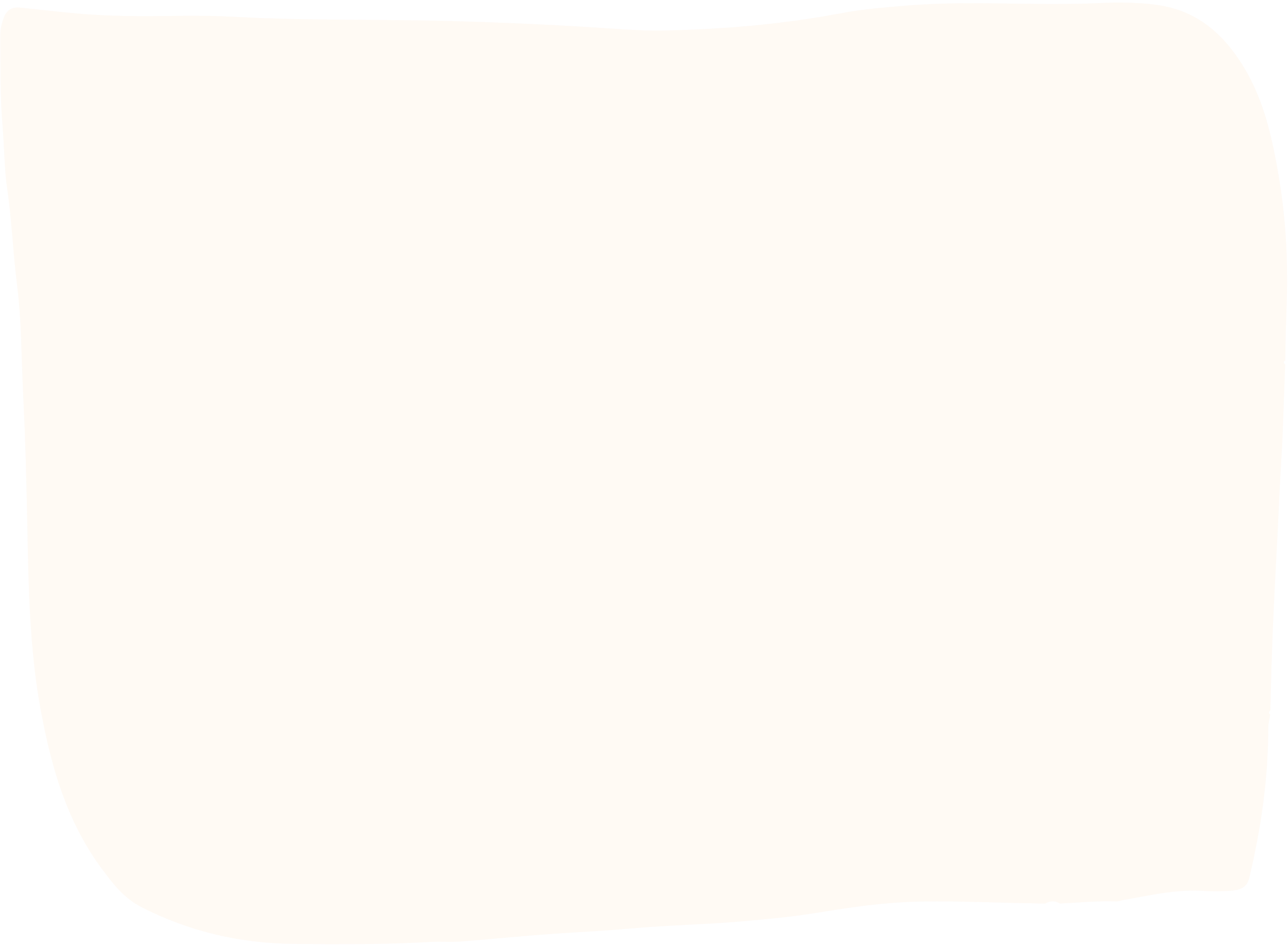 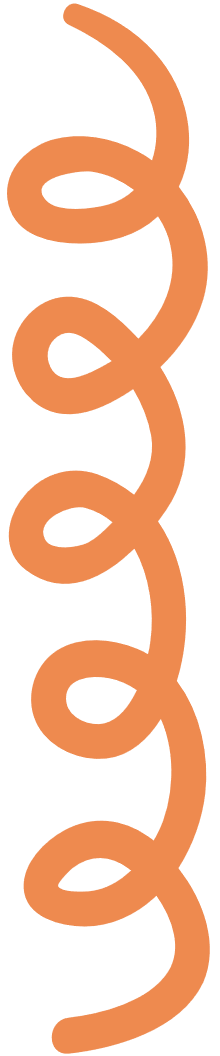 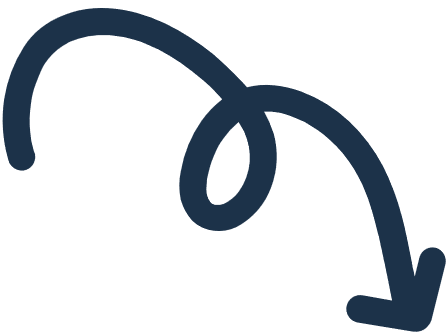 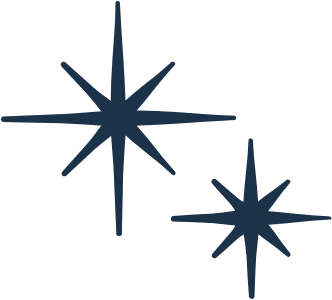 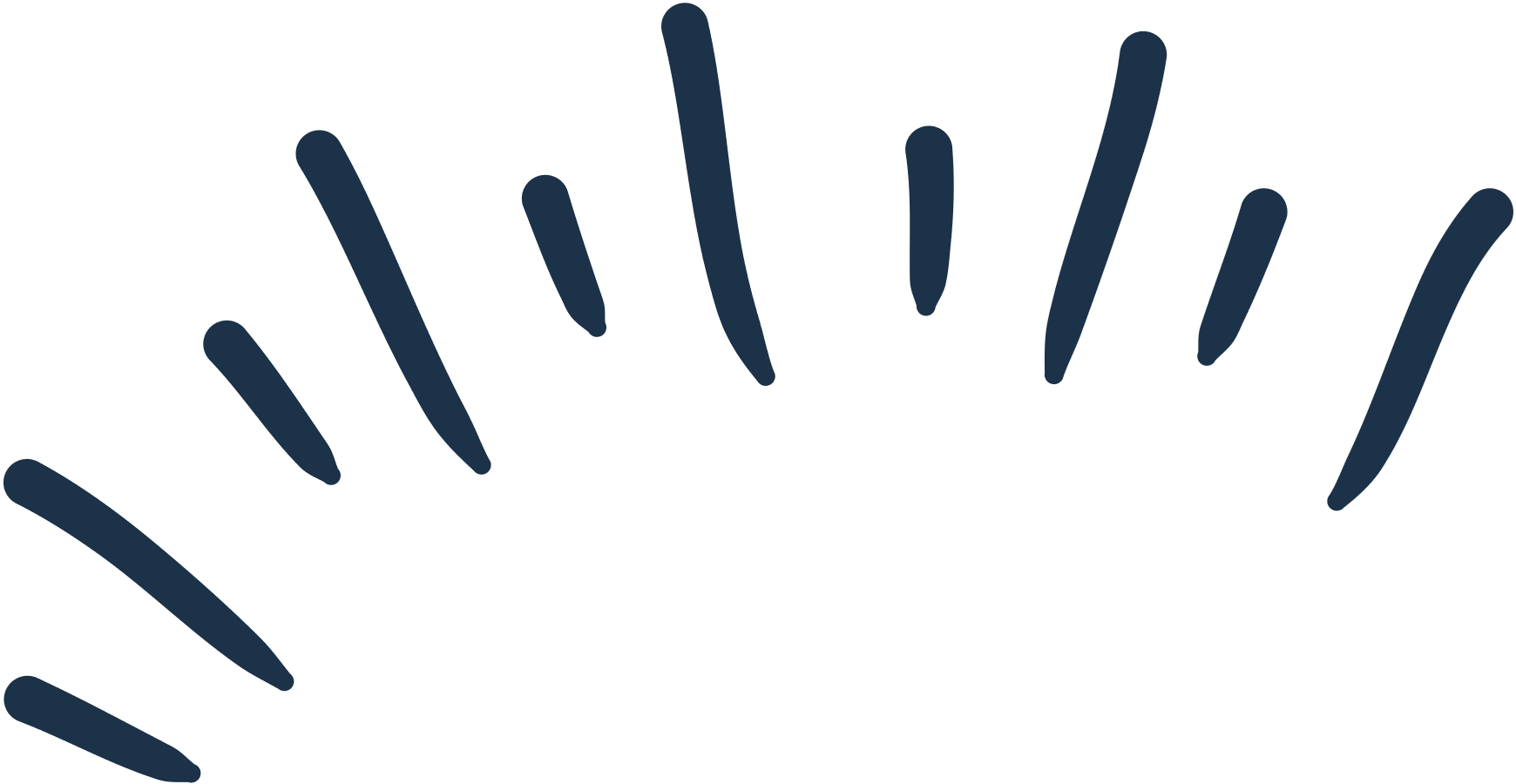 I. HAI TAM GIÁC BẰNG NHAU
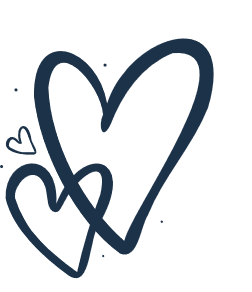 Gấp đôi một tờ giấy rồi cắt như Hình 4.9.
HĐ1
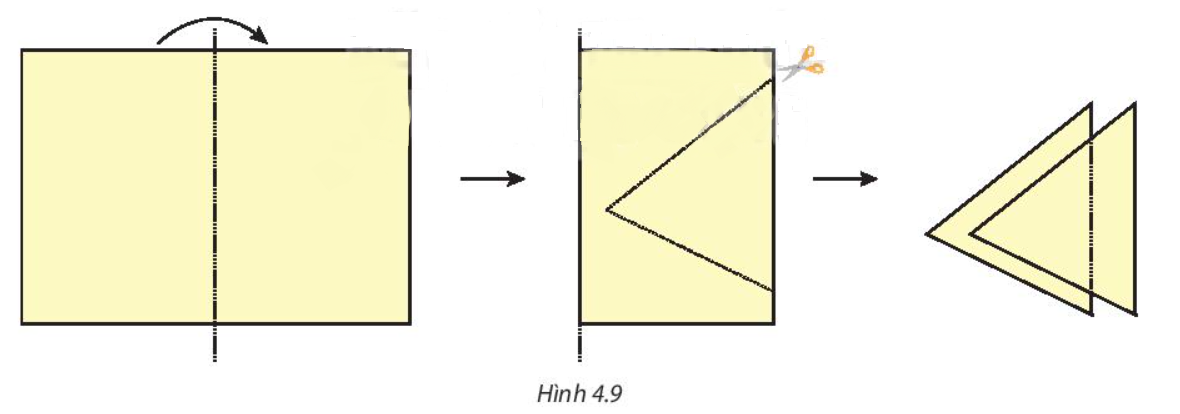 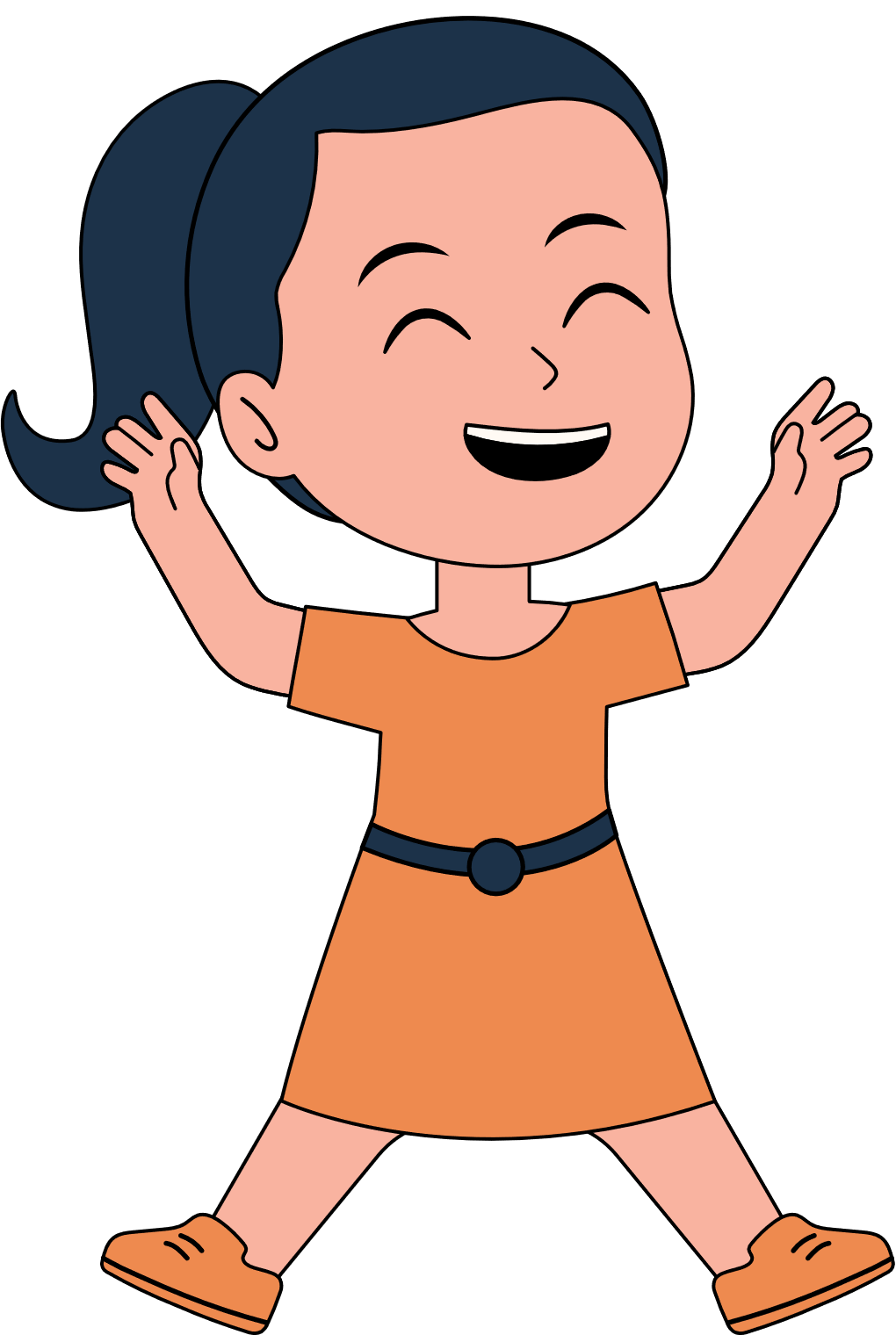 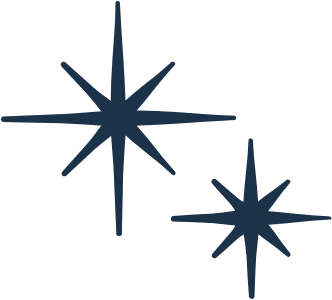 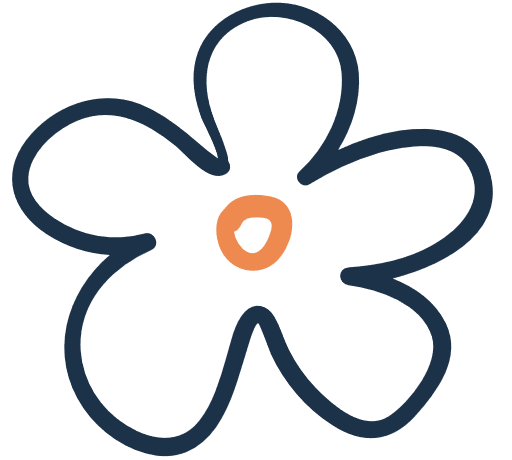 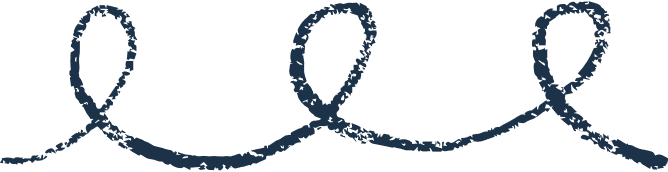 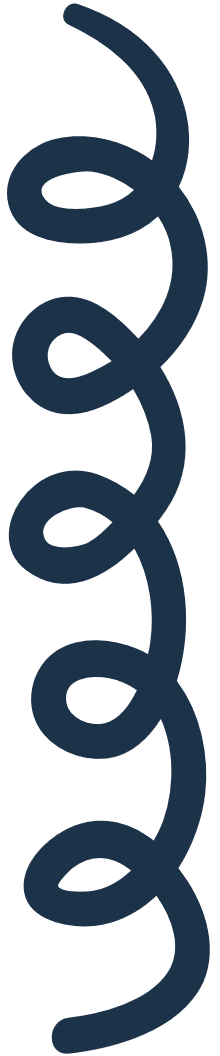 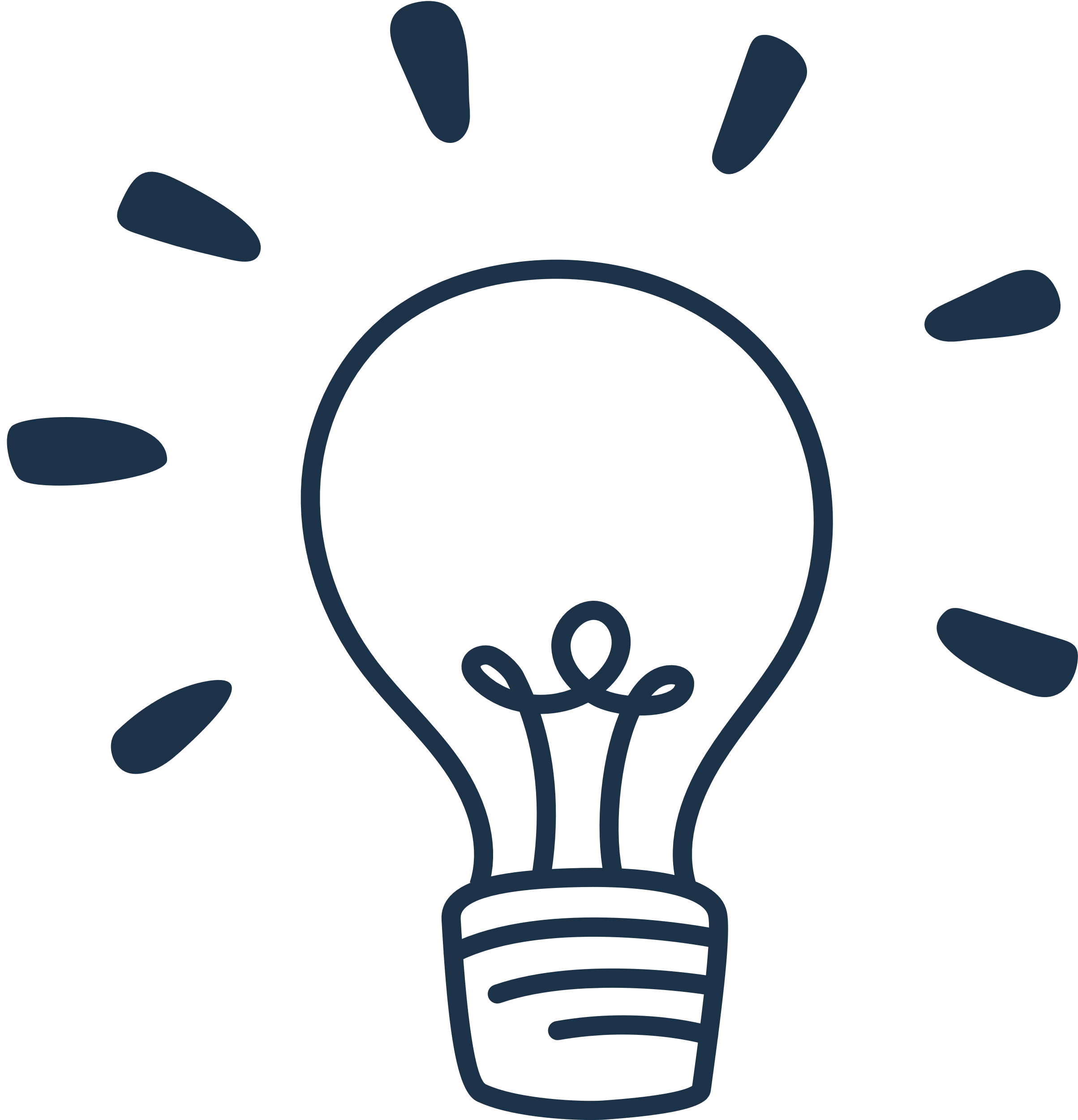 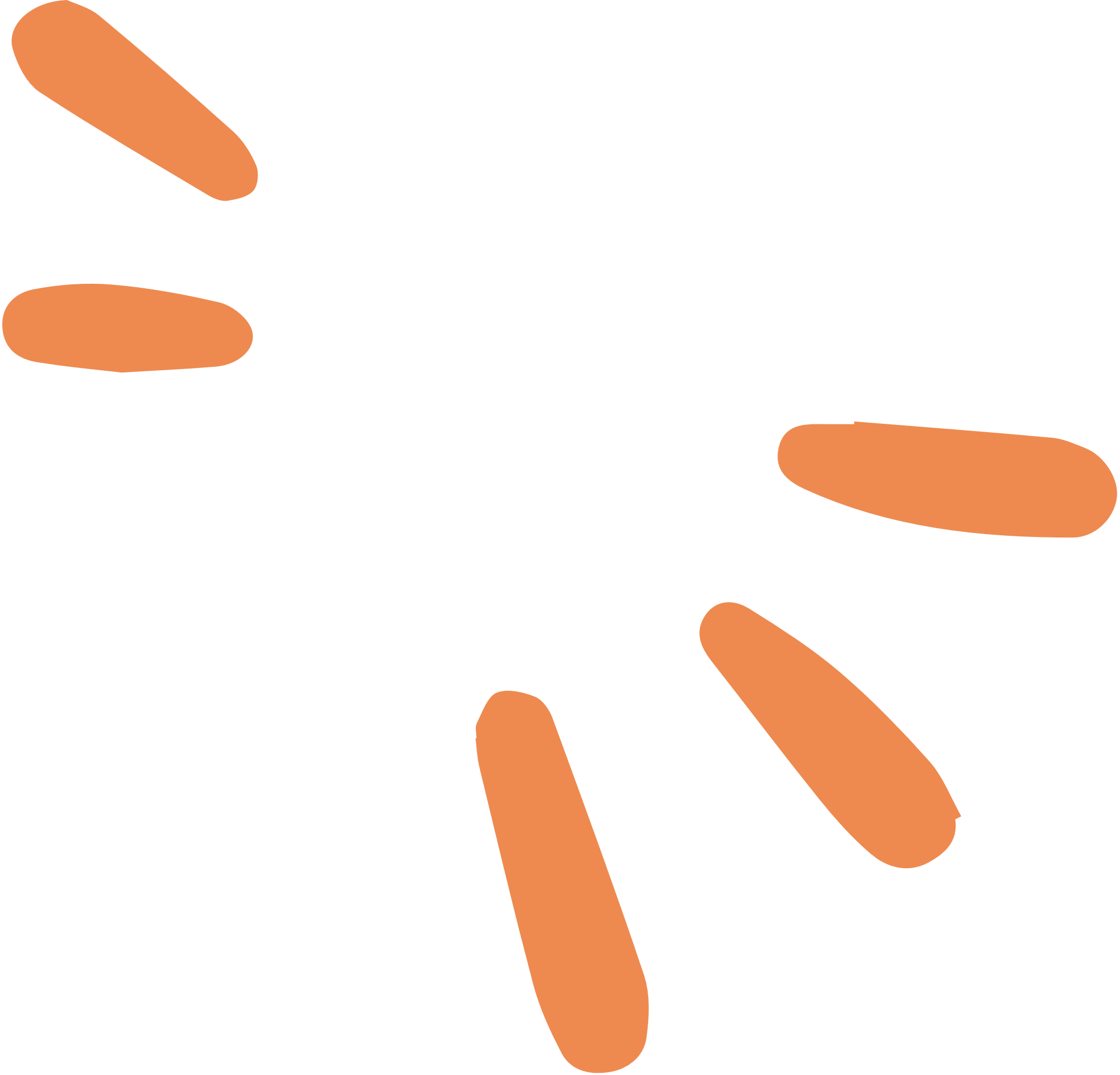 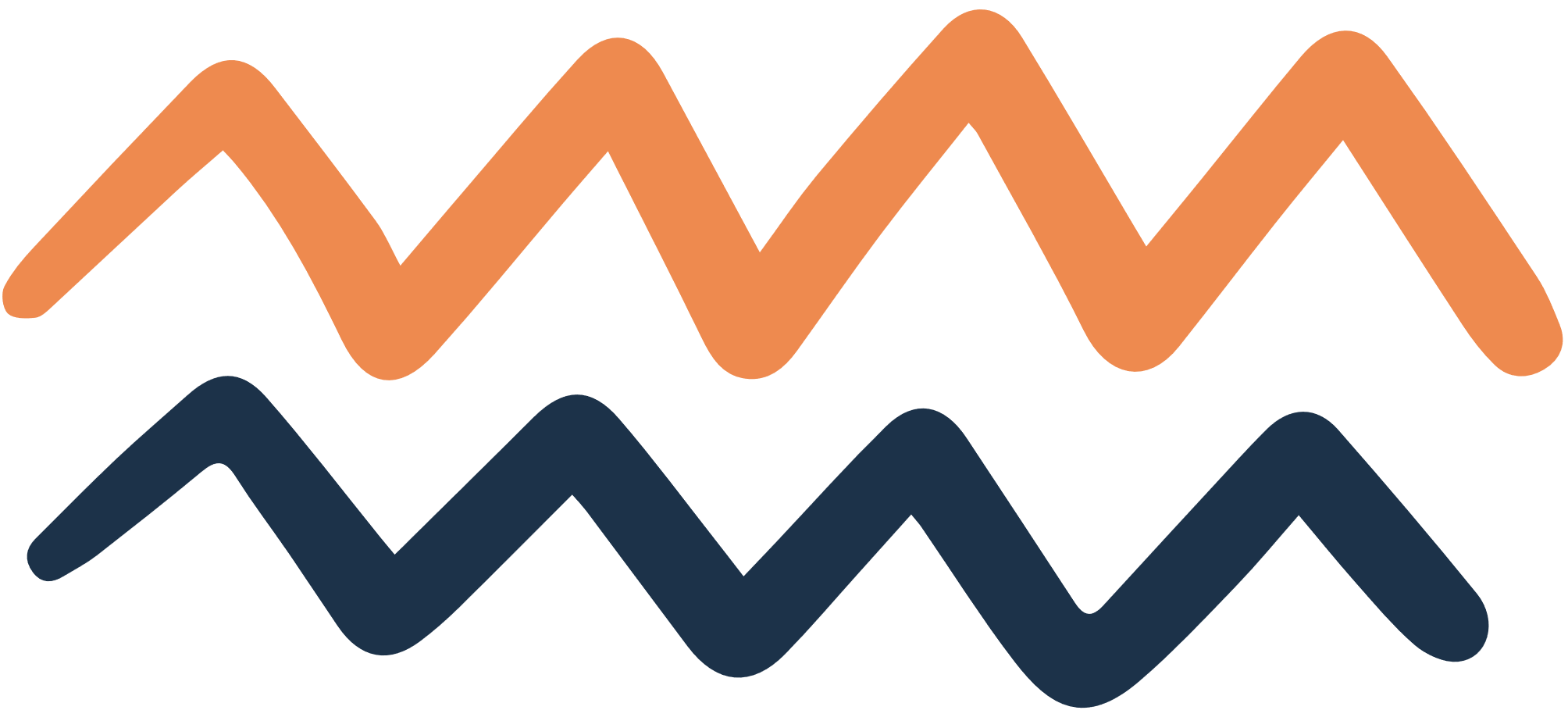 Phần được cắt ra là hai tam giác “chồng khít” lên nhau. Theo em
Các cạnh tương ứng có bằng nhau không?
Các góc tương ứng có bằng nhau không?
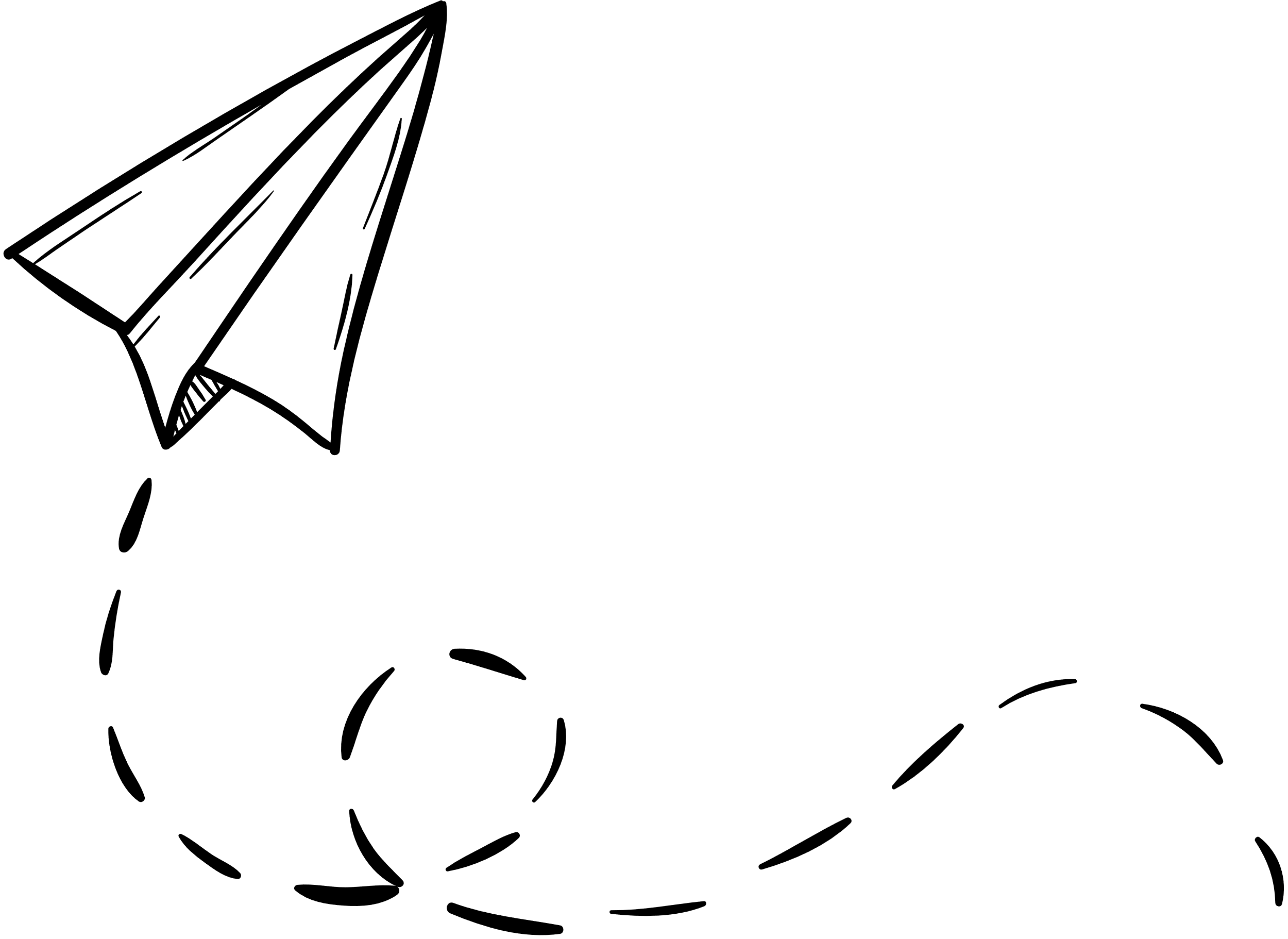 Các cạnh tương ứng chồng lên nhau bằng nhau.
Các góc tương ứng chồng lên nhau thì có số đo bằng nhau.
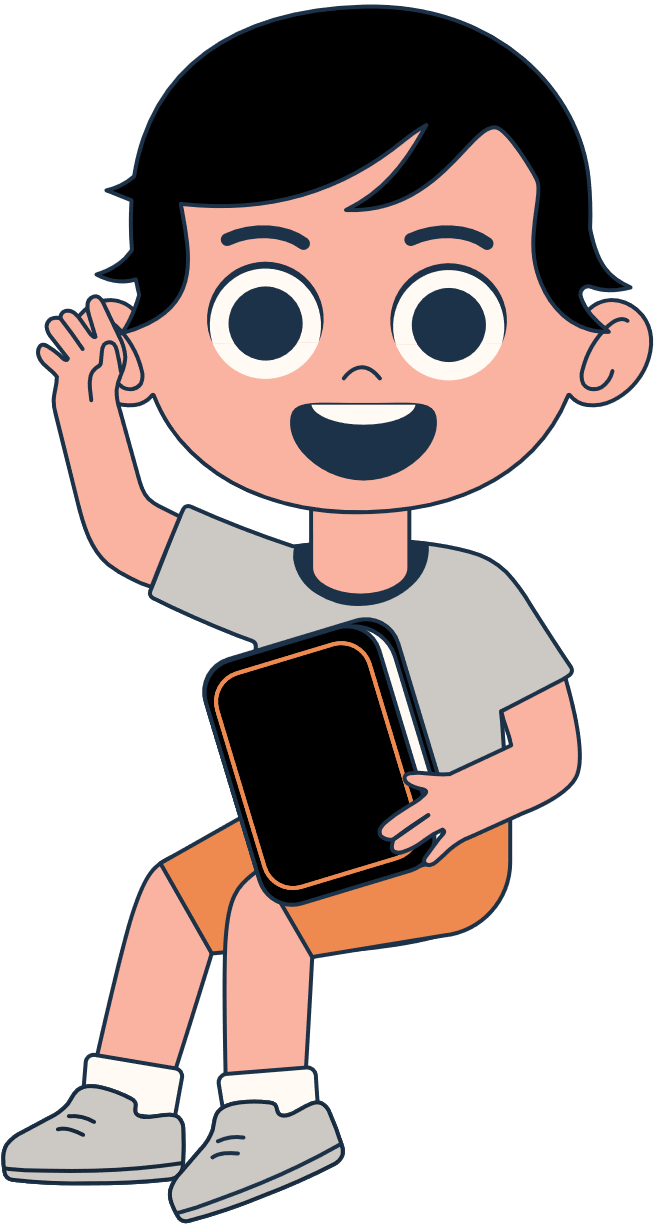 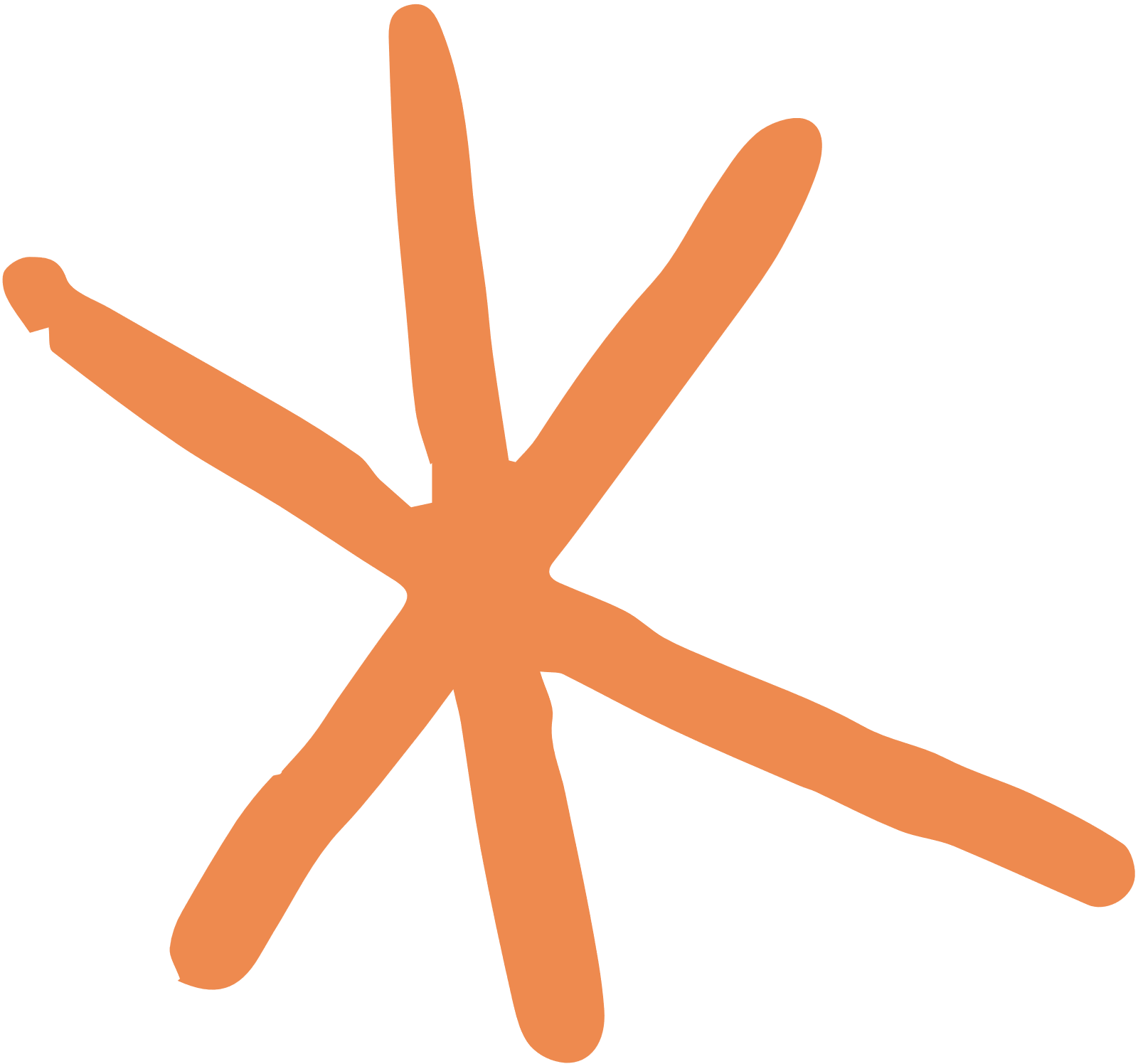 KẾT LUẬN
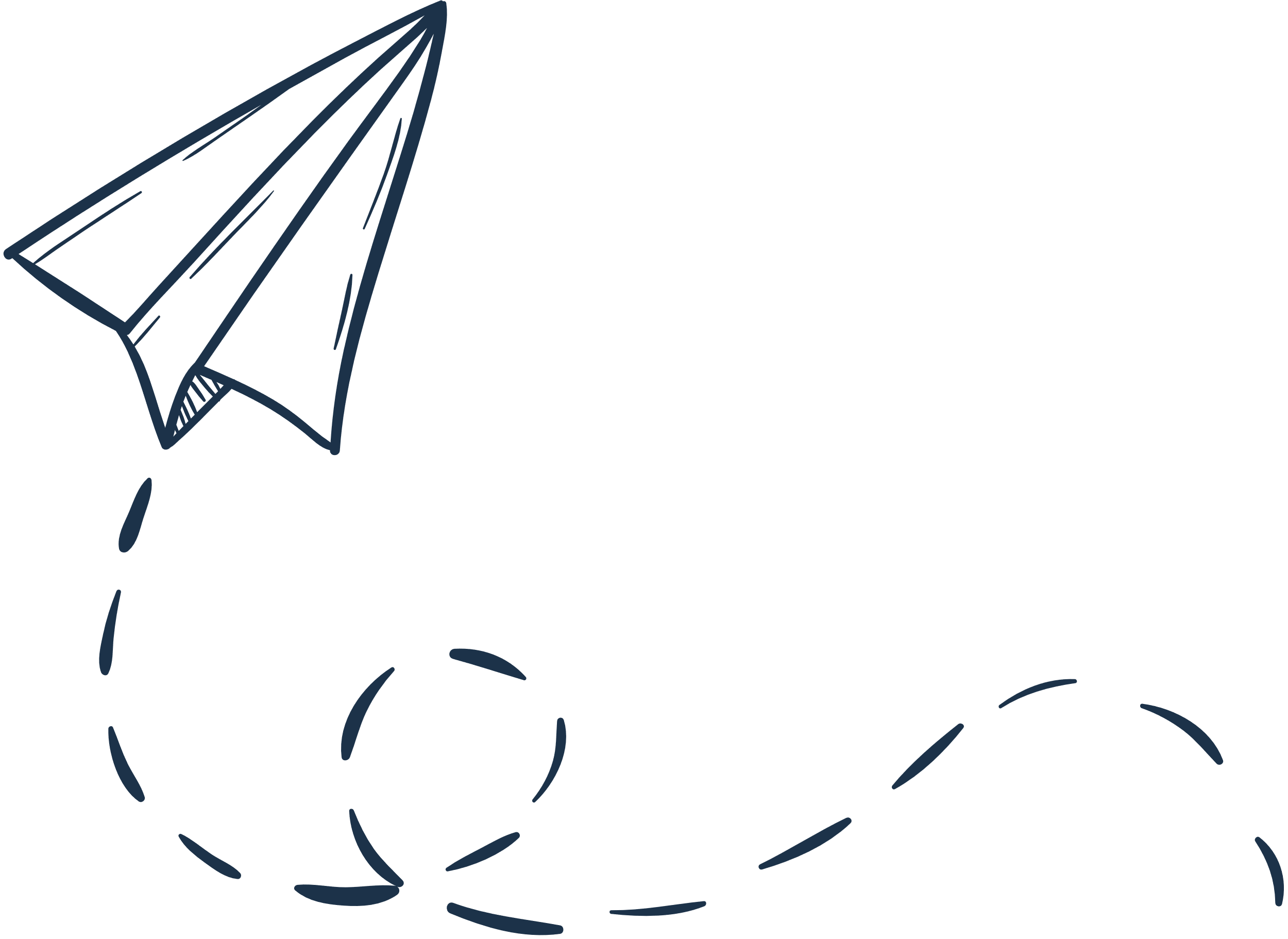 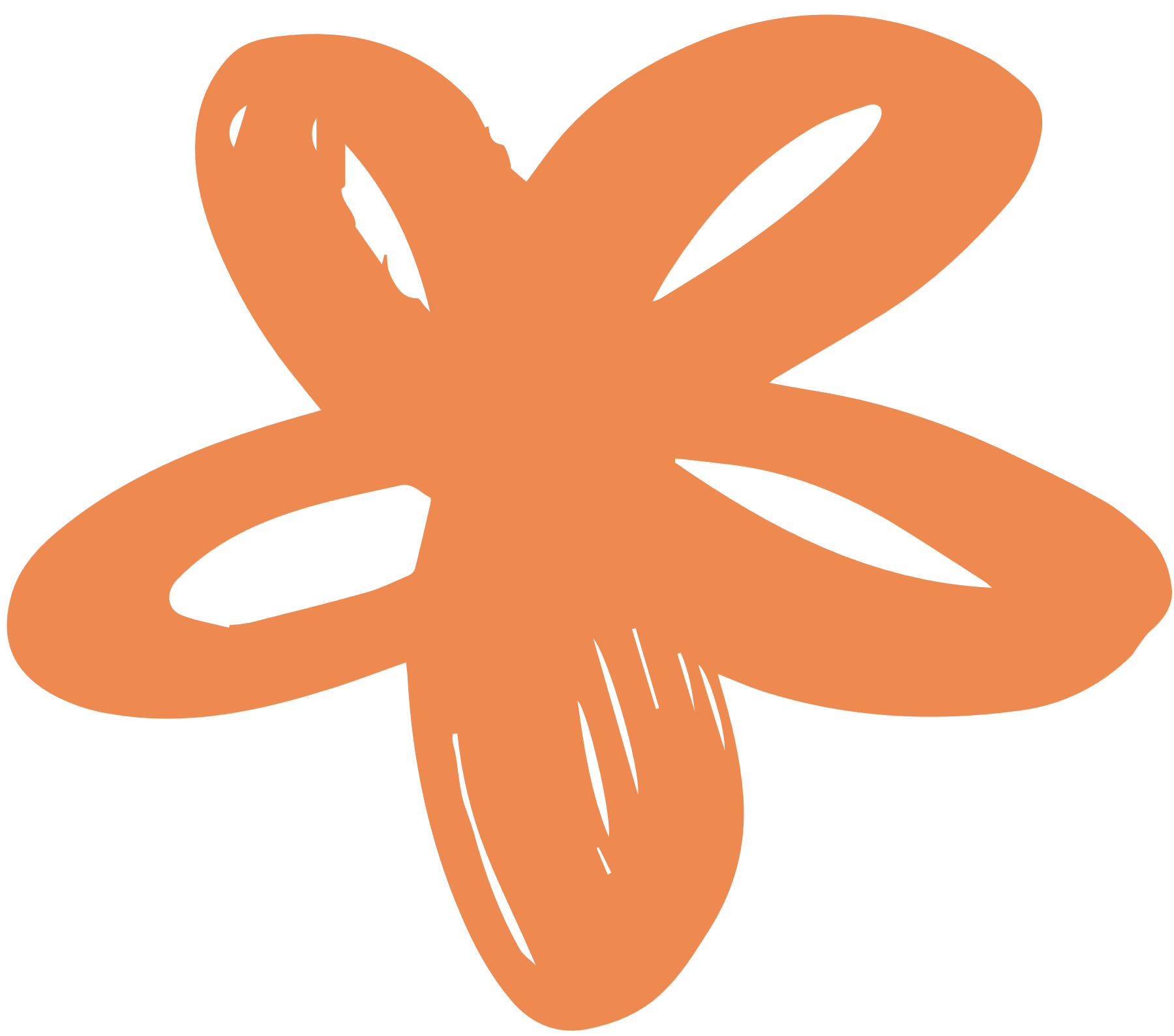 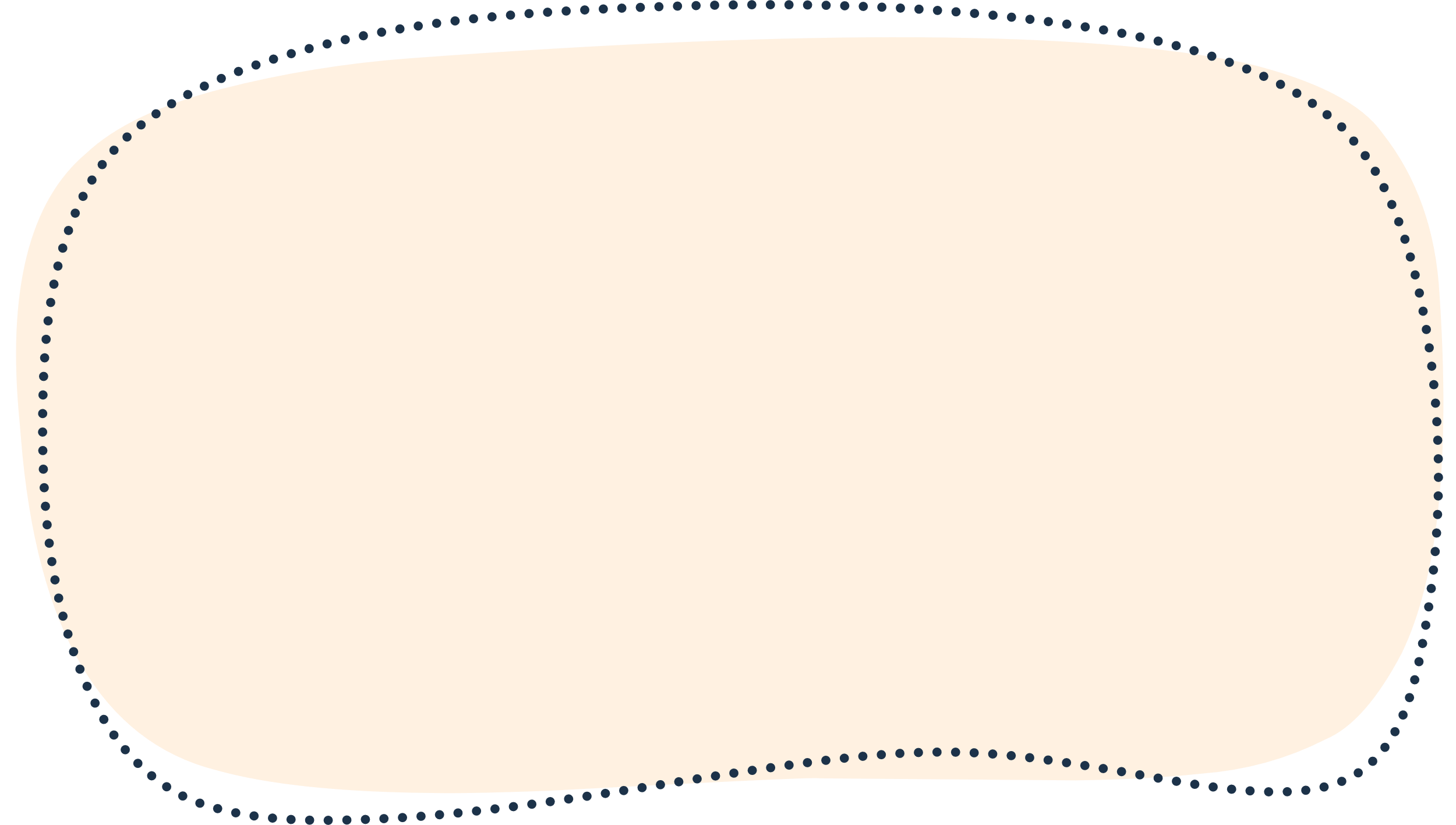 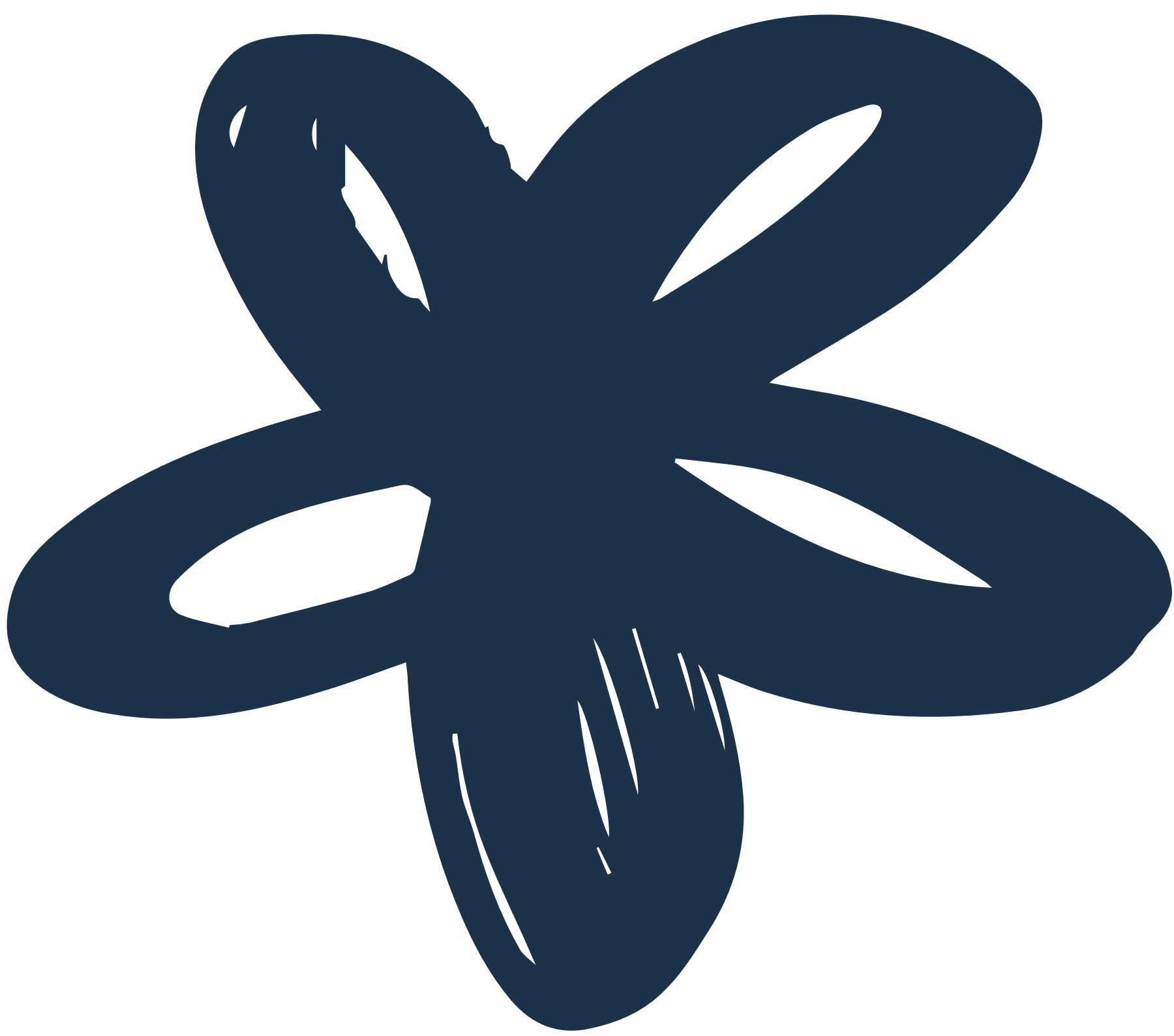 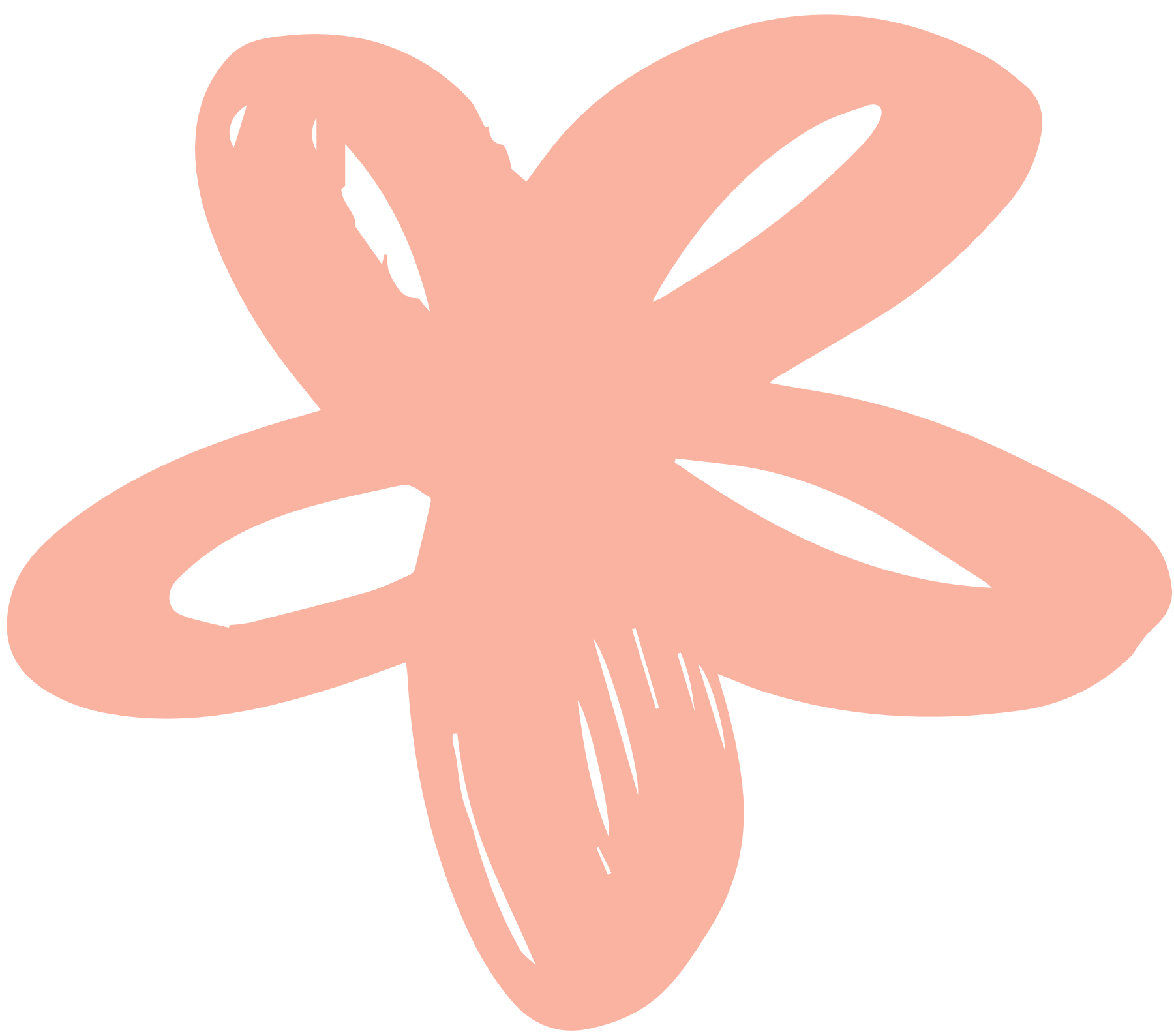 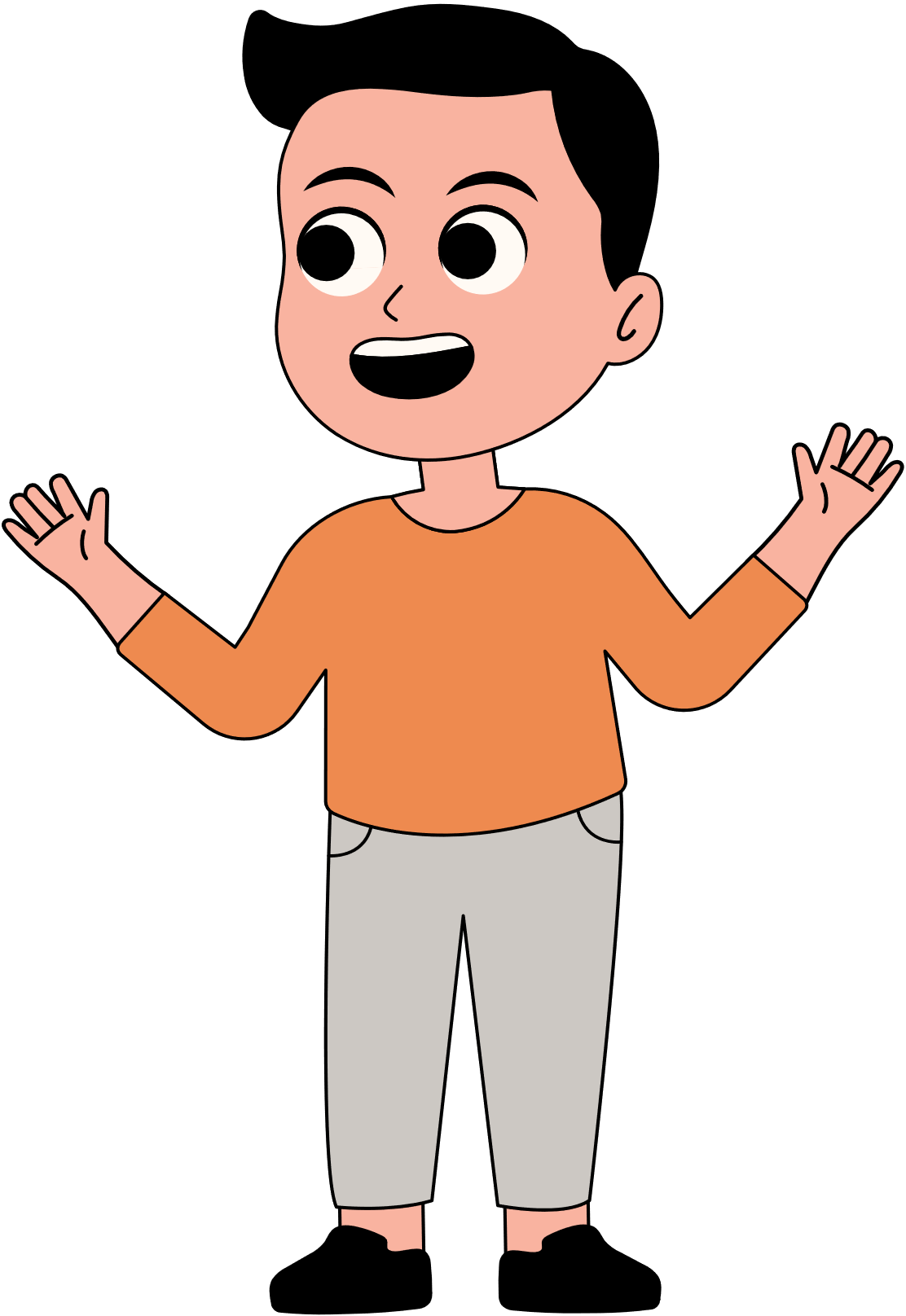 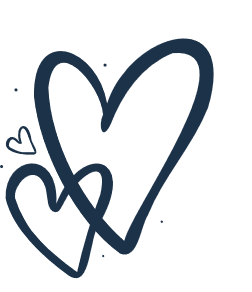 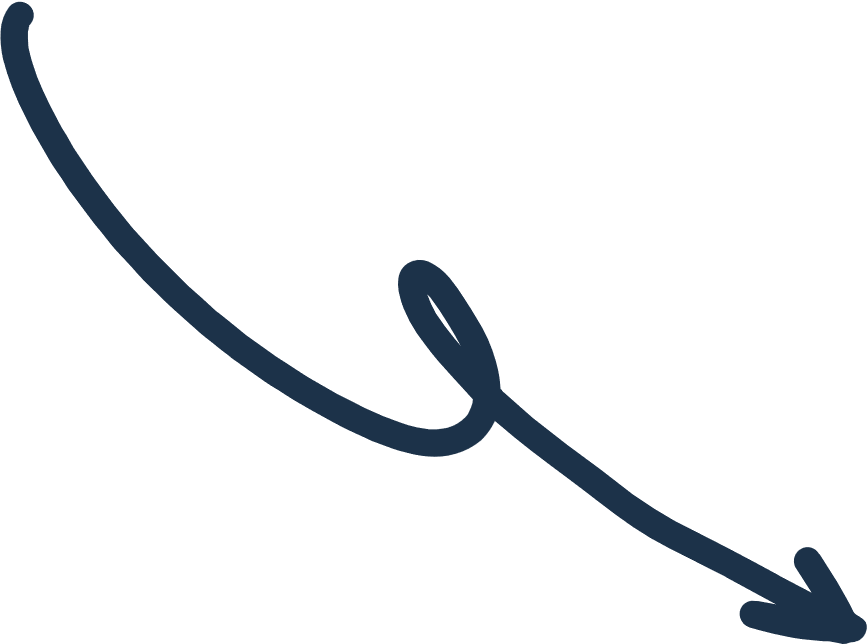 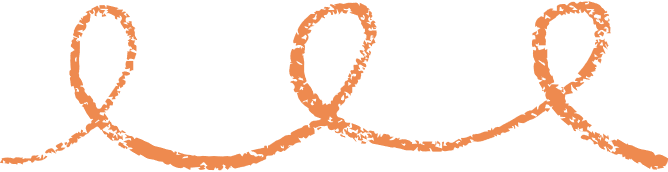 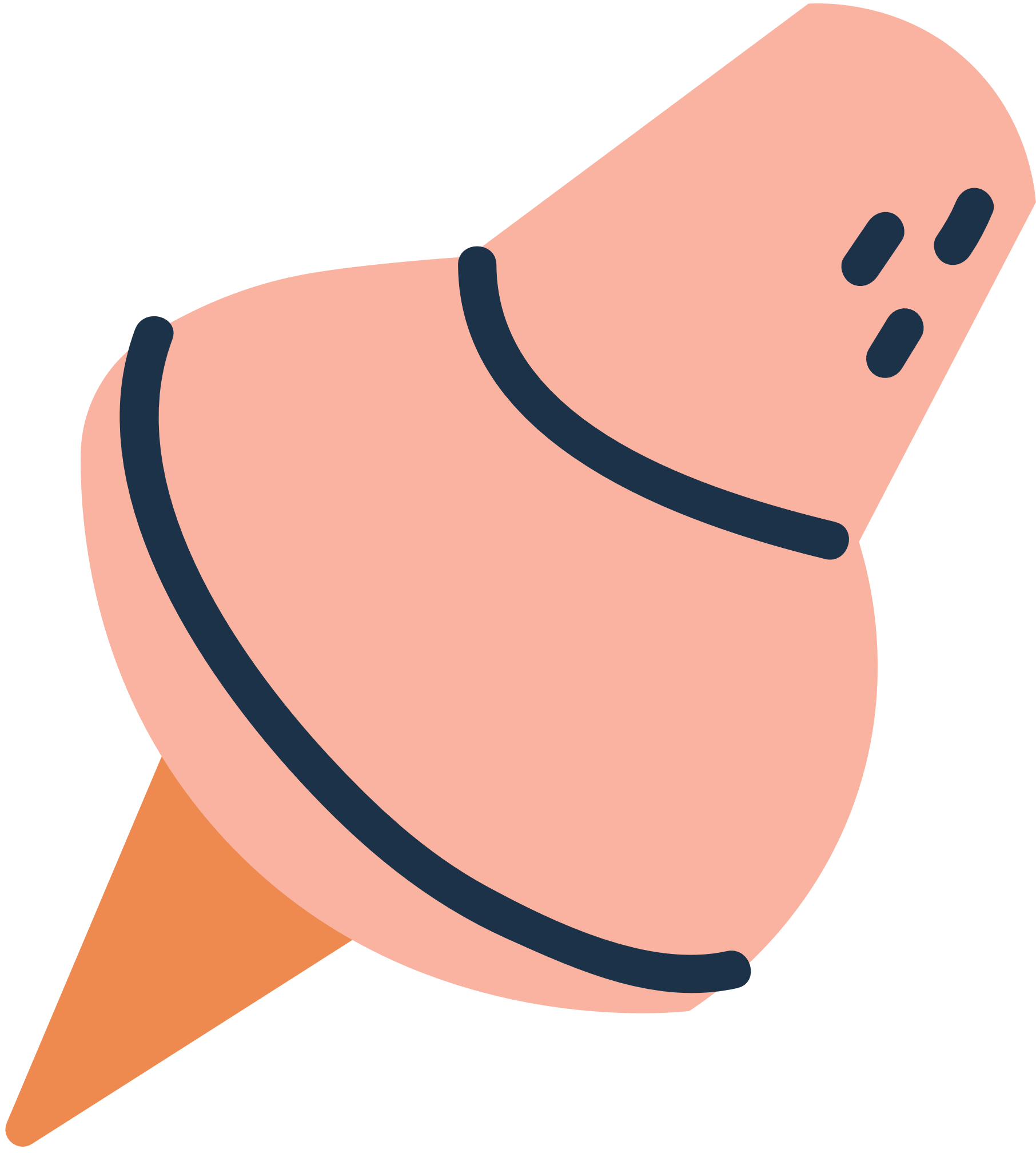 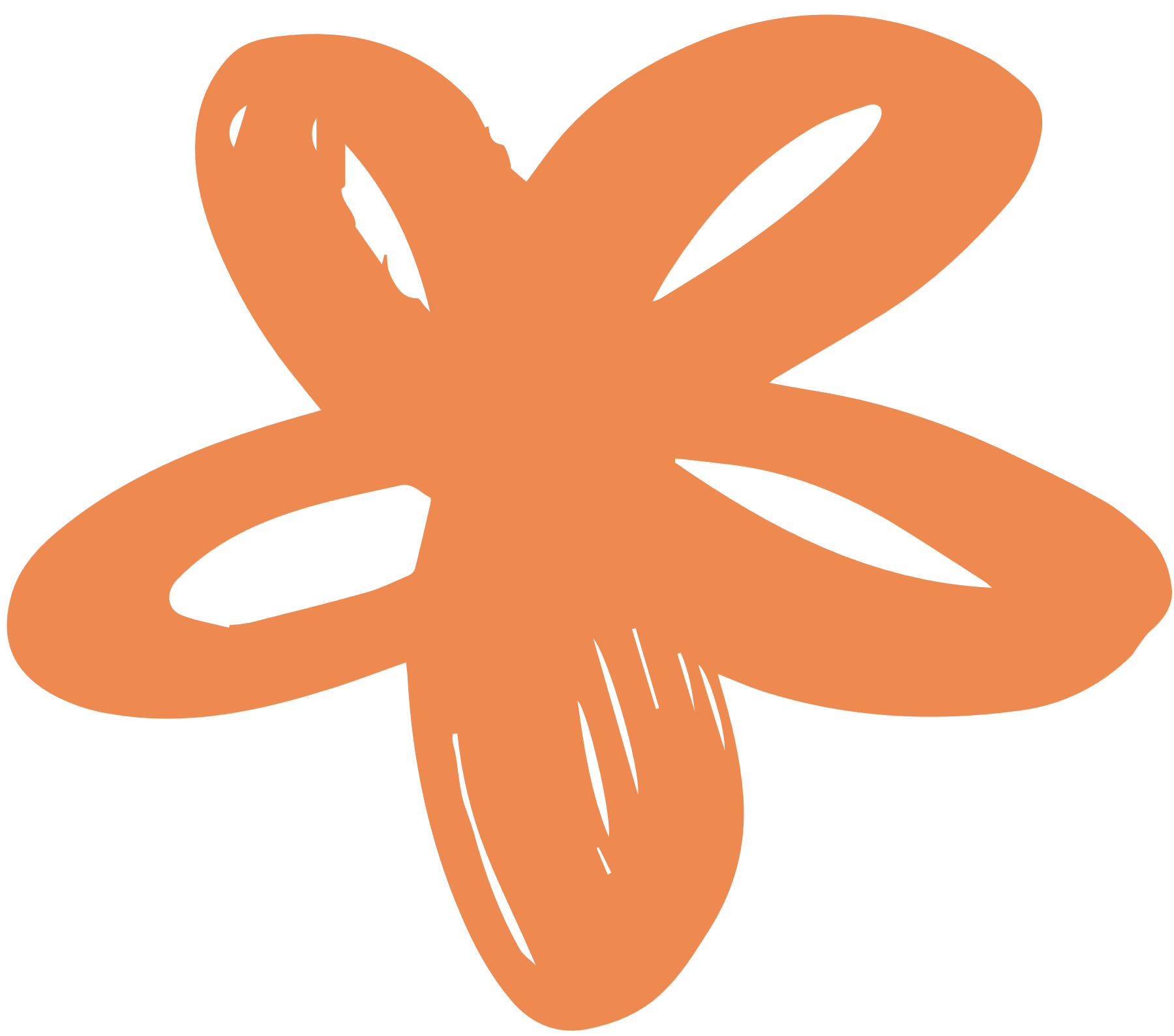 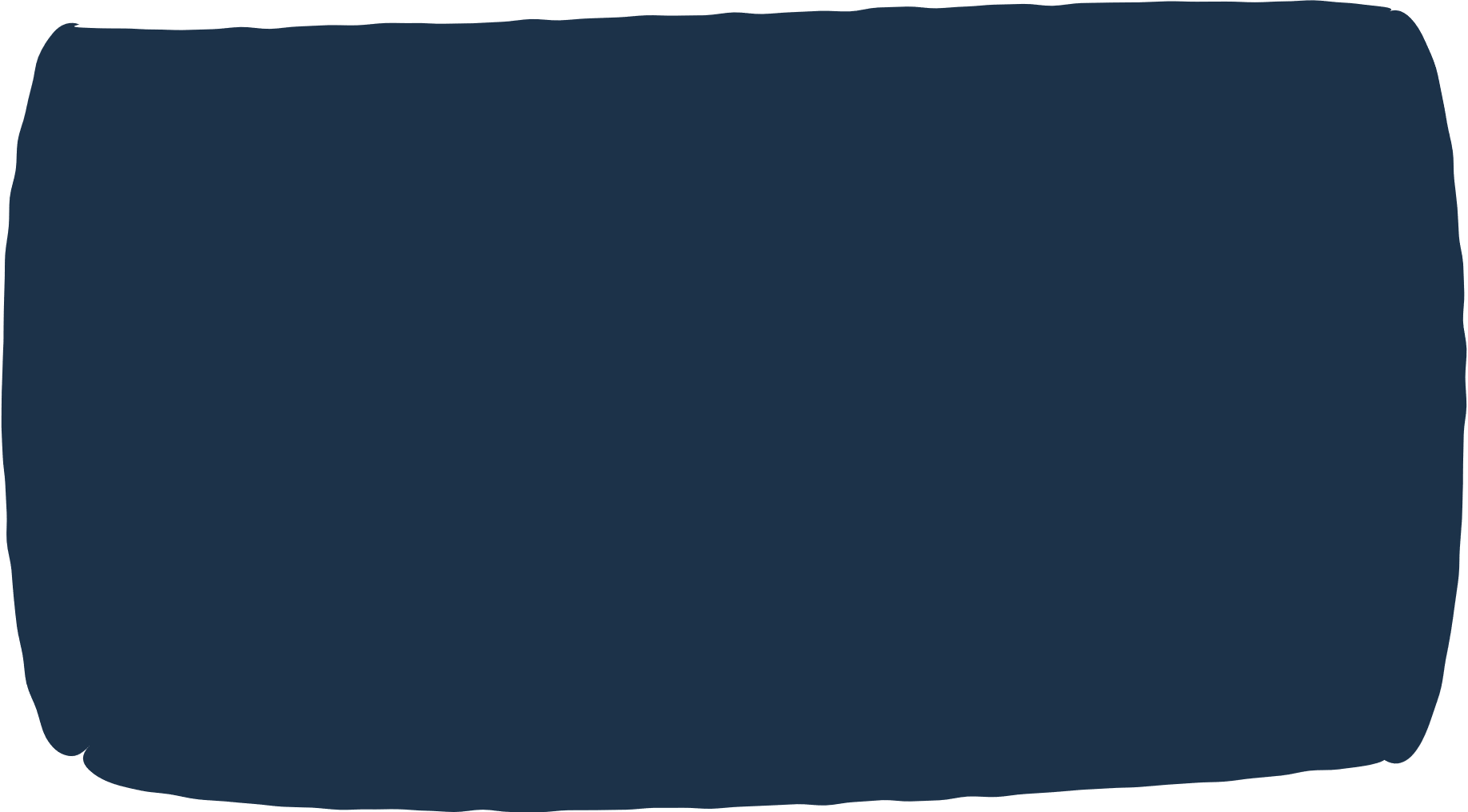 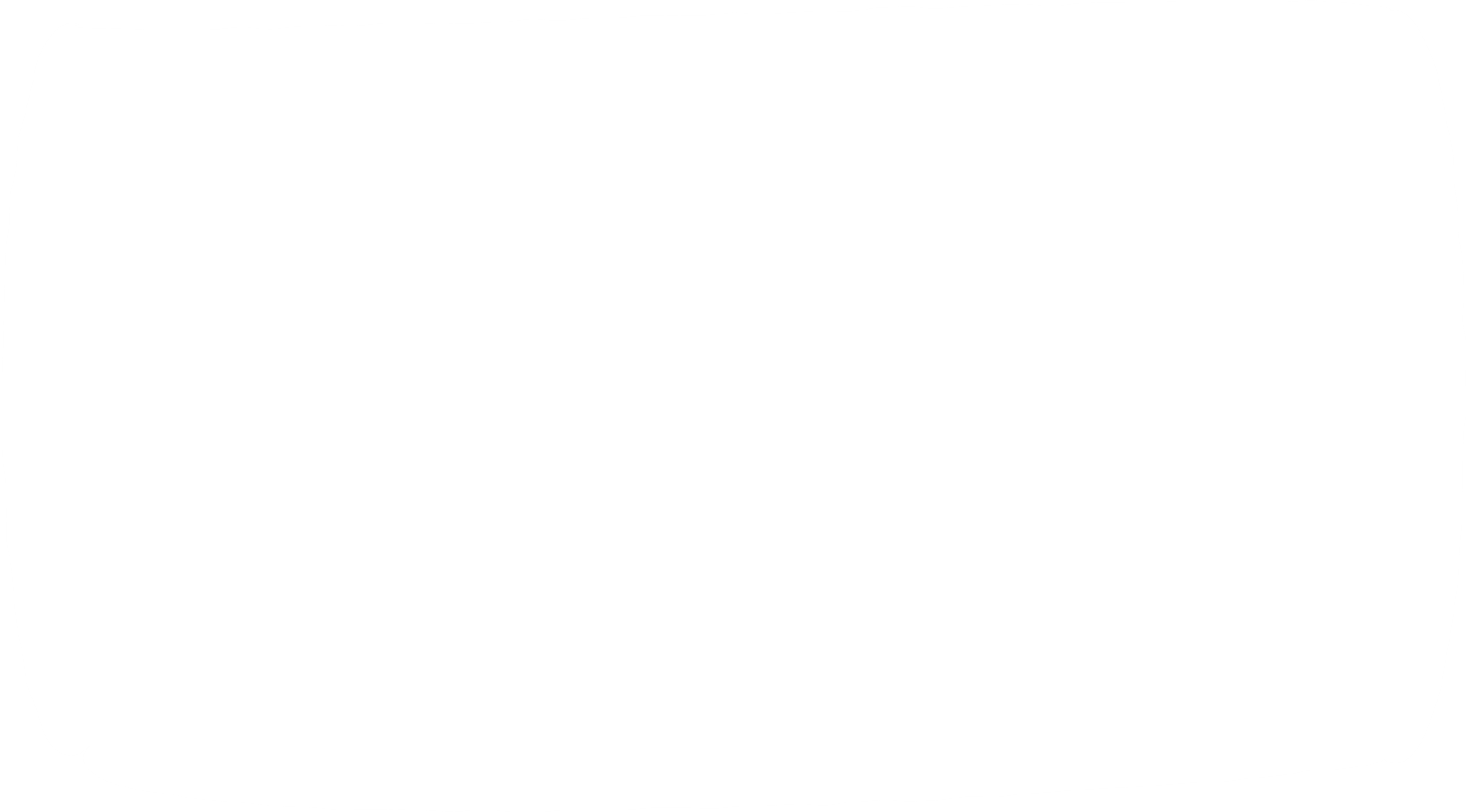 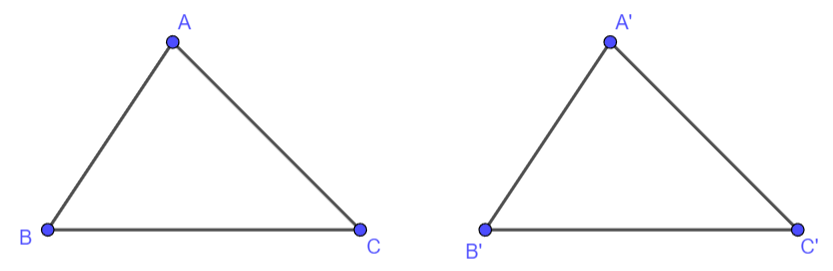 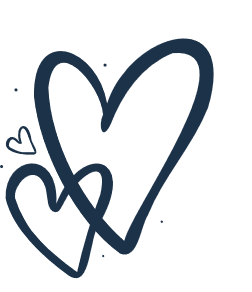 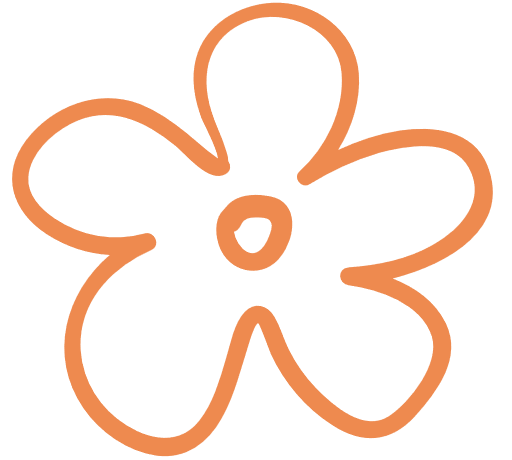 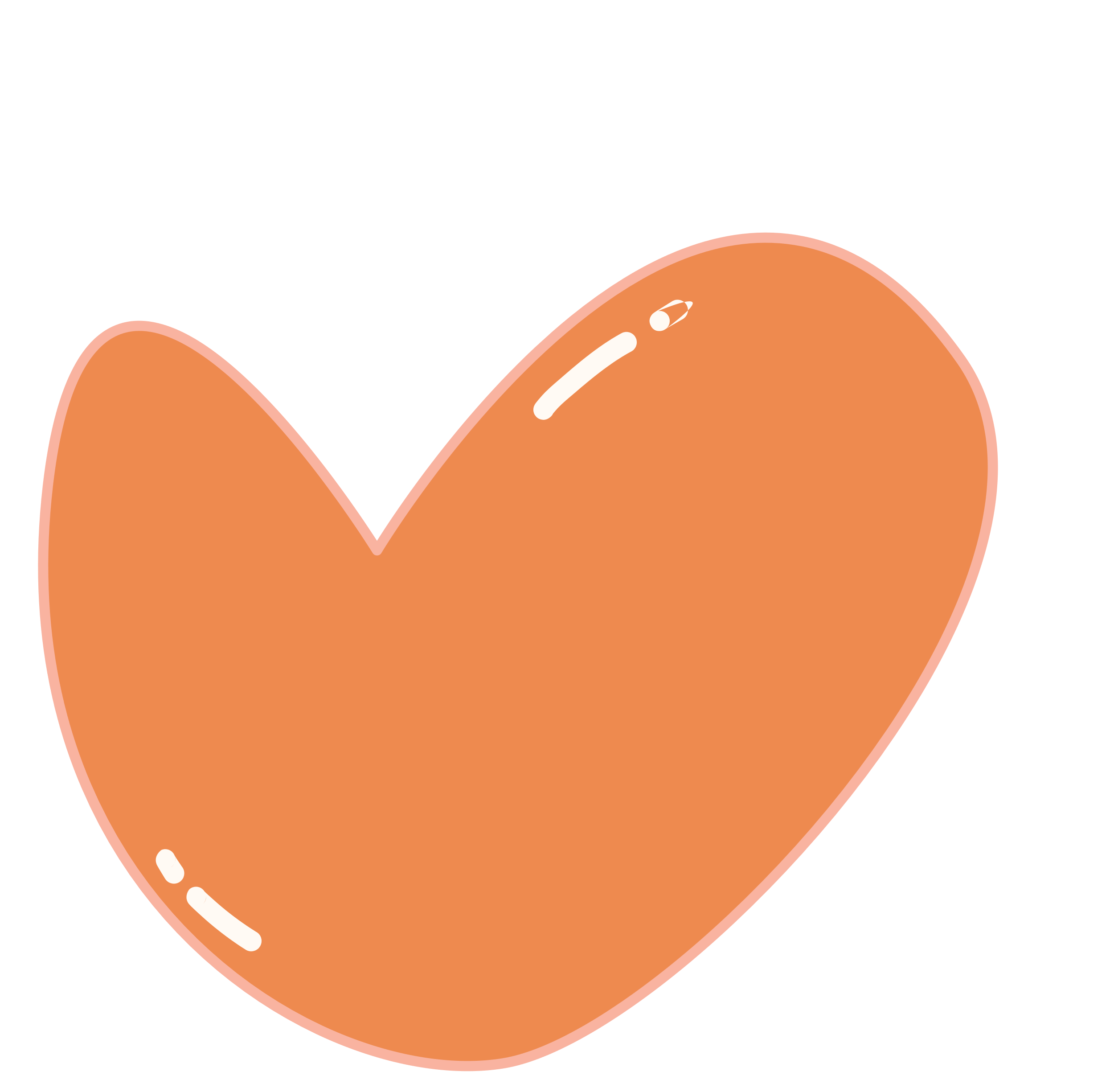 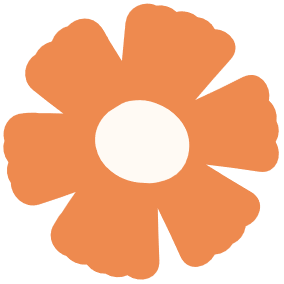 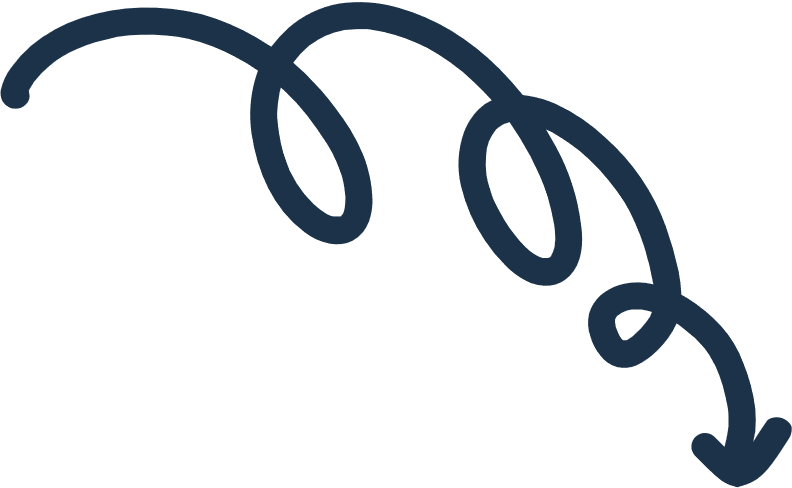 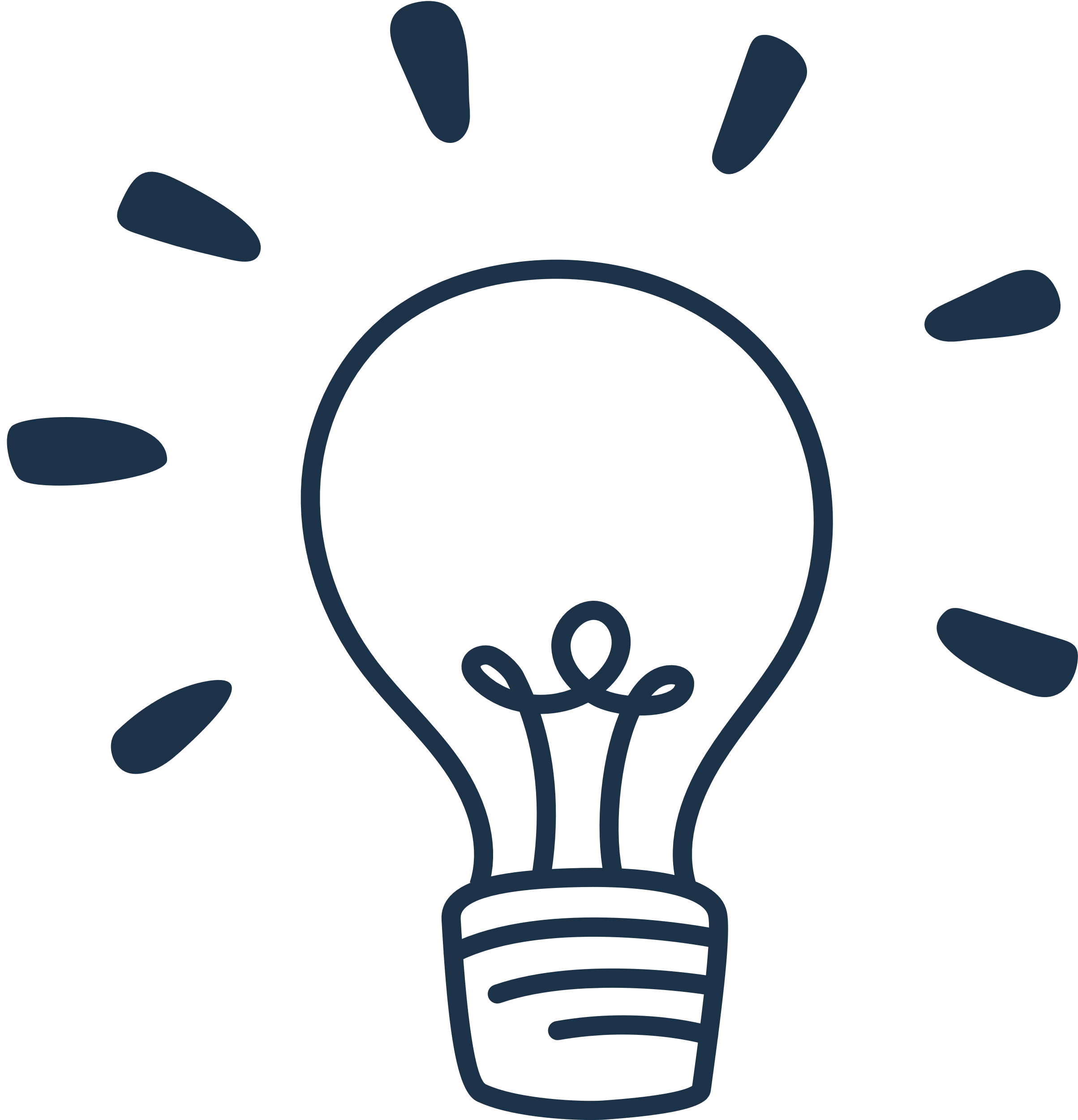 Biết hai tam giác trong Hình 4.11 bằng nhau, em hãy chỉ ra các cặp cạnh tương ứng, các cặp góc tương ứng và viết đúng kí hiệu bằng nhau của cặp tam giác đó.
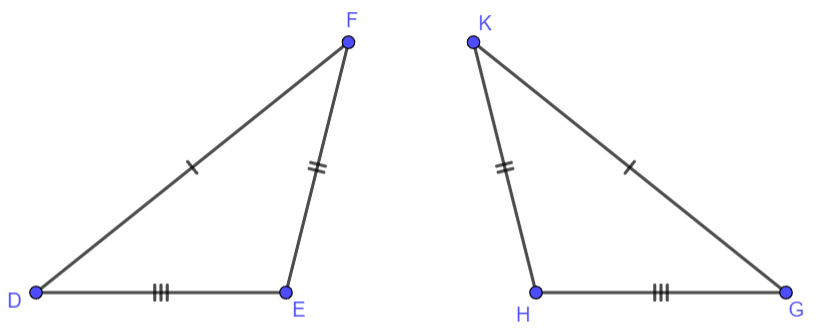 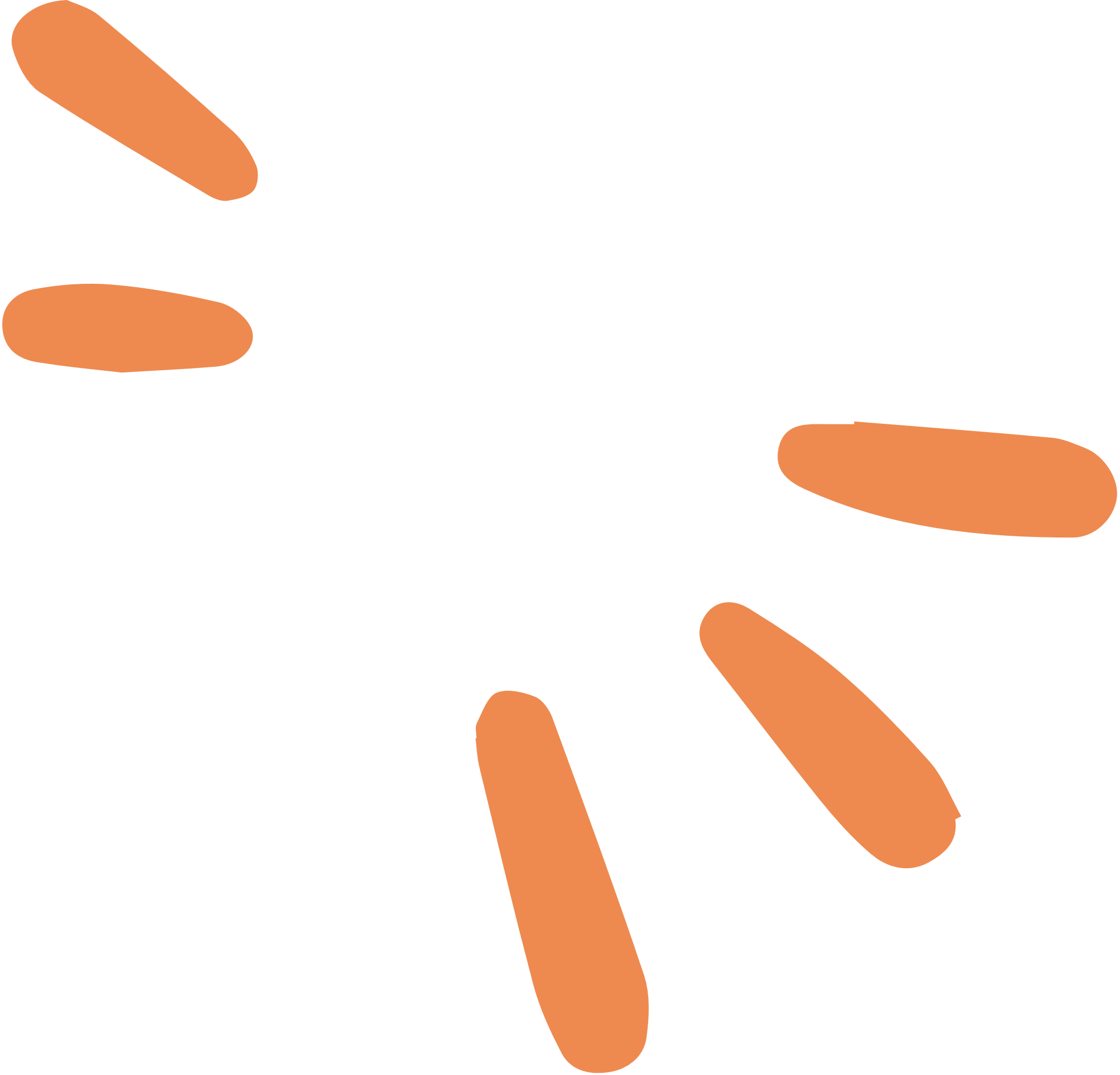 ?
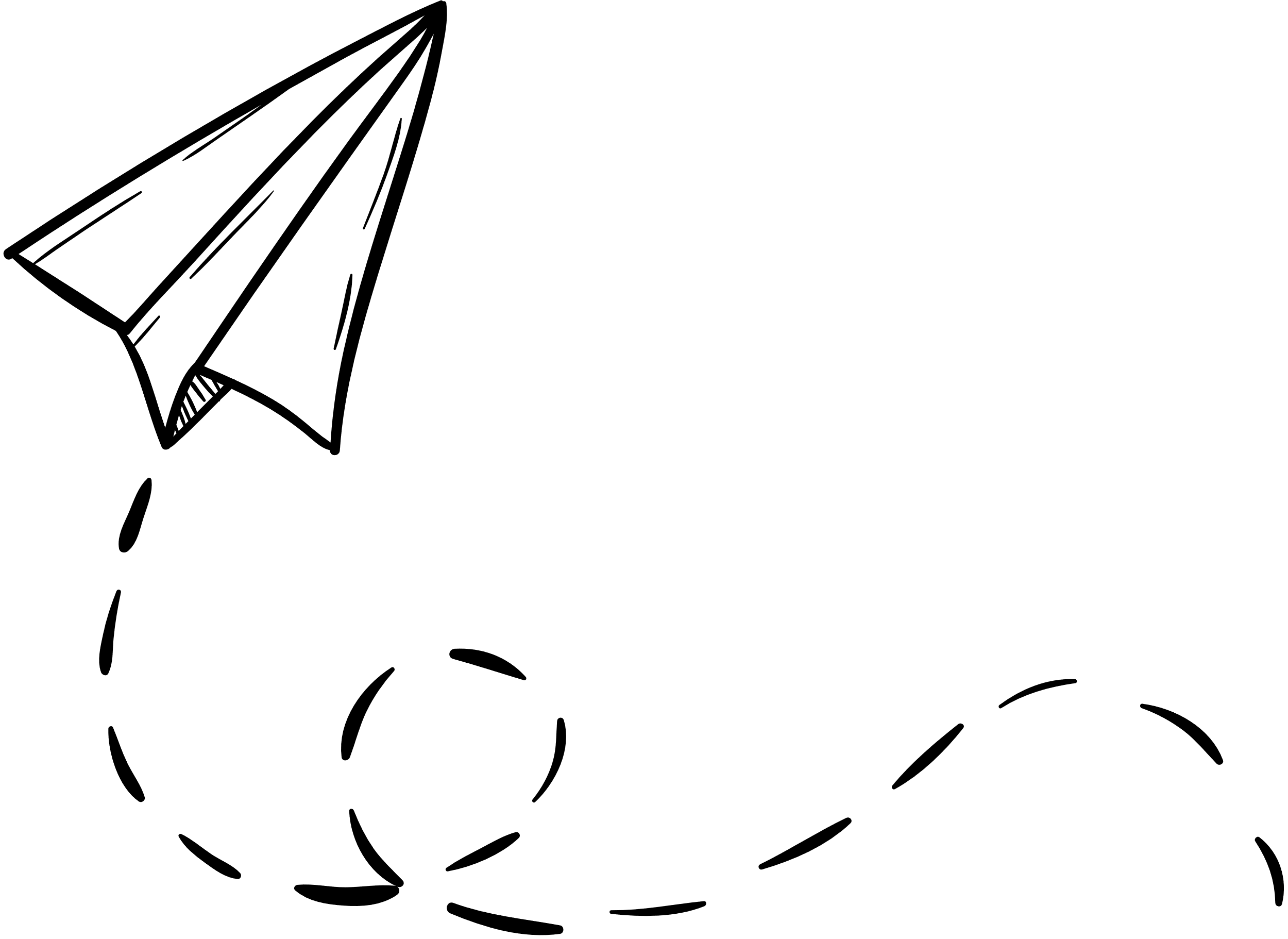 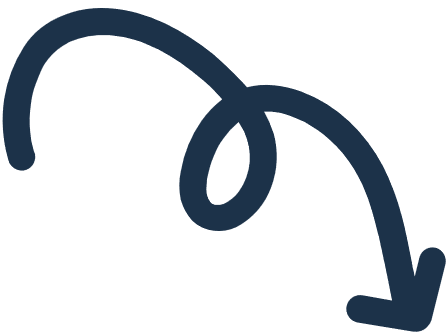 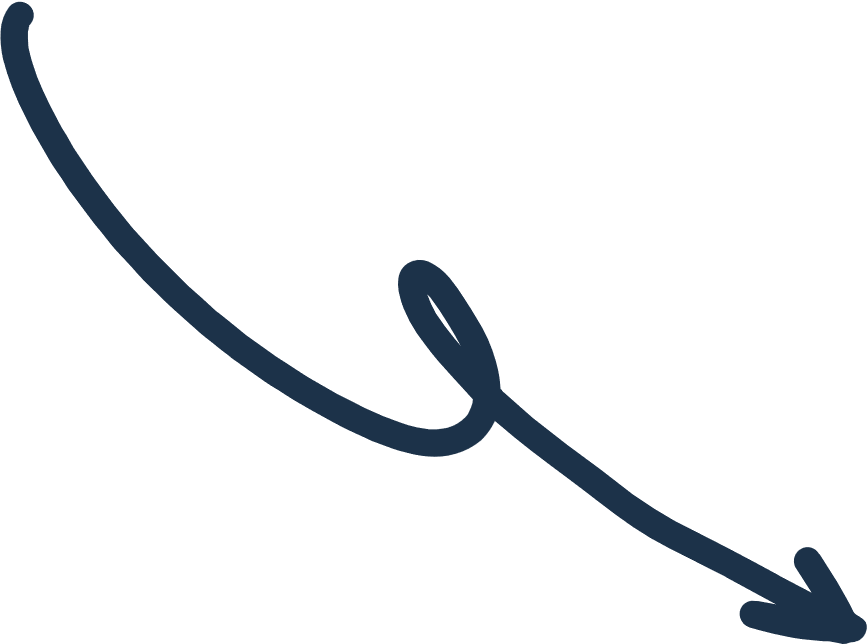 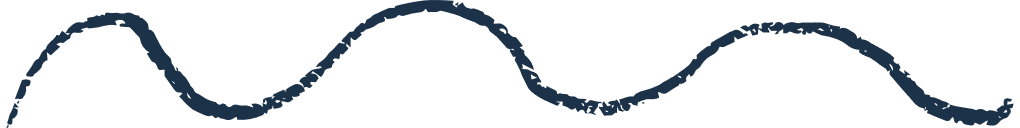 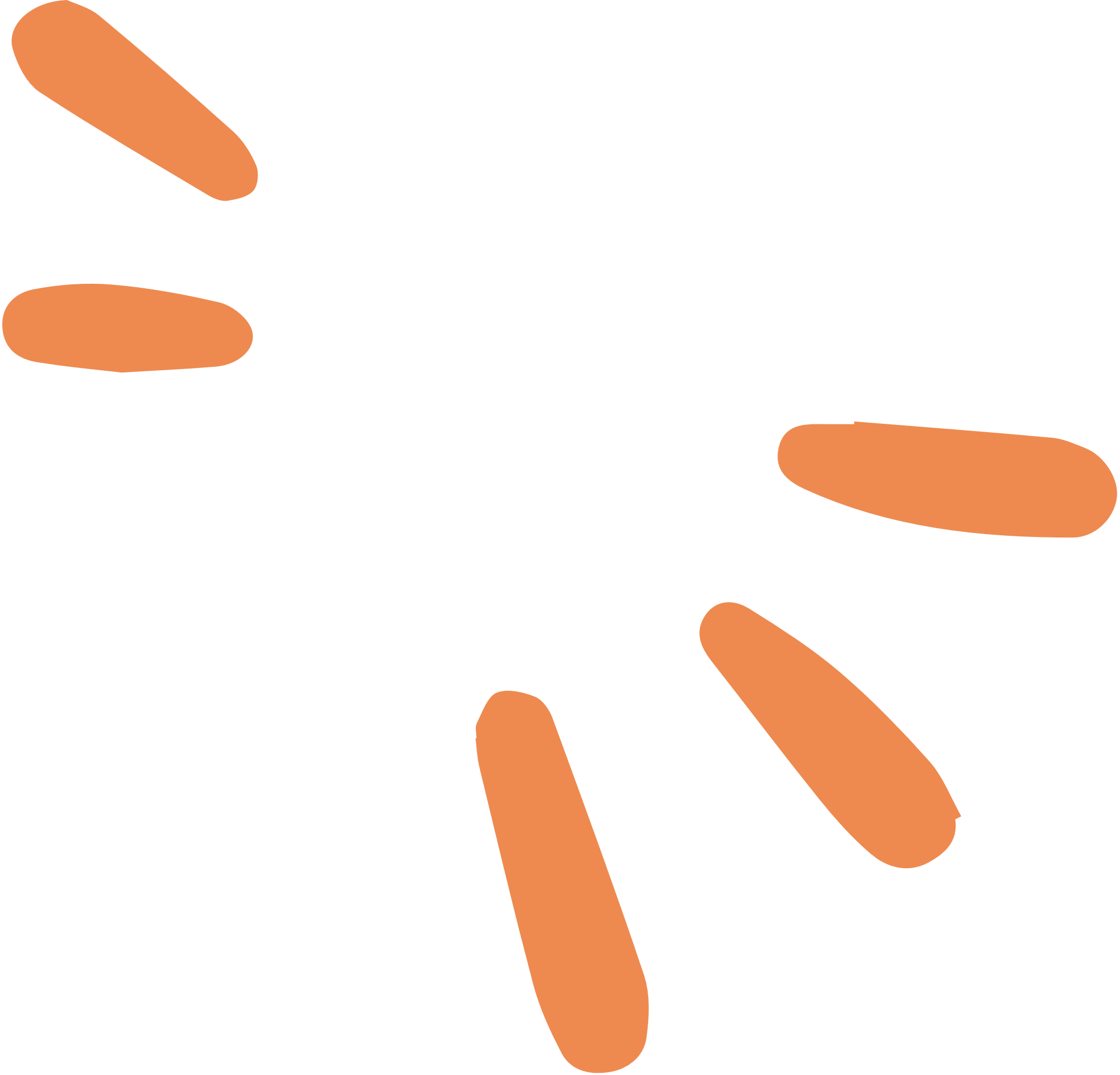 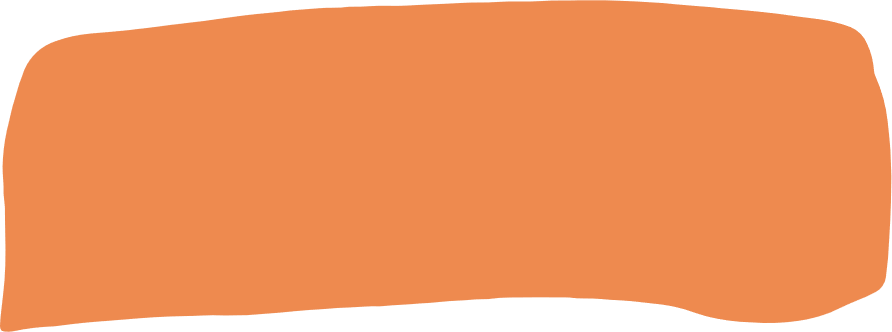 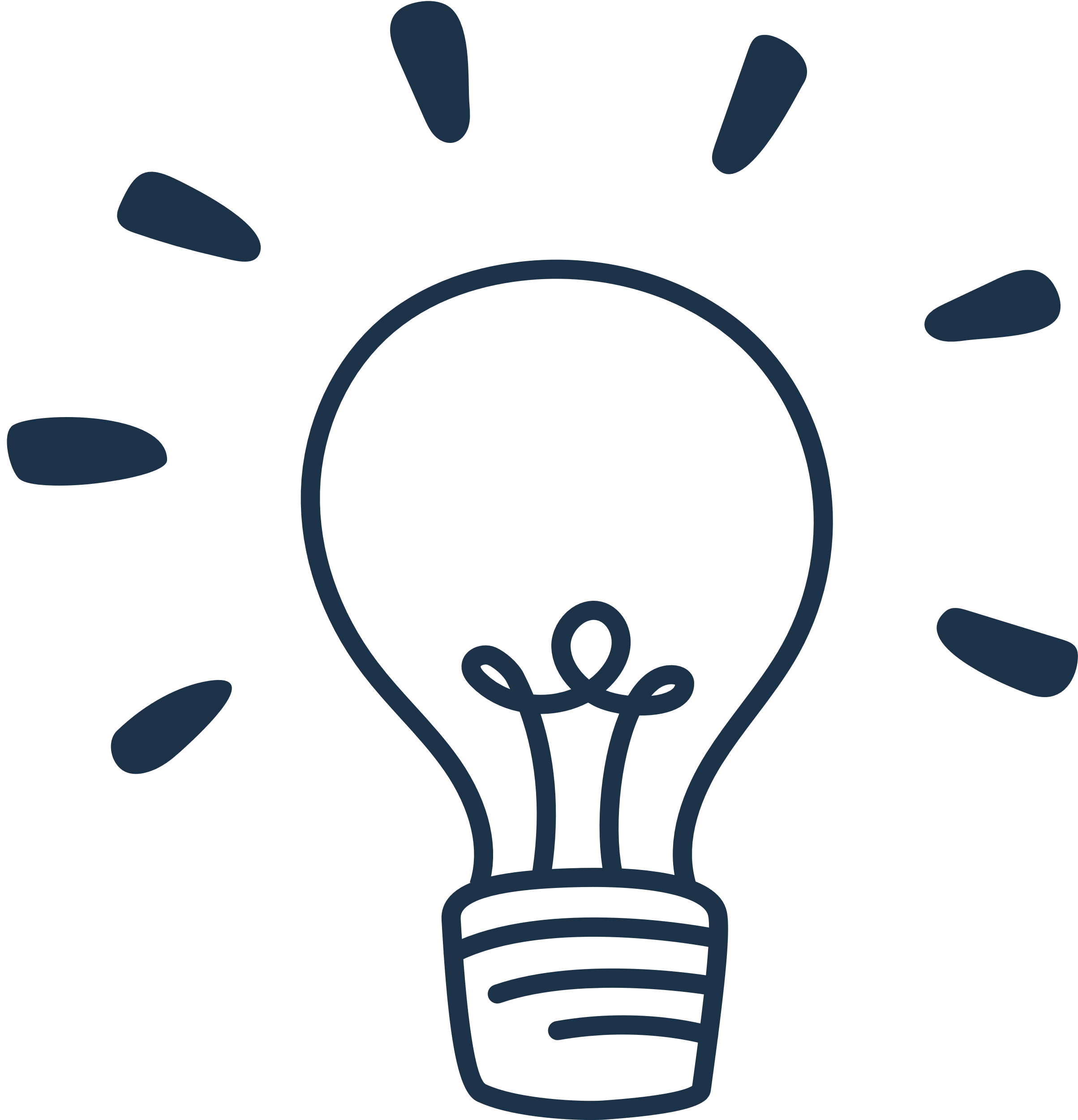 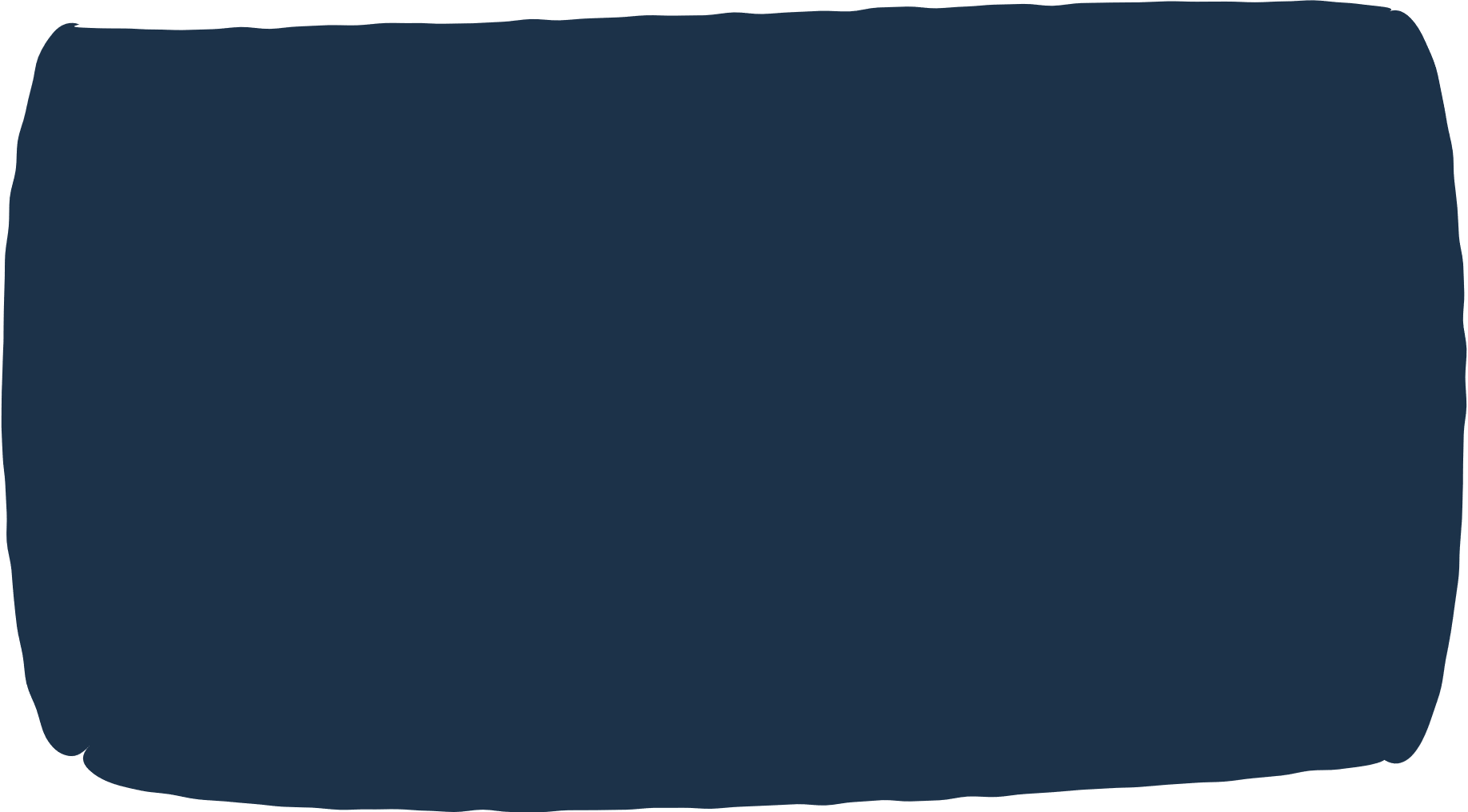 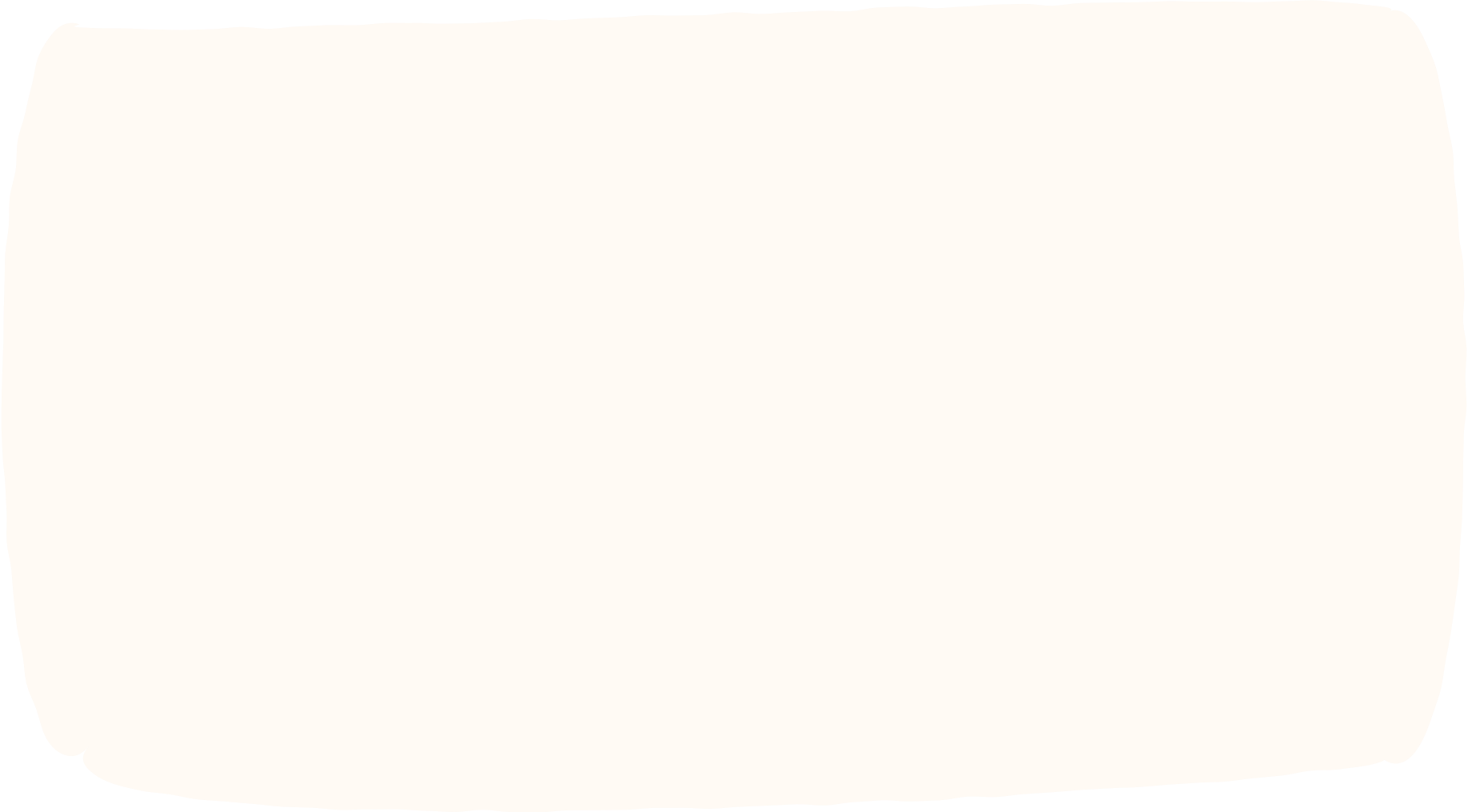 Trả lời
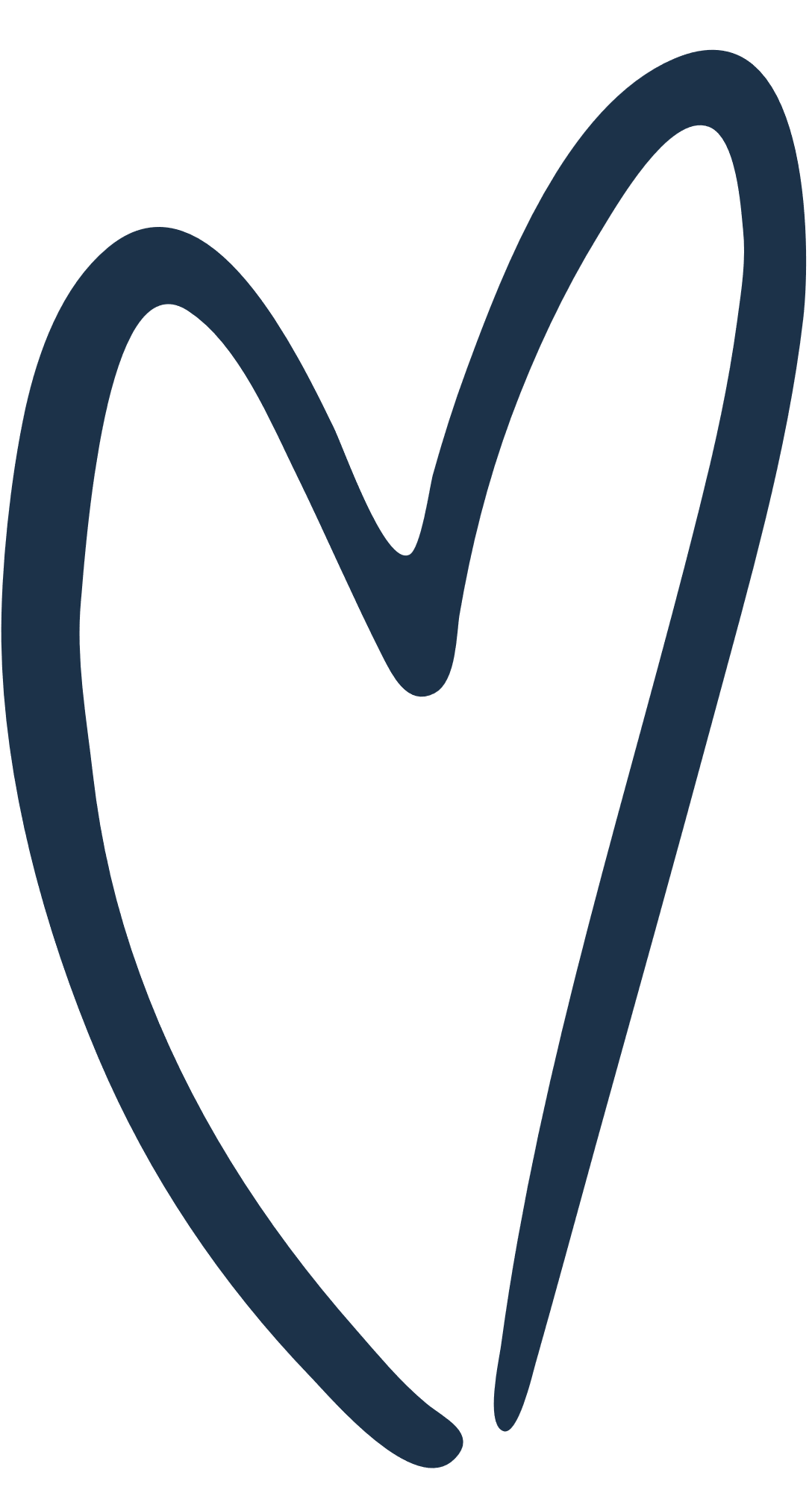 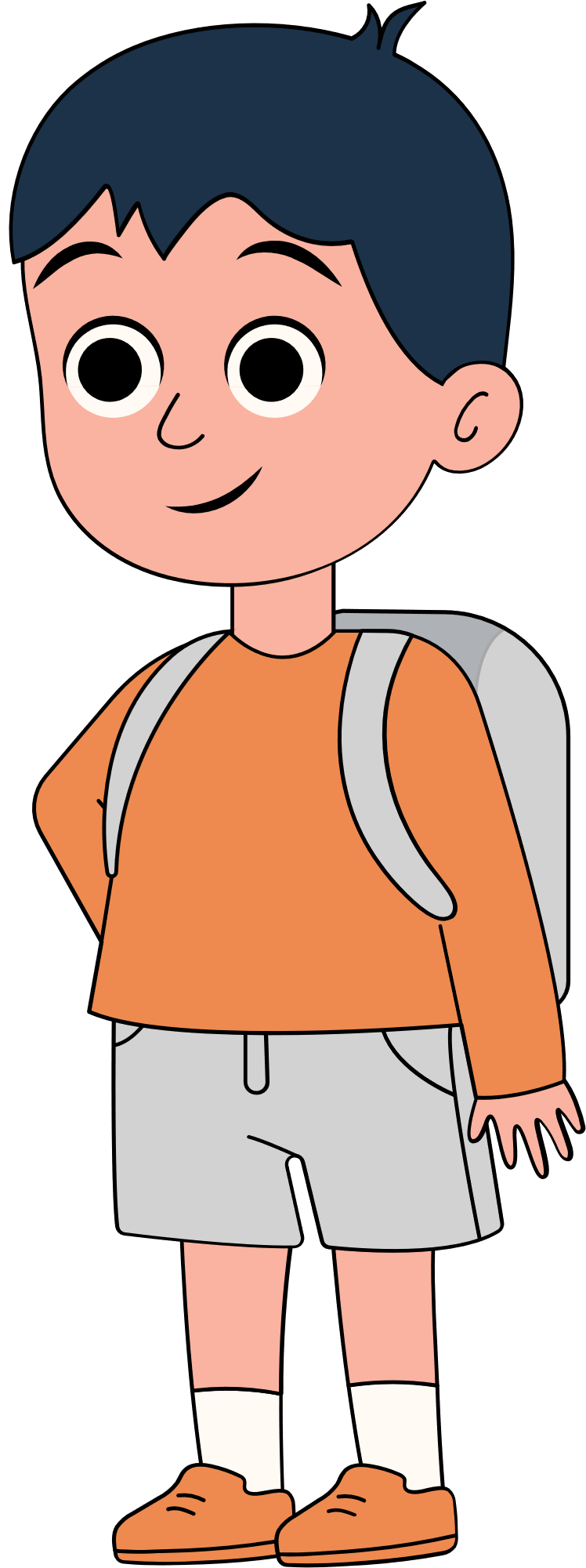 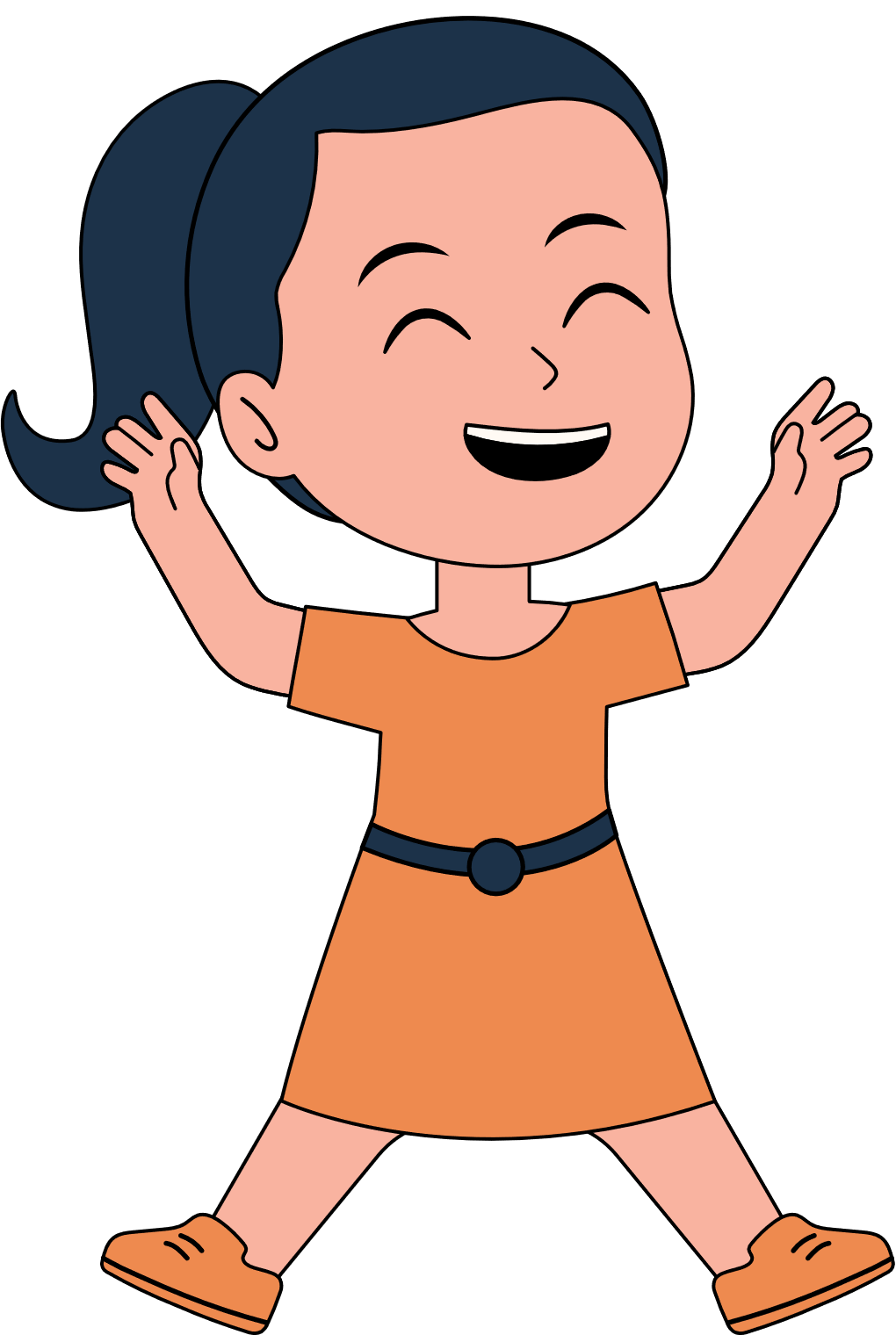 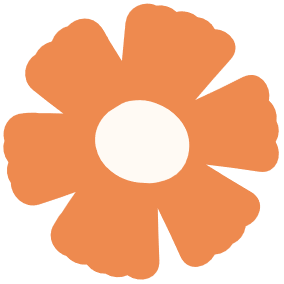 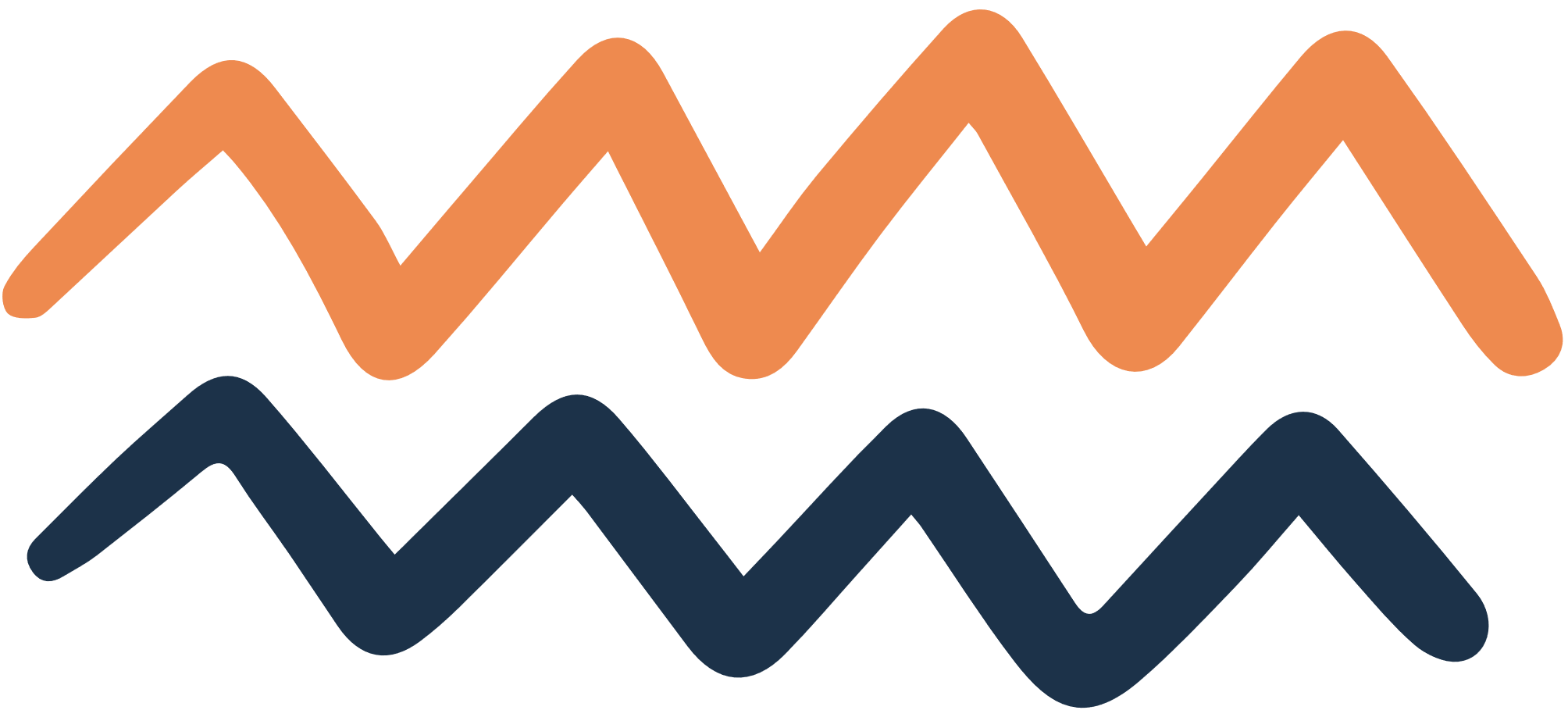 Ví dụ 1
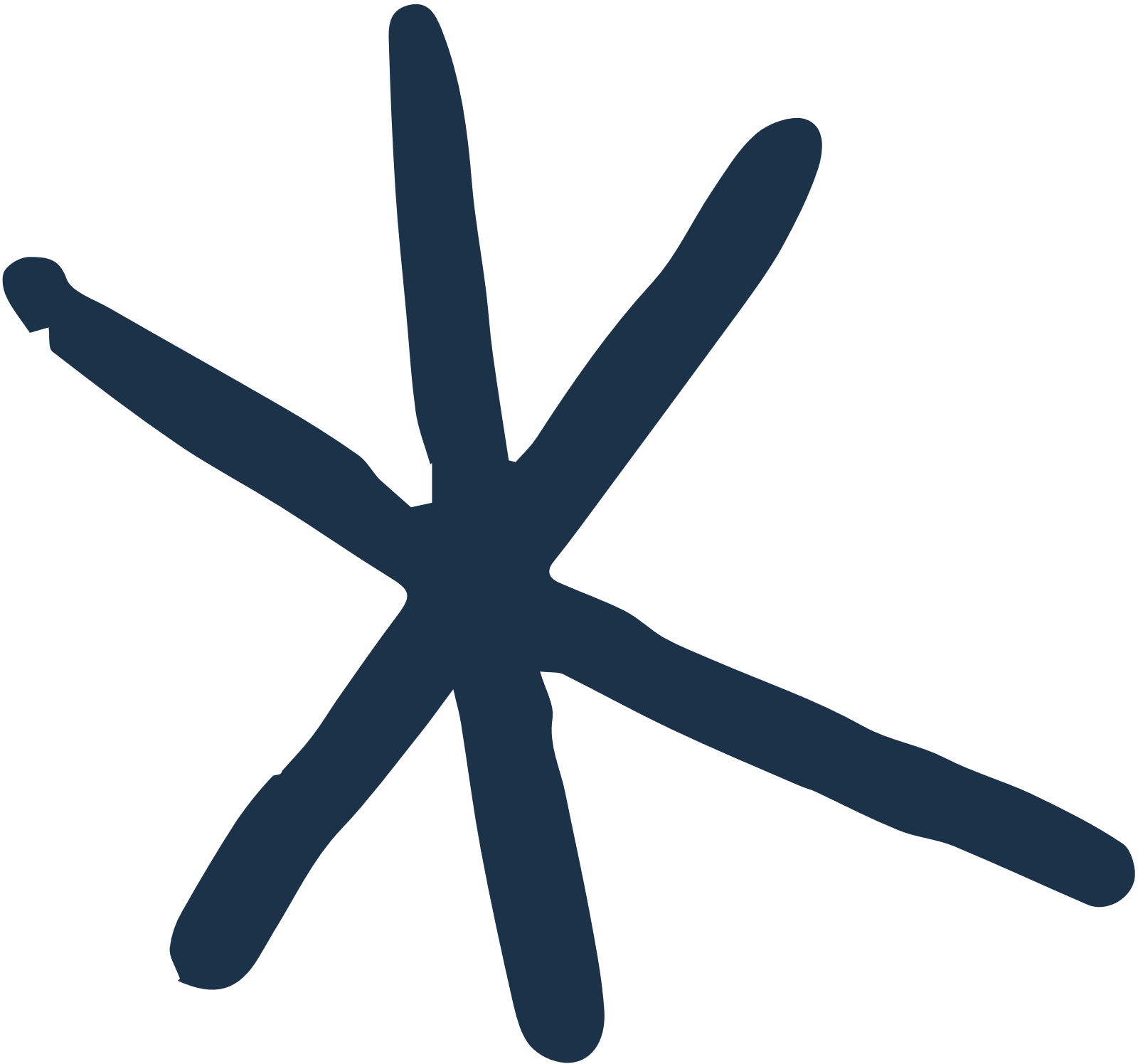 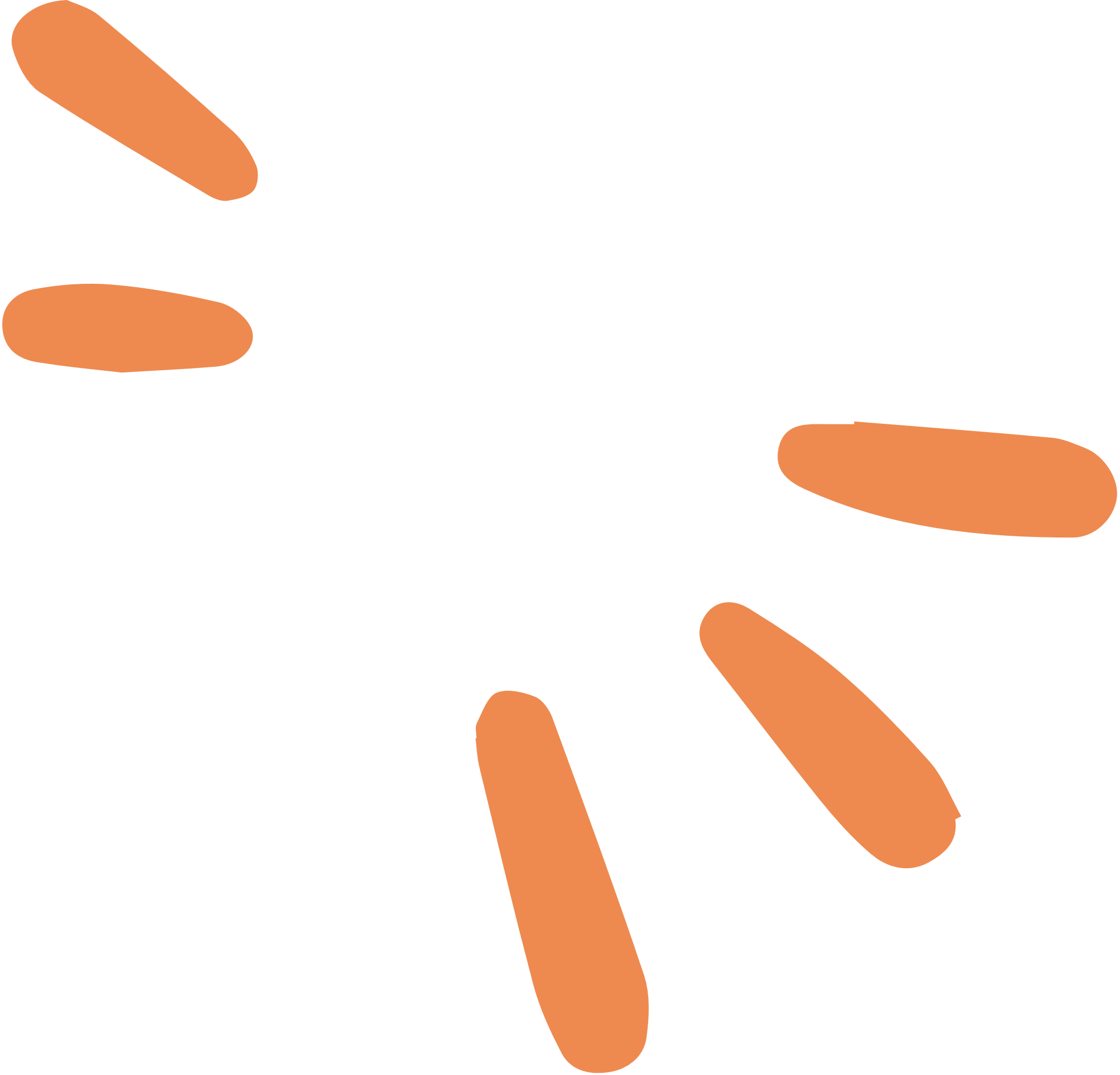 Giải
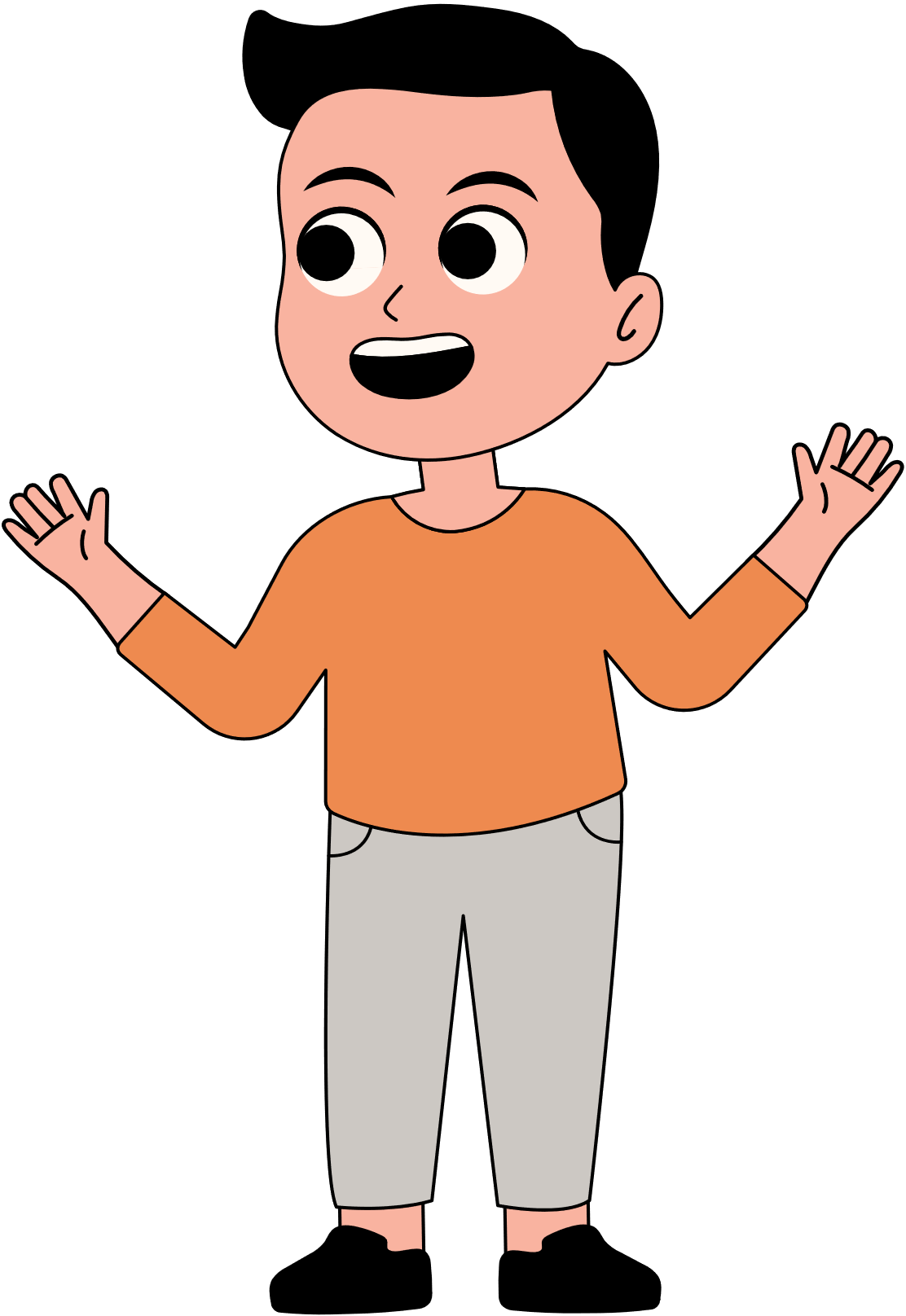 GT
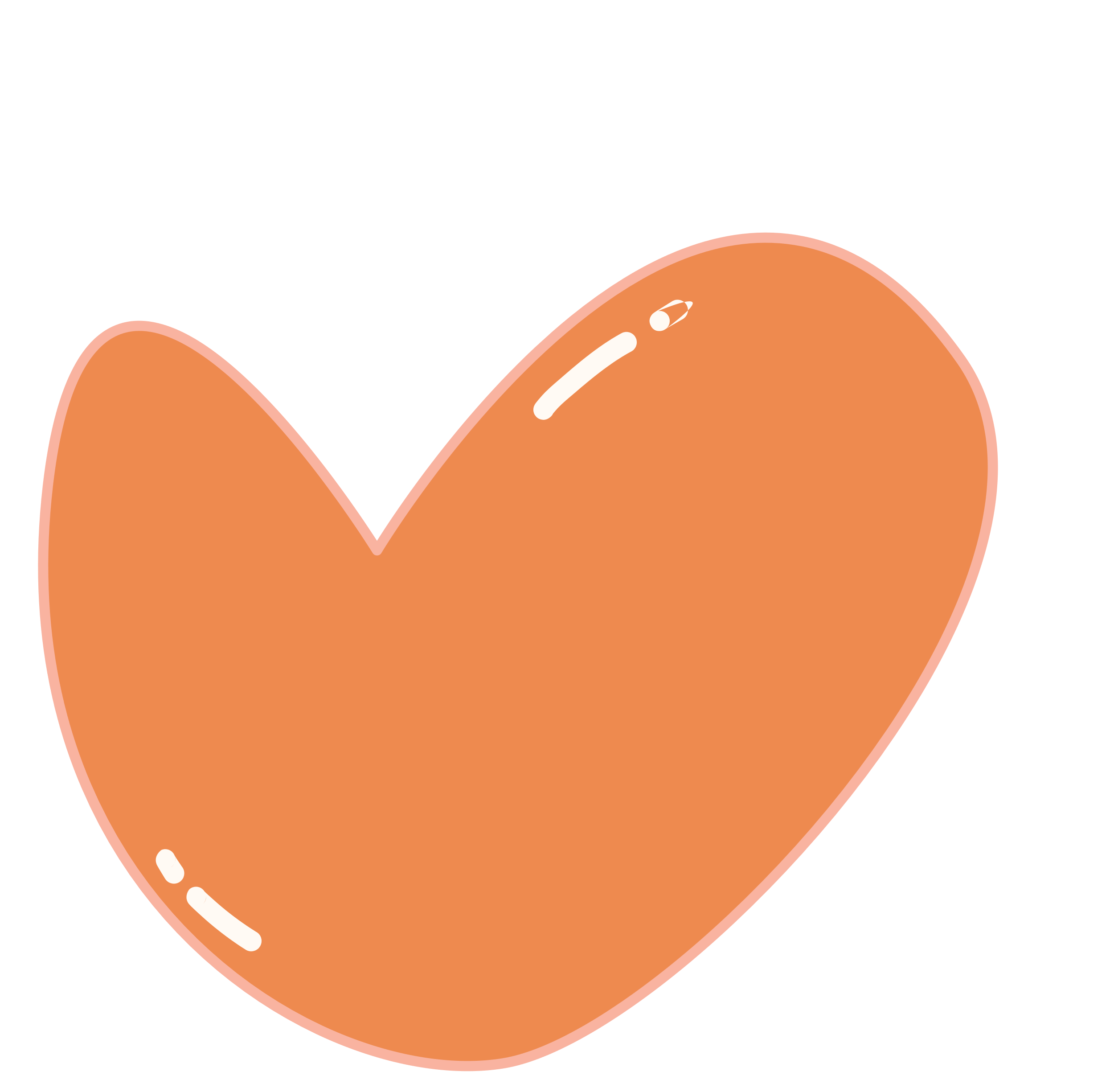 KL
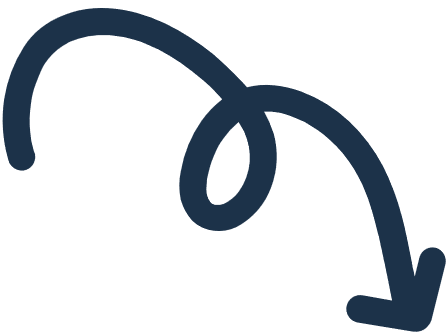 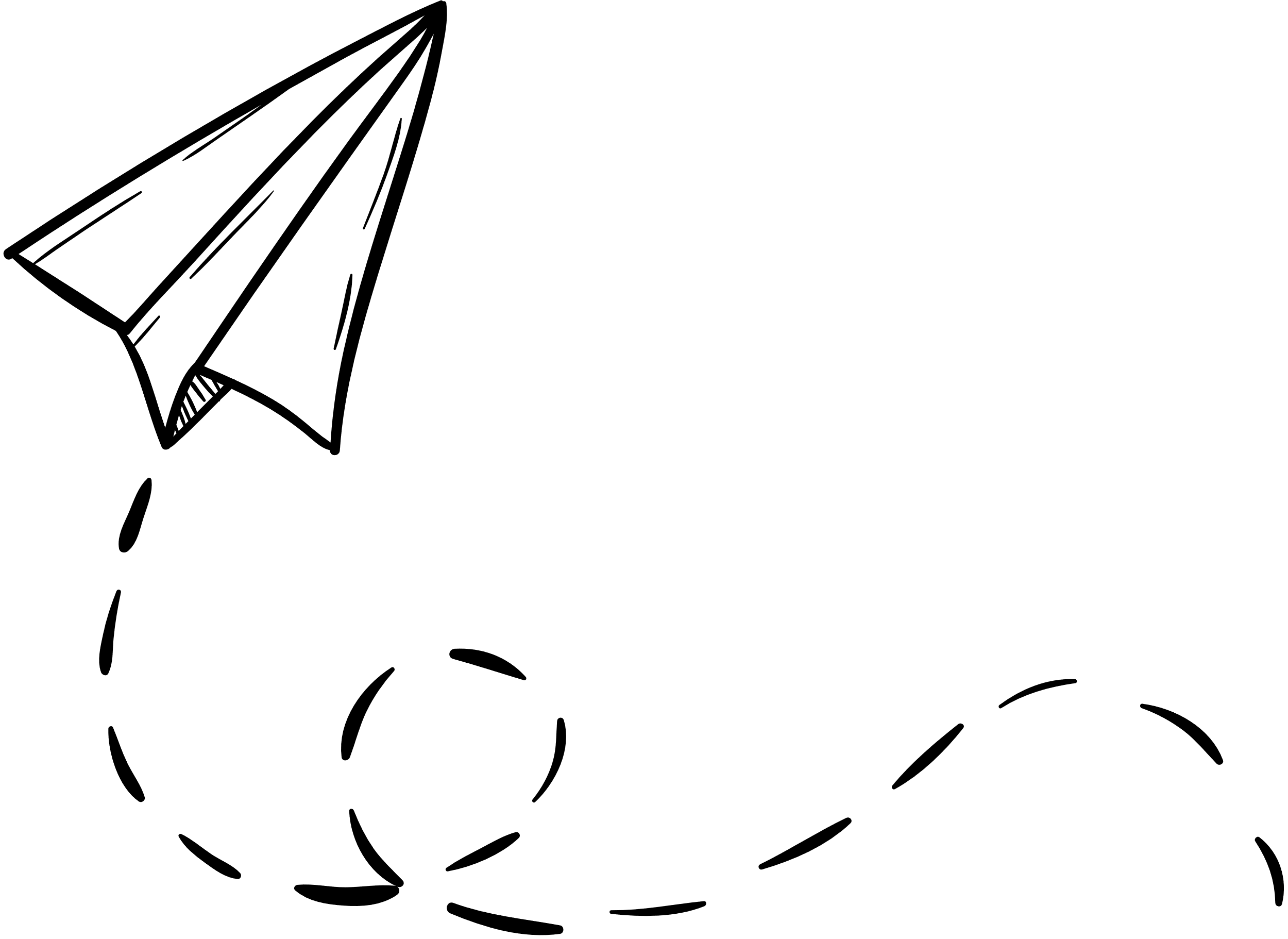 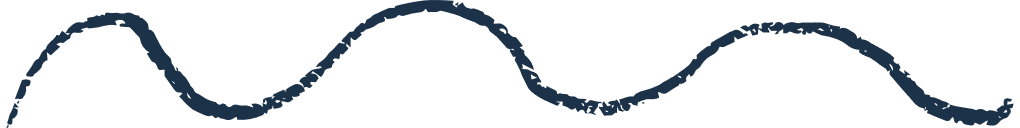 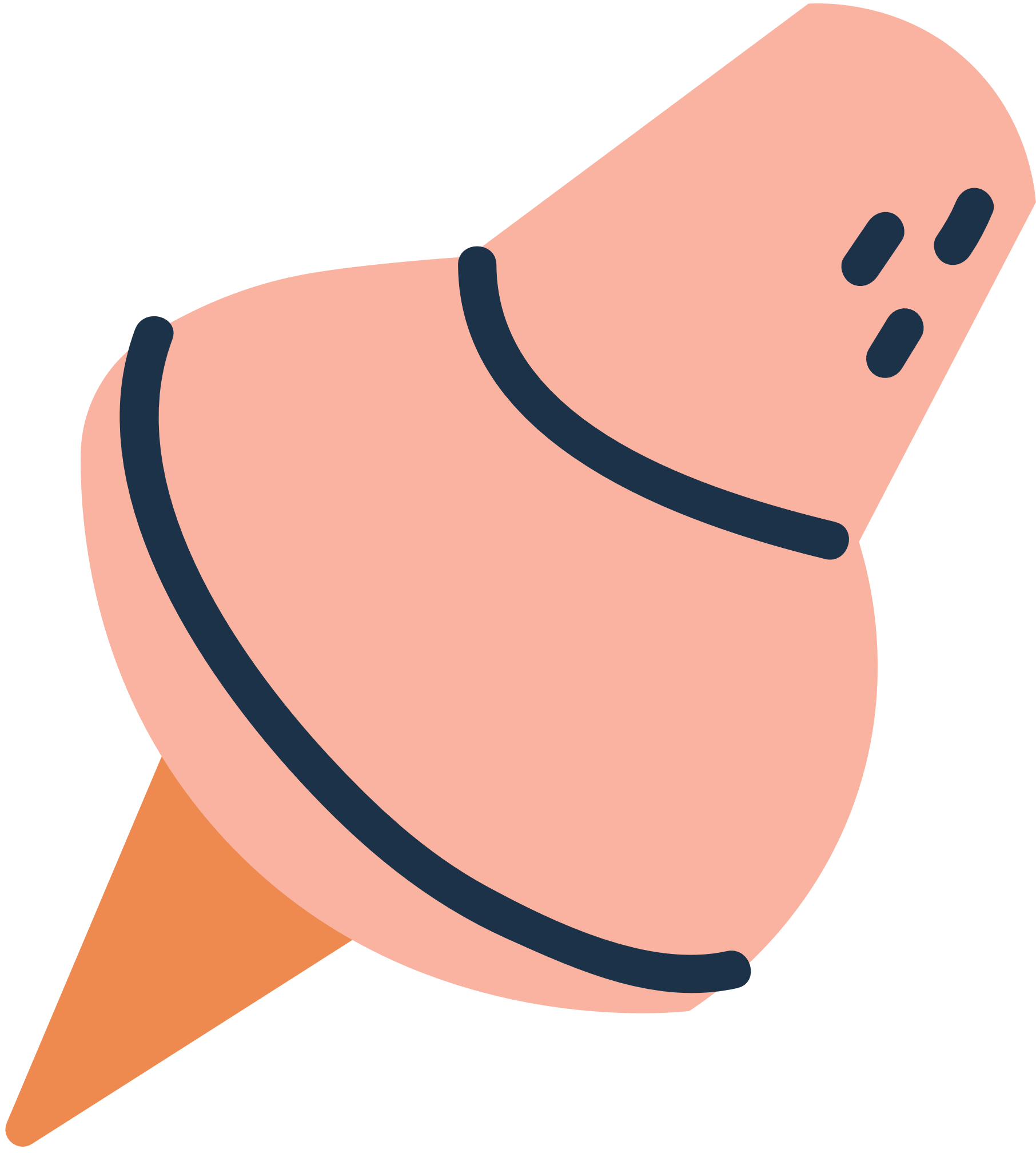 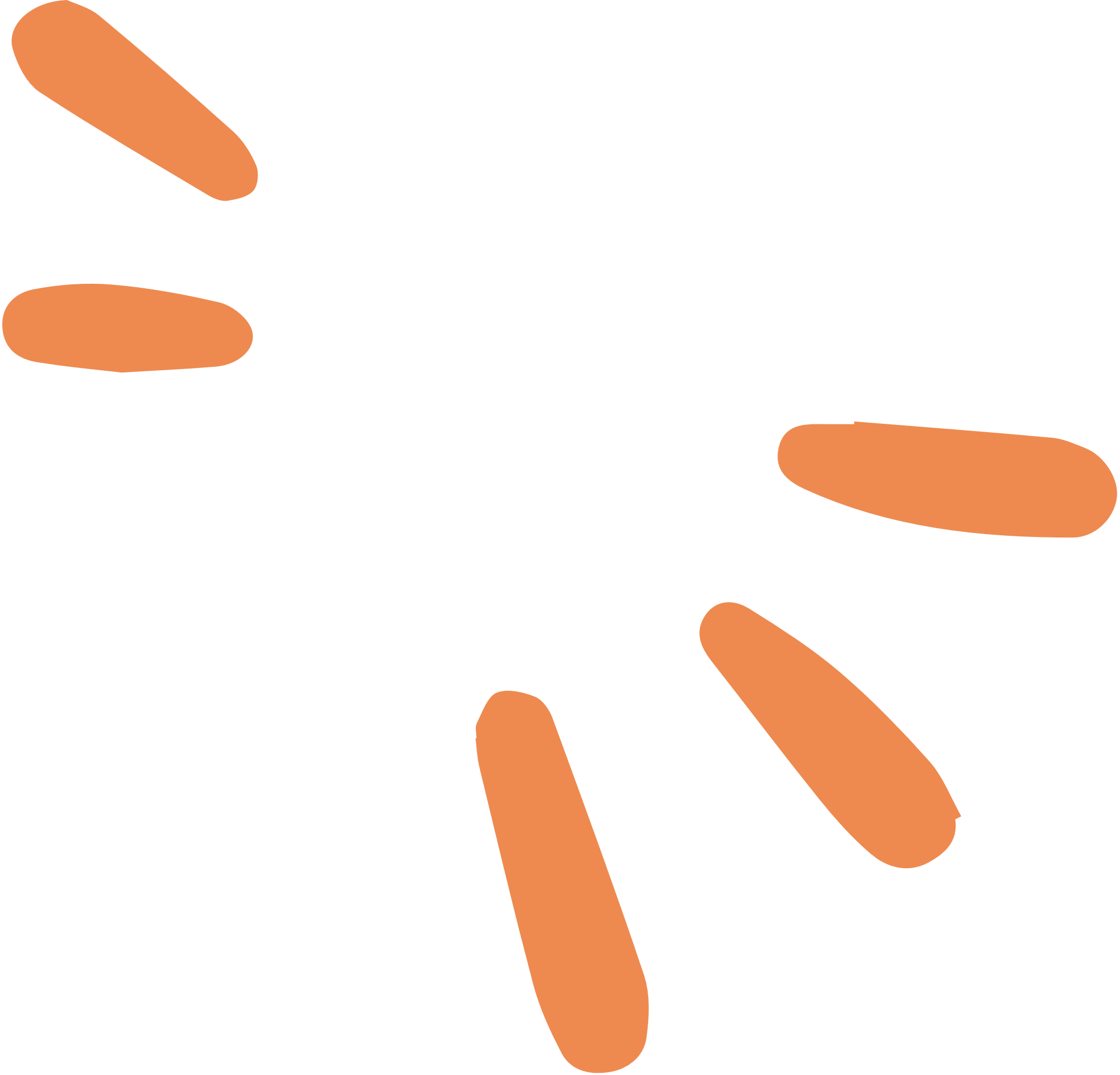 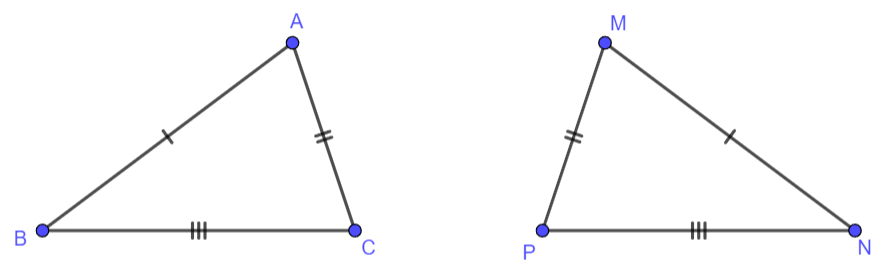 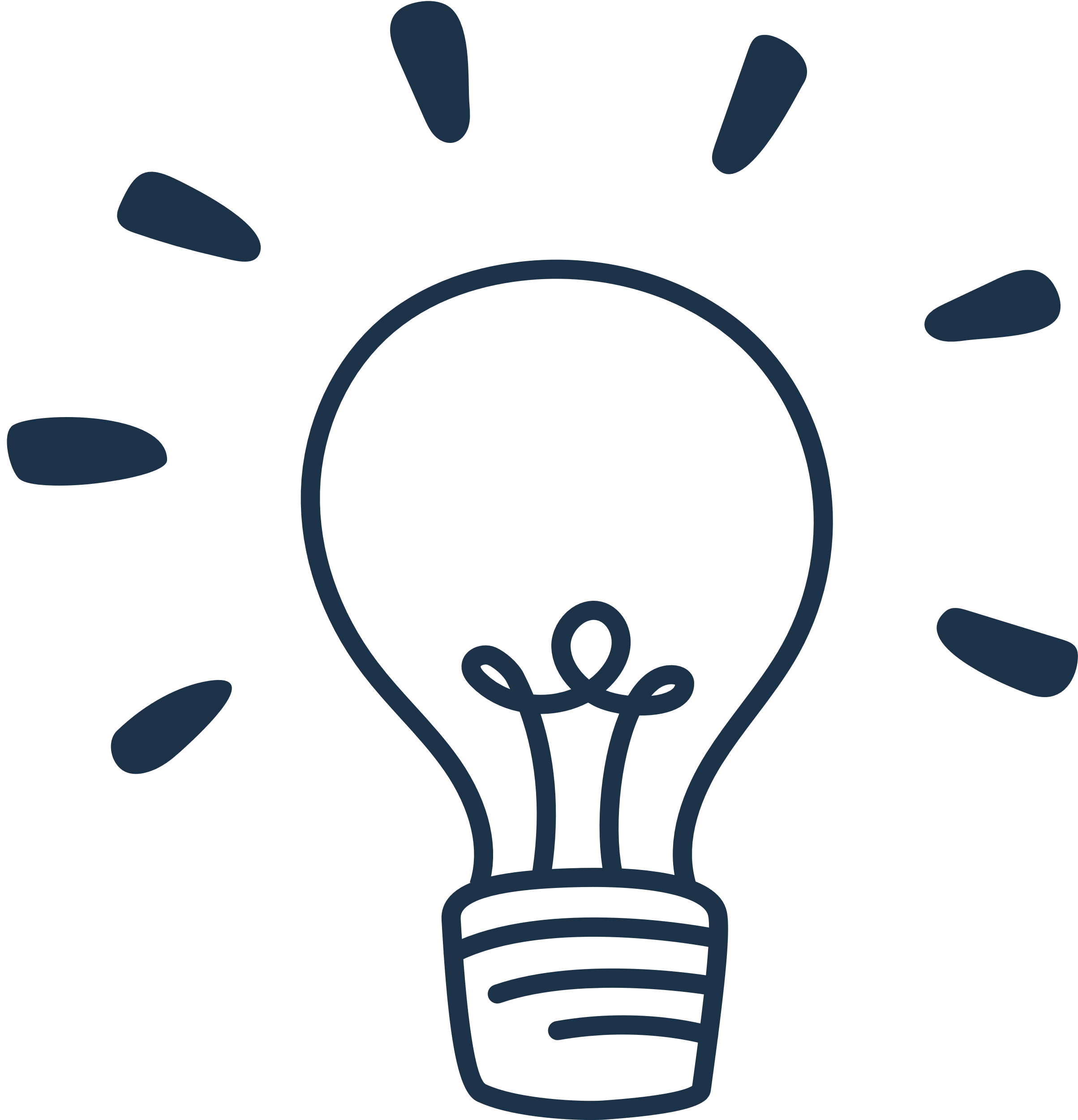 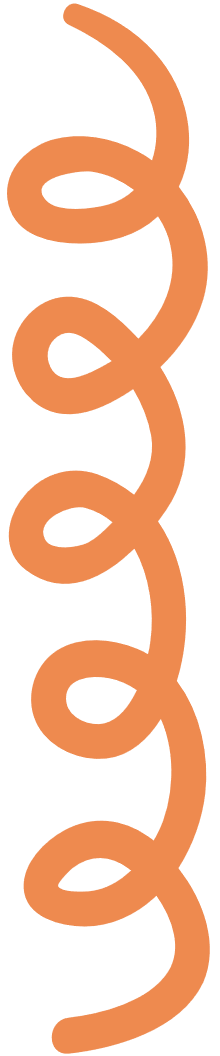 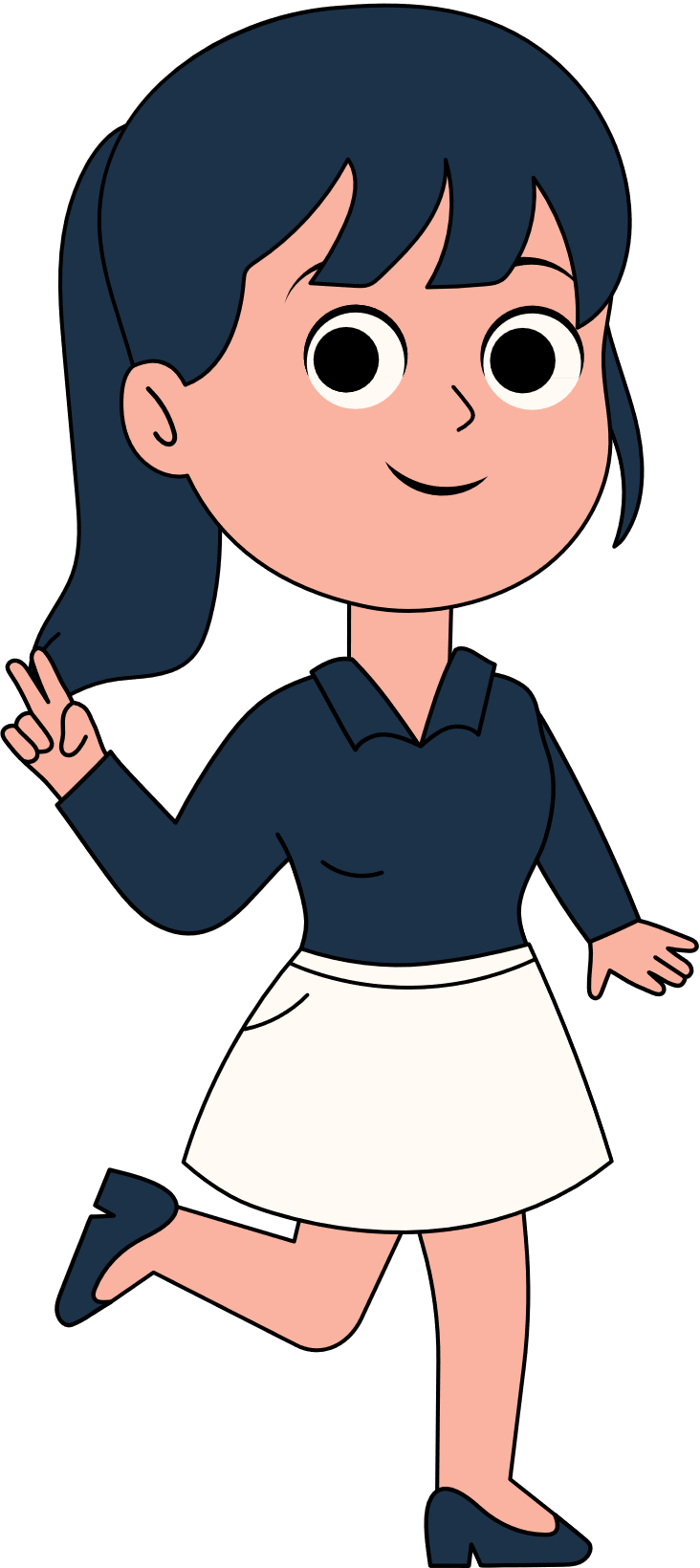 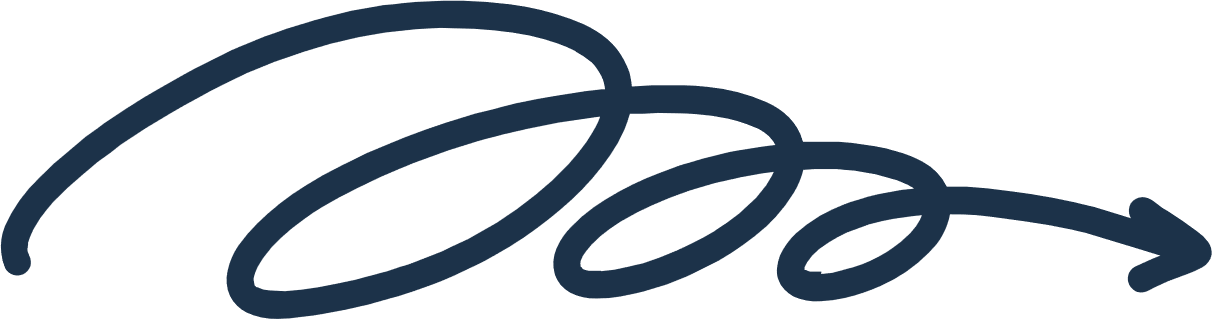 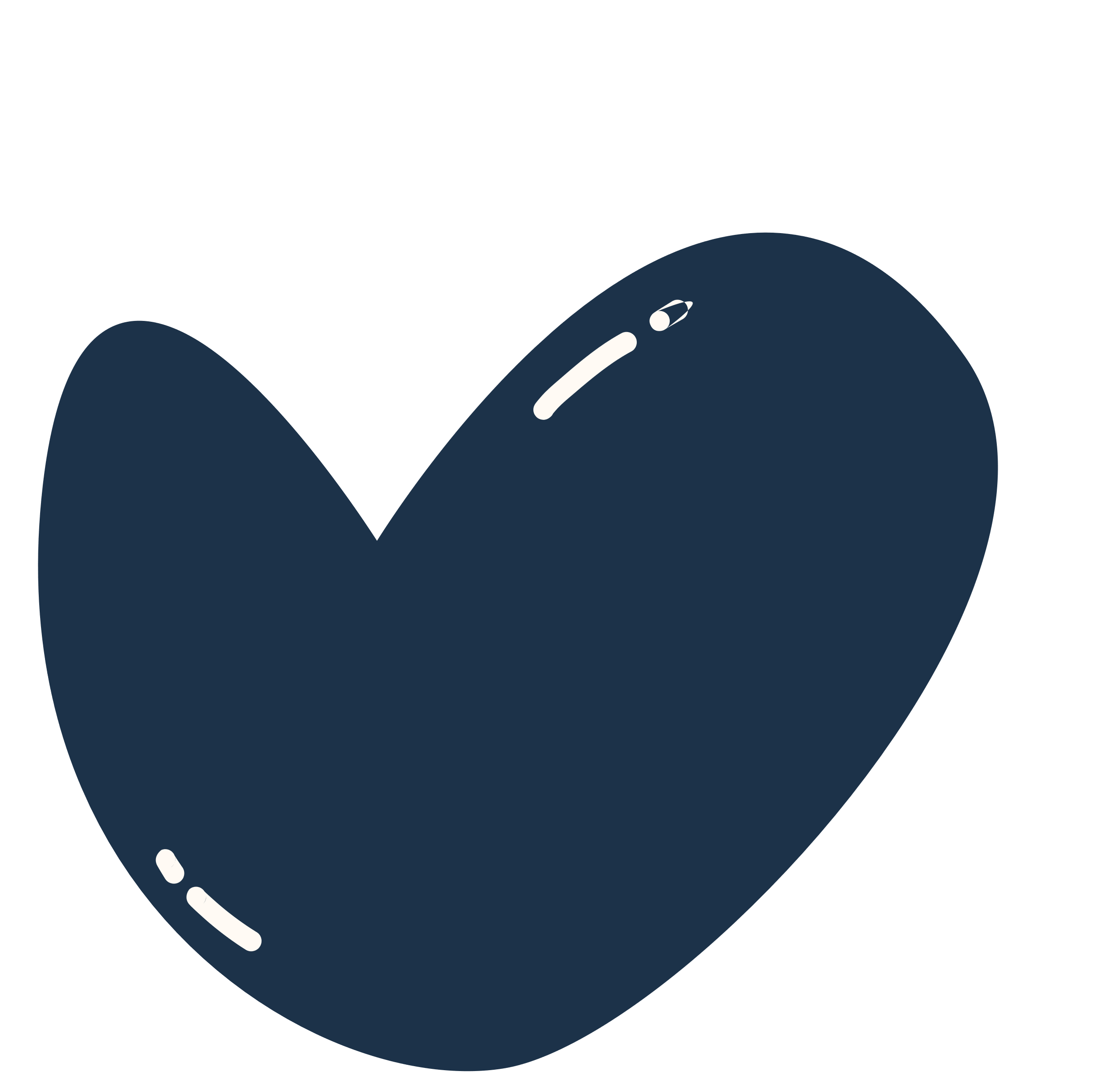 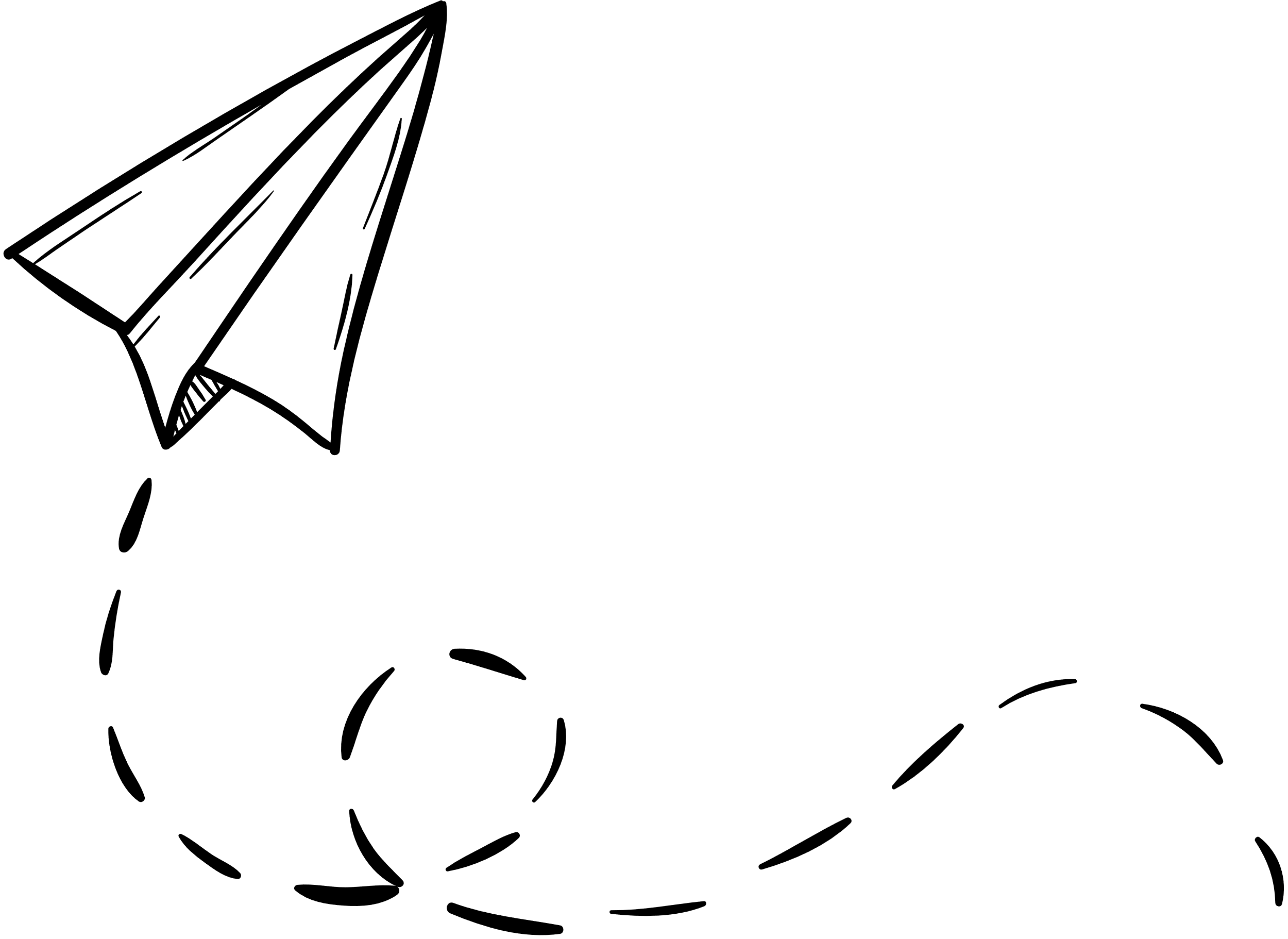 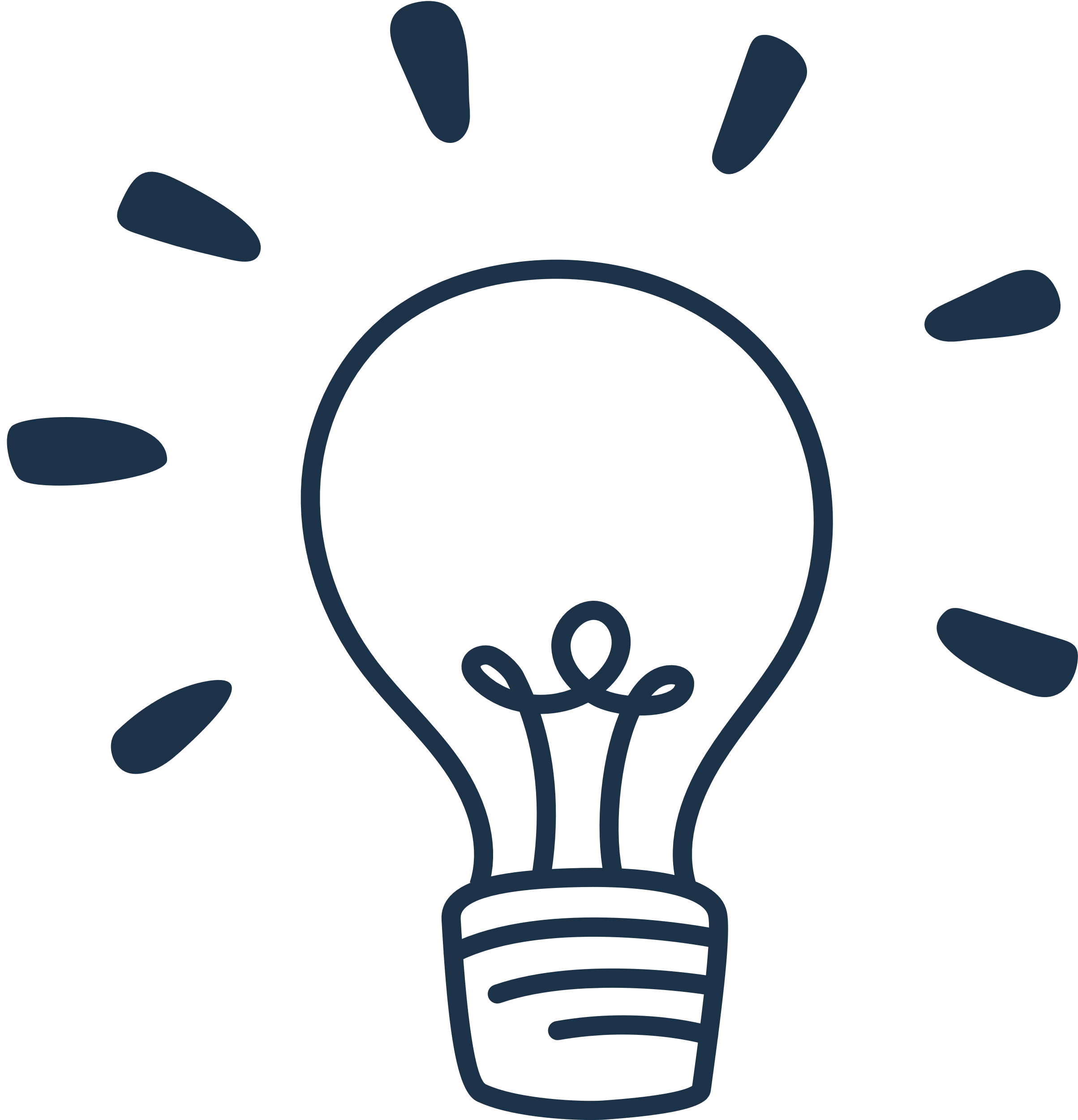 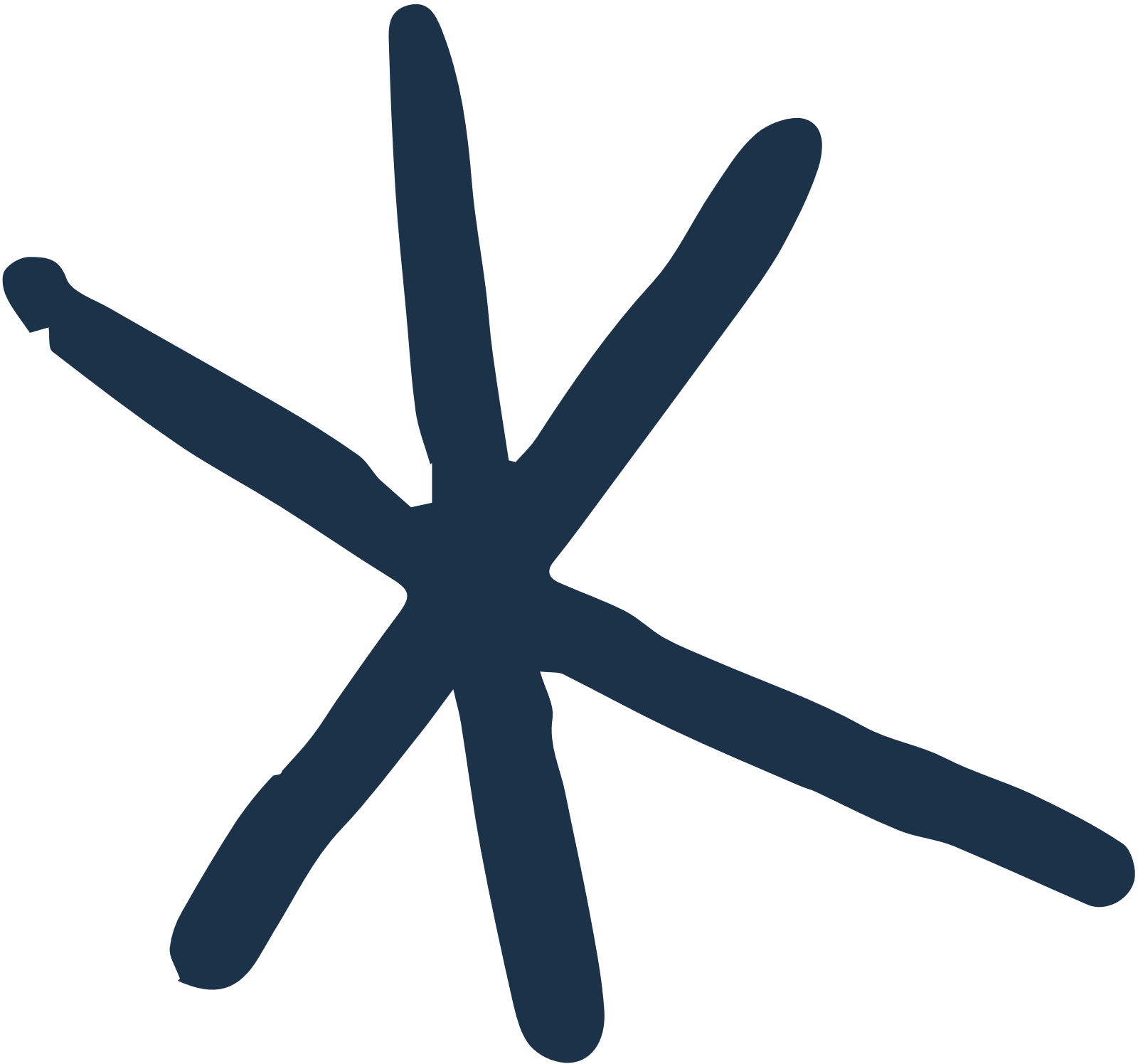 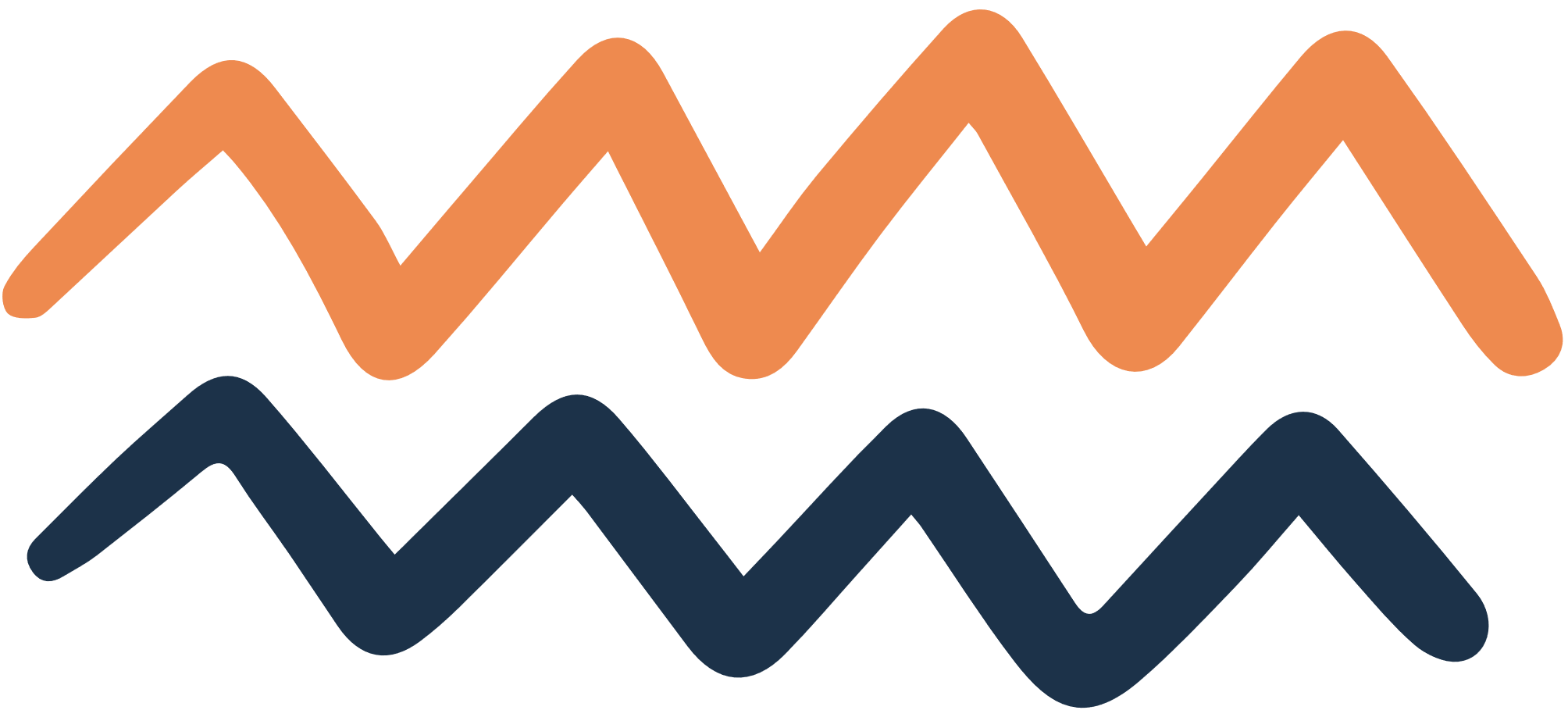 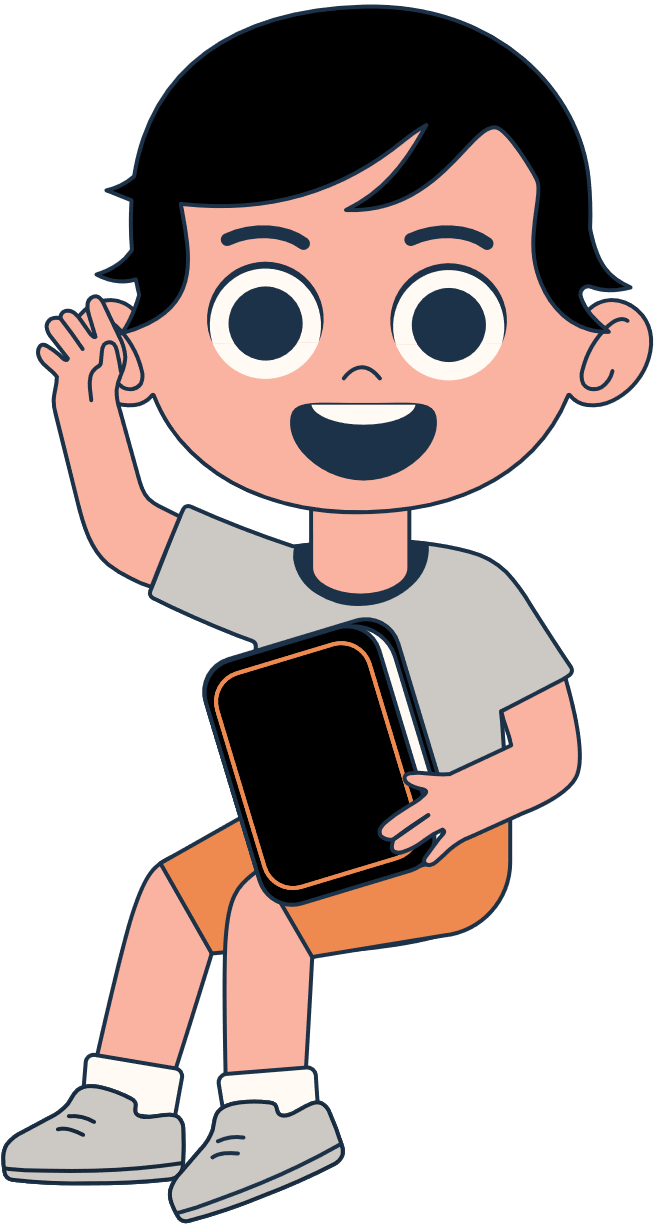 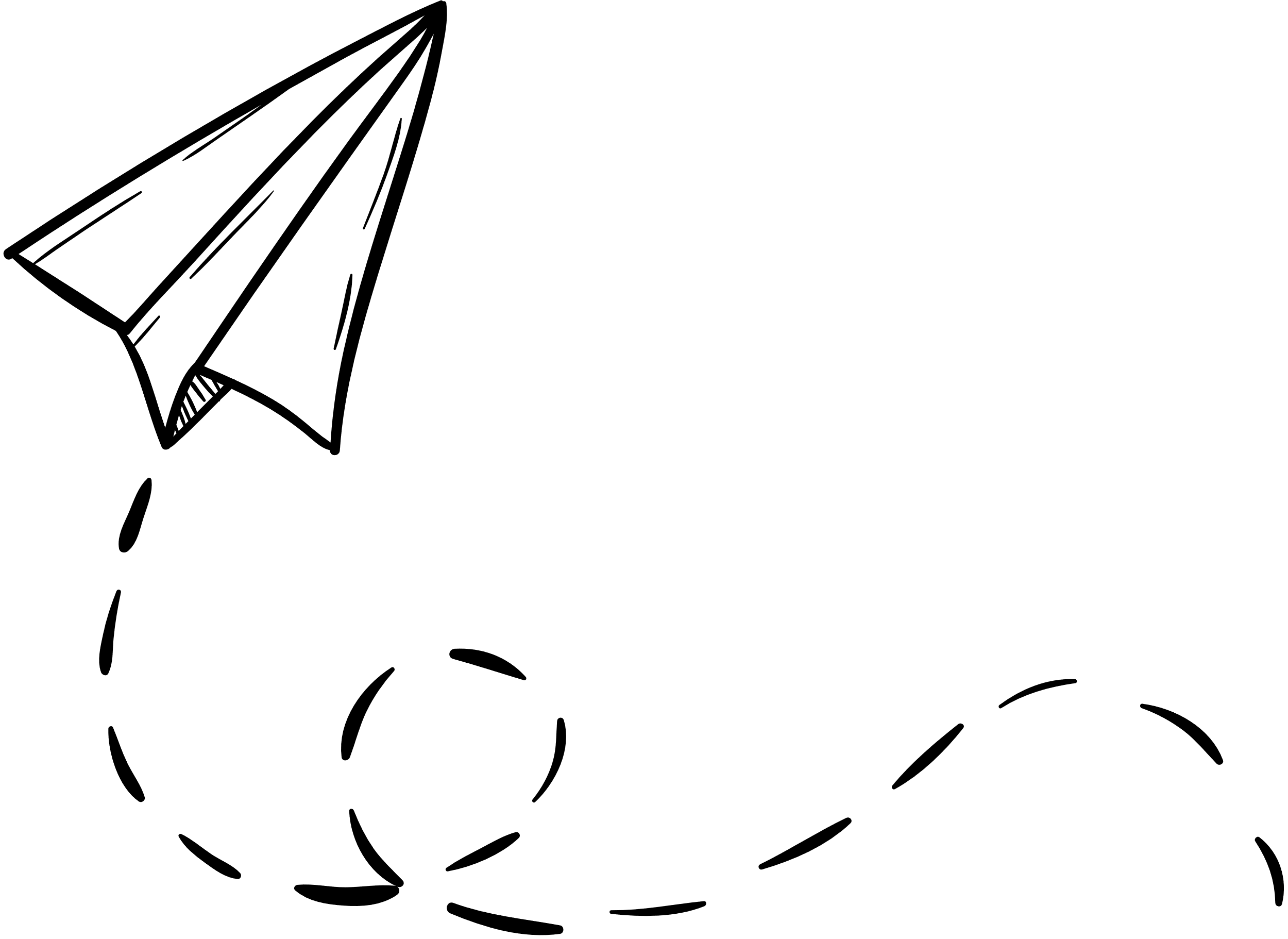 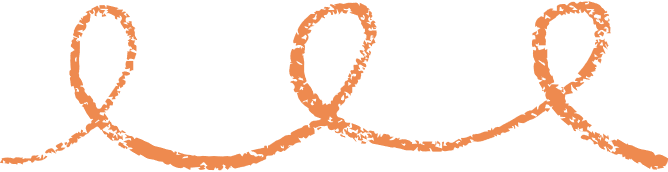 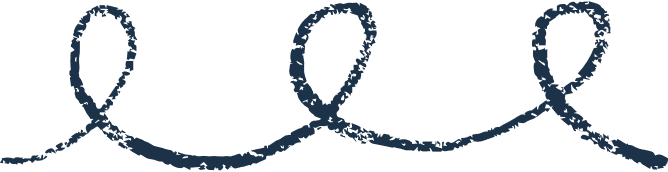 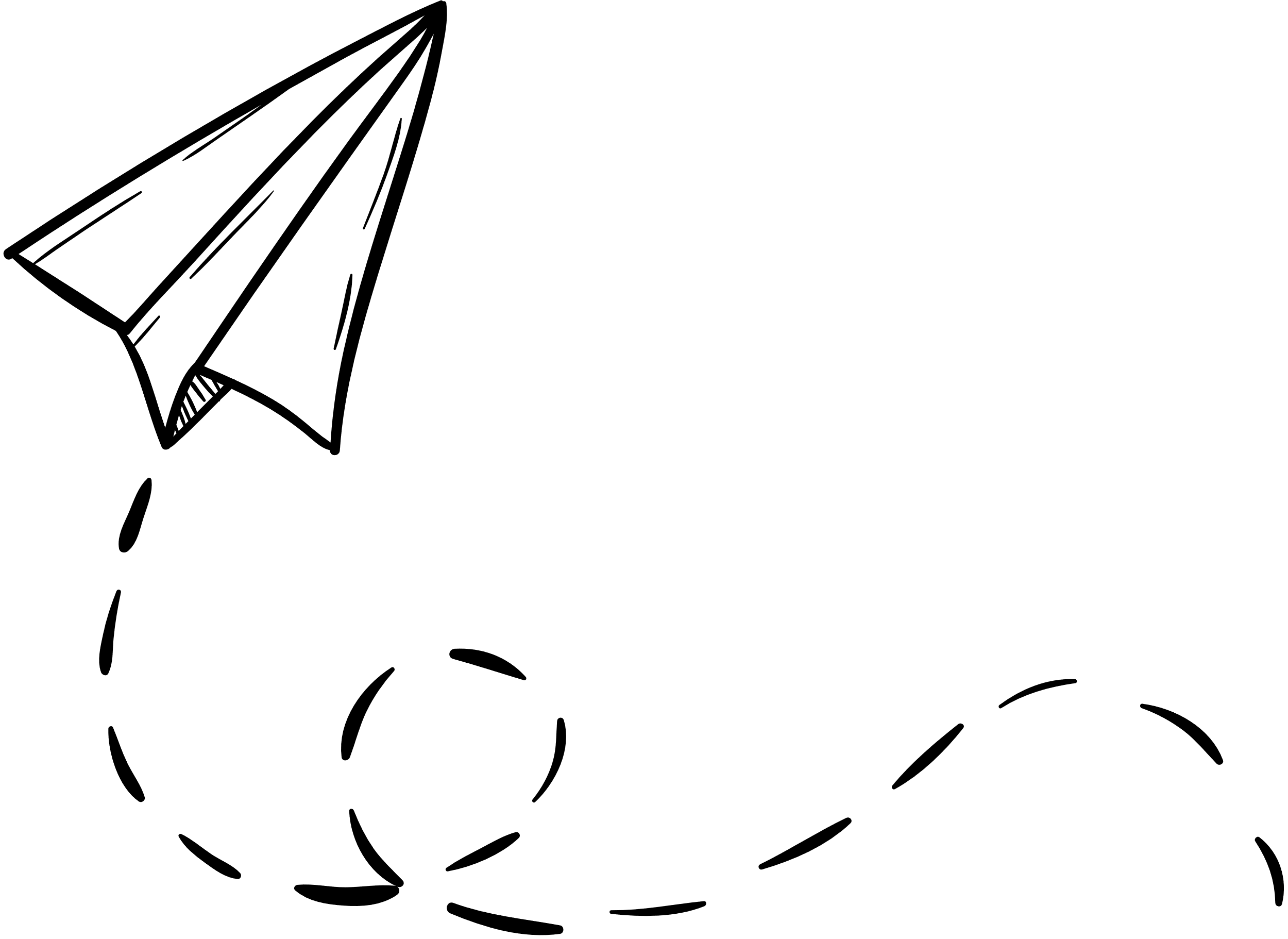 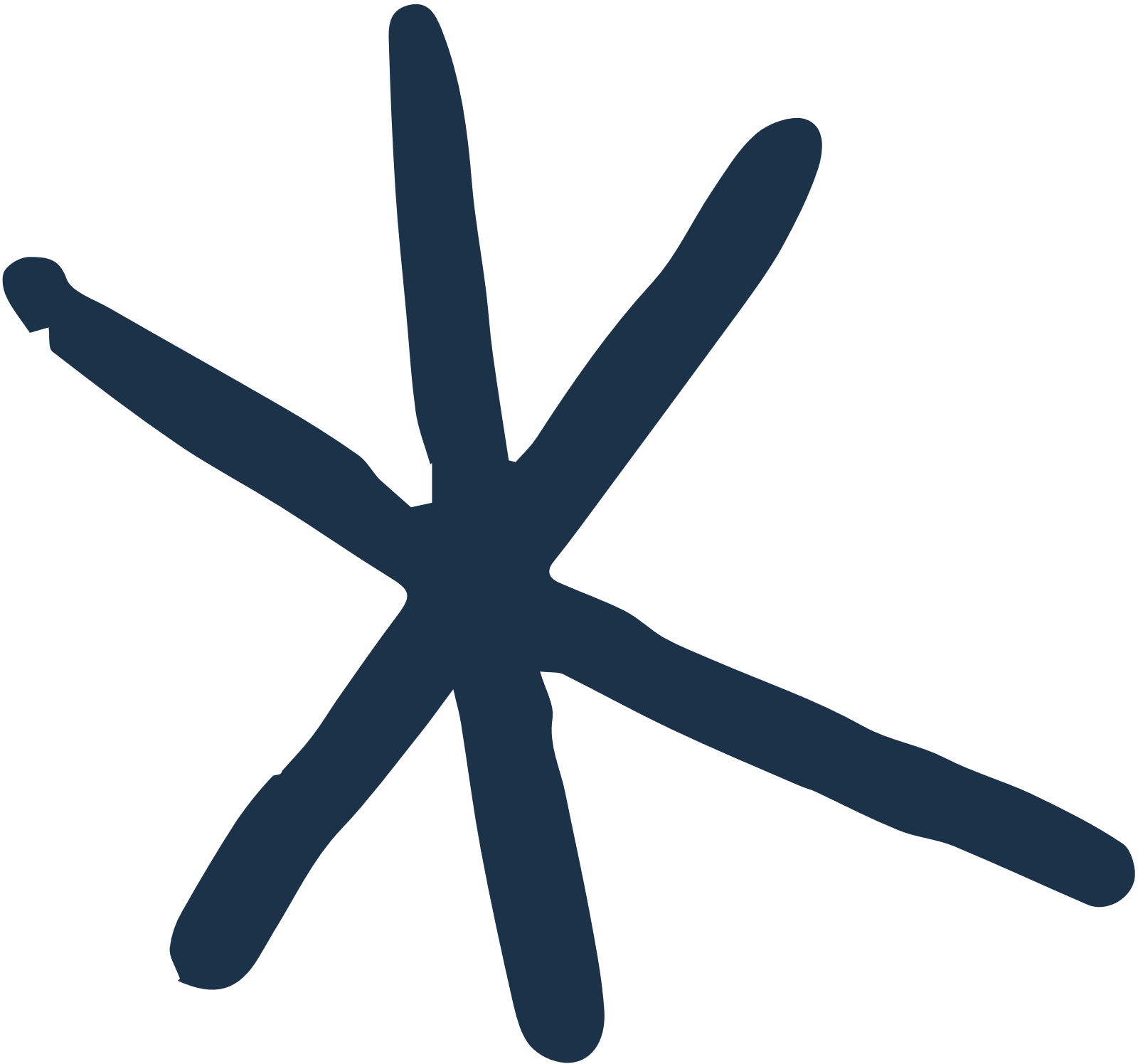 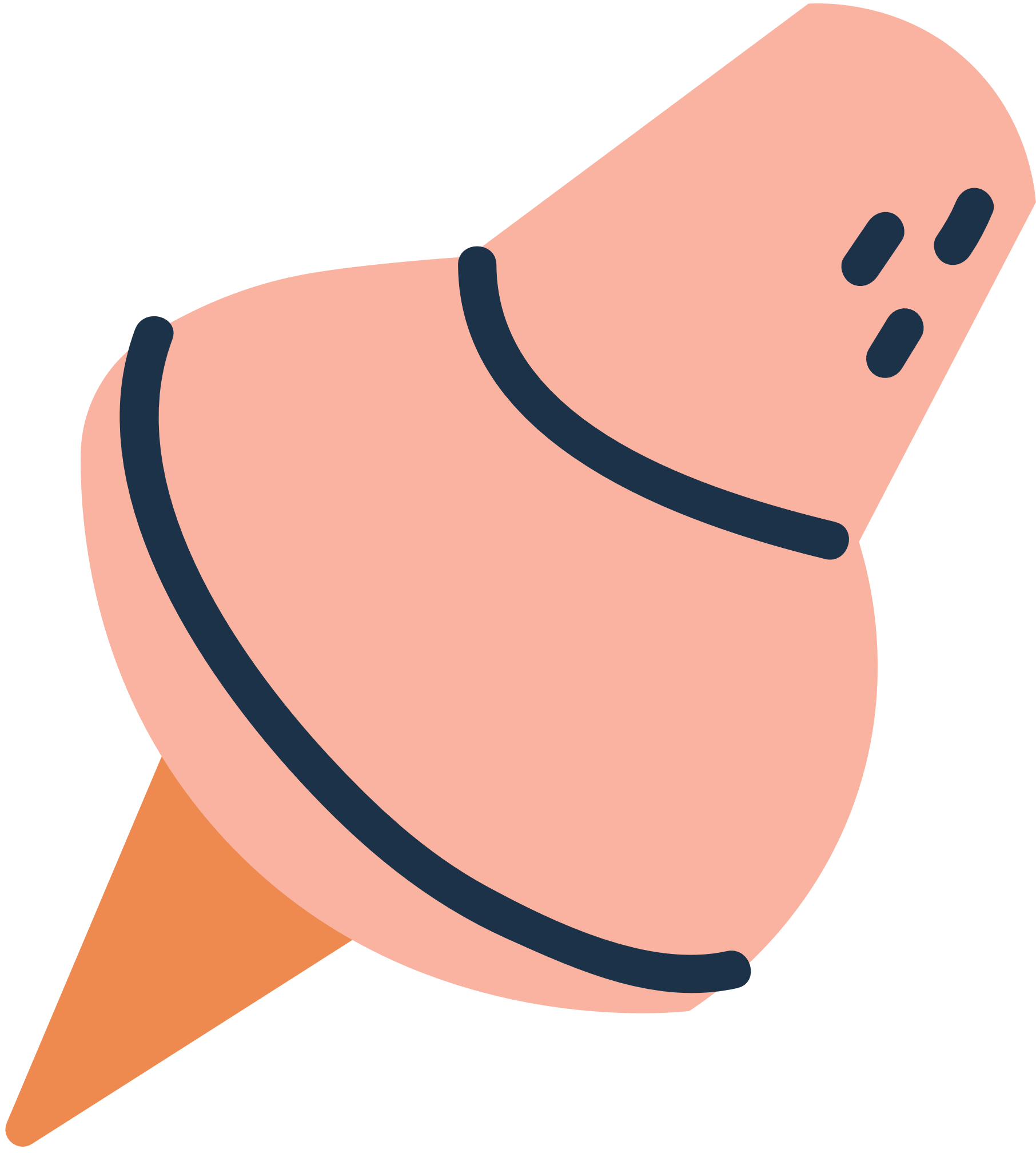 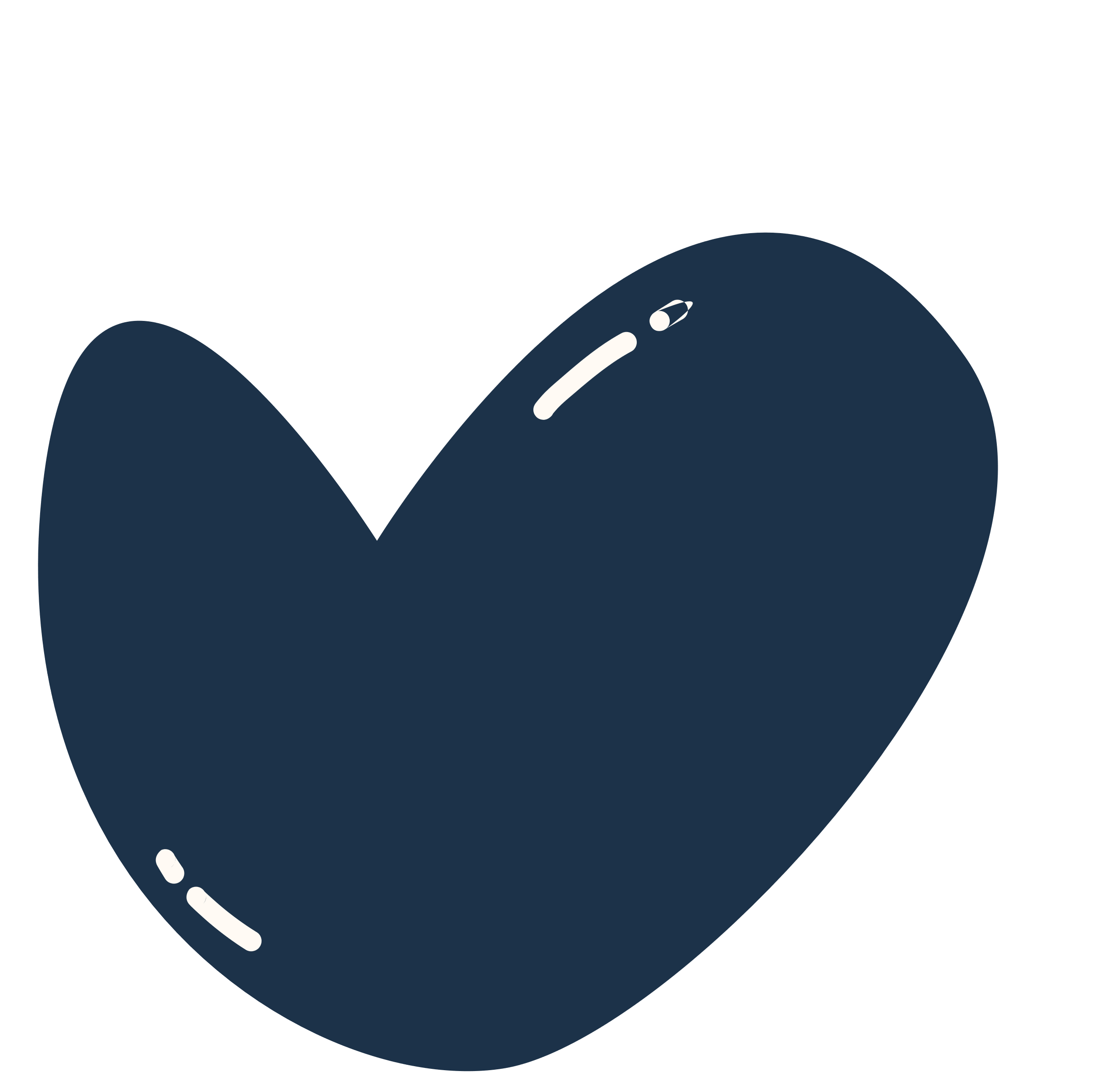 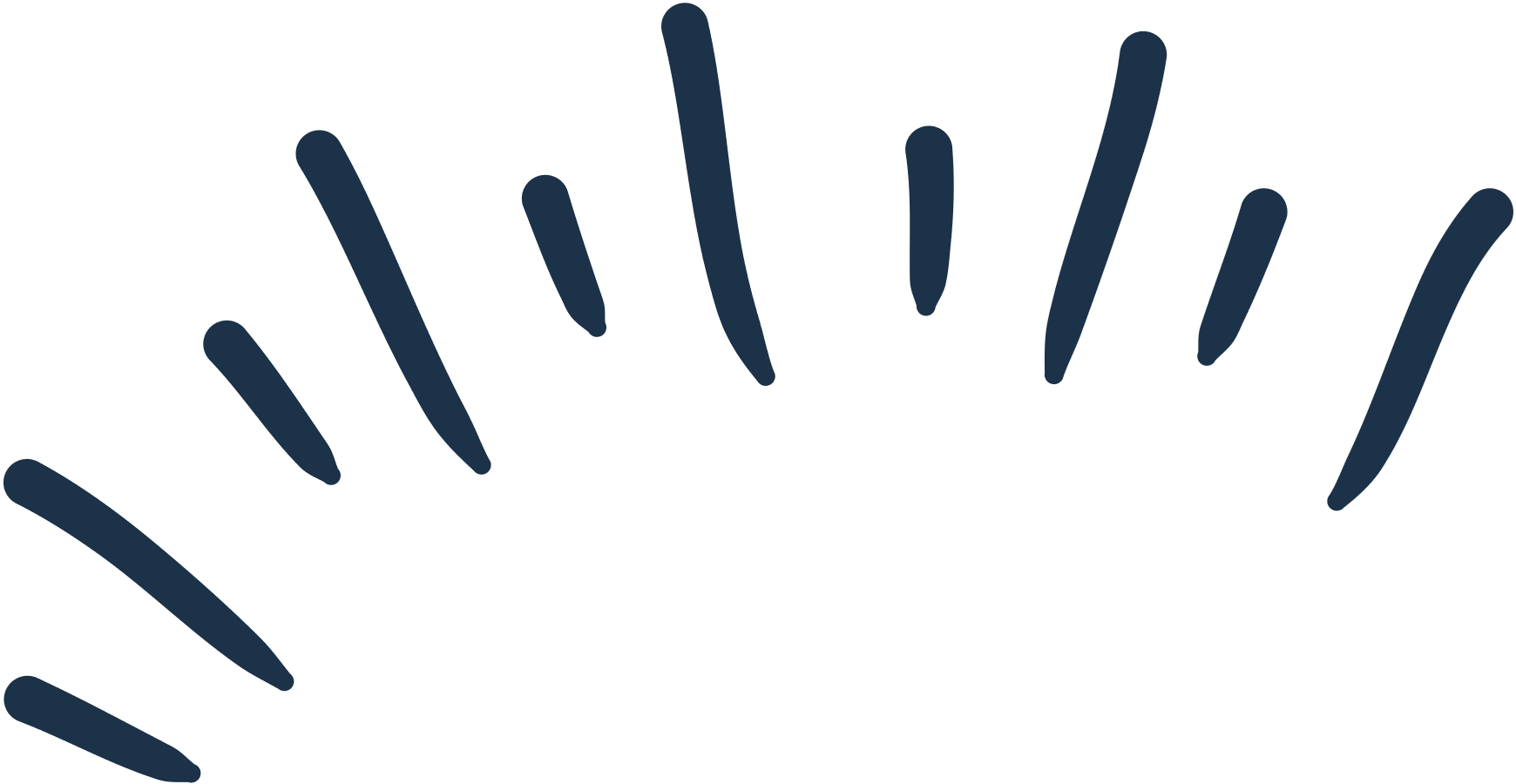 Luyện tập 1
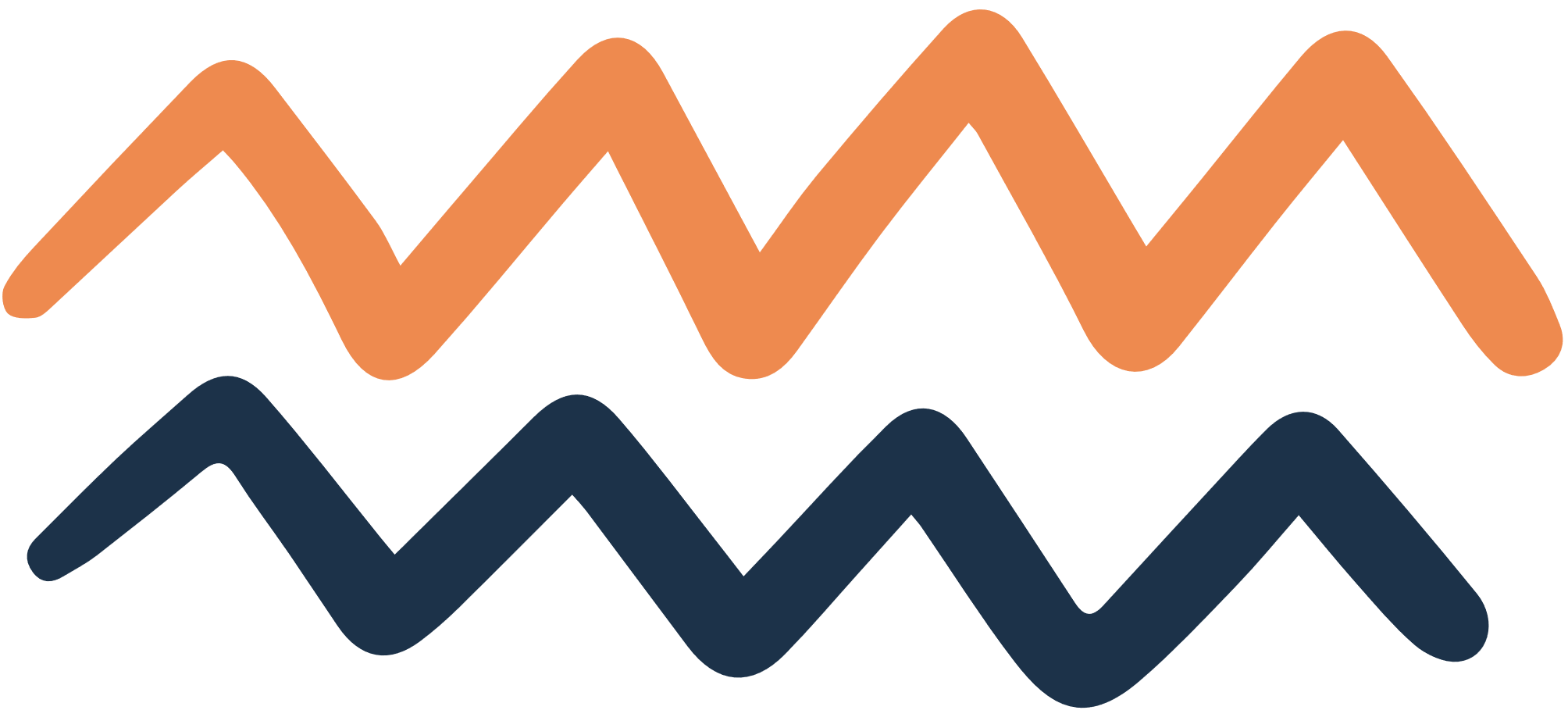 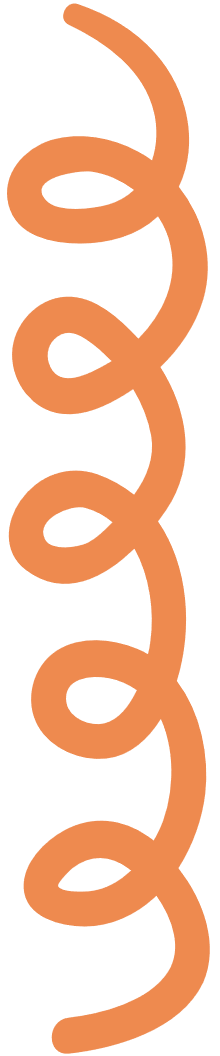 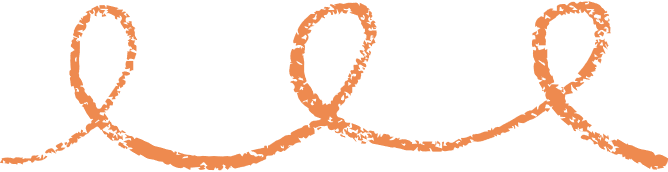 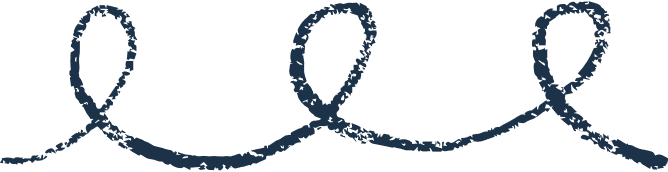 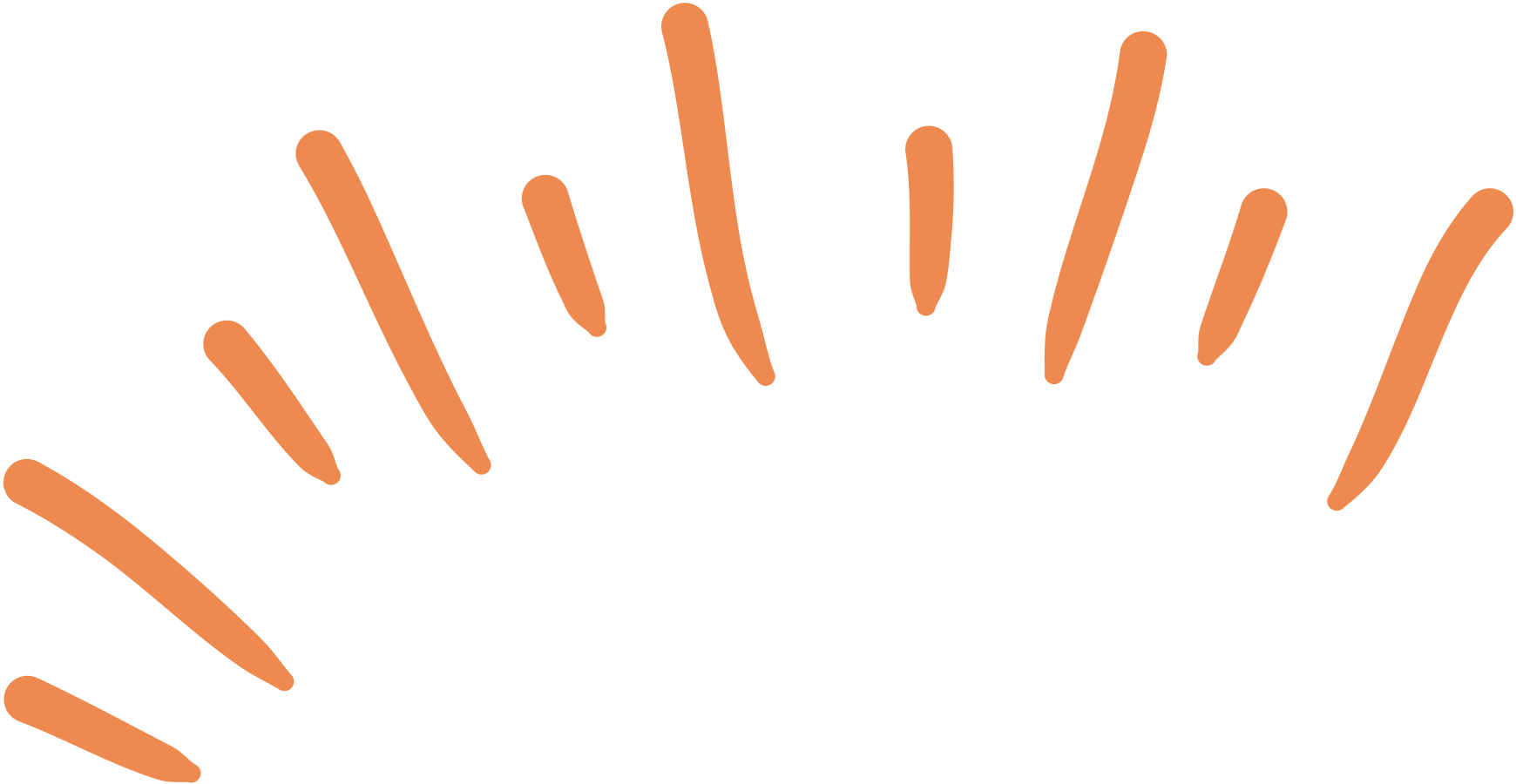 Giải
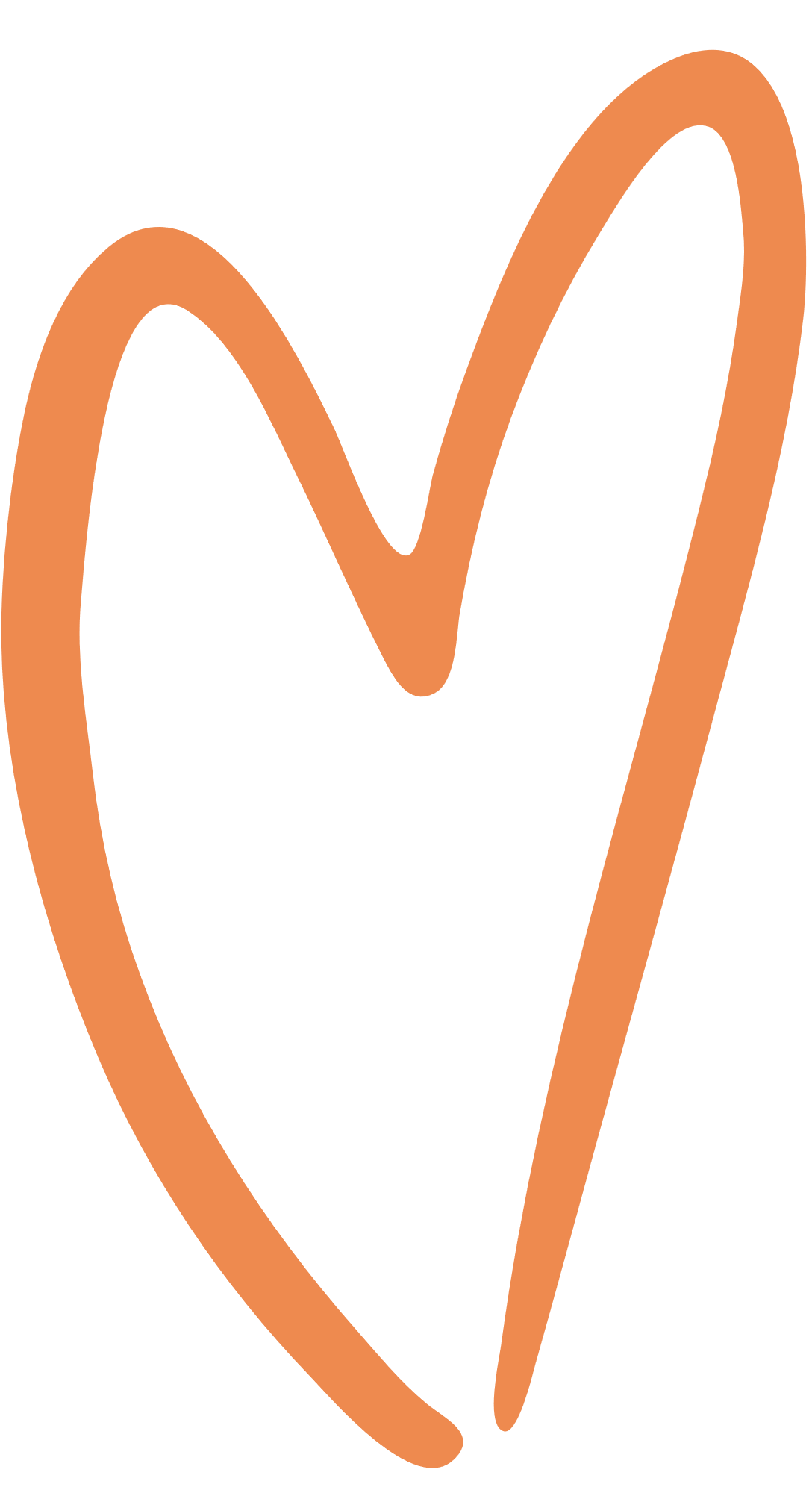 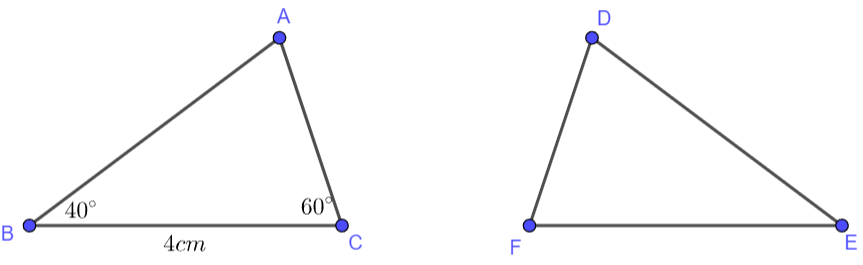 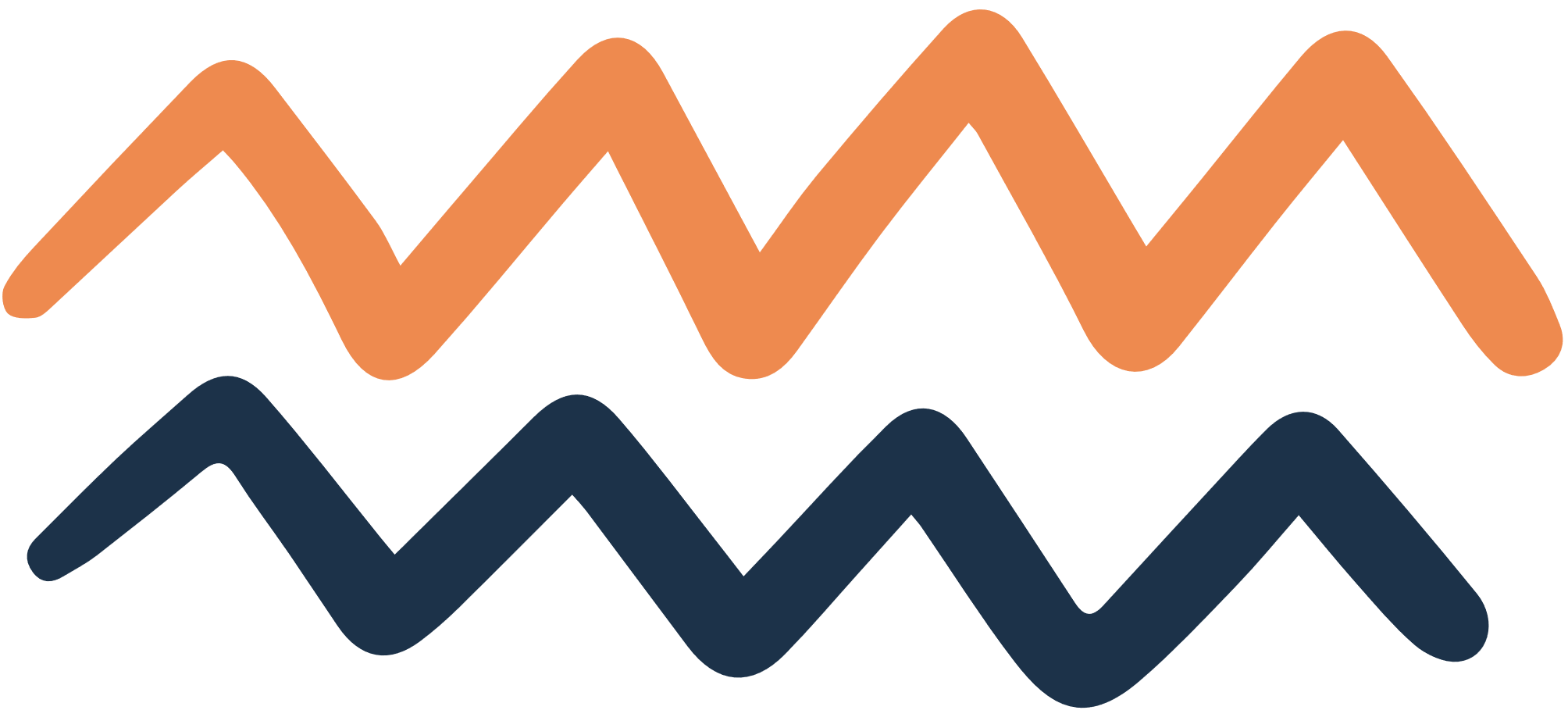 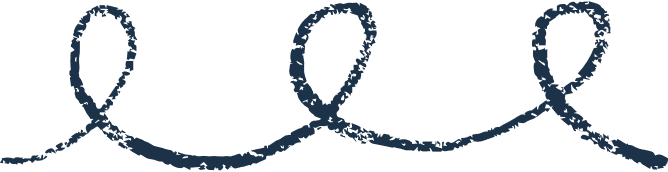 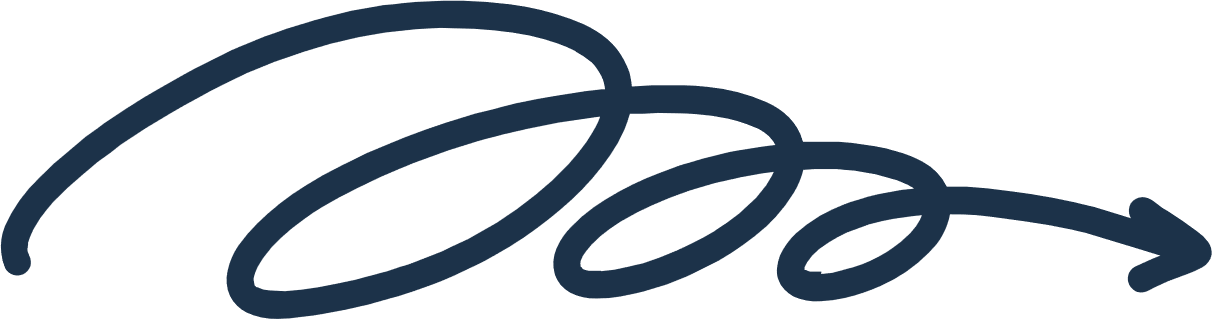 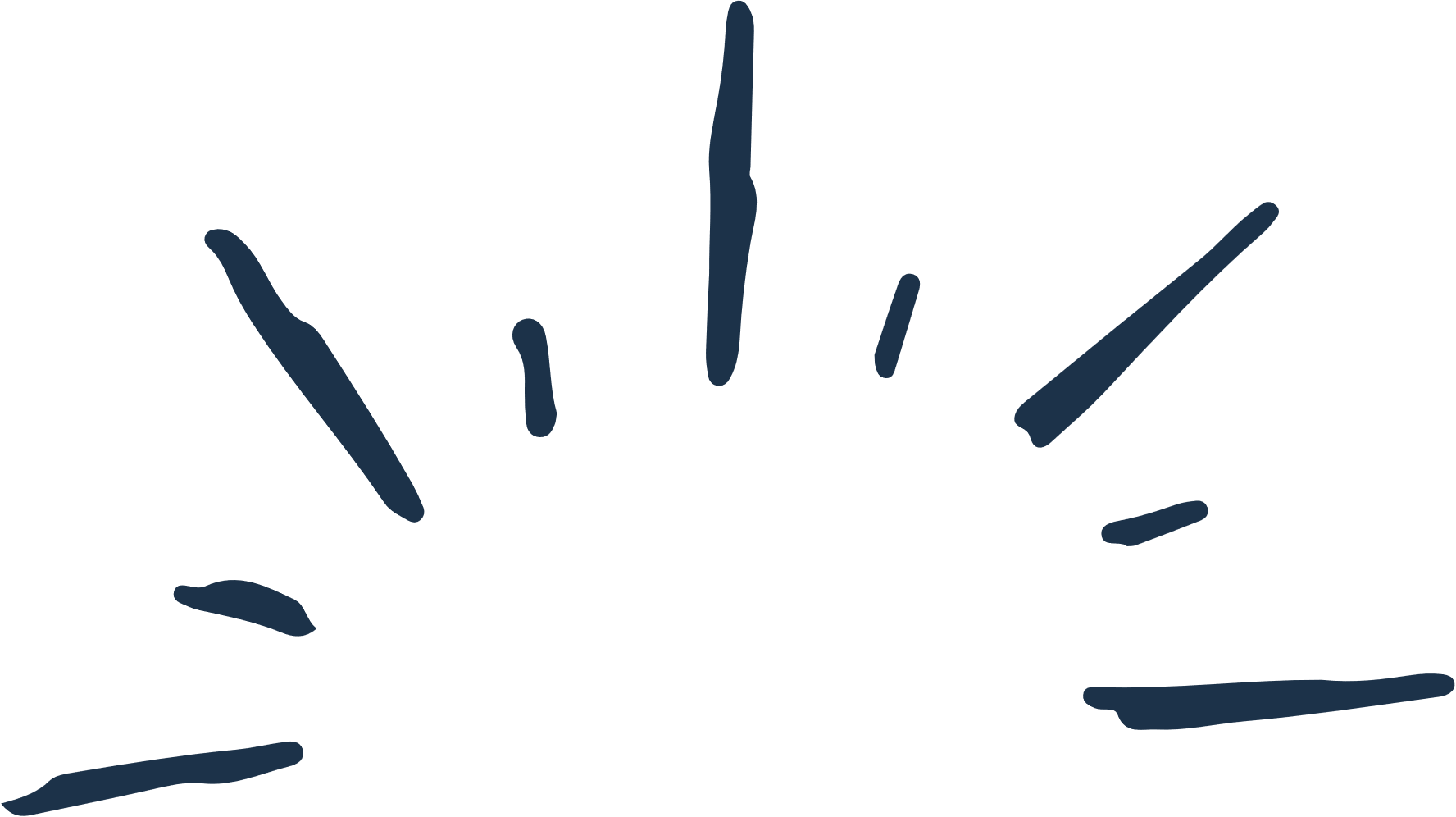 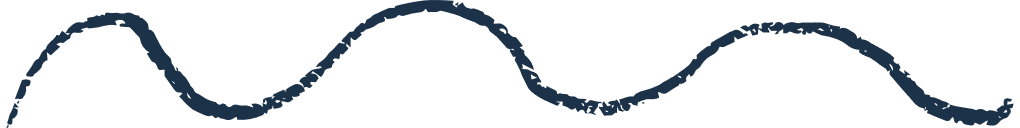 II. TRƯỜNG HỢP BẰNG NHAU THỨ NHẤT CỦA TAM GIÁC: CẠNH – CẠNH – CẠNH (C.C.C)
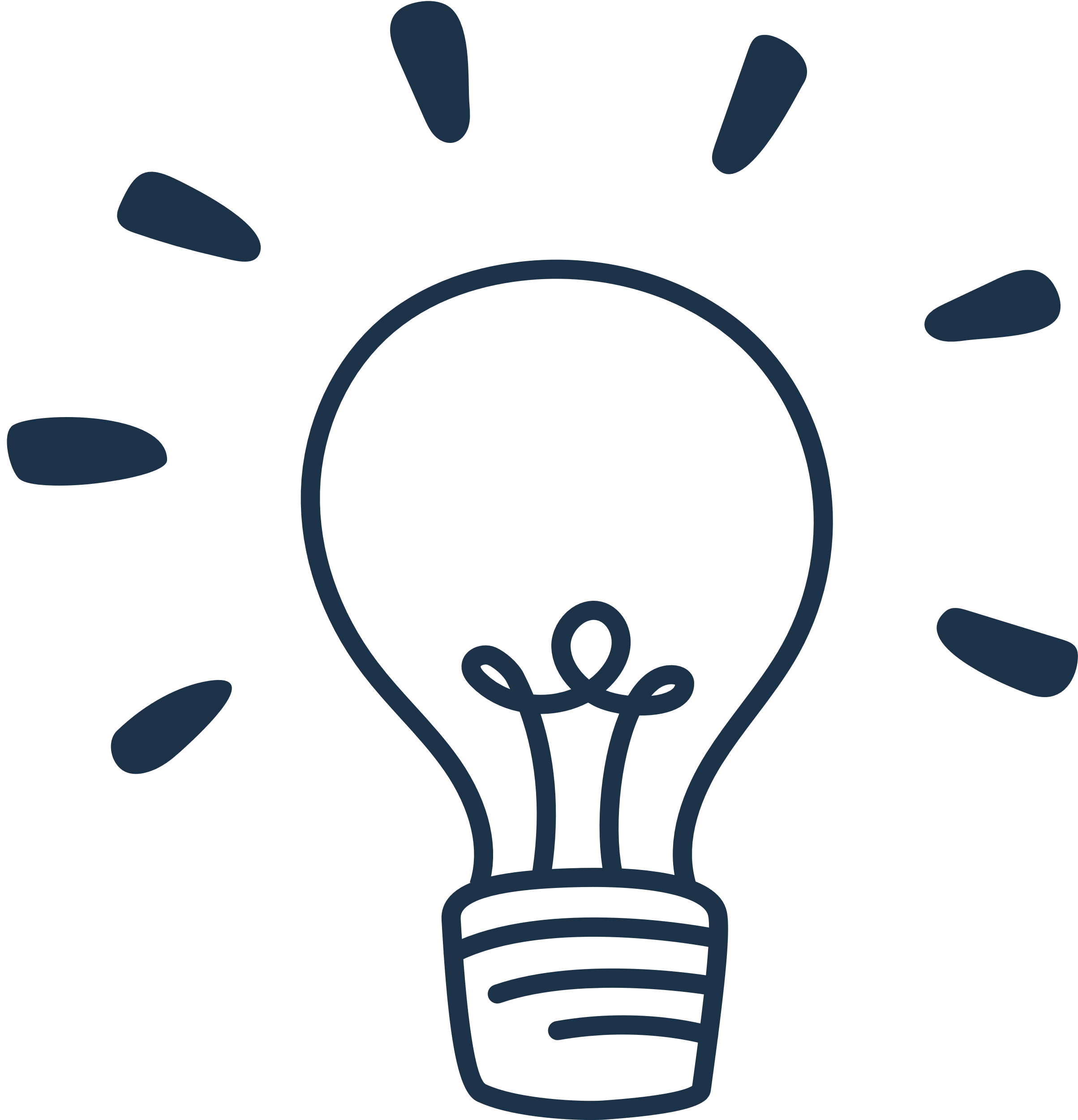 HĐ2
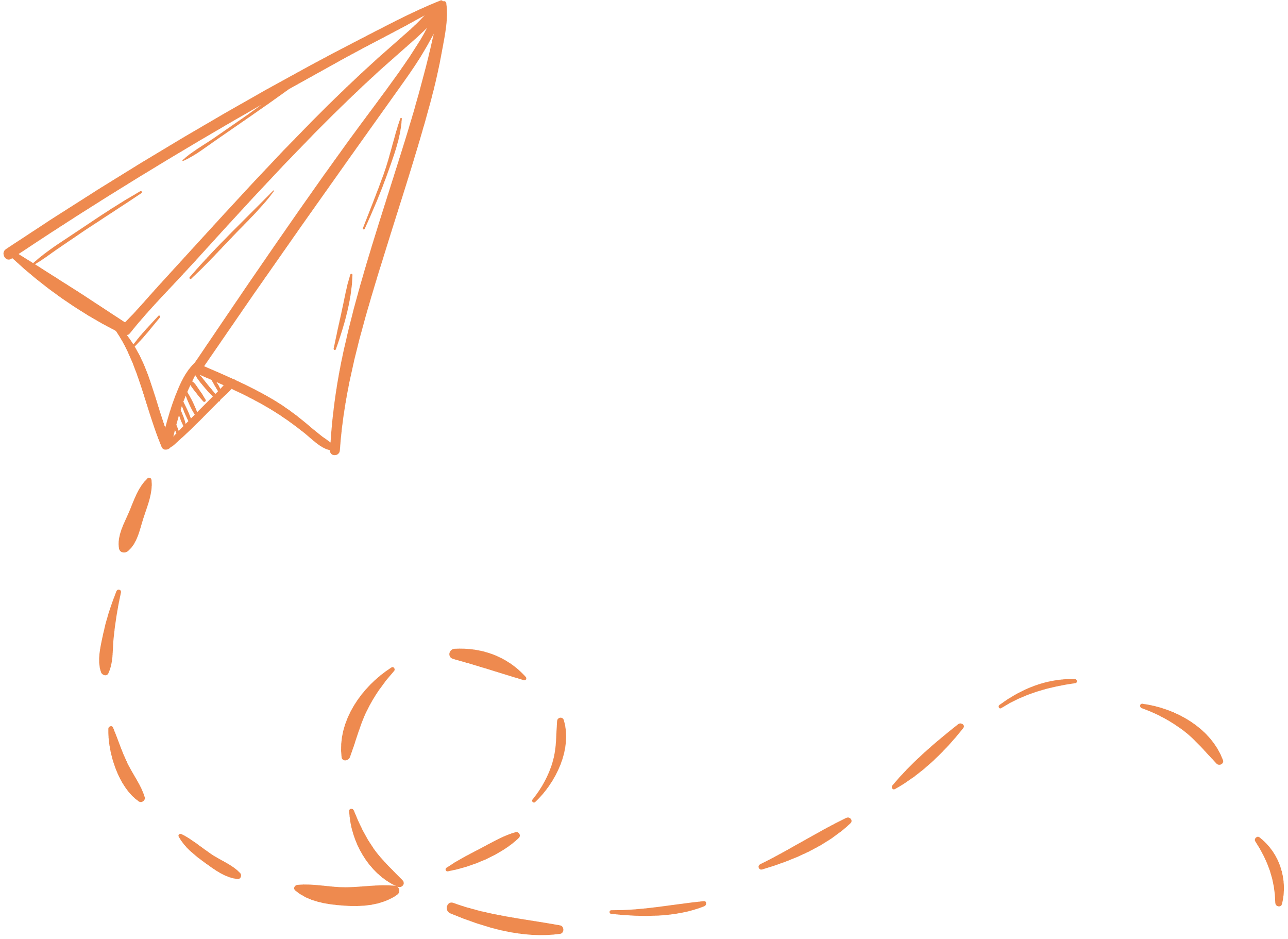 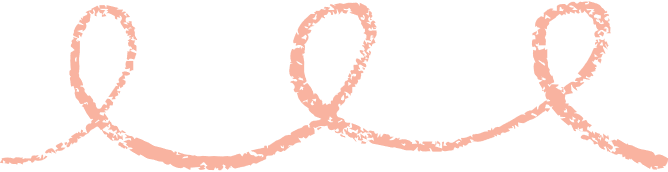 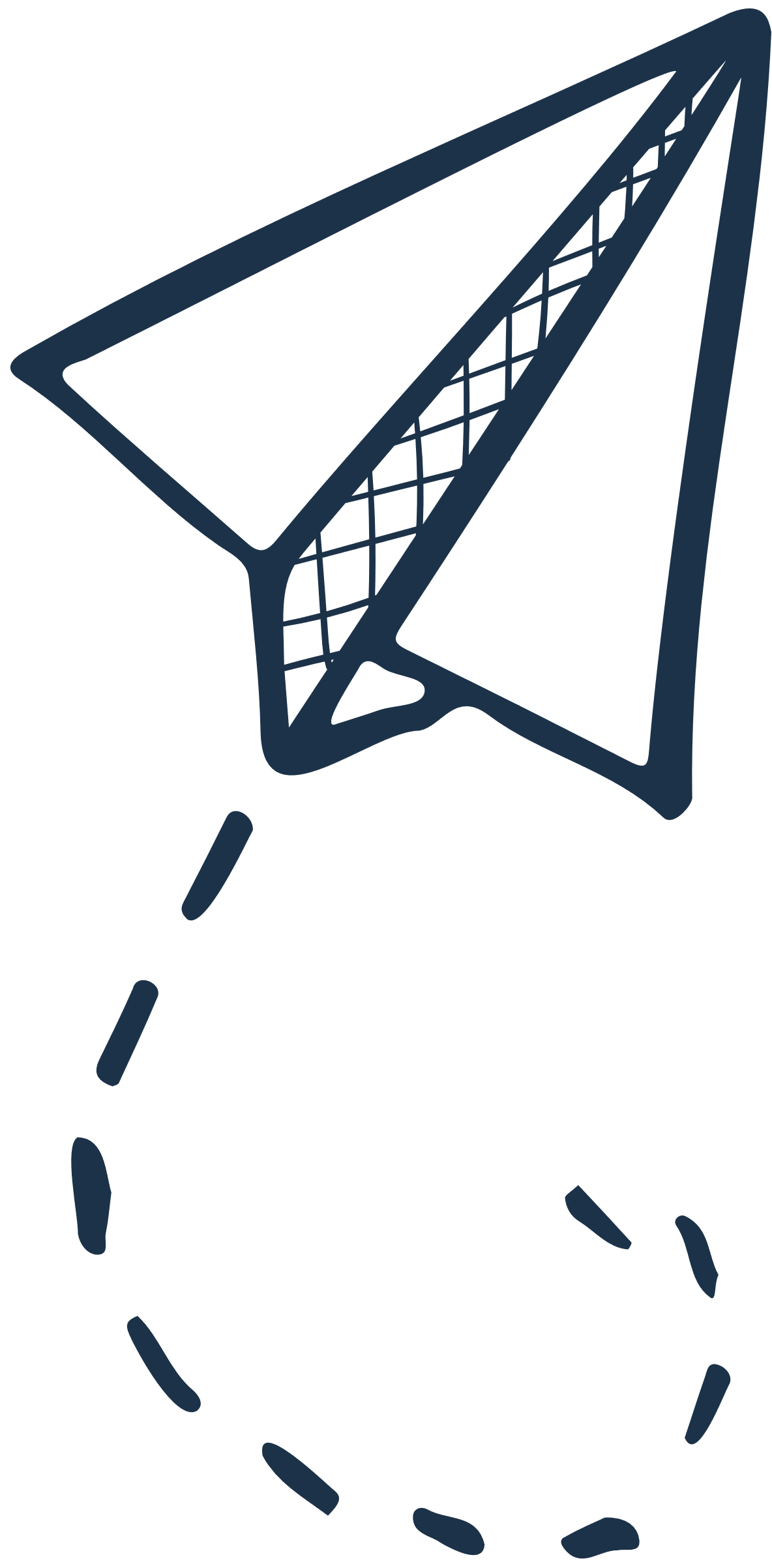 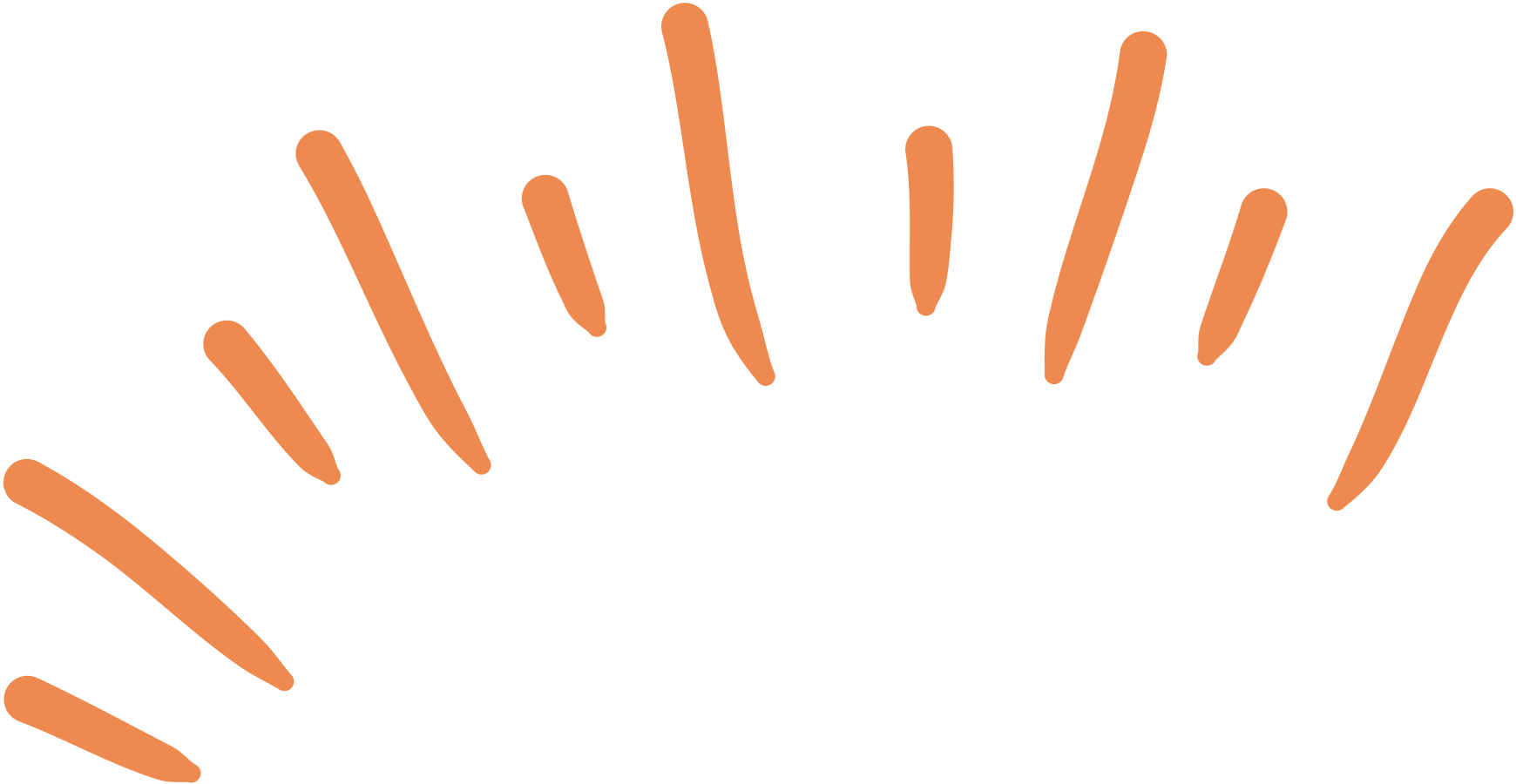 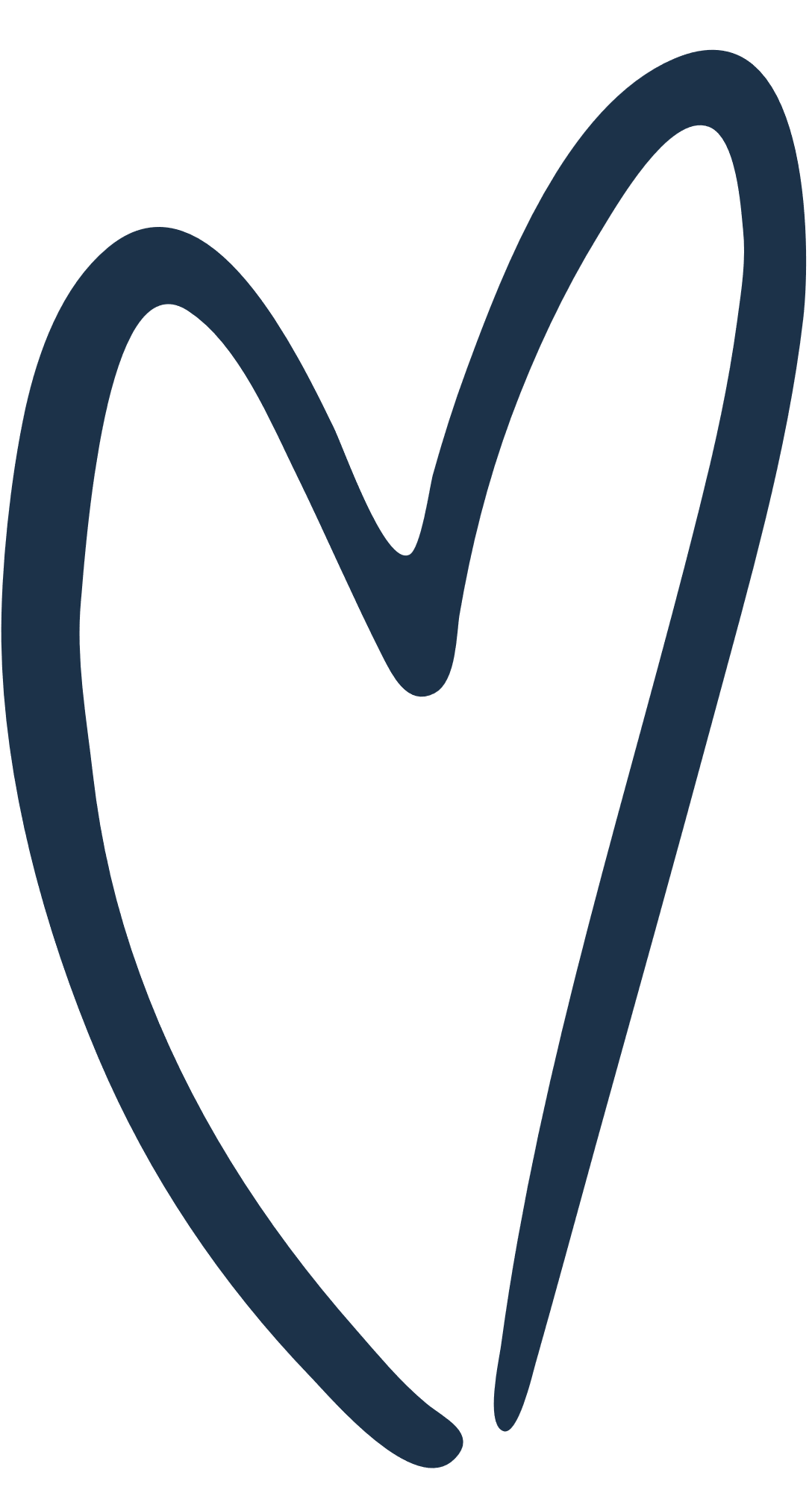 Kết quả
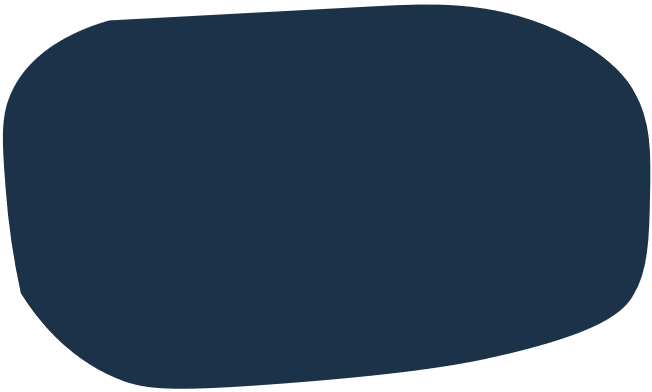 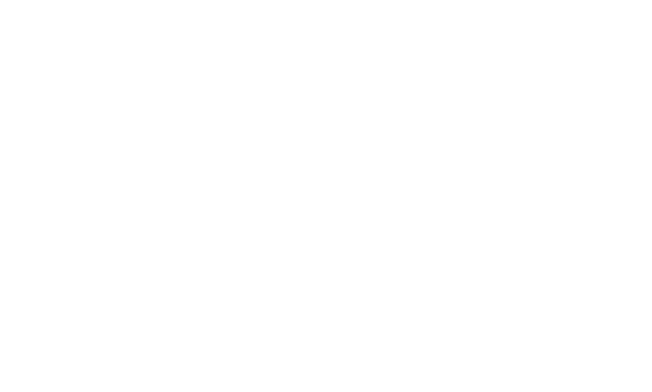 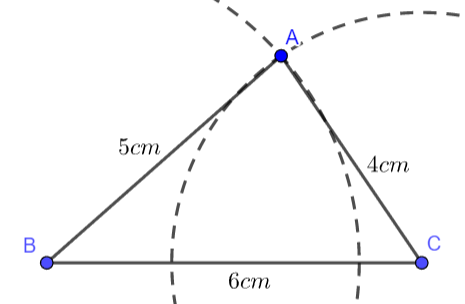 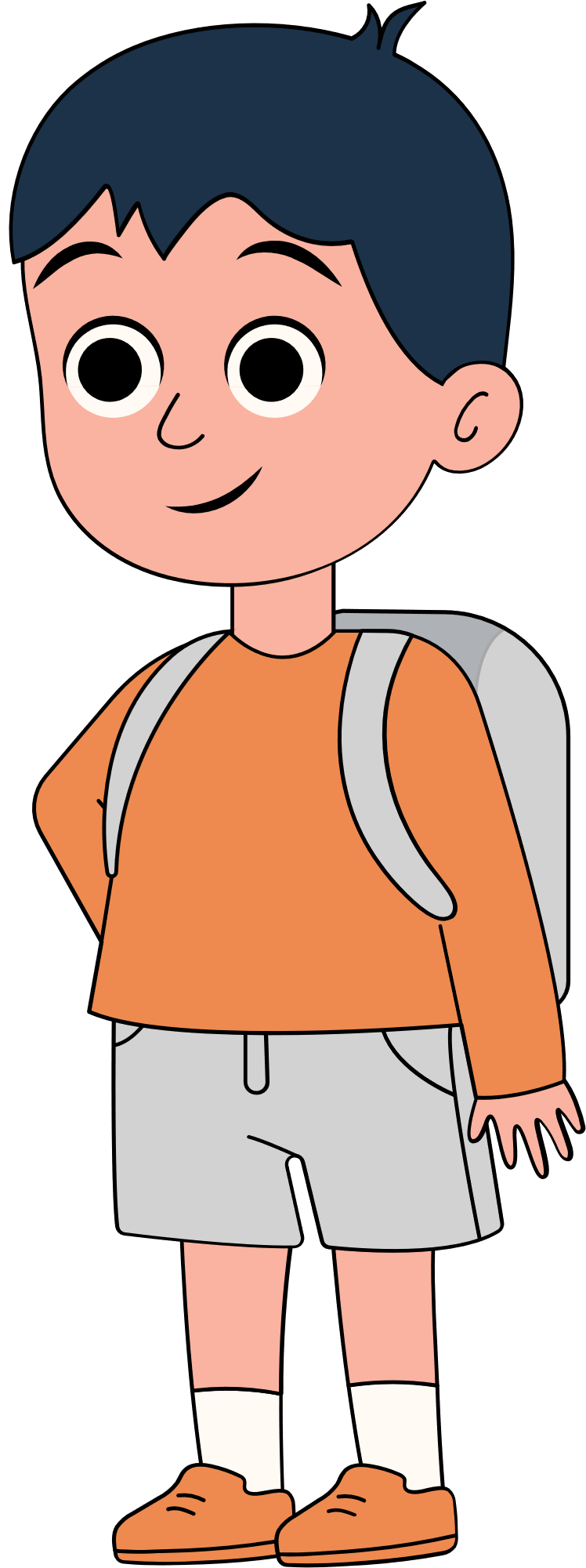 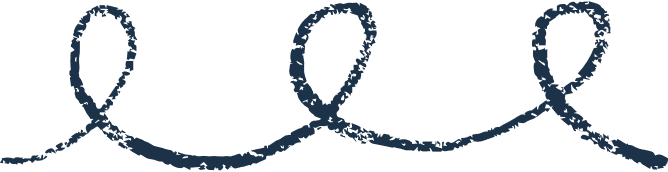 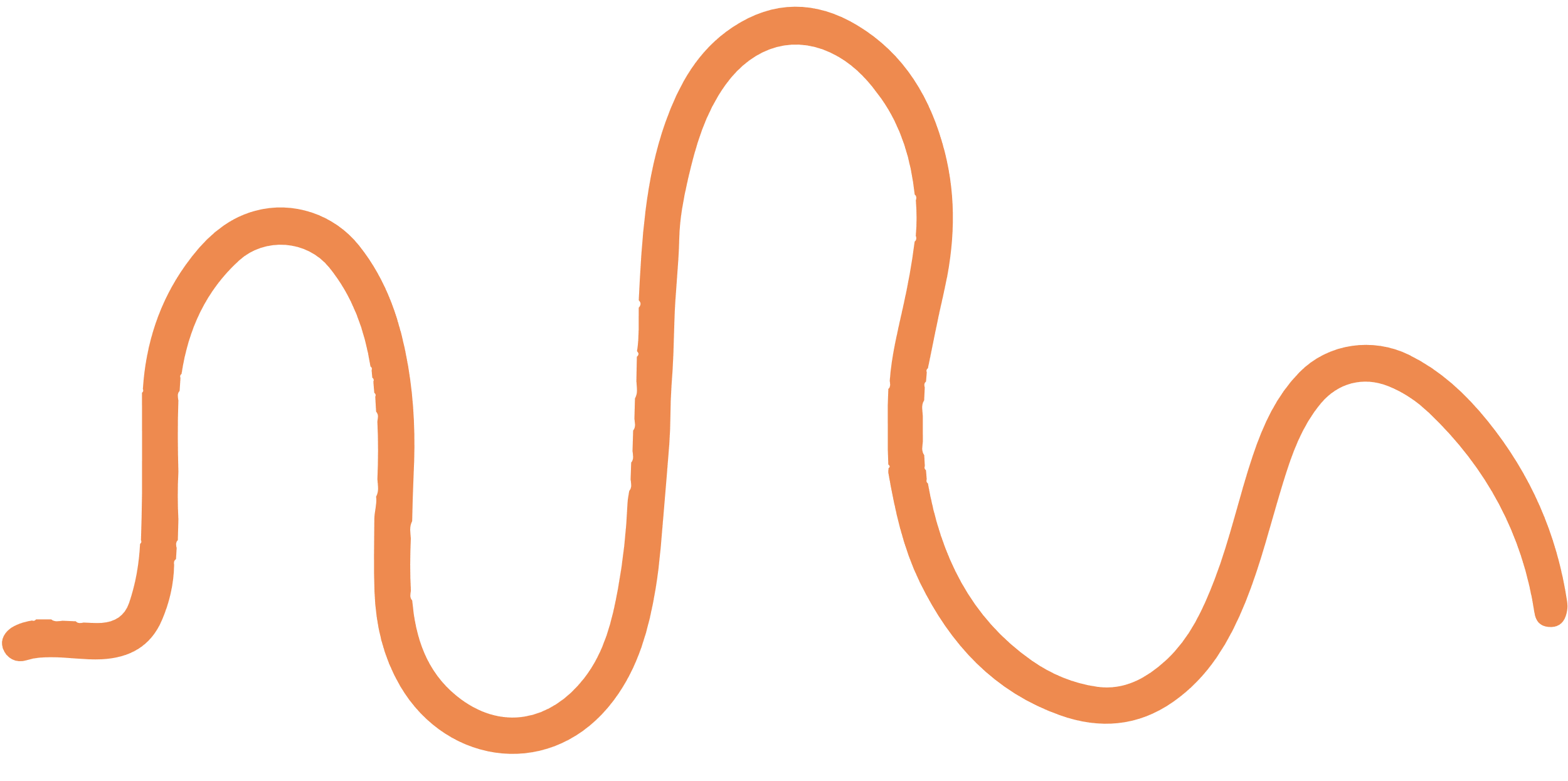 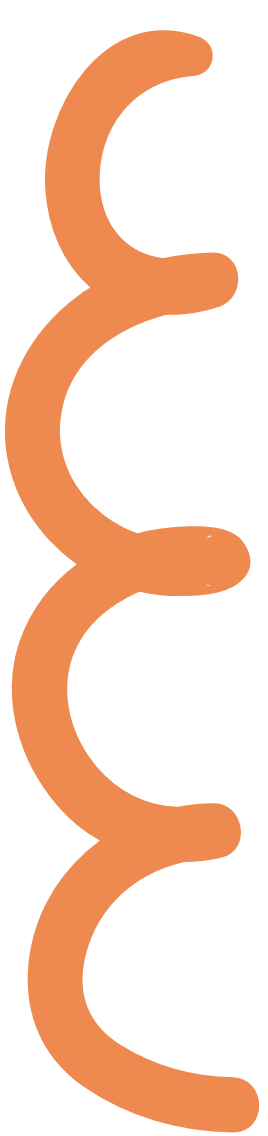 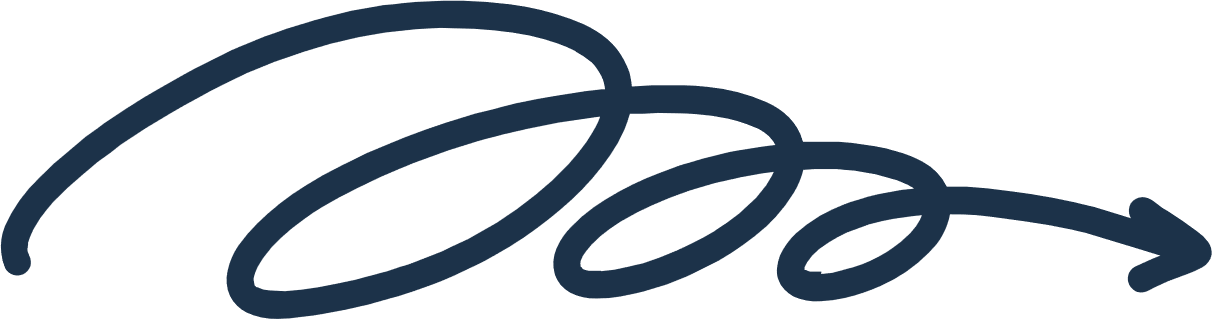 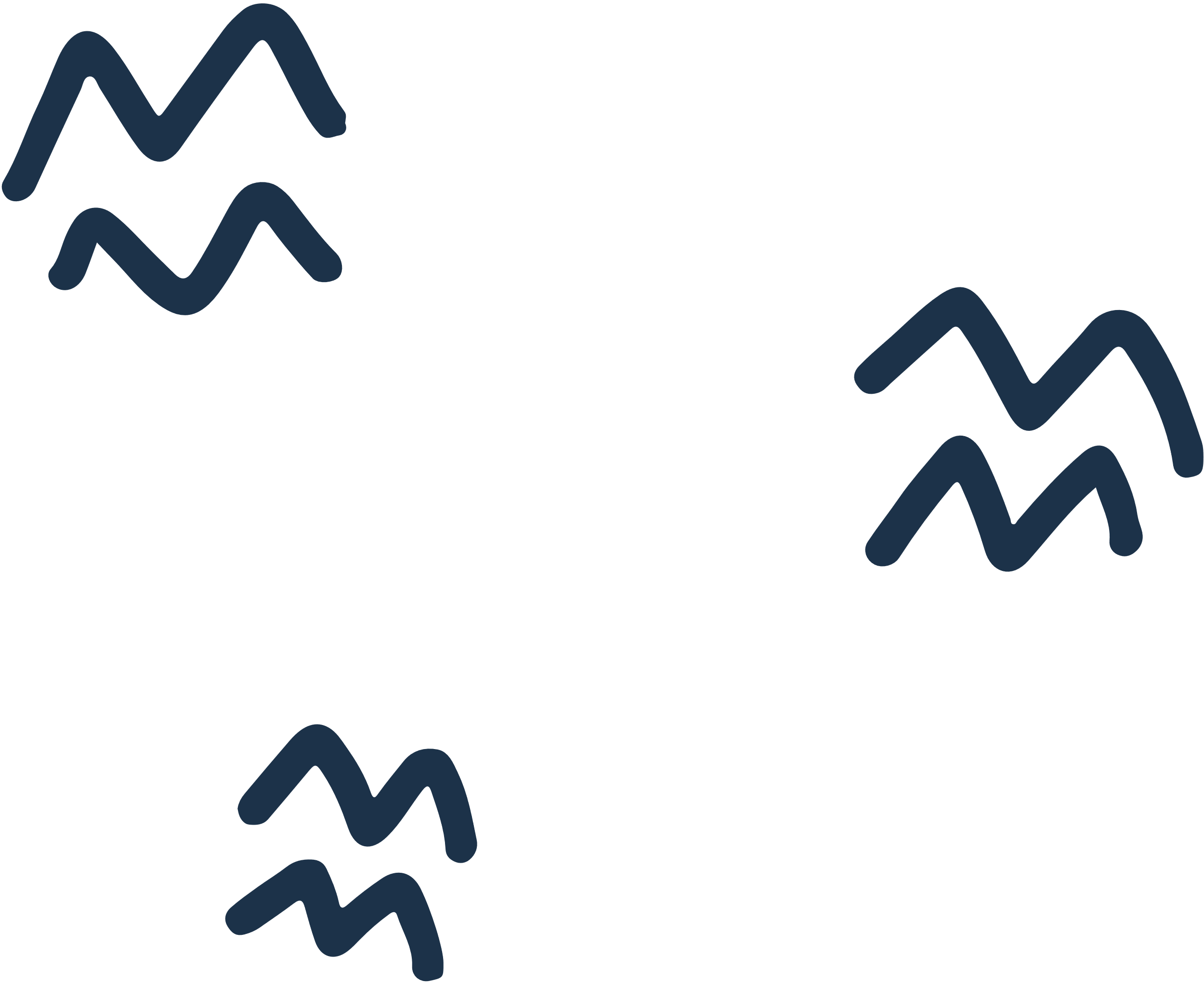 HĐ3
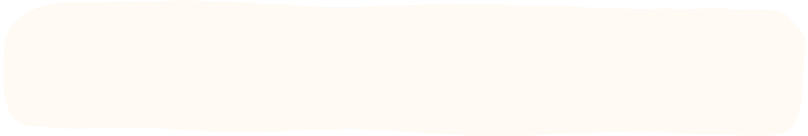 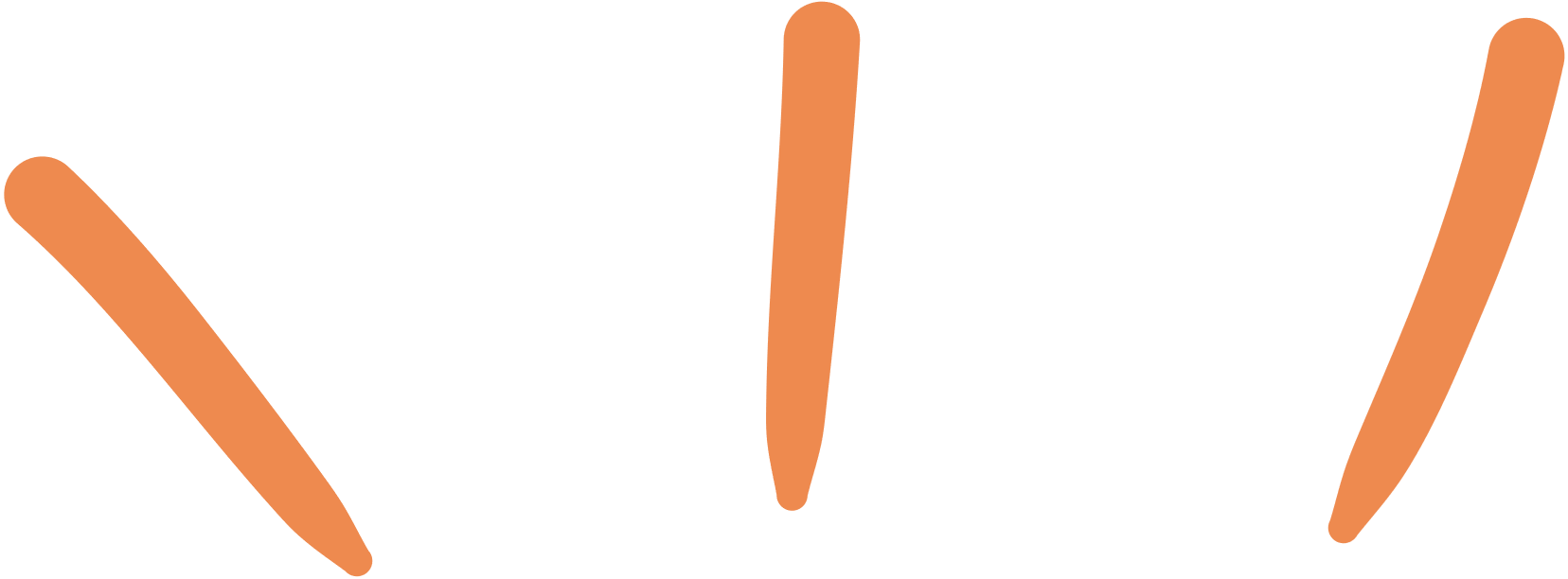 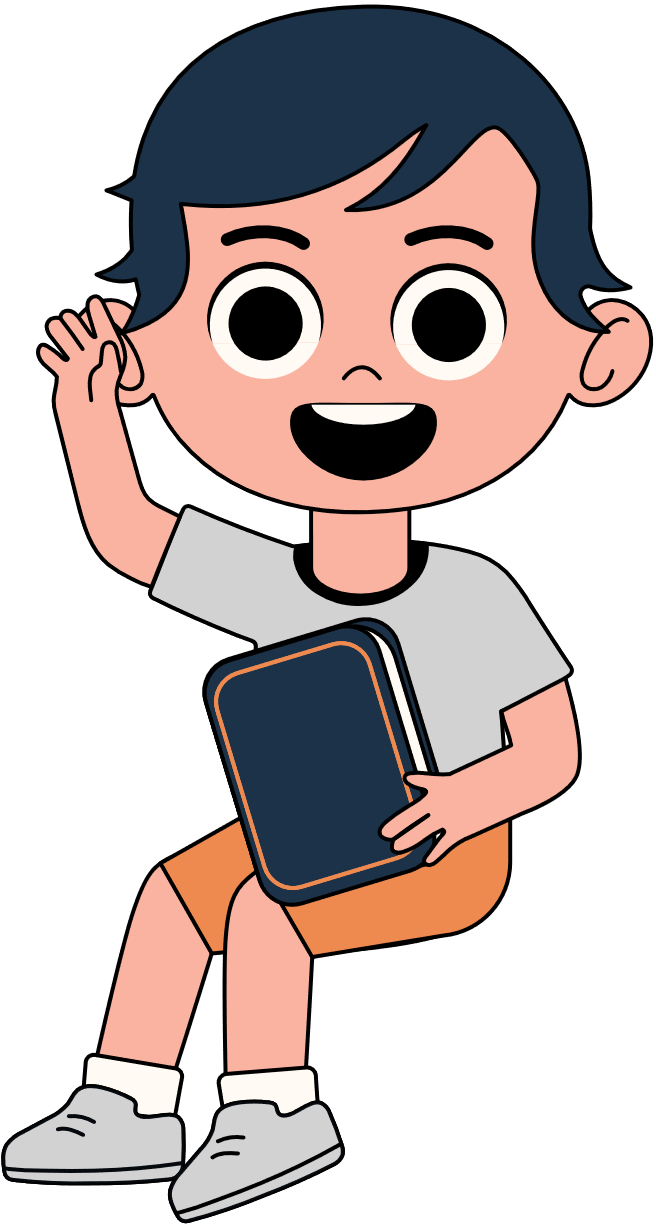 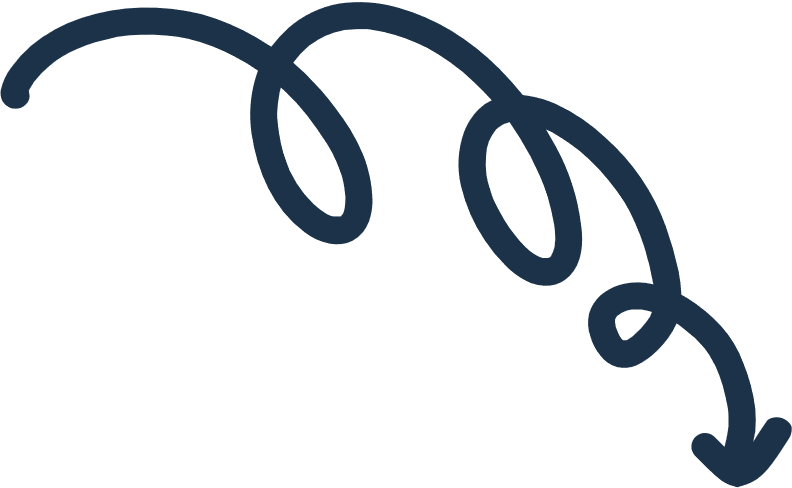 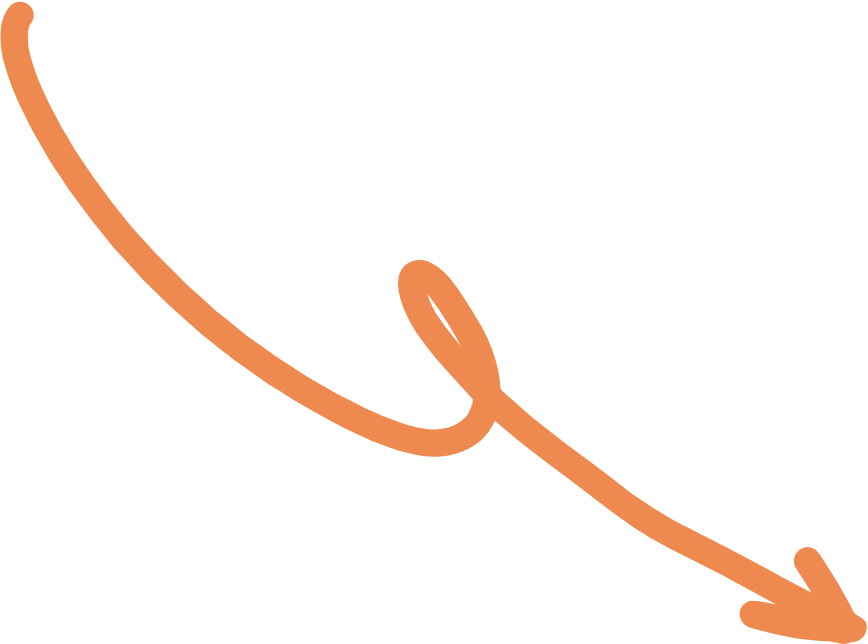 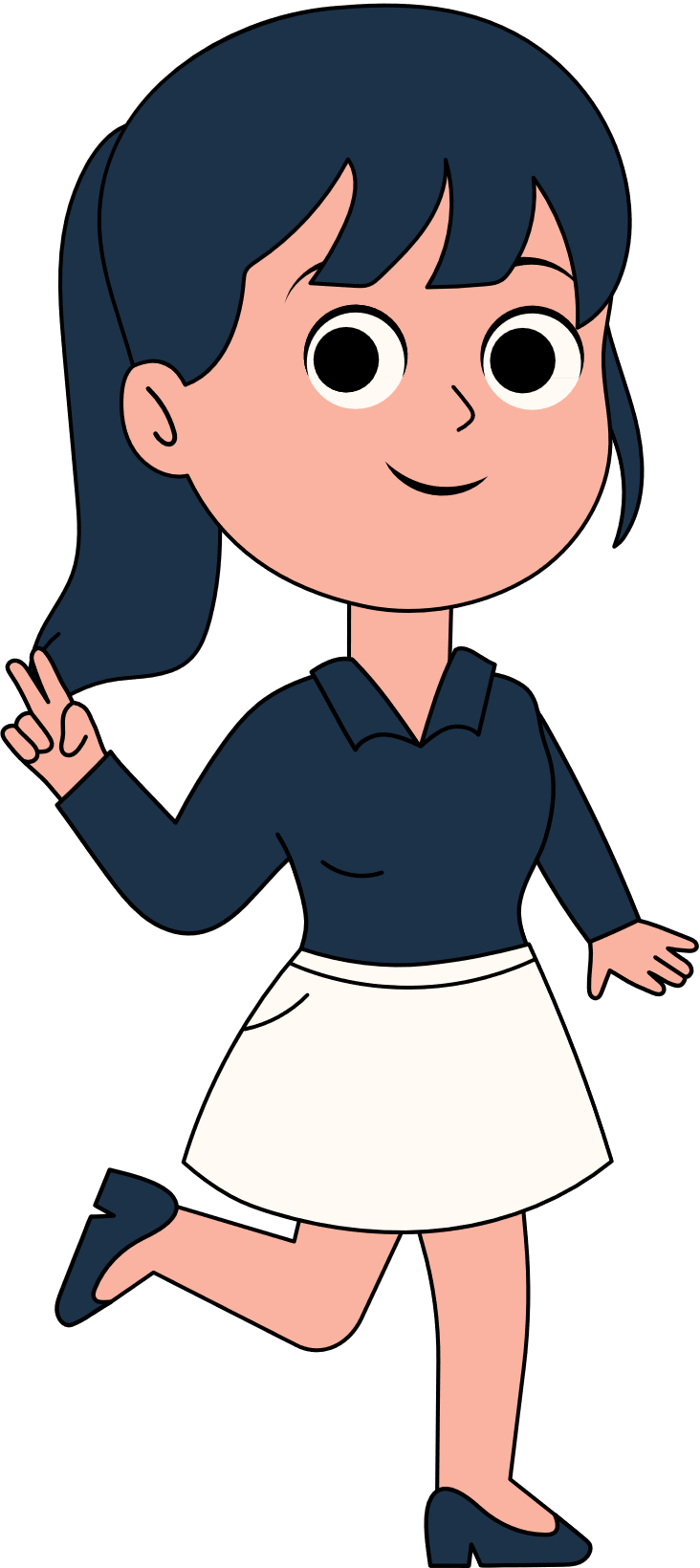 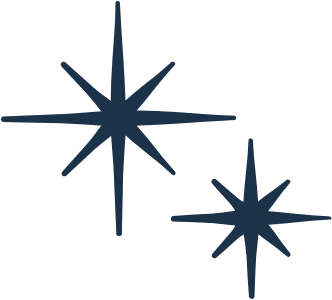 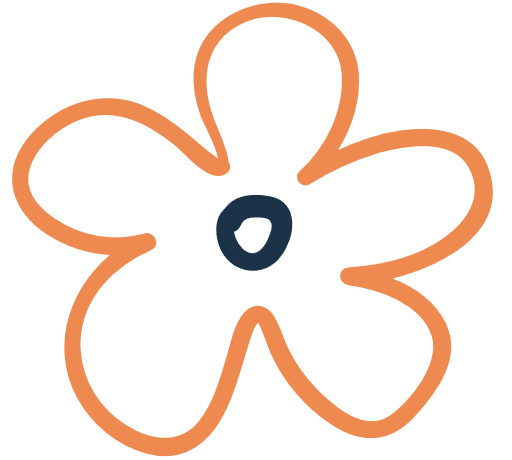 Trả lời
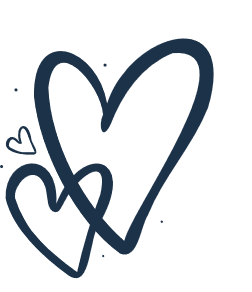 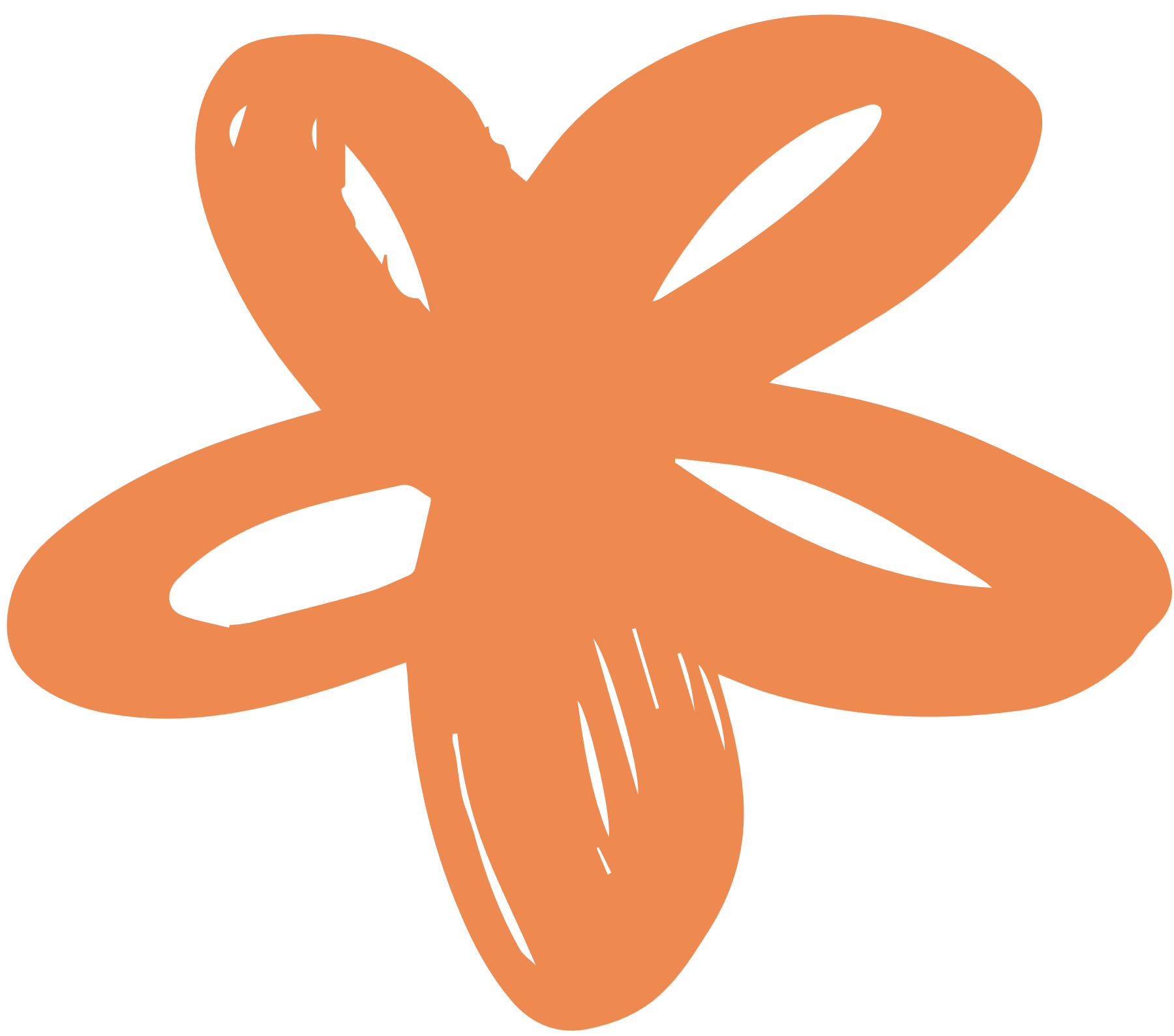 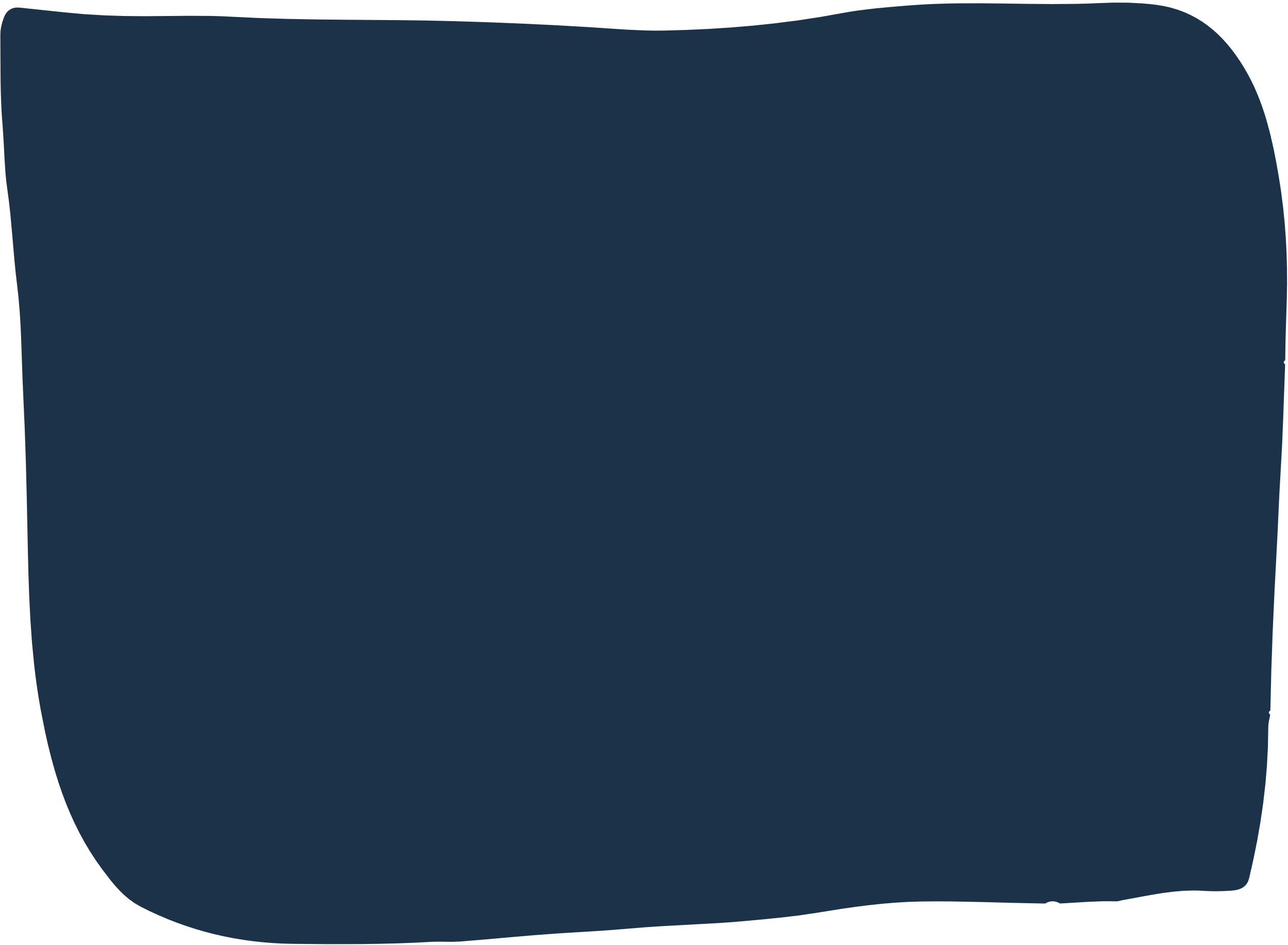 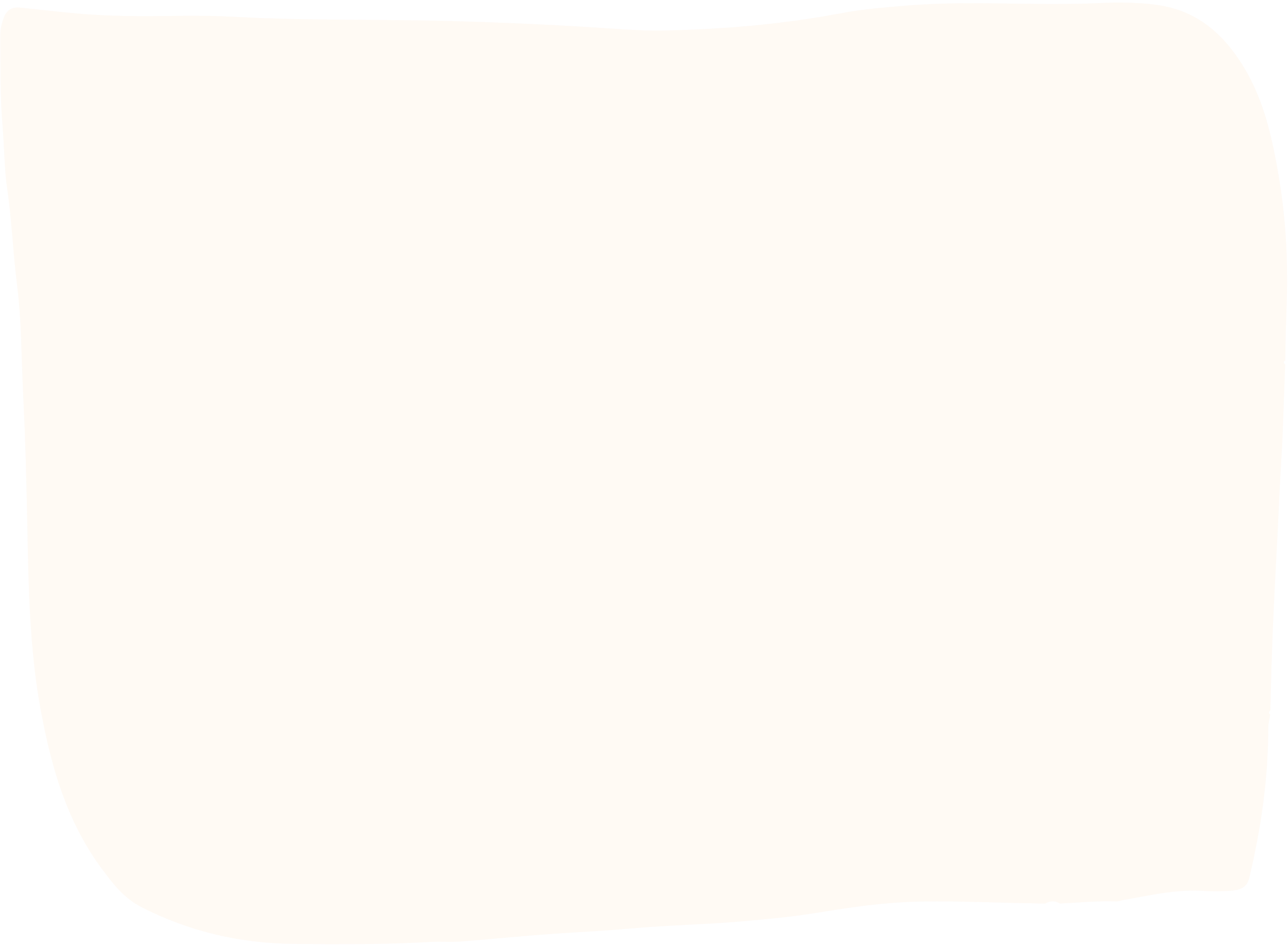 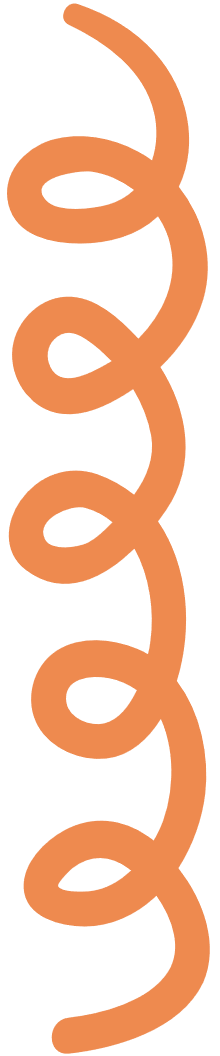 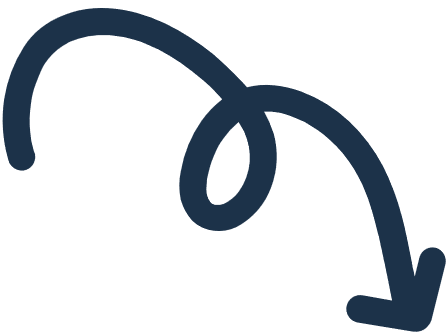 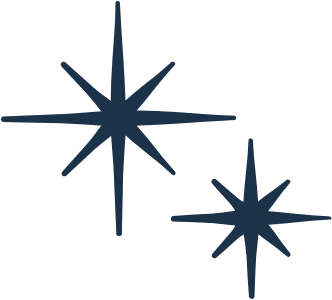 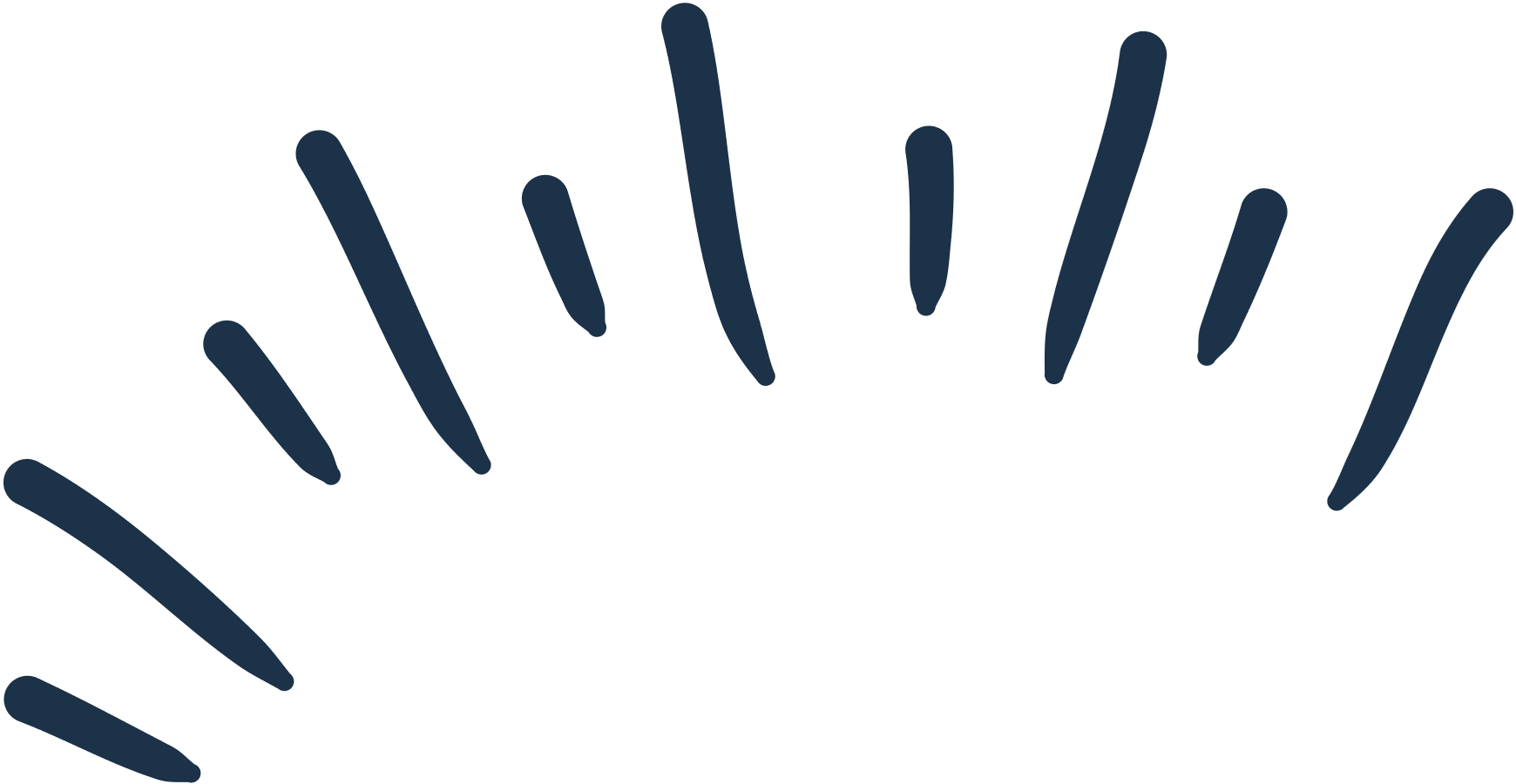 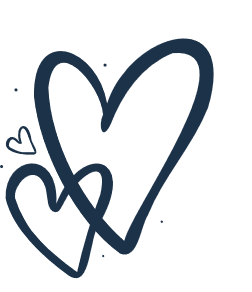 Định lí: Trường hợp bằng nhau cạnh – cạnh – cạnh (c.c.c)
Nếu ba cạnh của tam giác này bằng ba cạnh của tam giác kia thì hai tam giác đó bằng nhau.
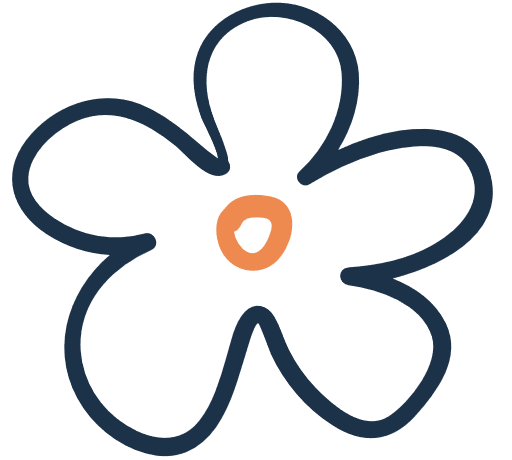 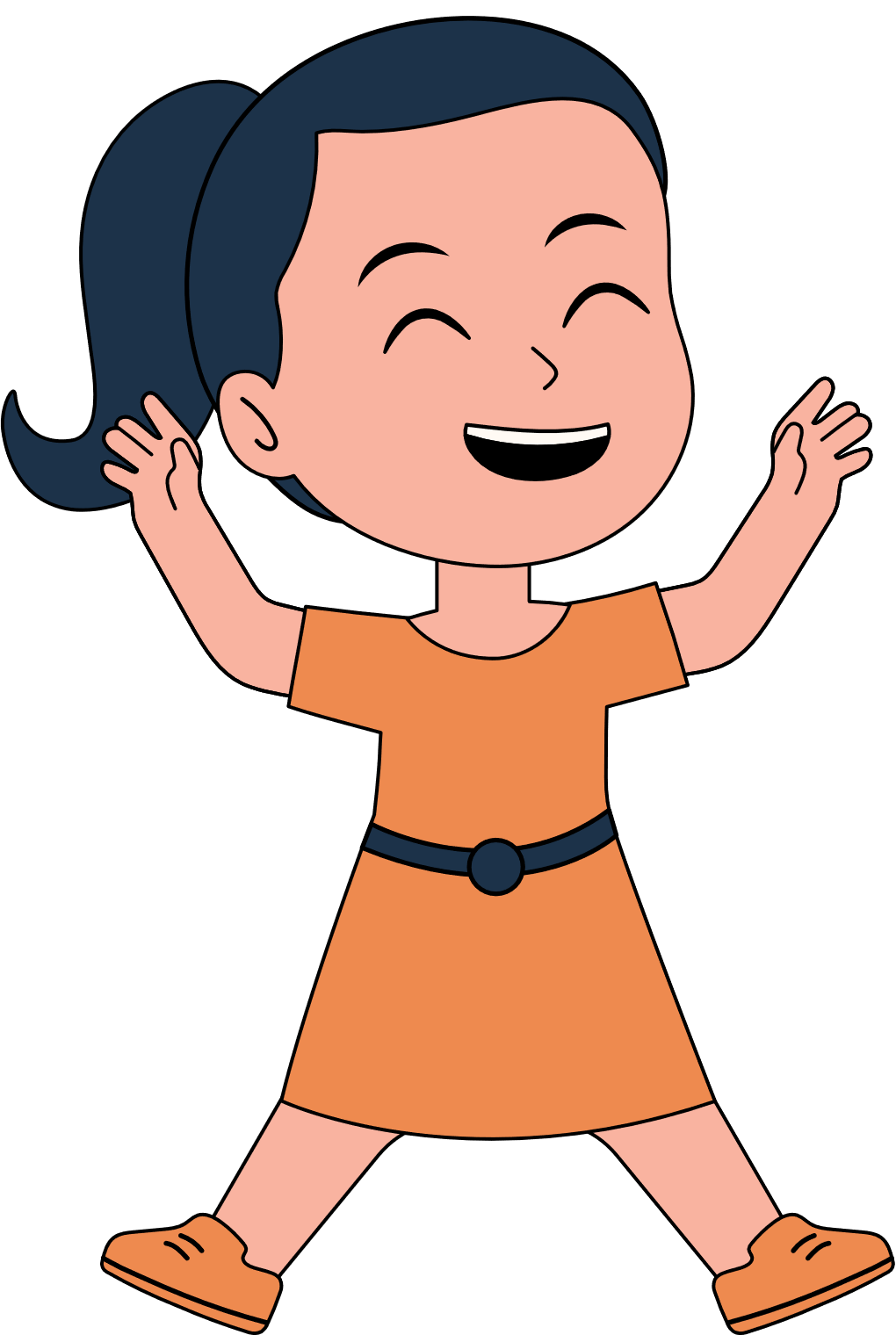 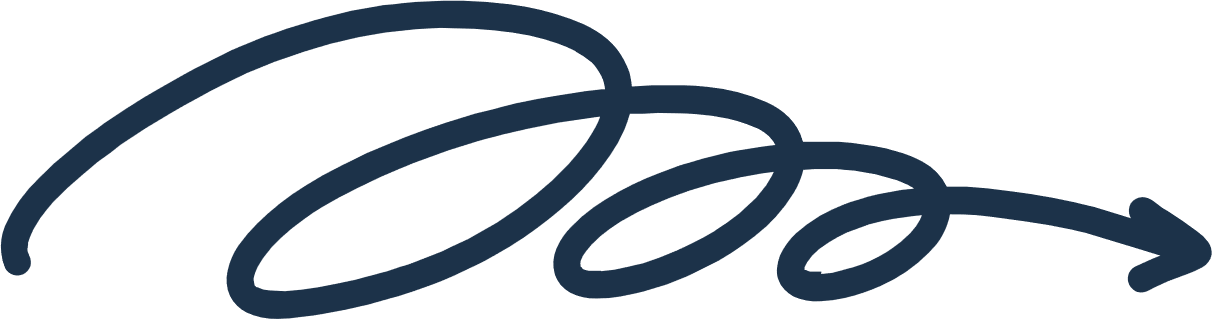 GT
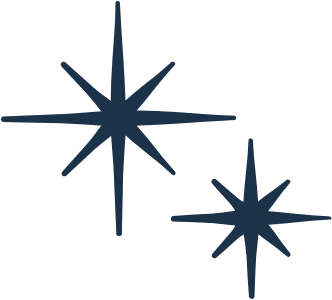 KL
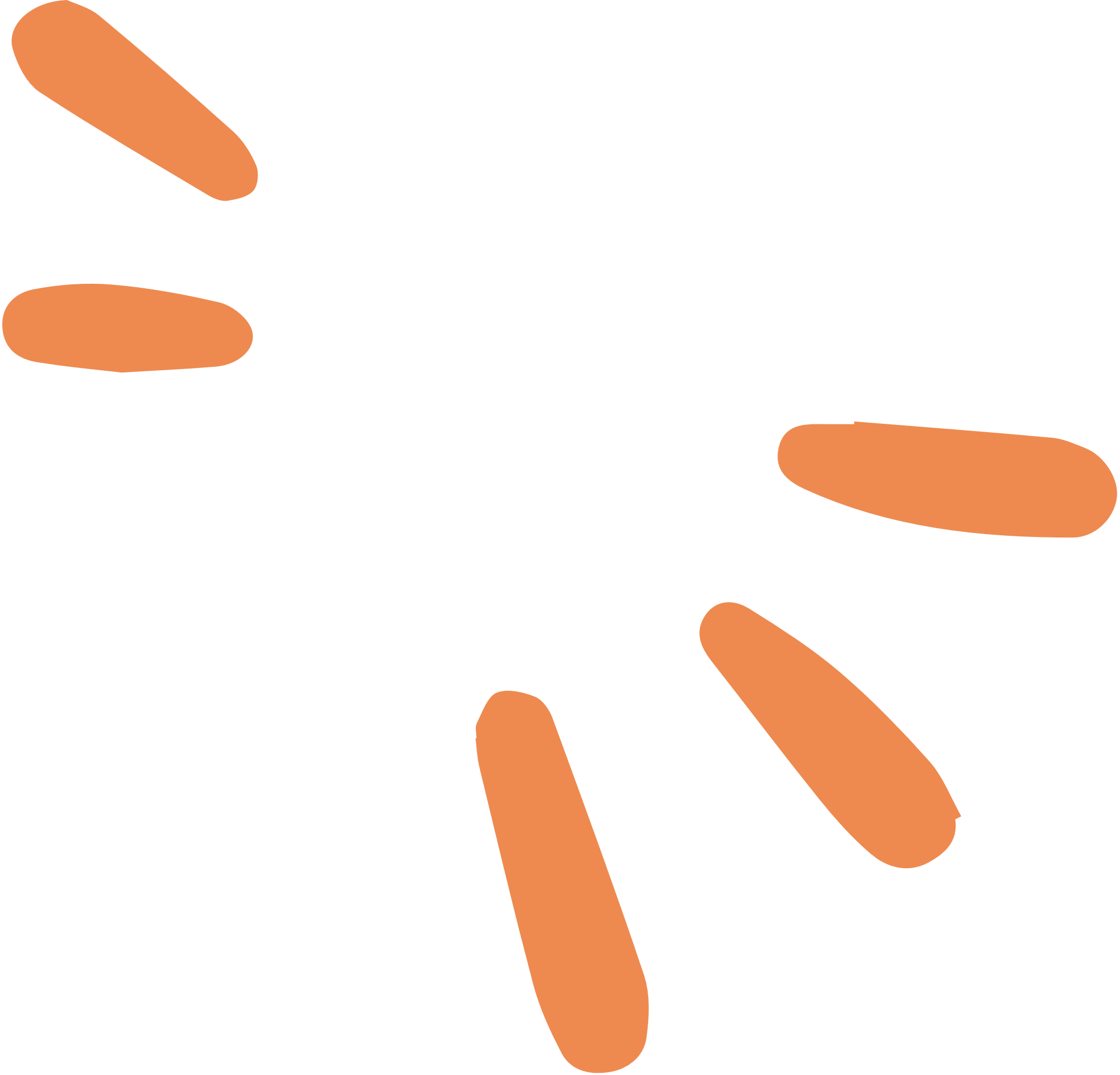 Trong Hình 4.15, những cặp tam giác nào bằng nhau?
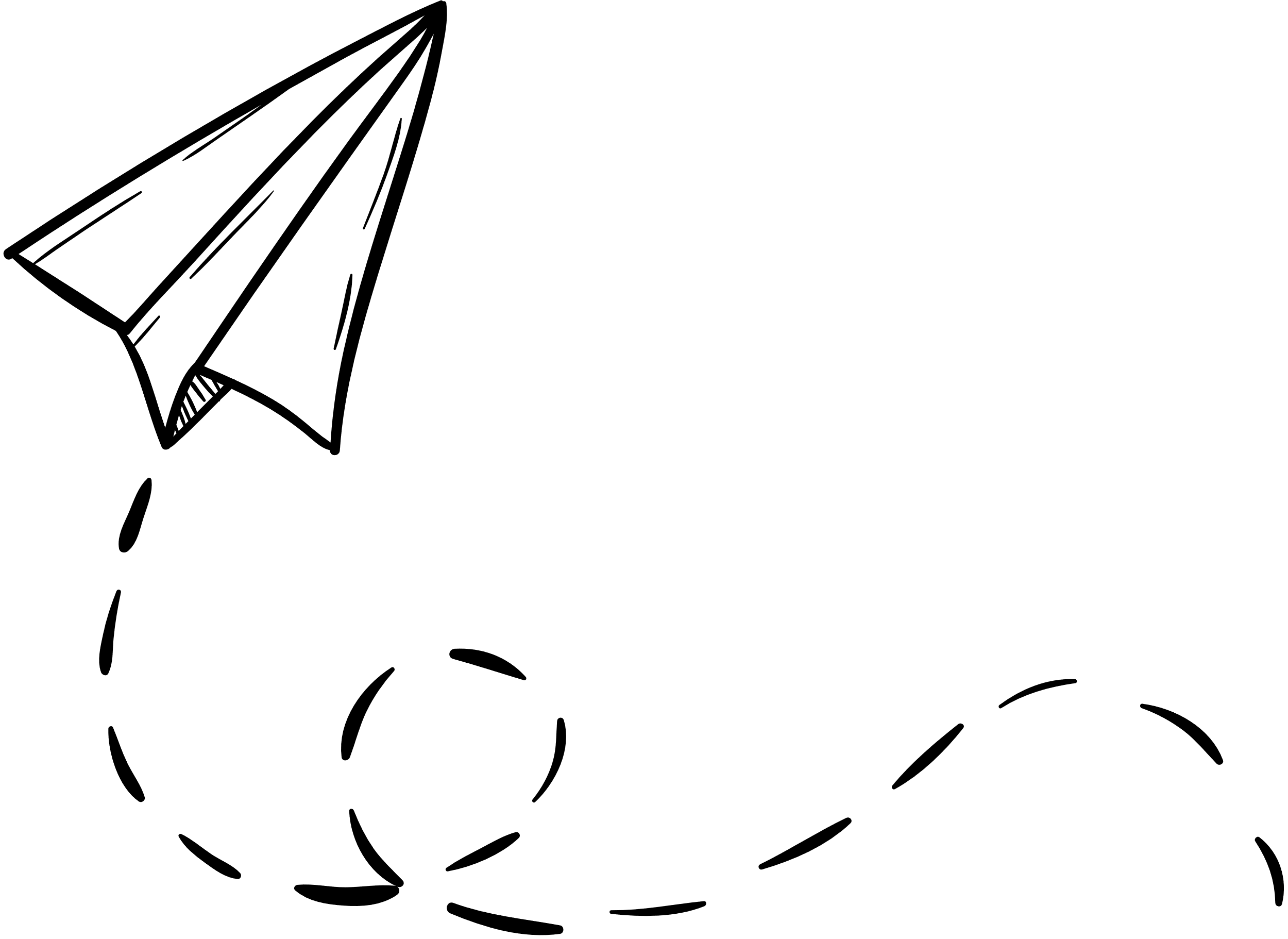 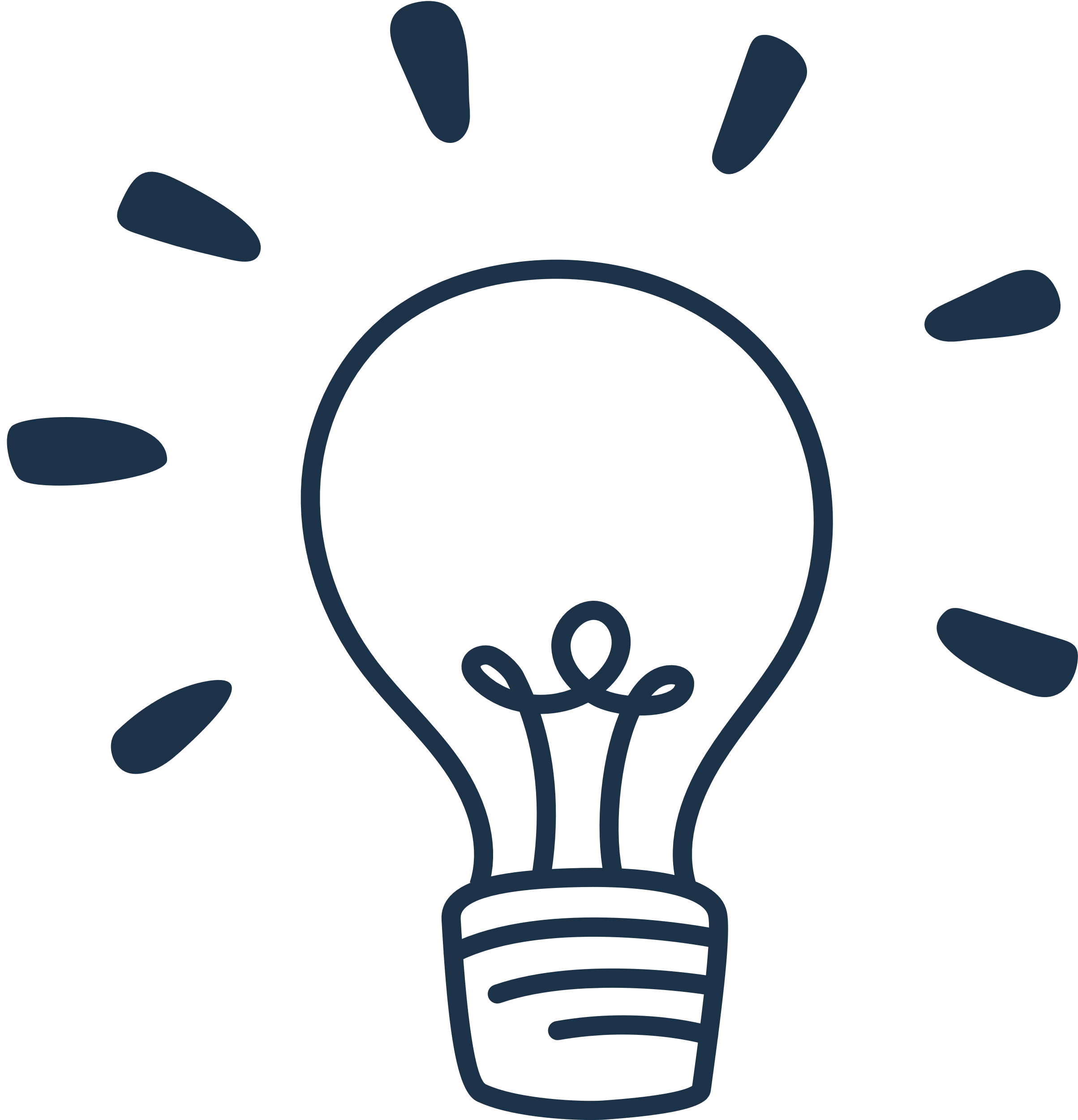 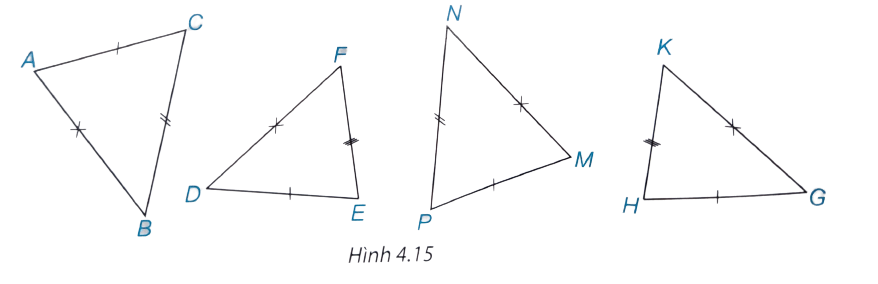 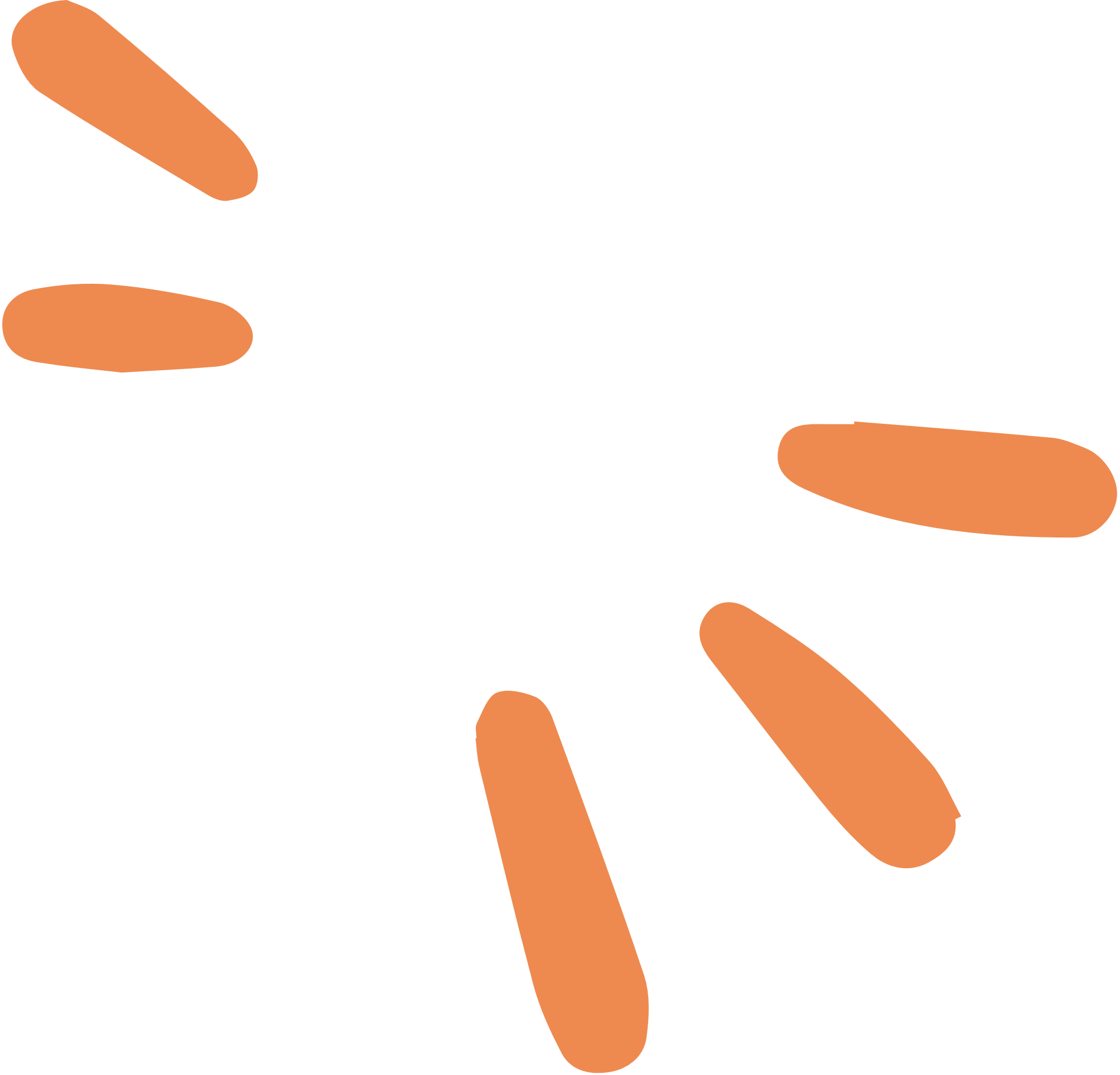 ?
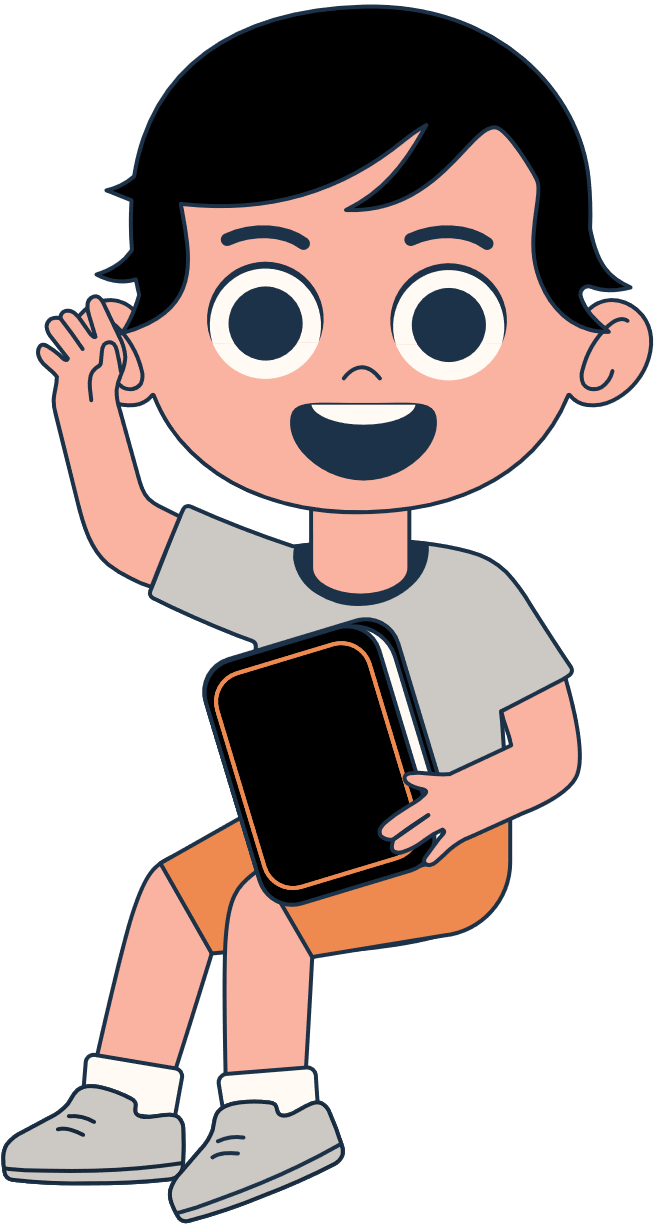 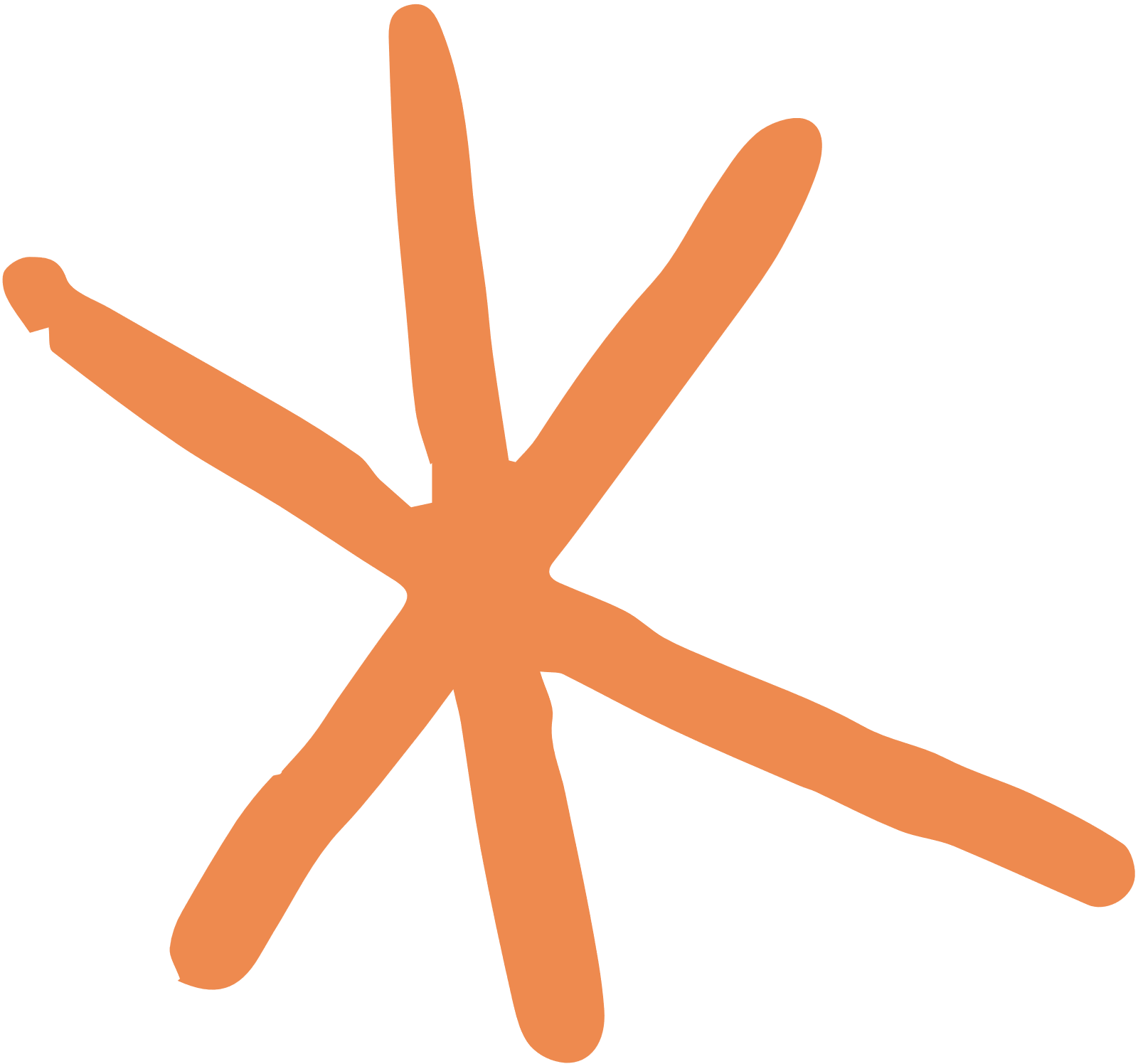 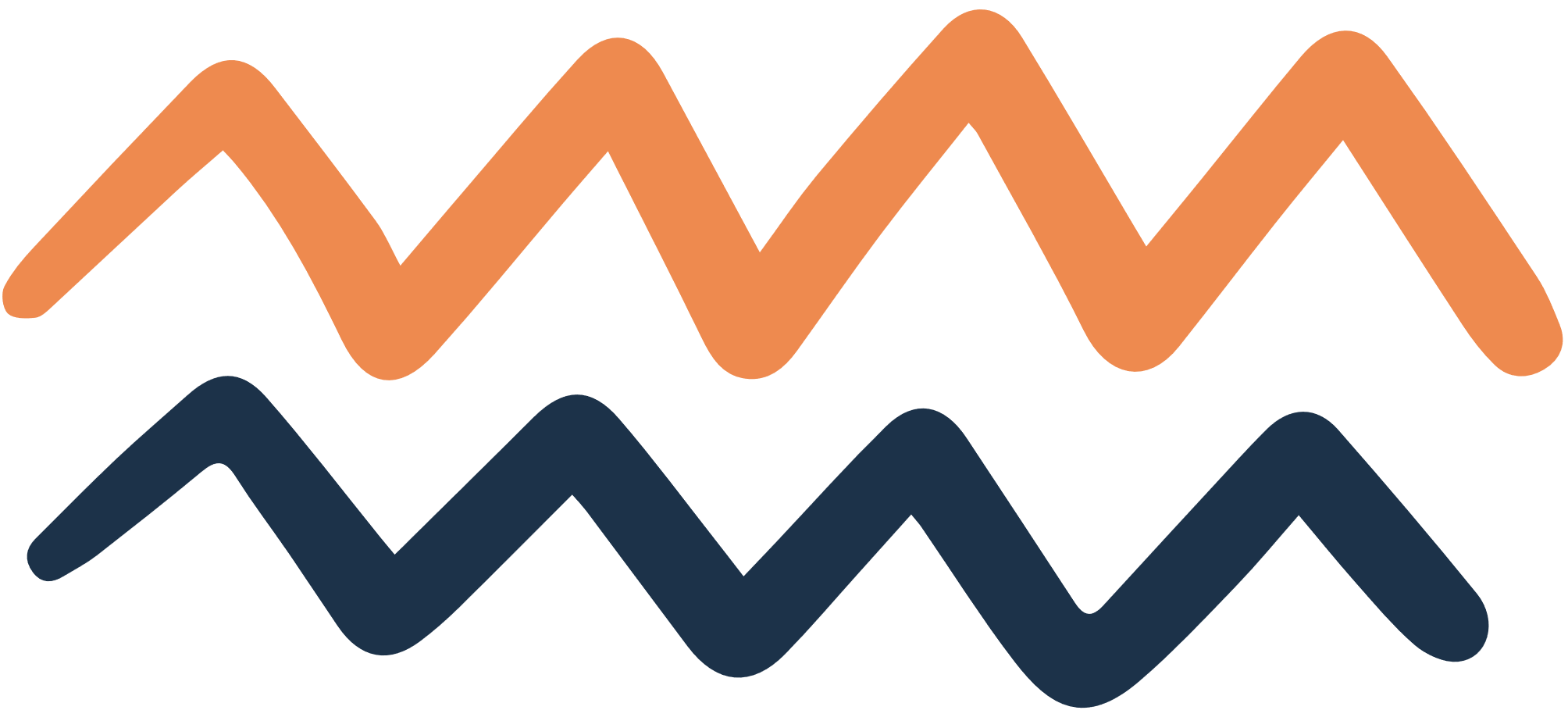 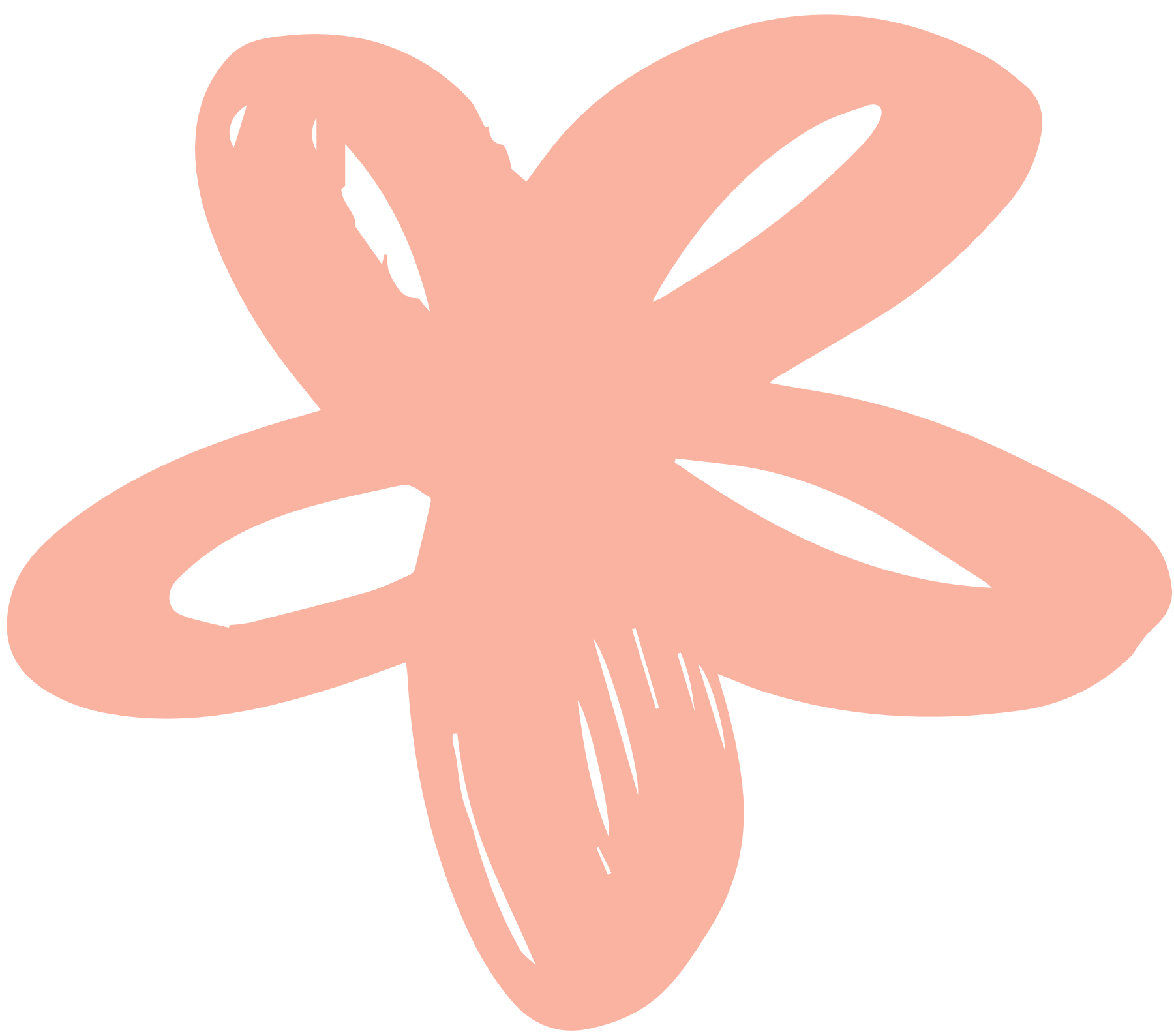 Ví dụ 2
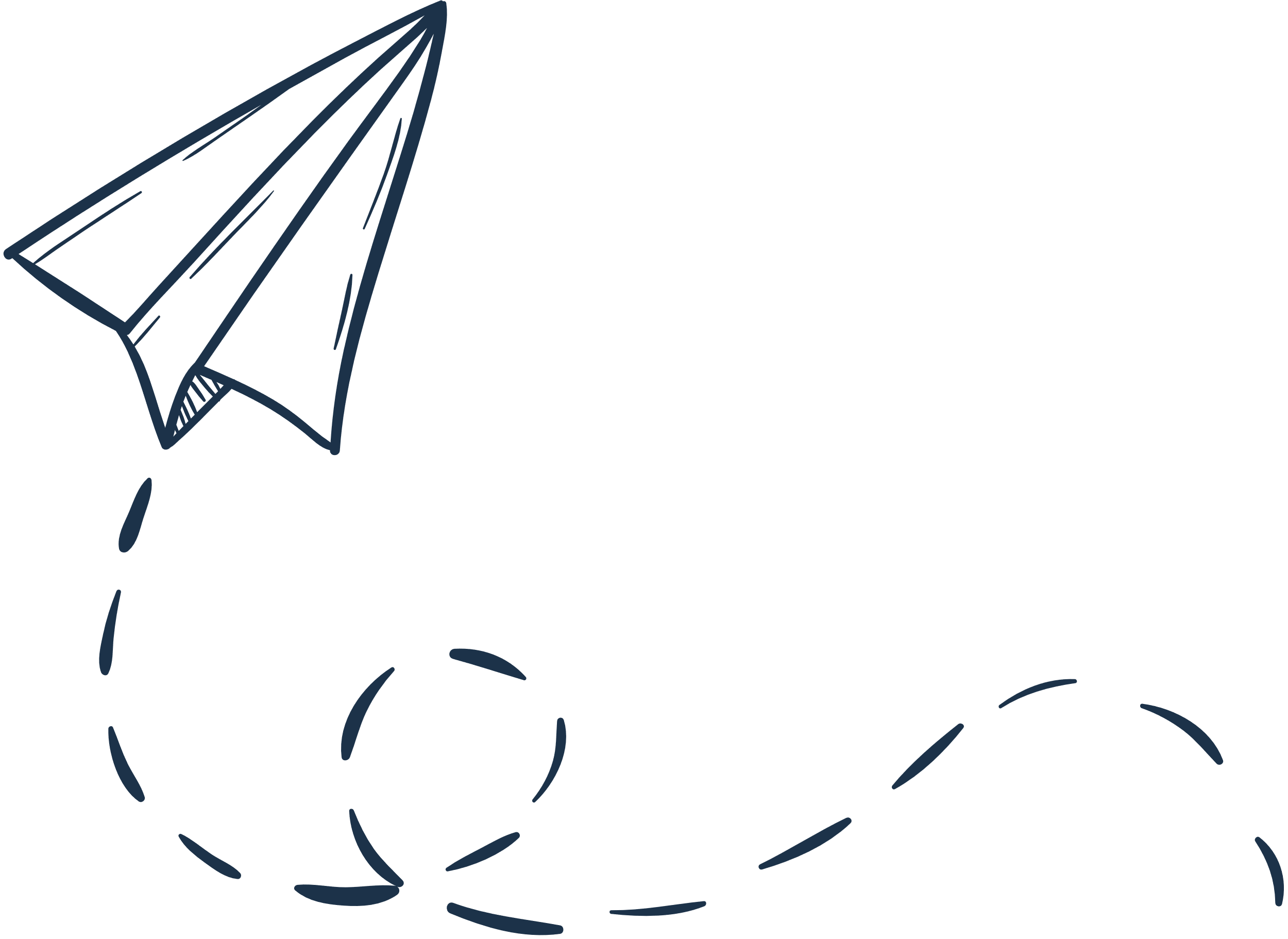 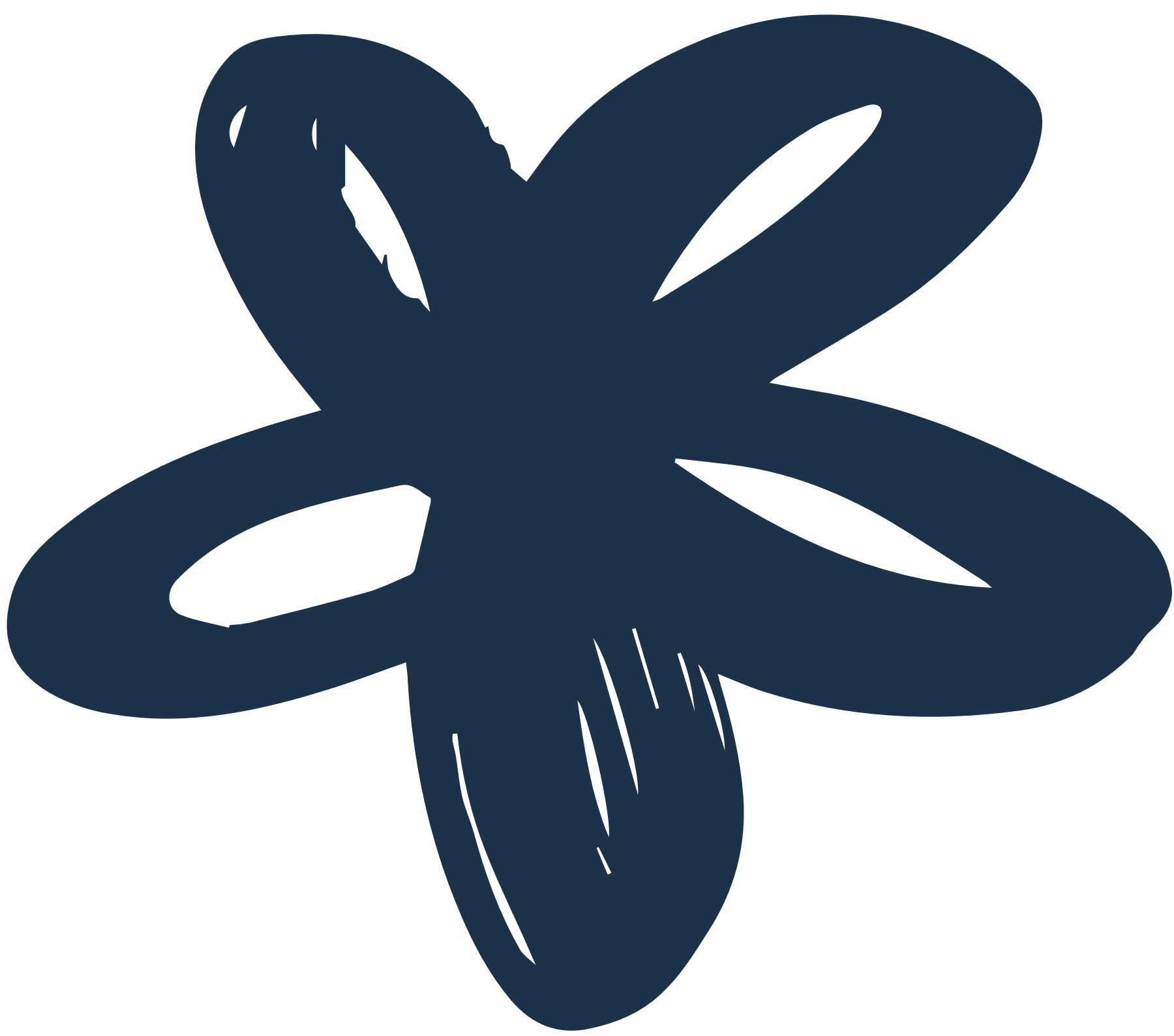 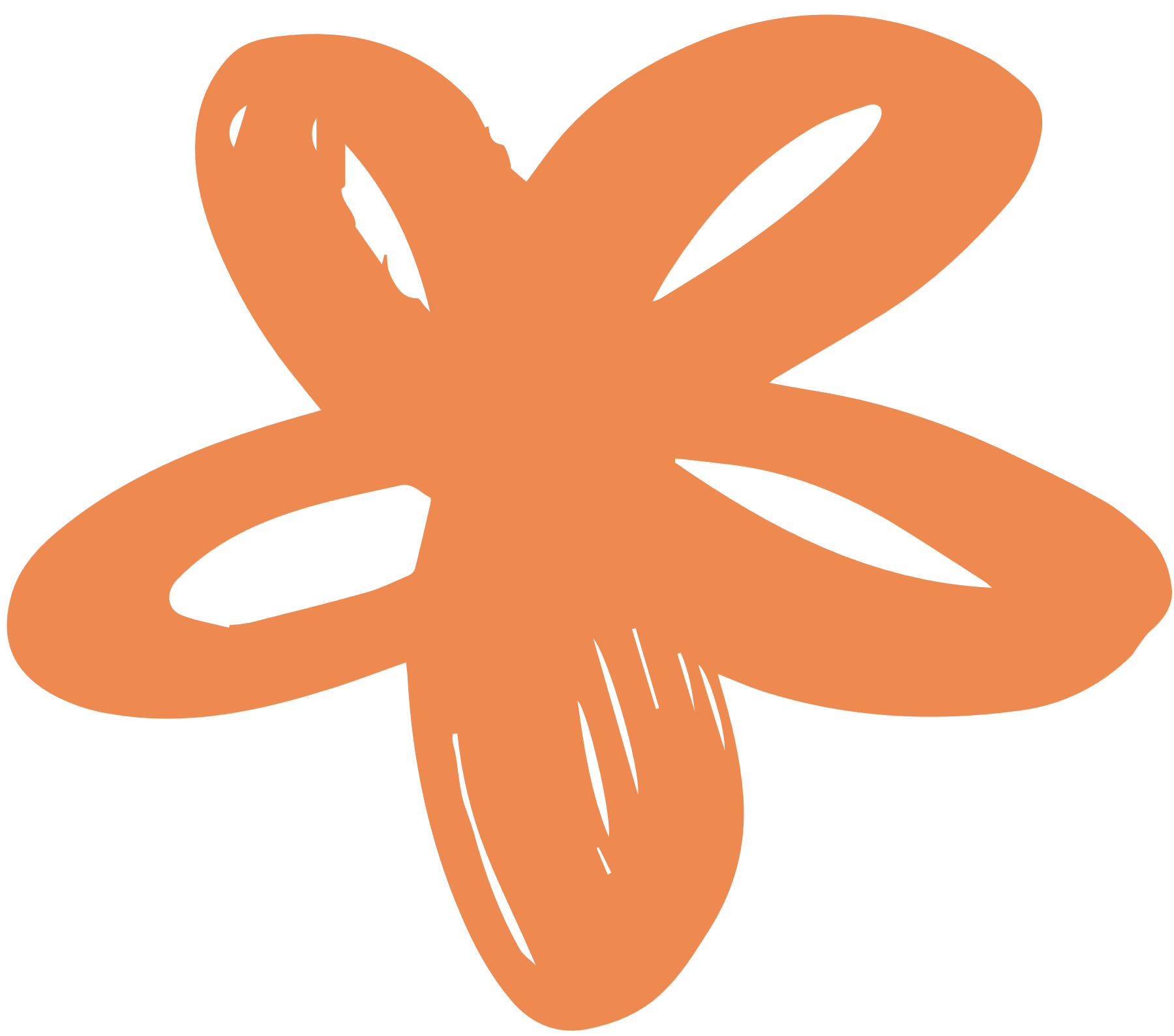 Giải
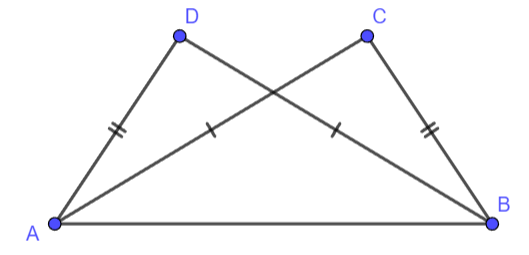 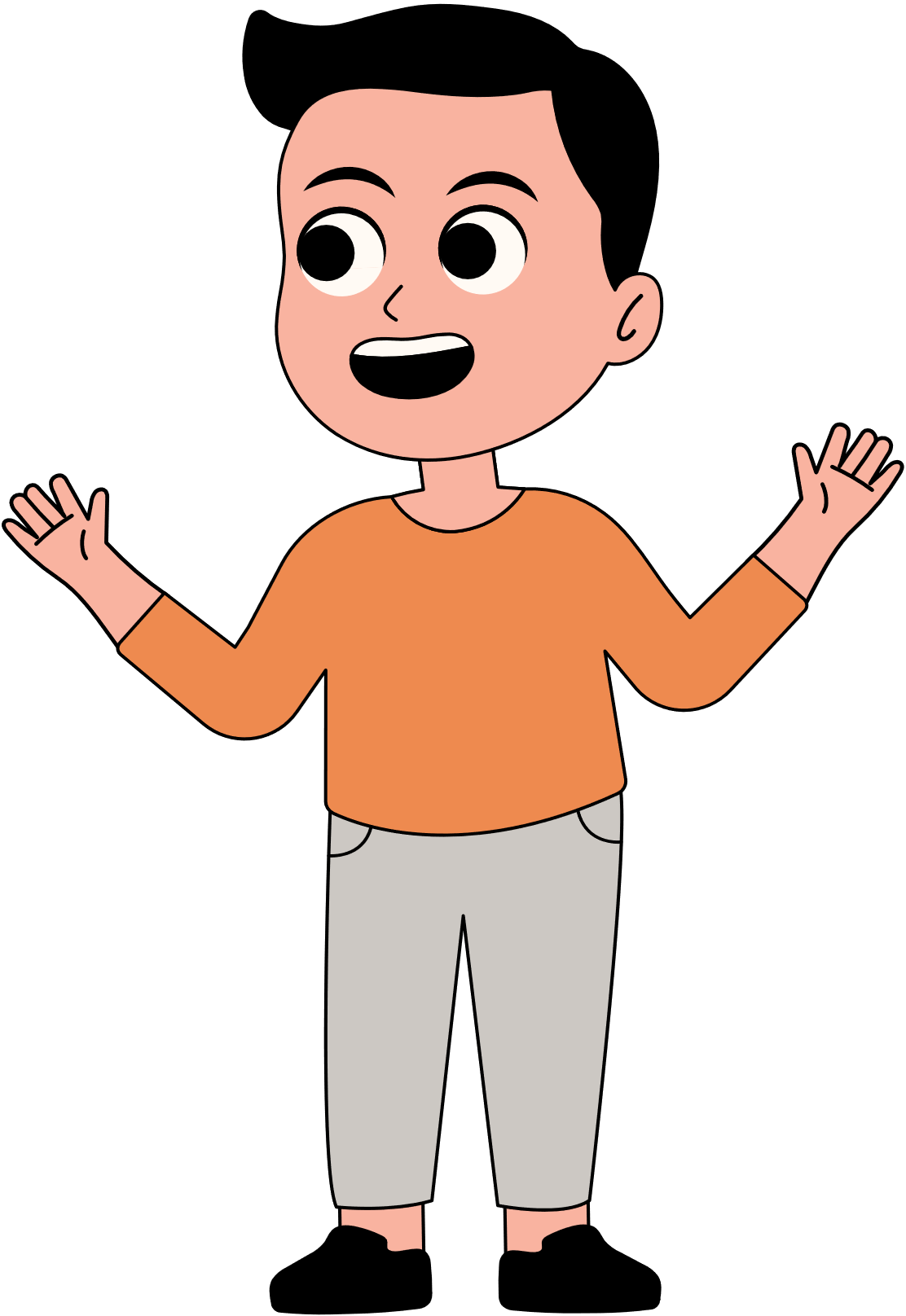 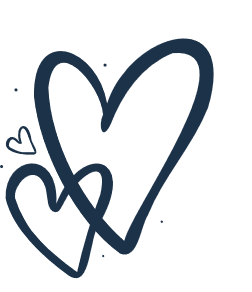 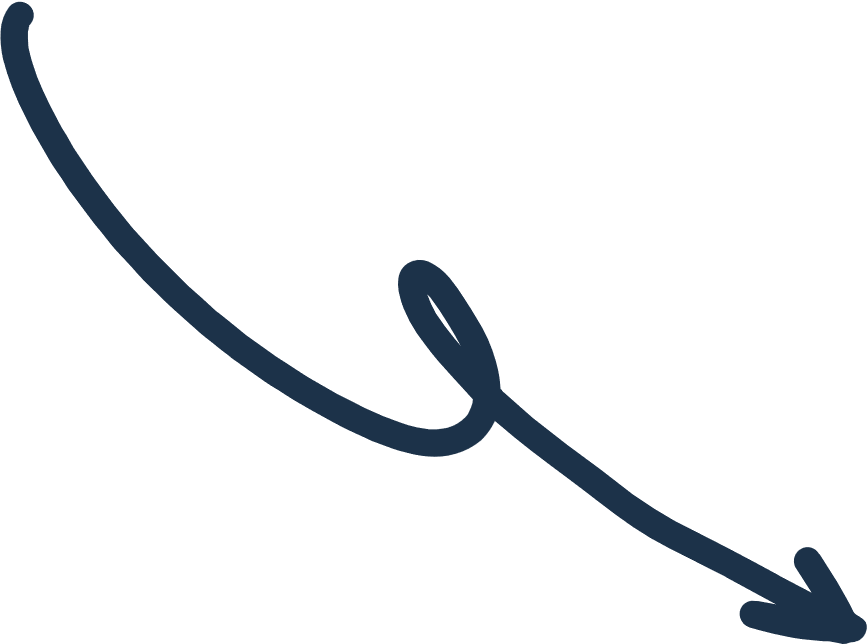 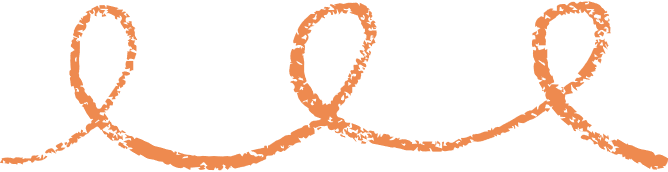 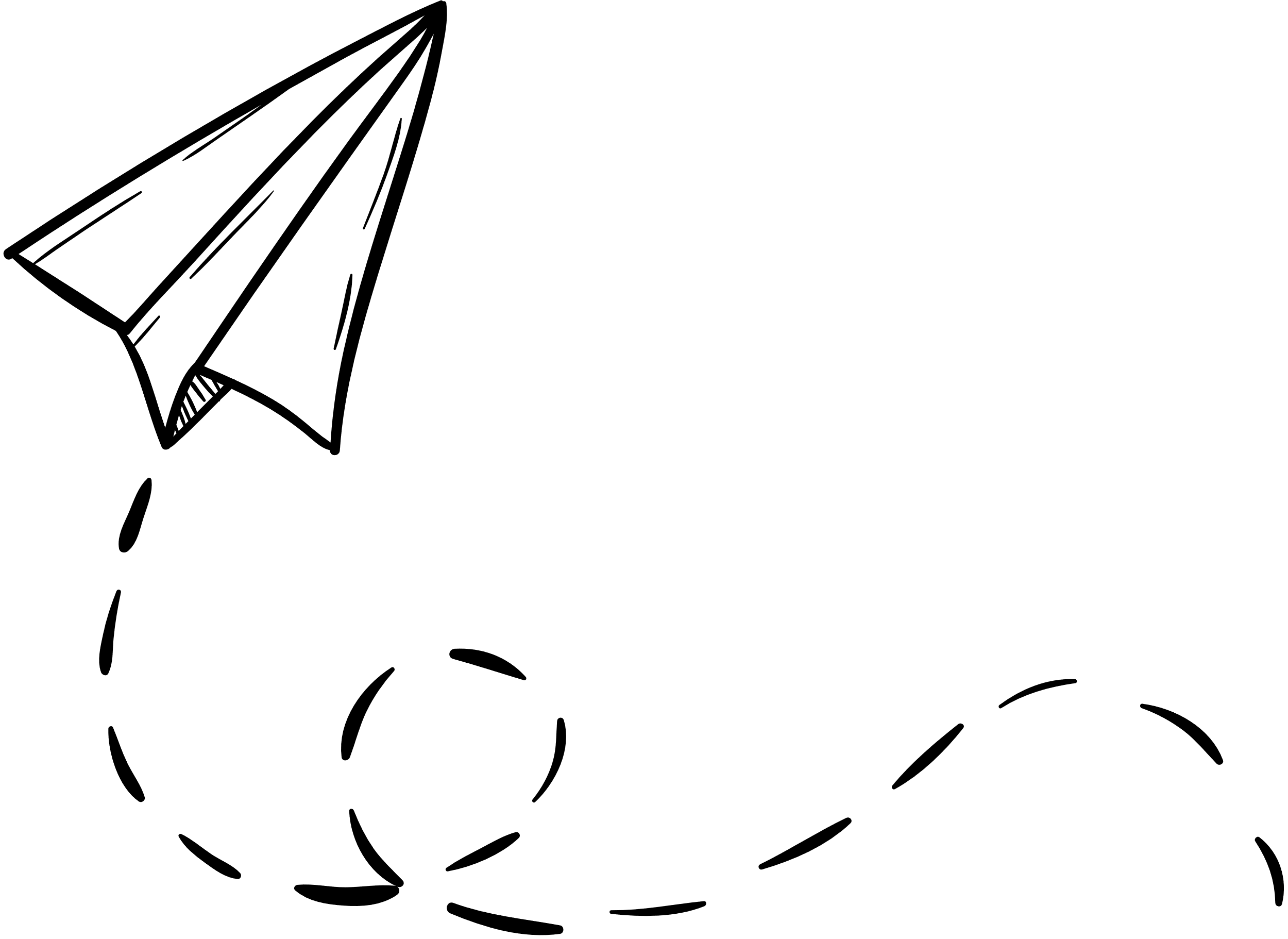 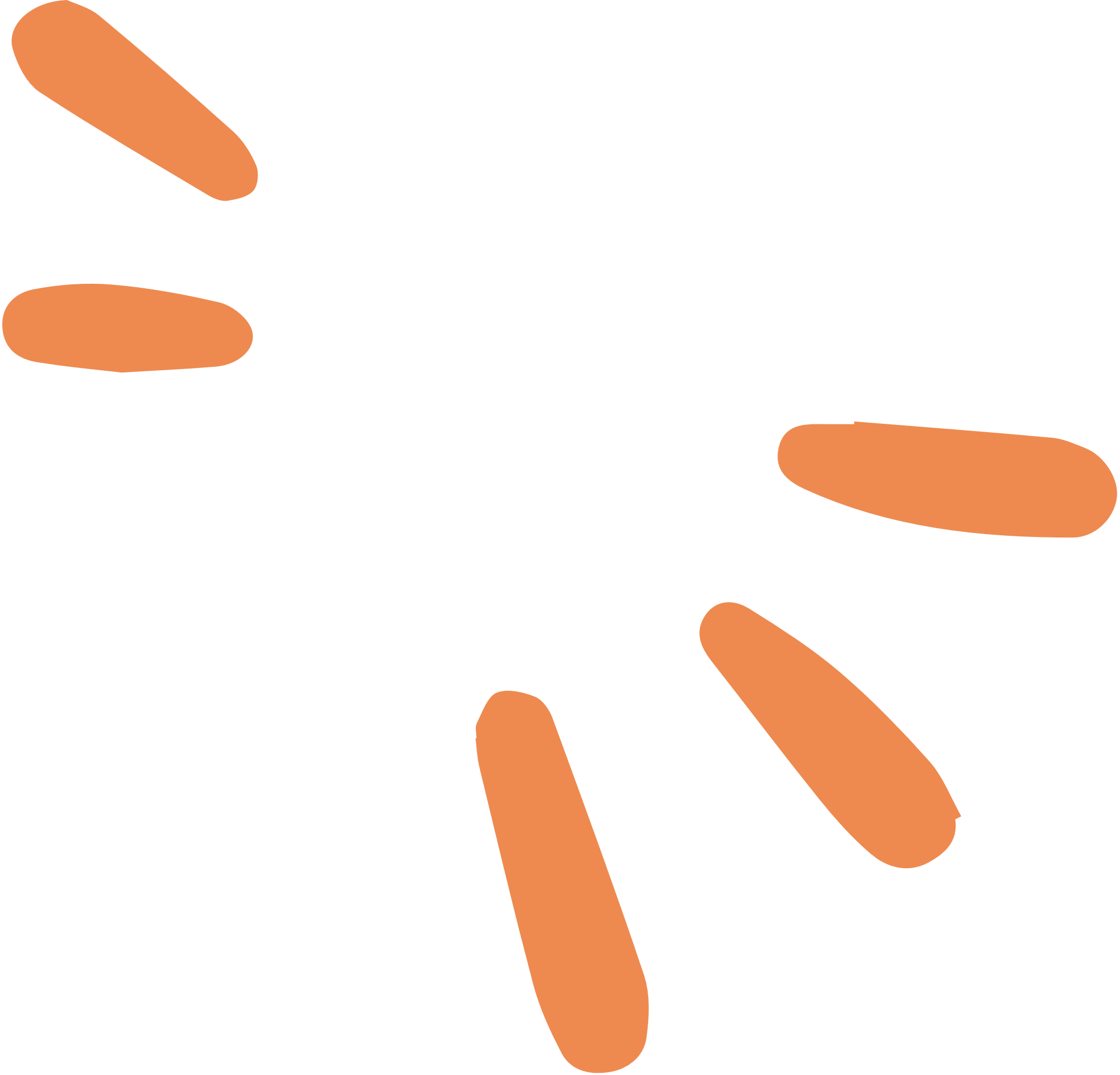 Luyện tập 2
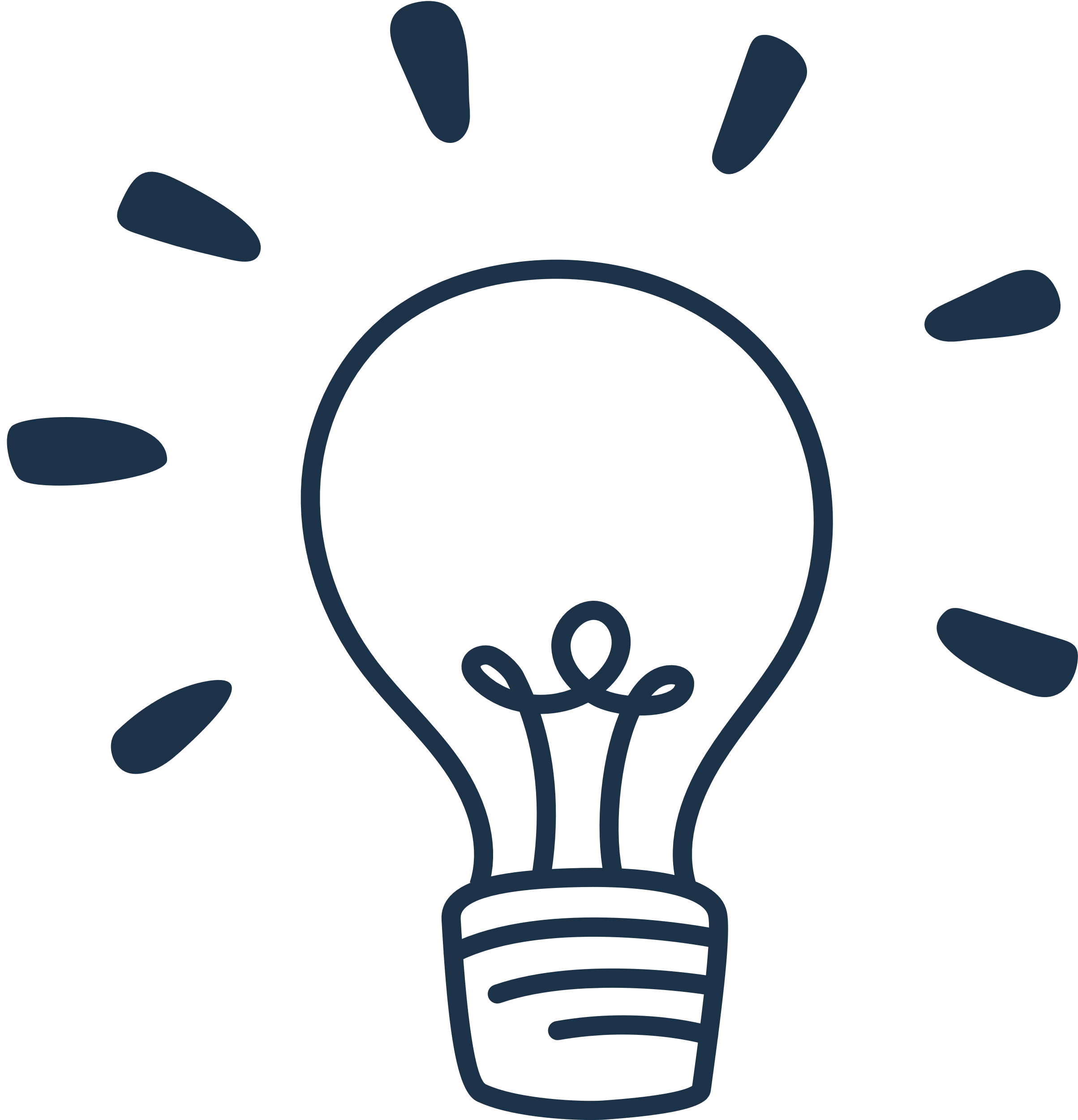 Giải
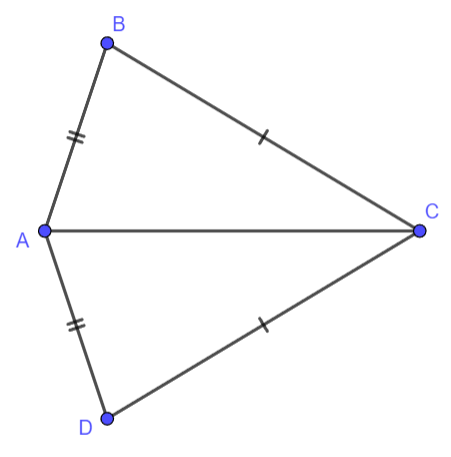 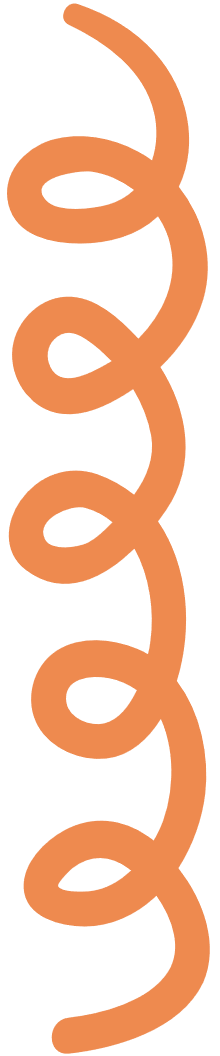 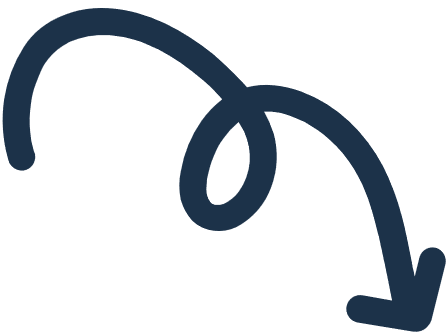 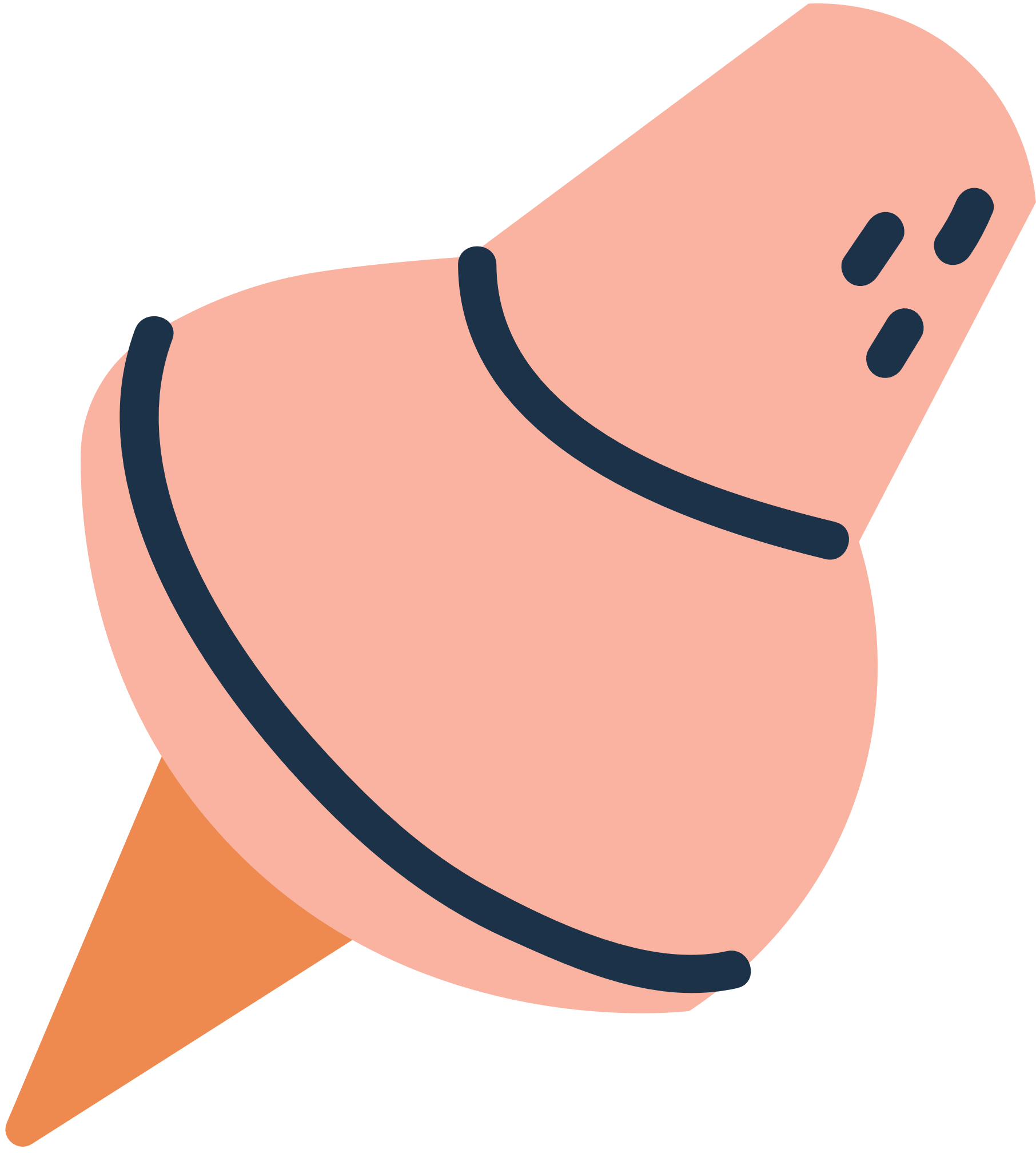 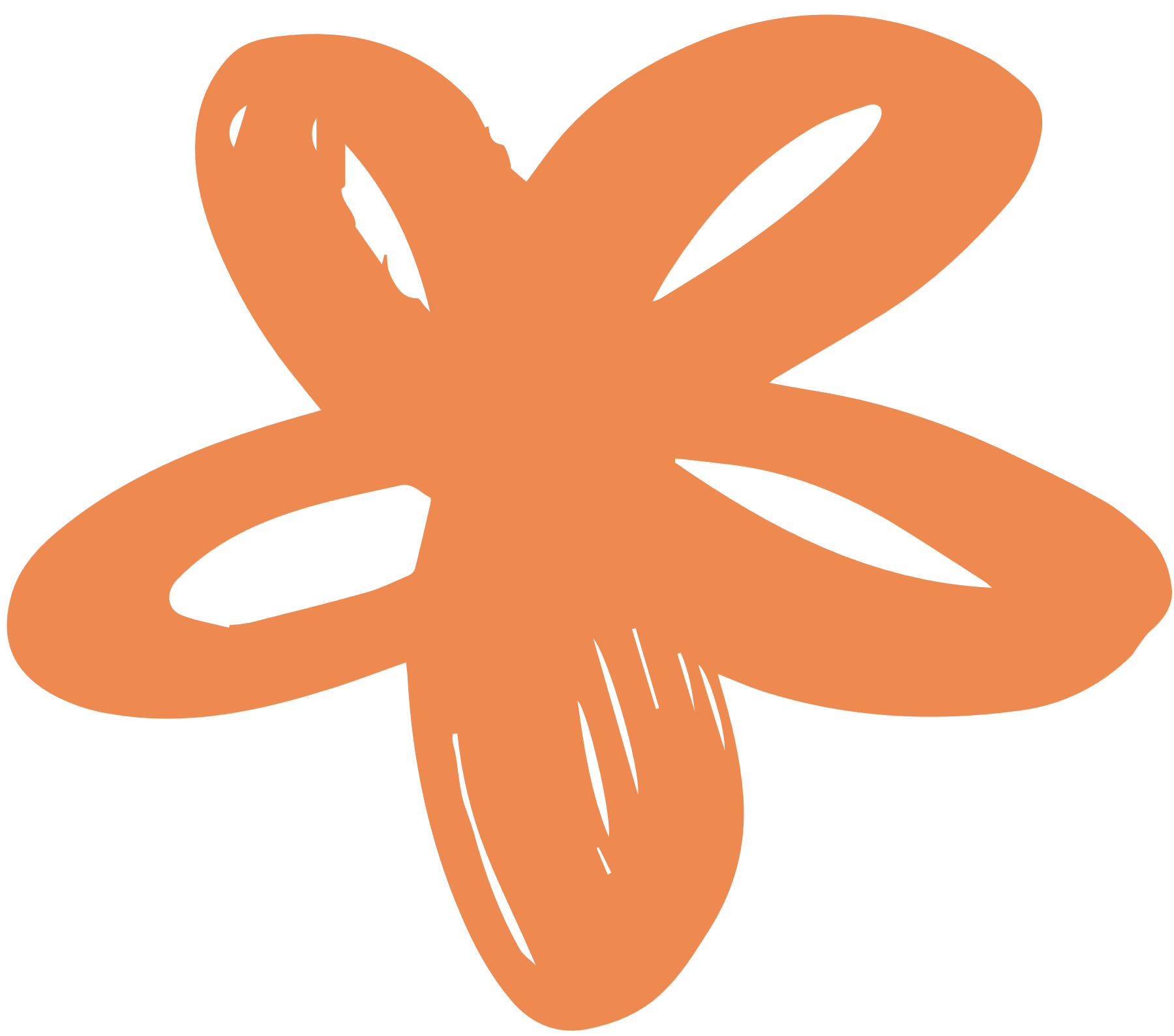 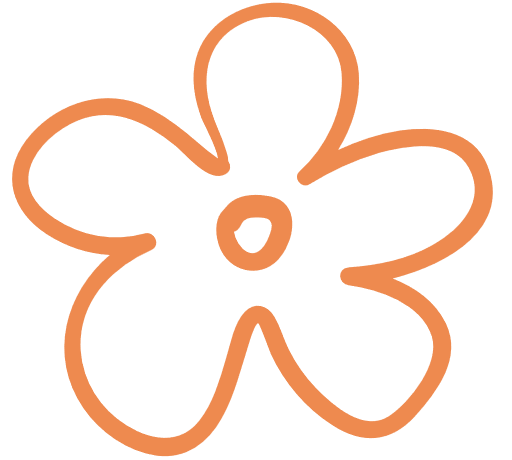 Vận dụng
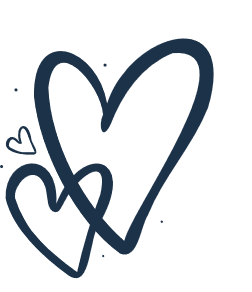 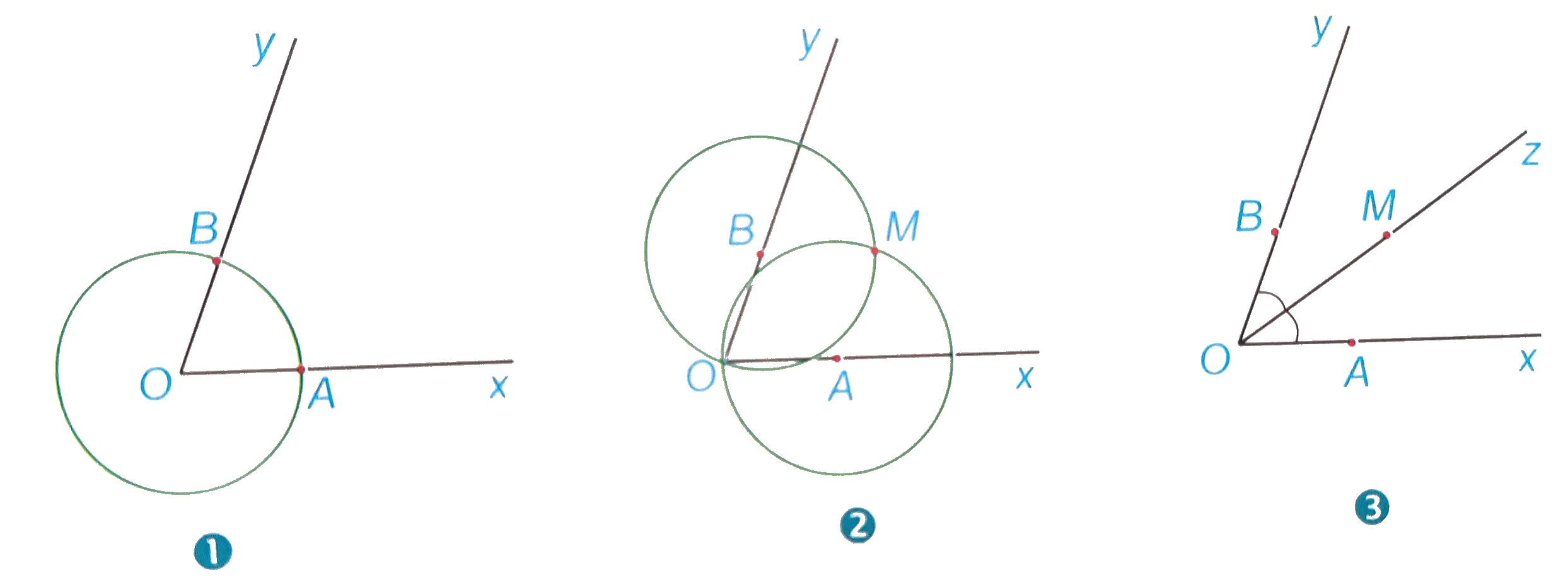 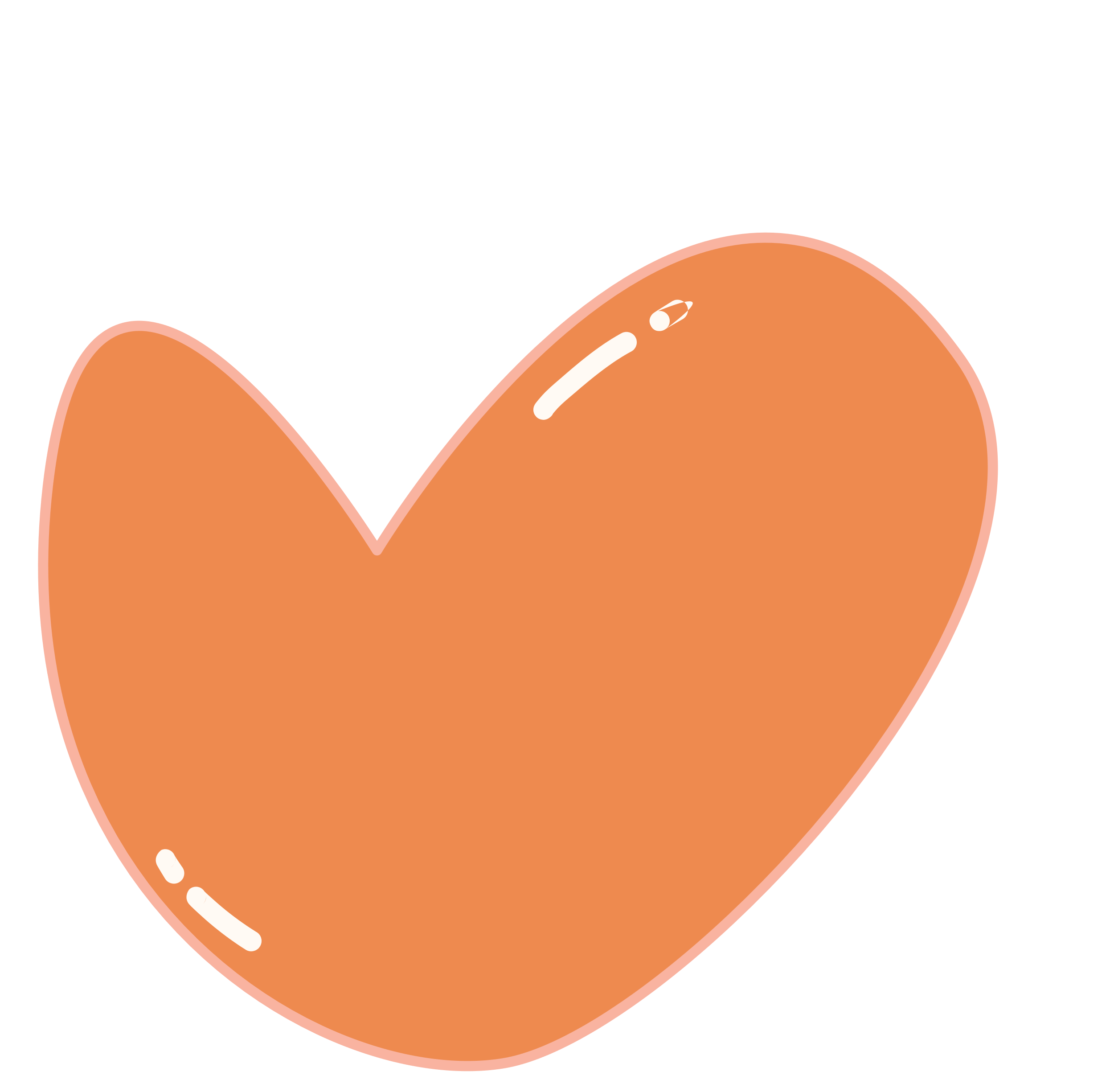 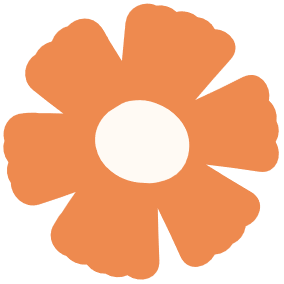 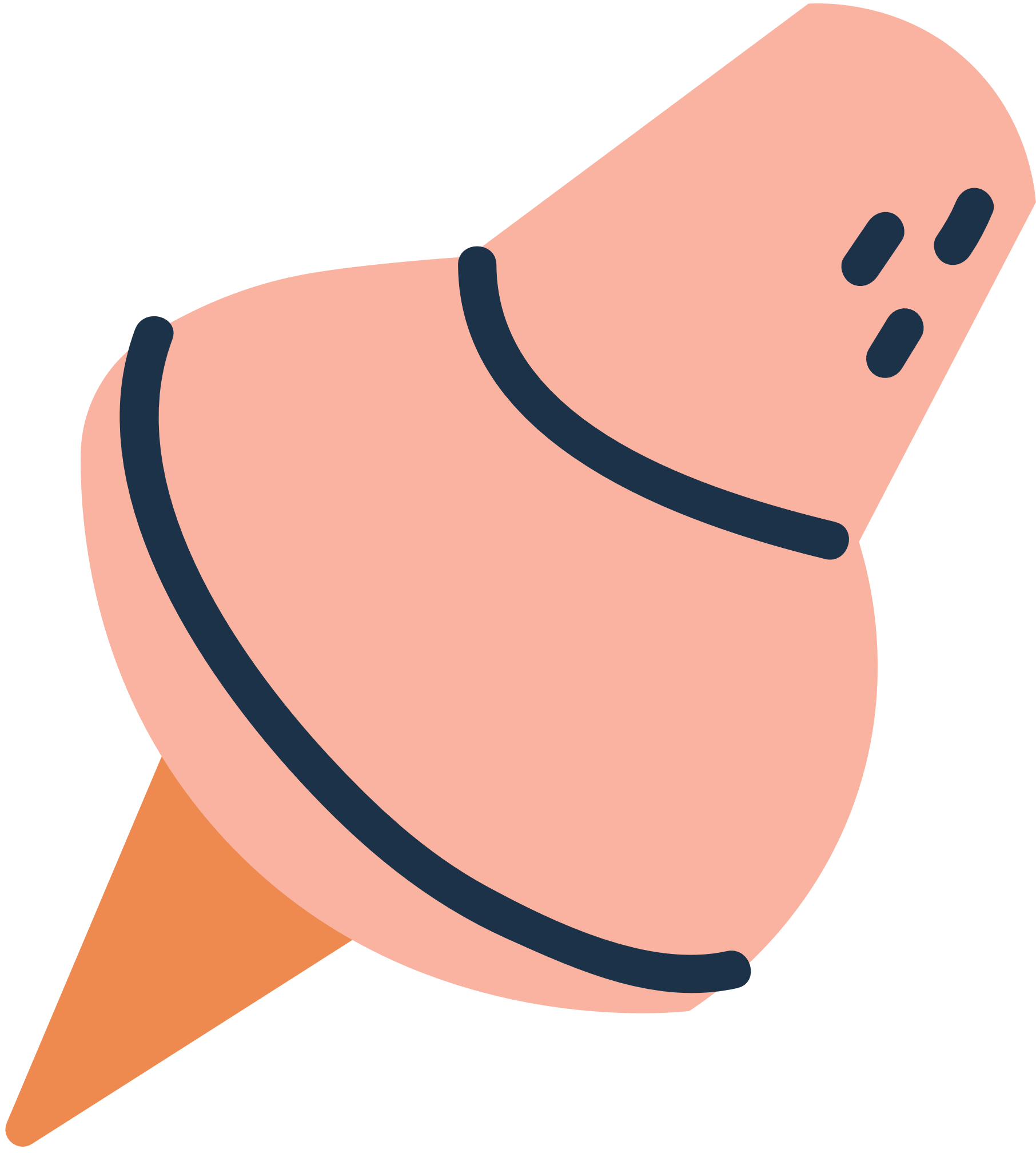 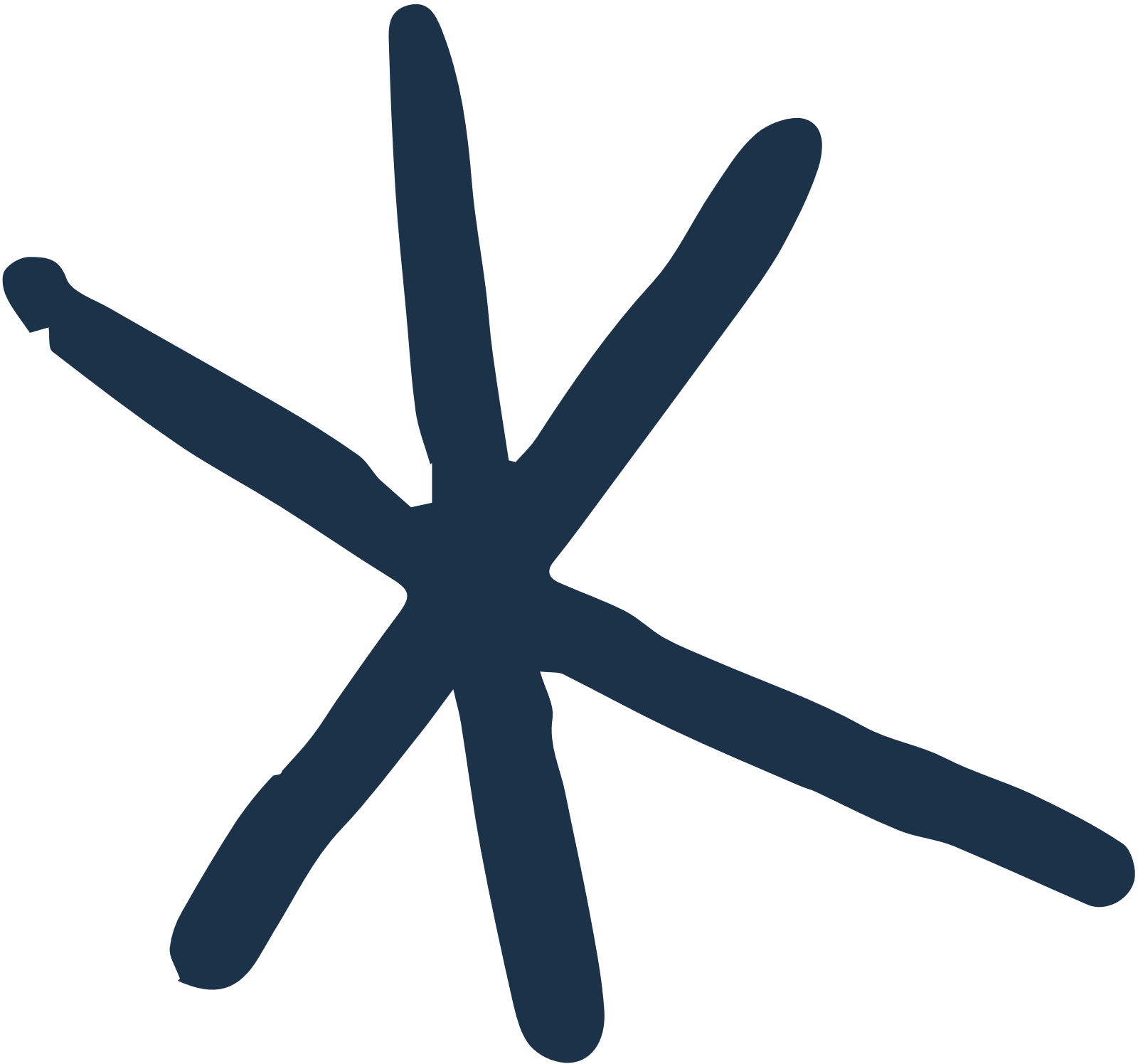 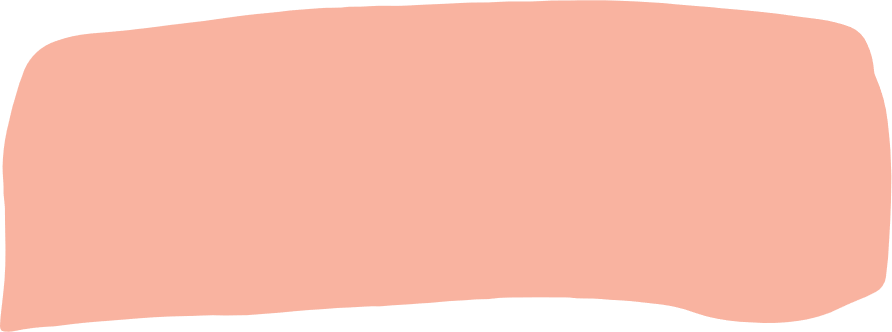 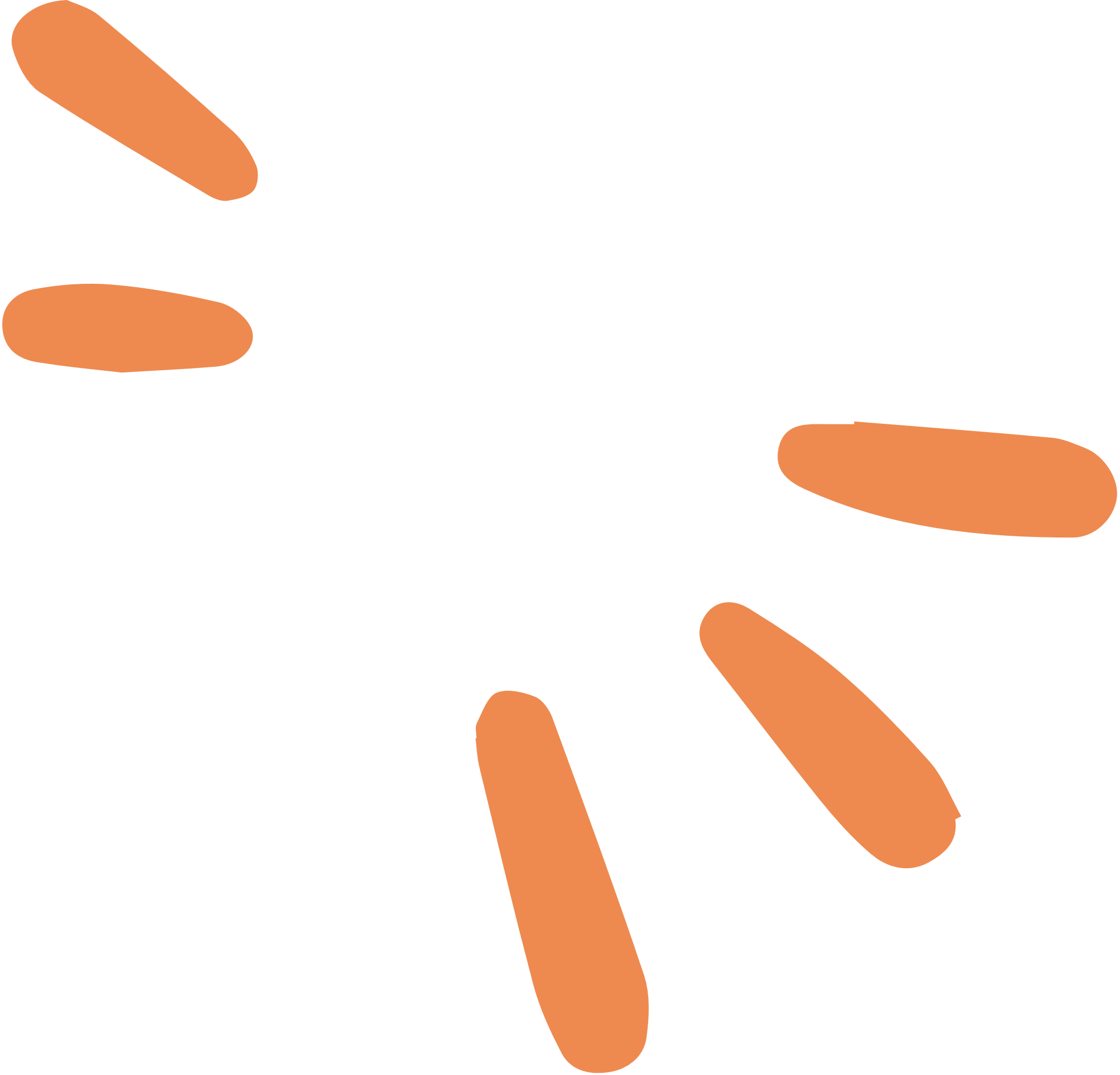 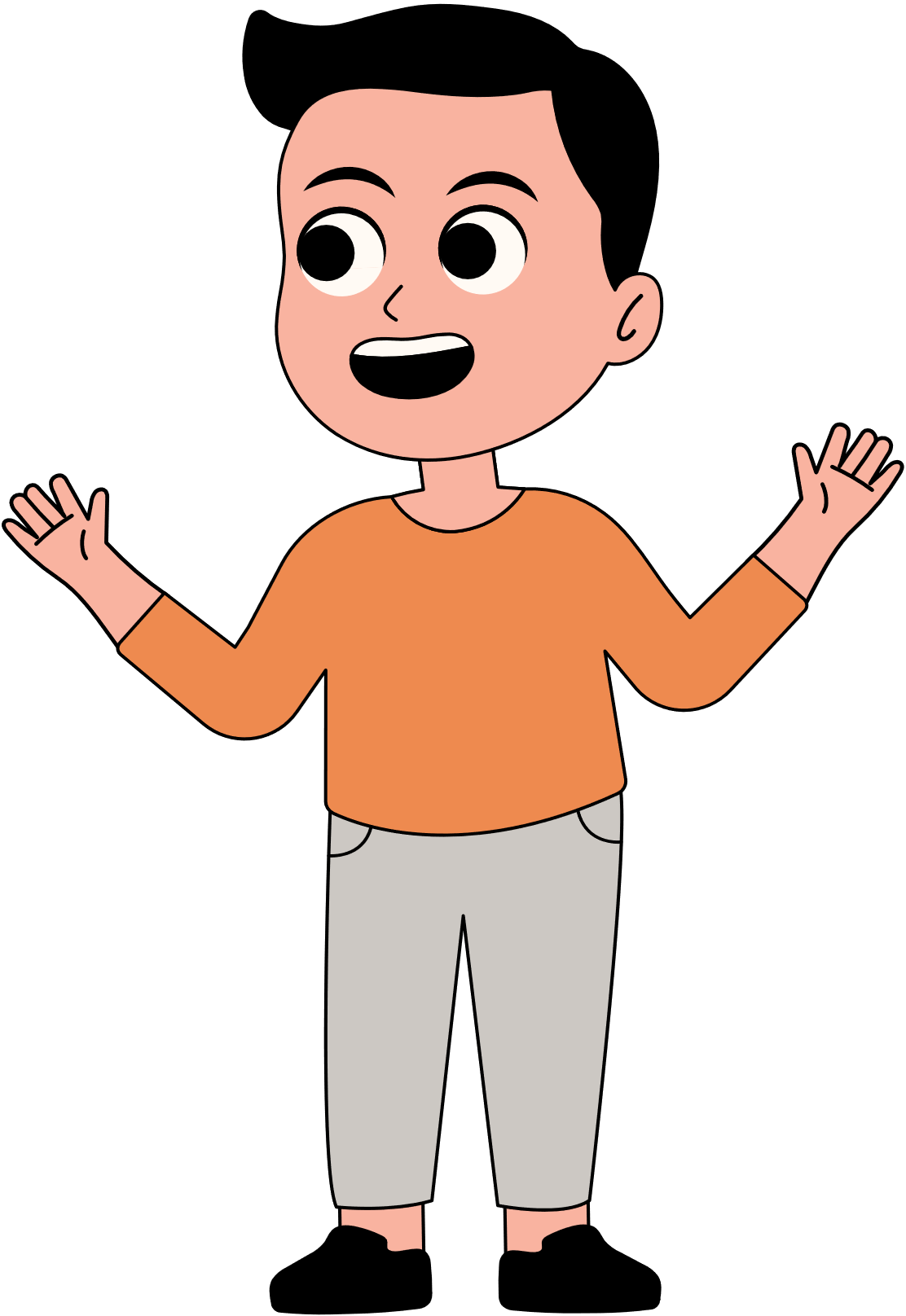 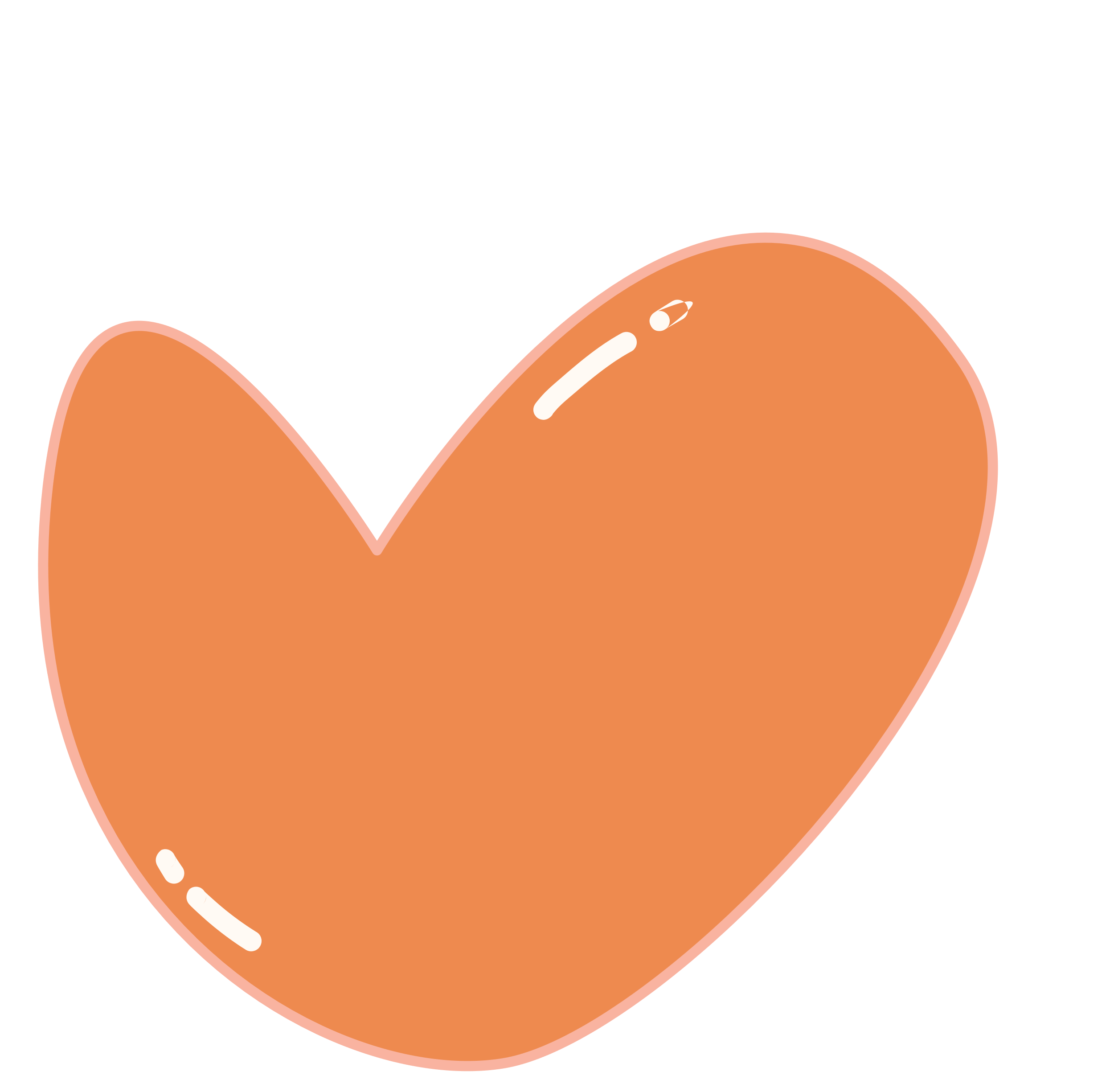 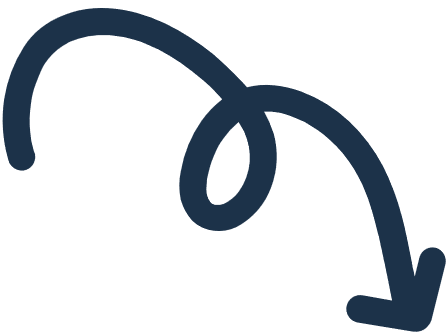 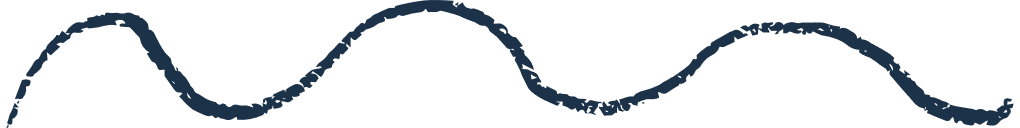 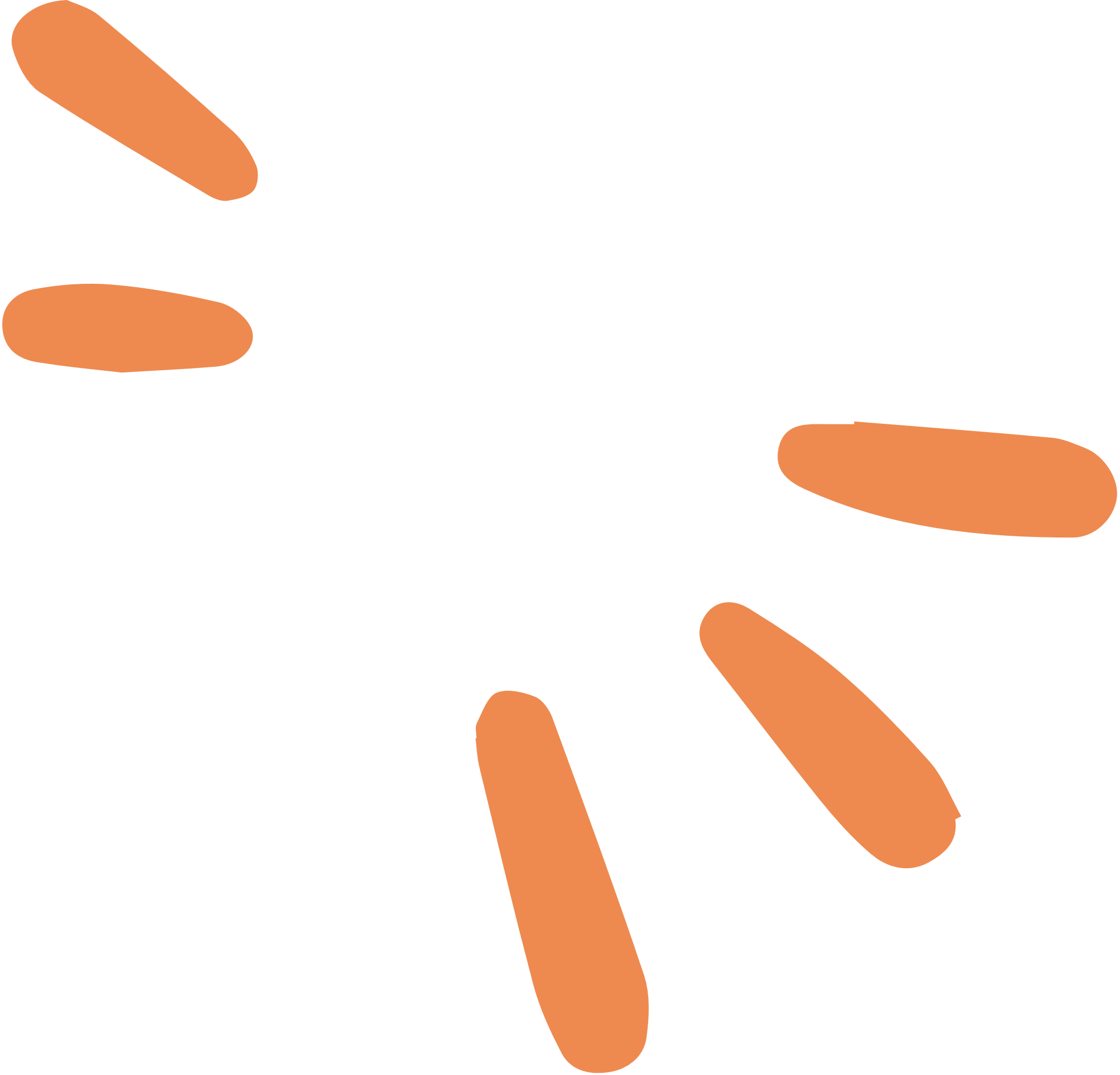 Trả lời
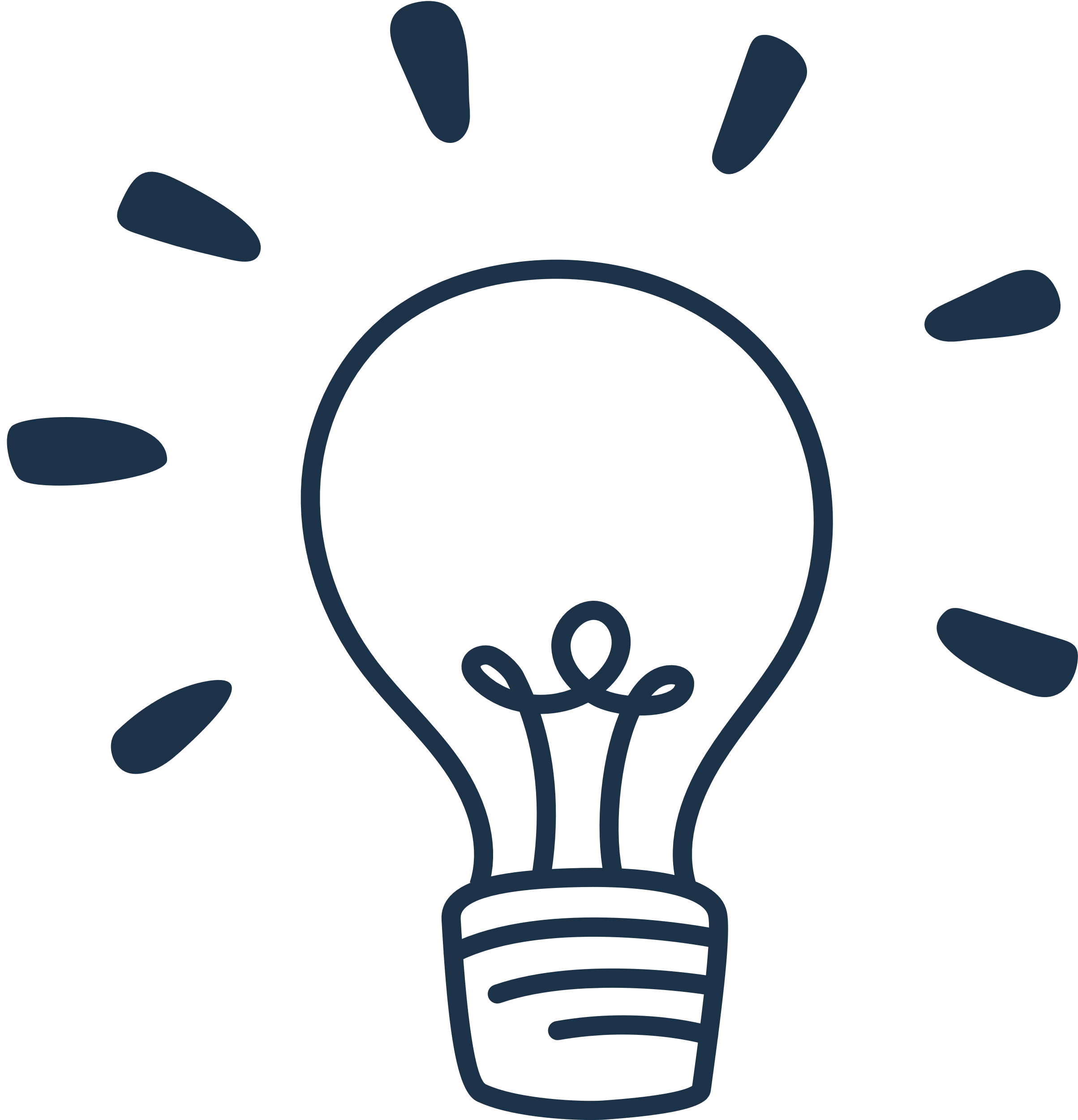 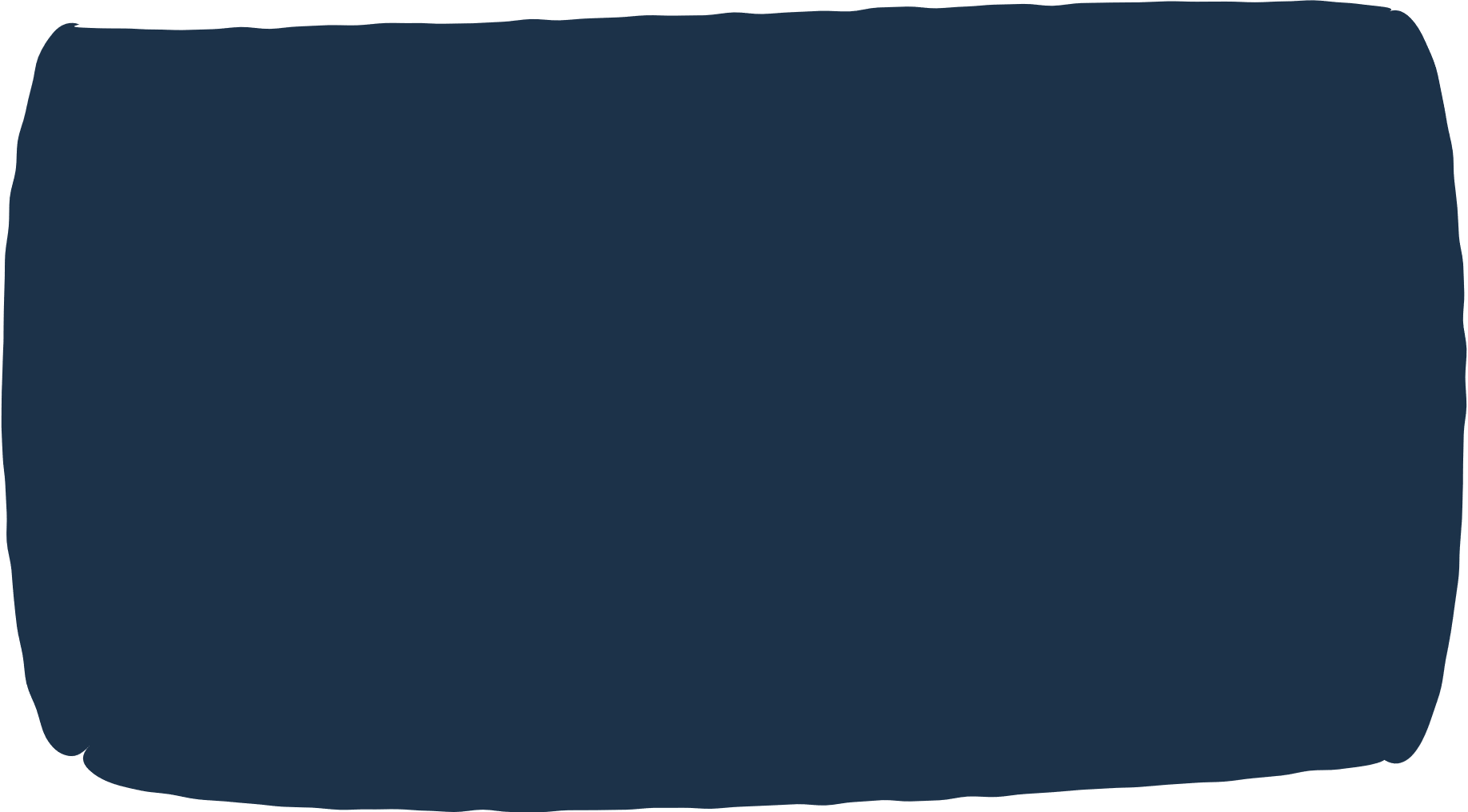 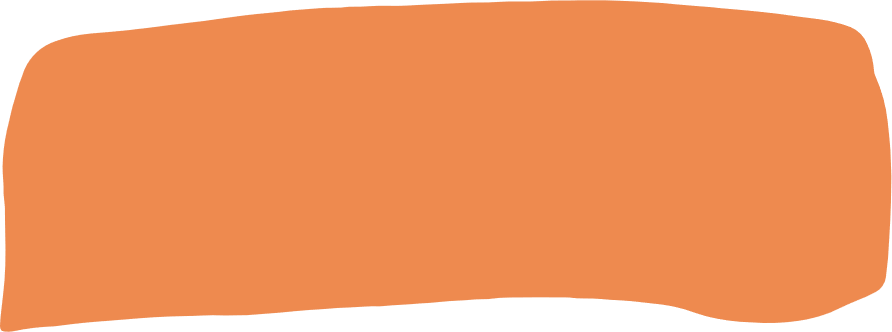 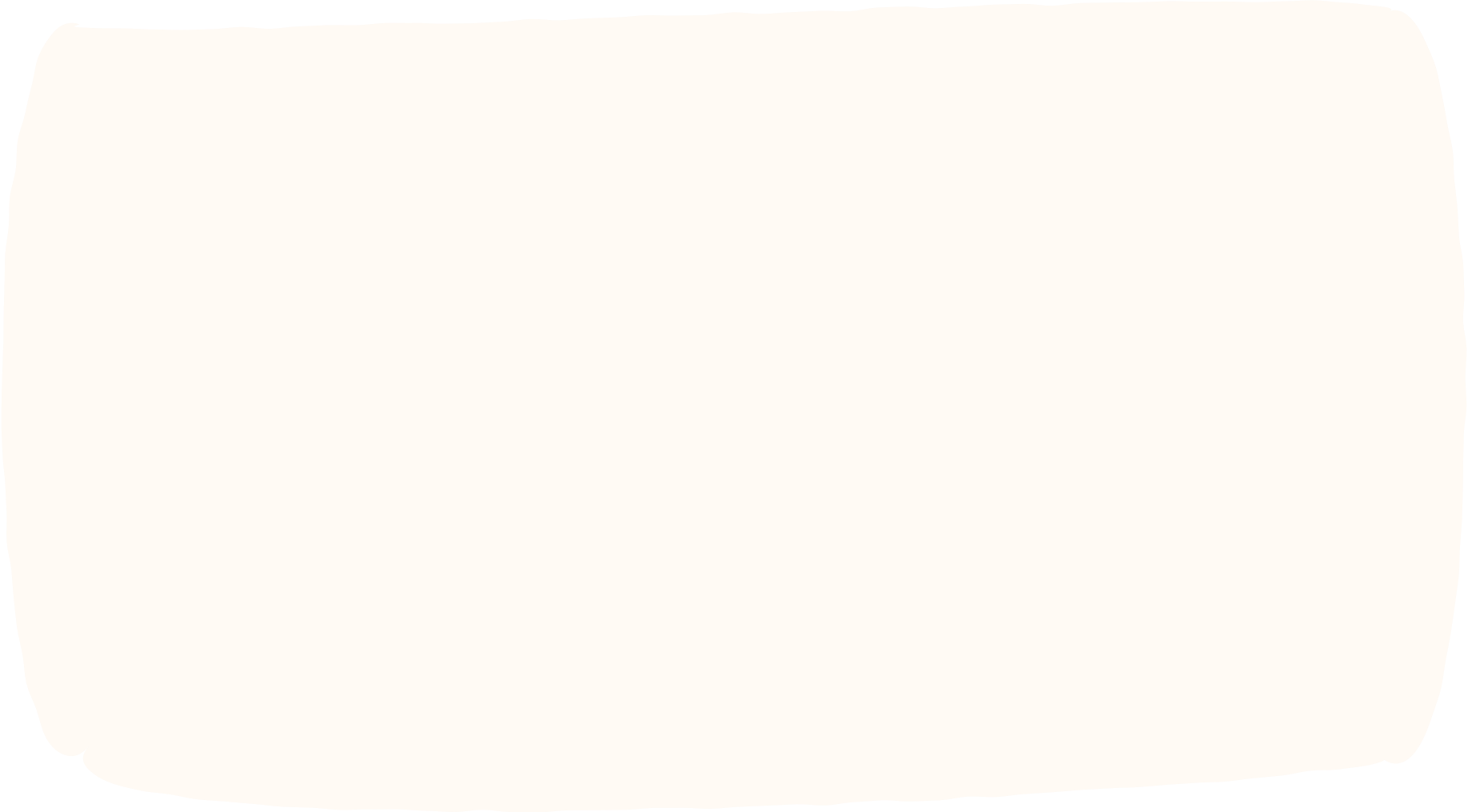 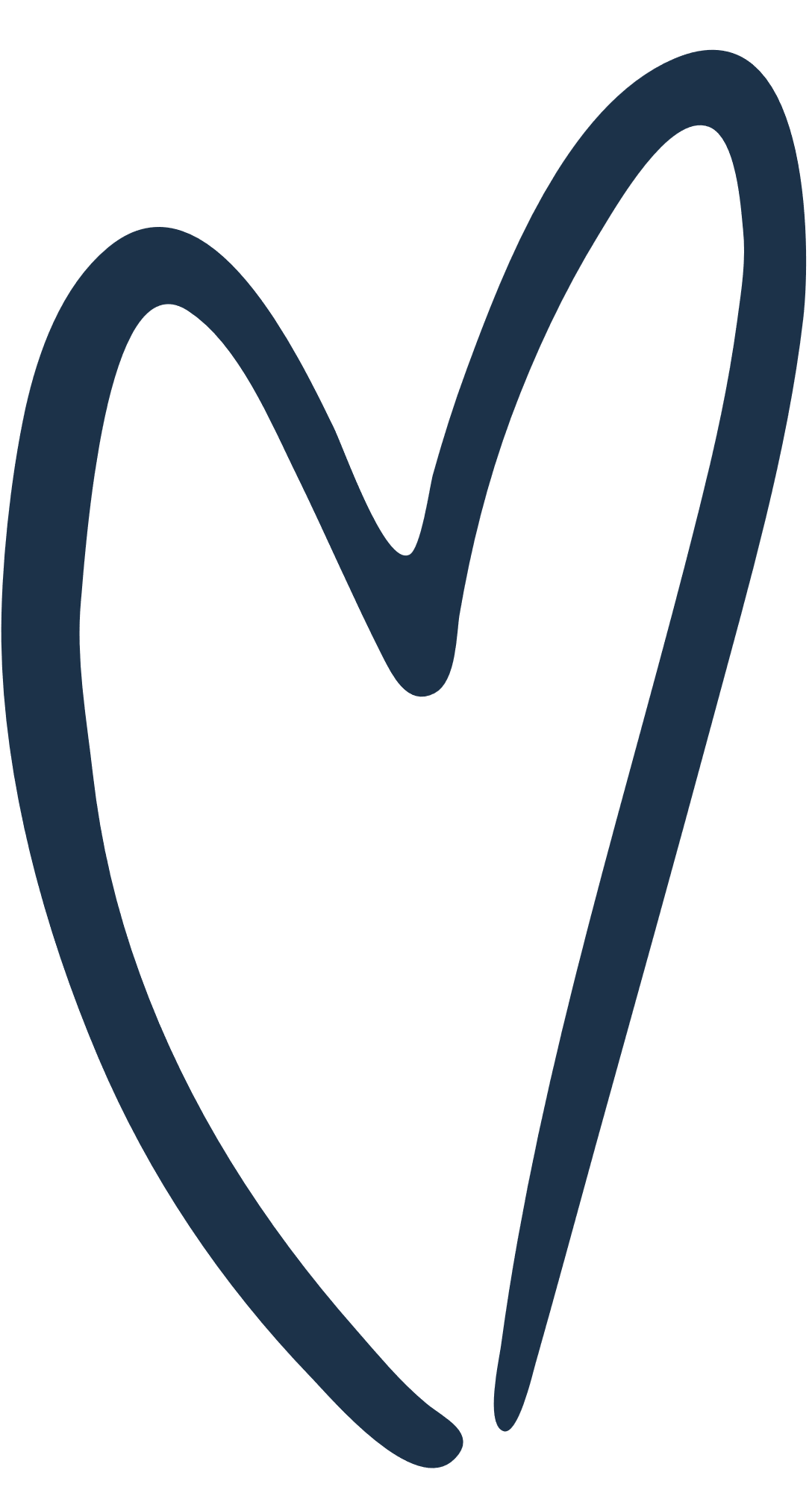 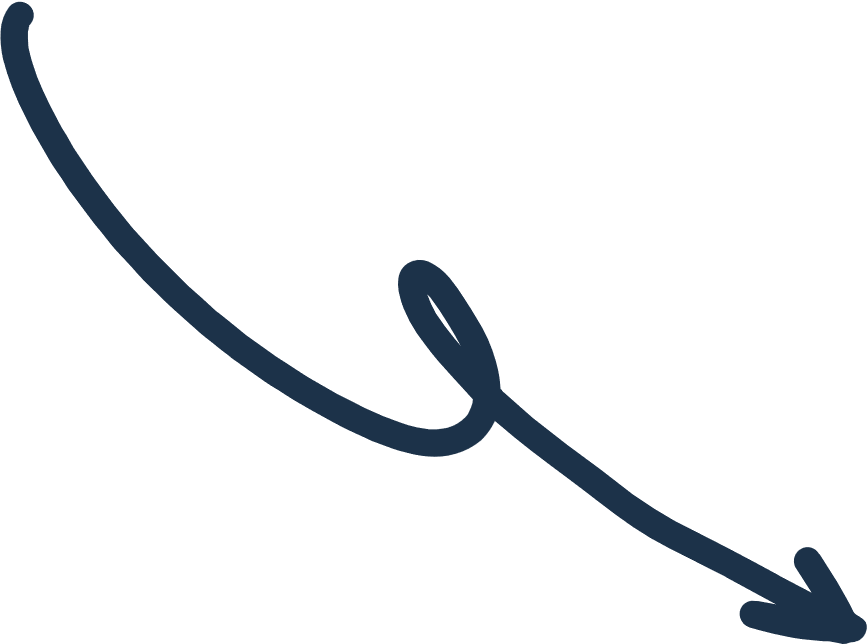 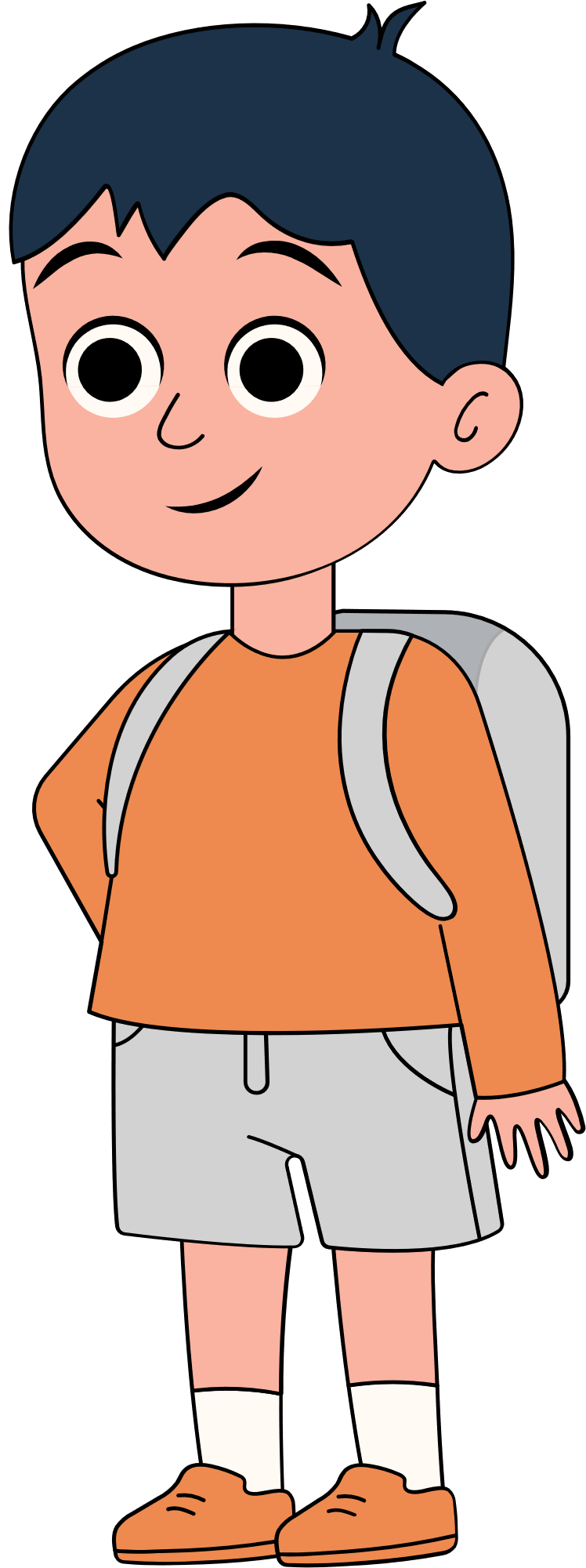 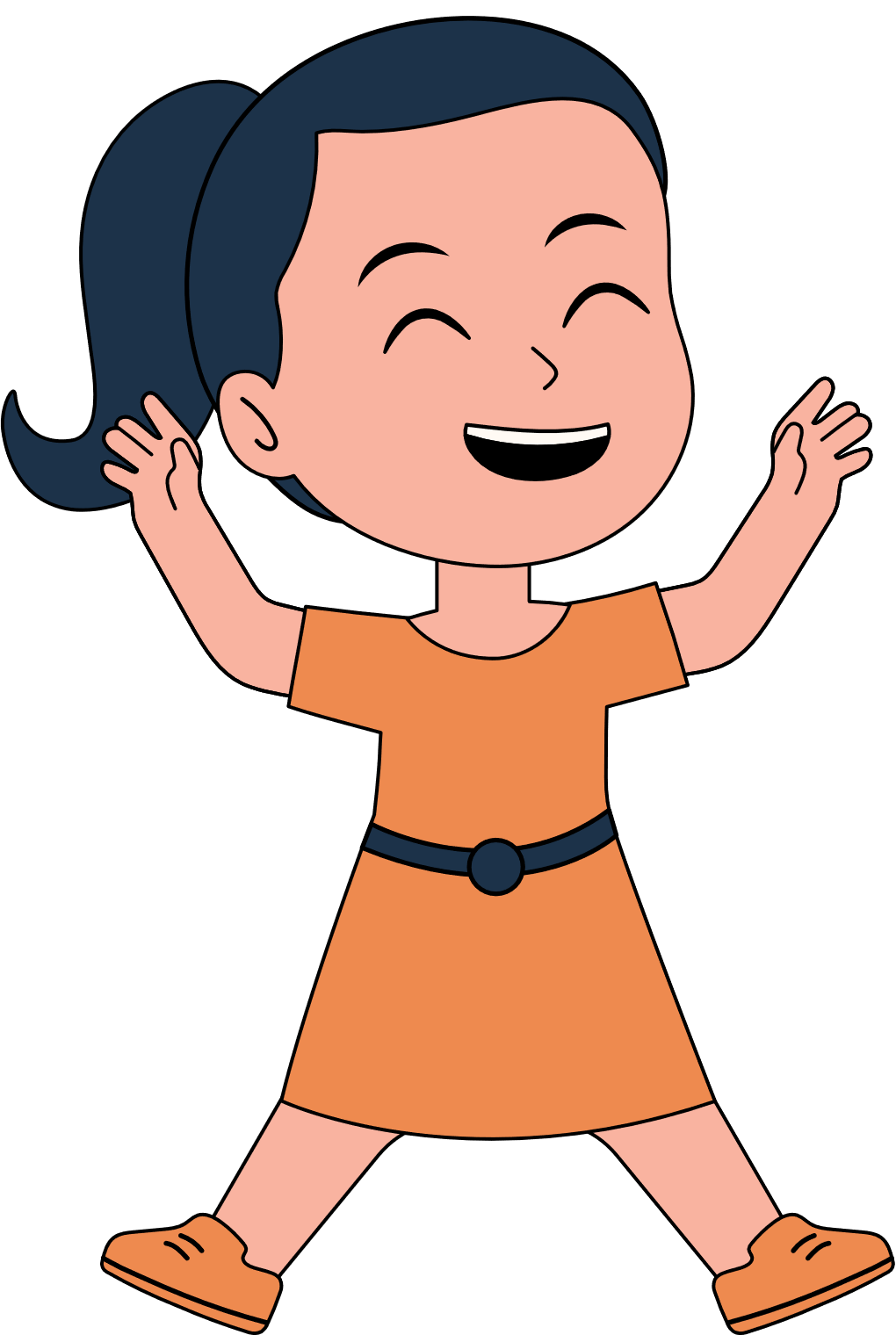 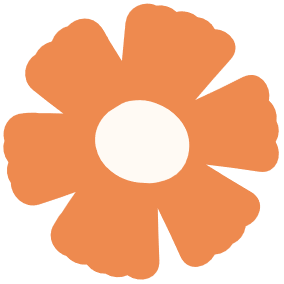 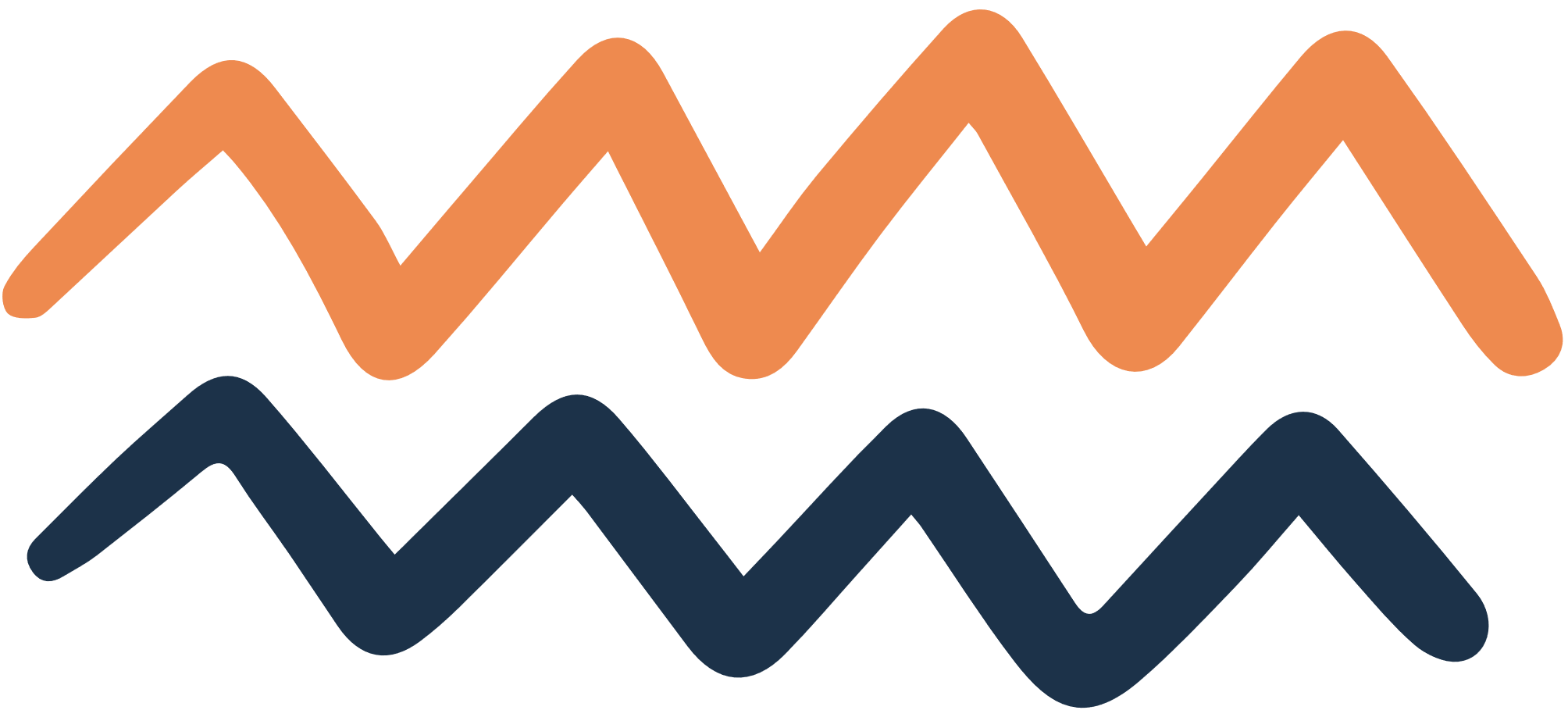 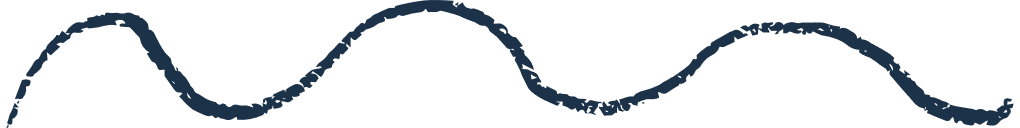 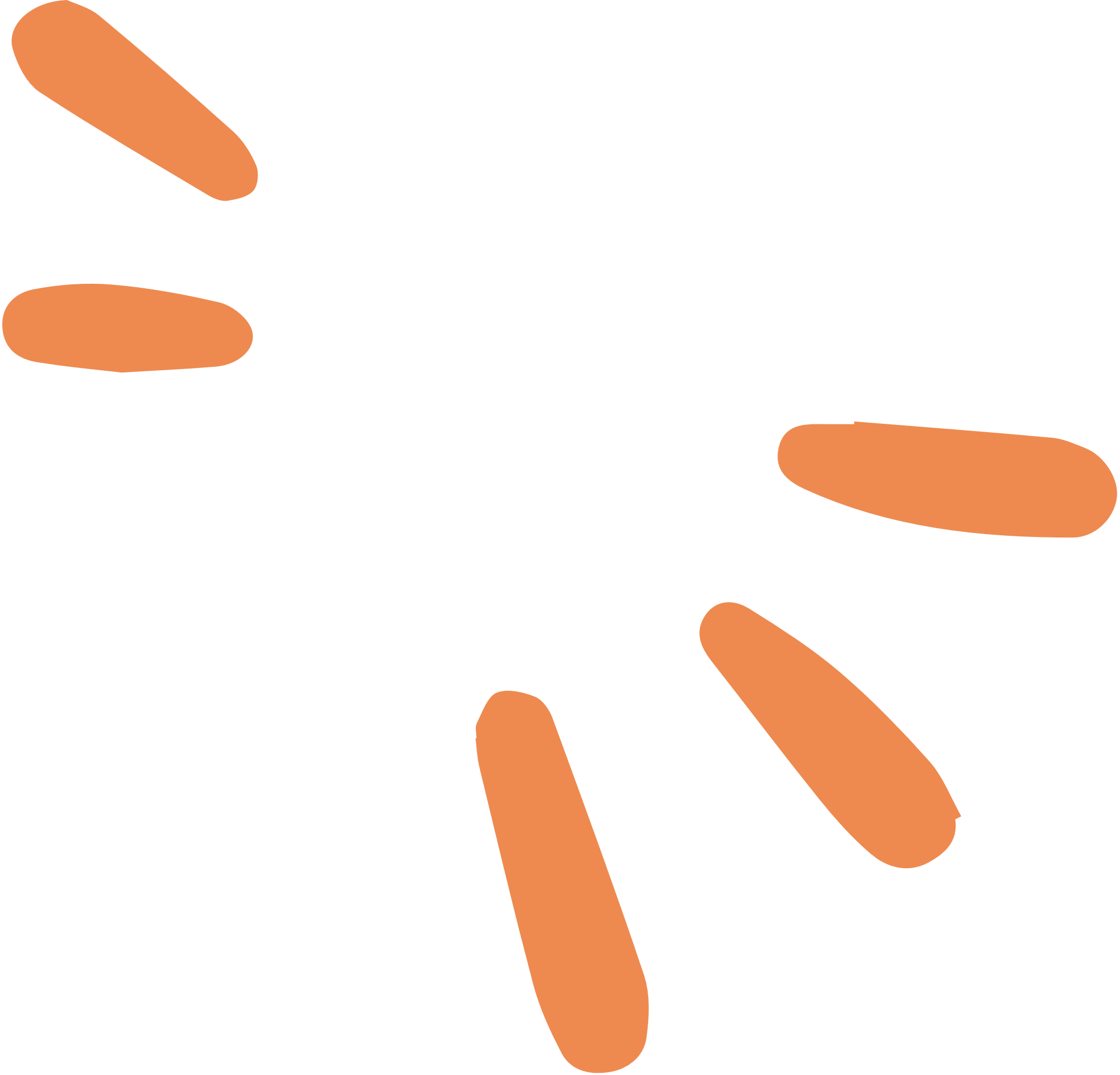 LUYỆN TẬP
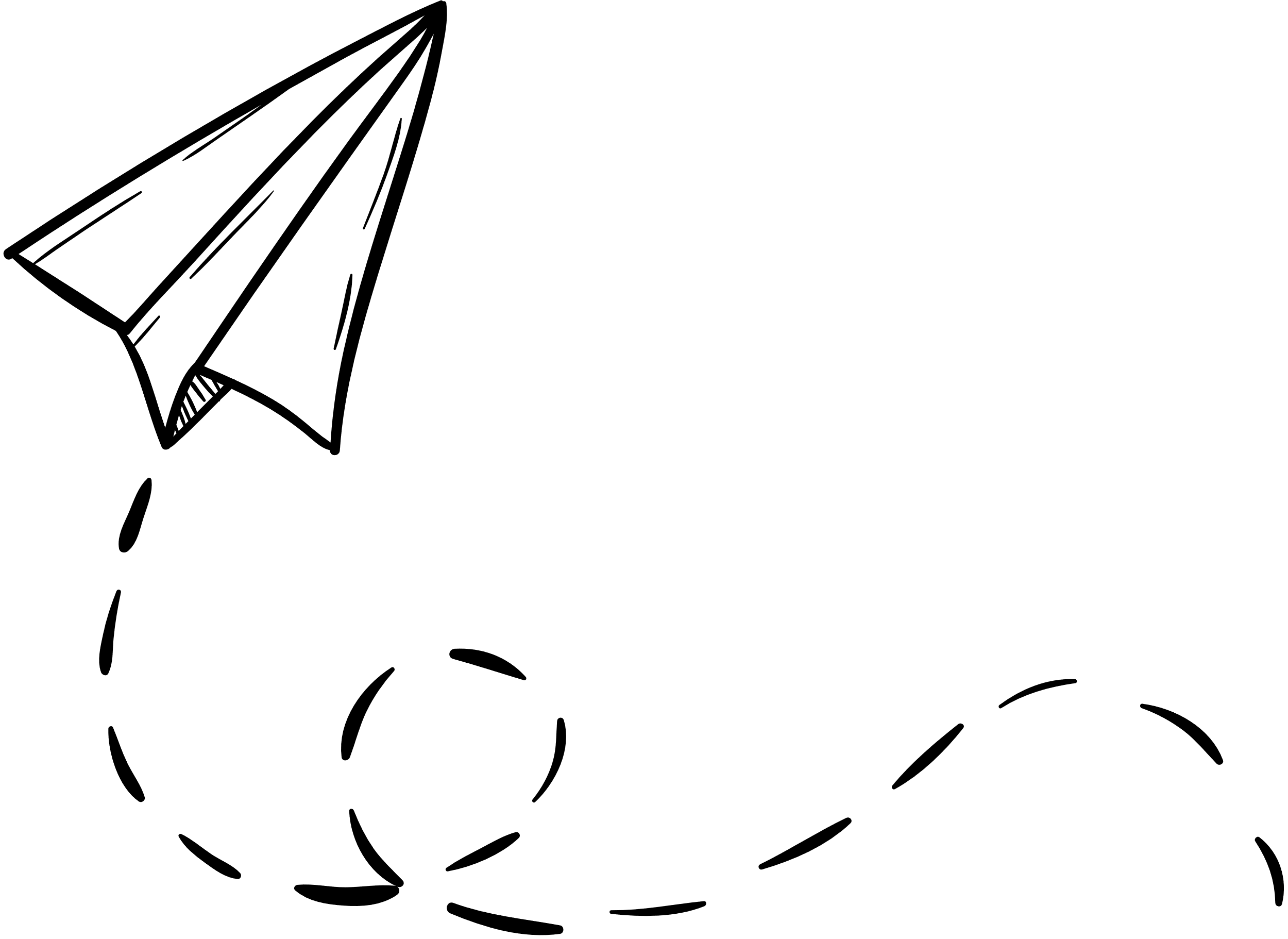 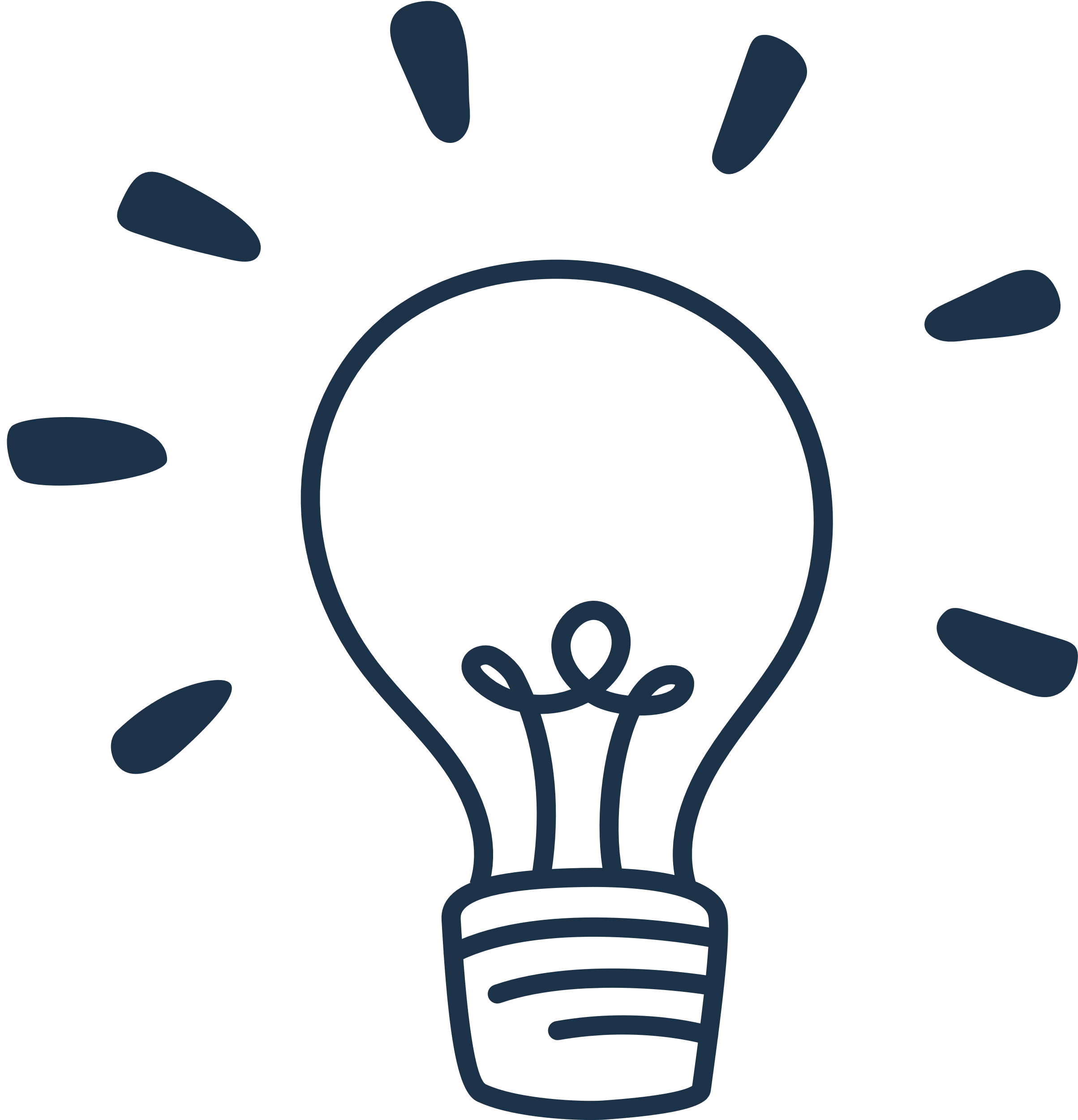 Sai
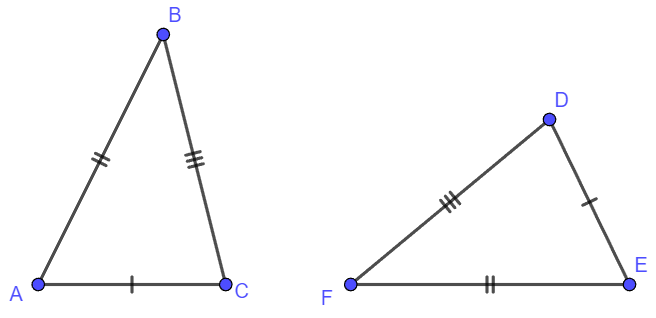 Đúng
Sai
Đúng
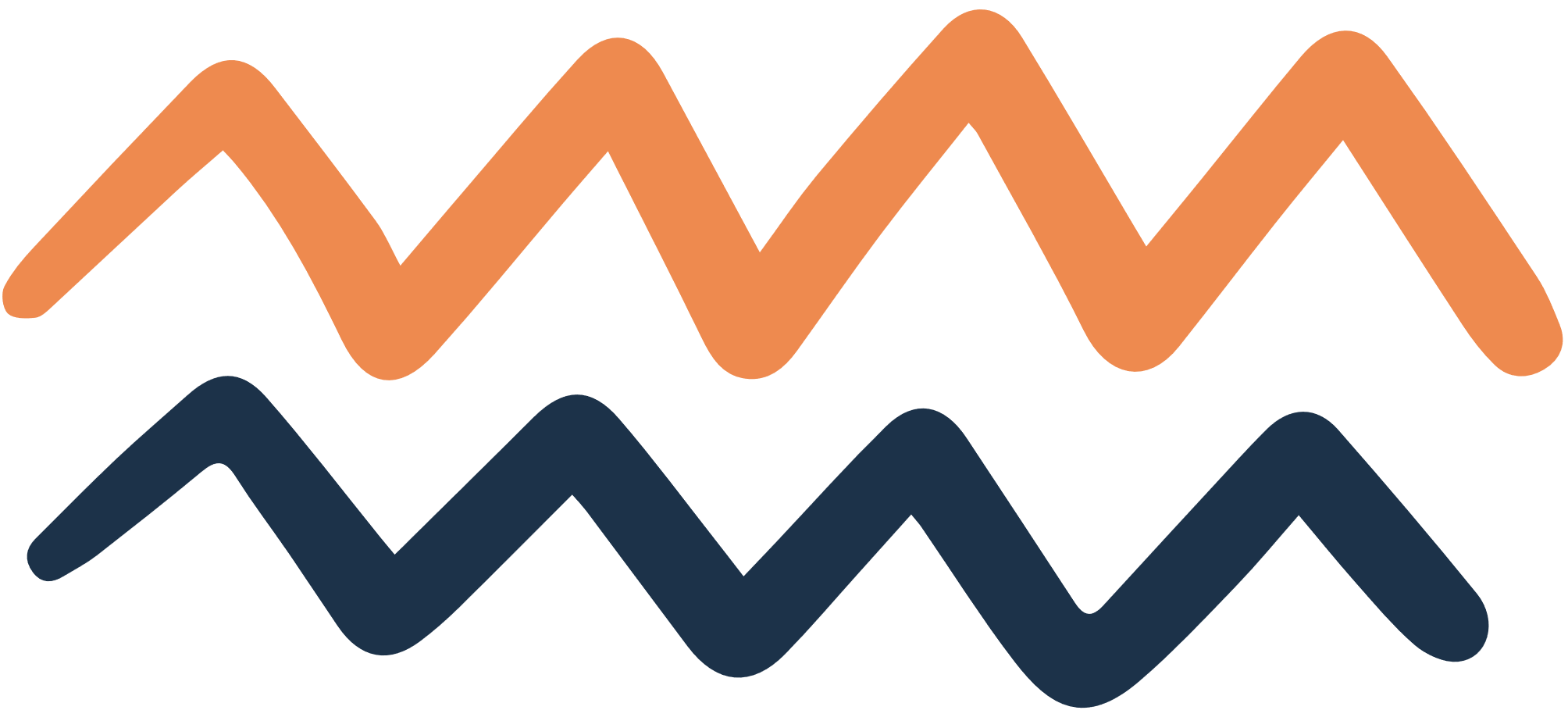 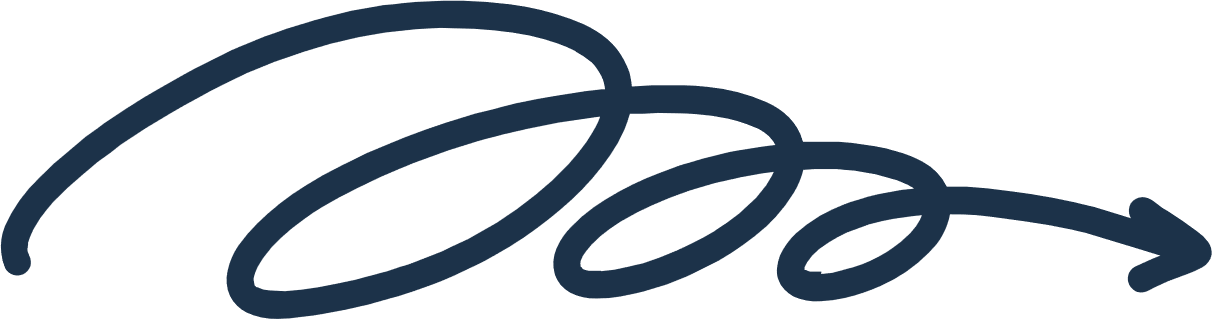 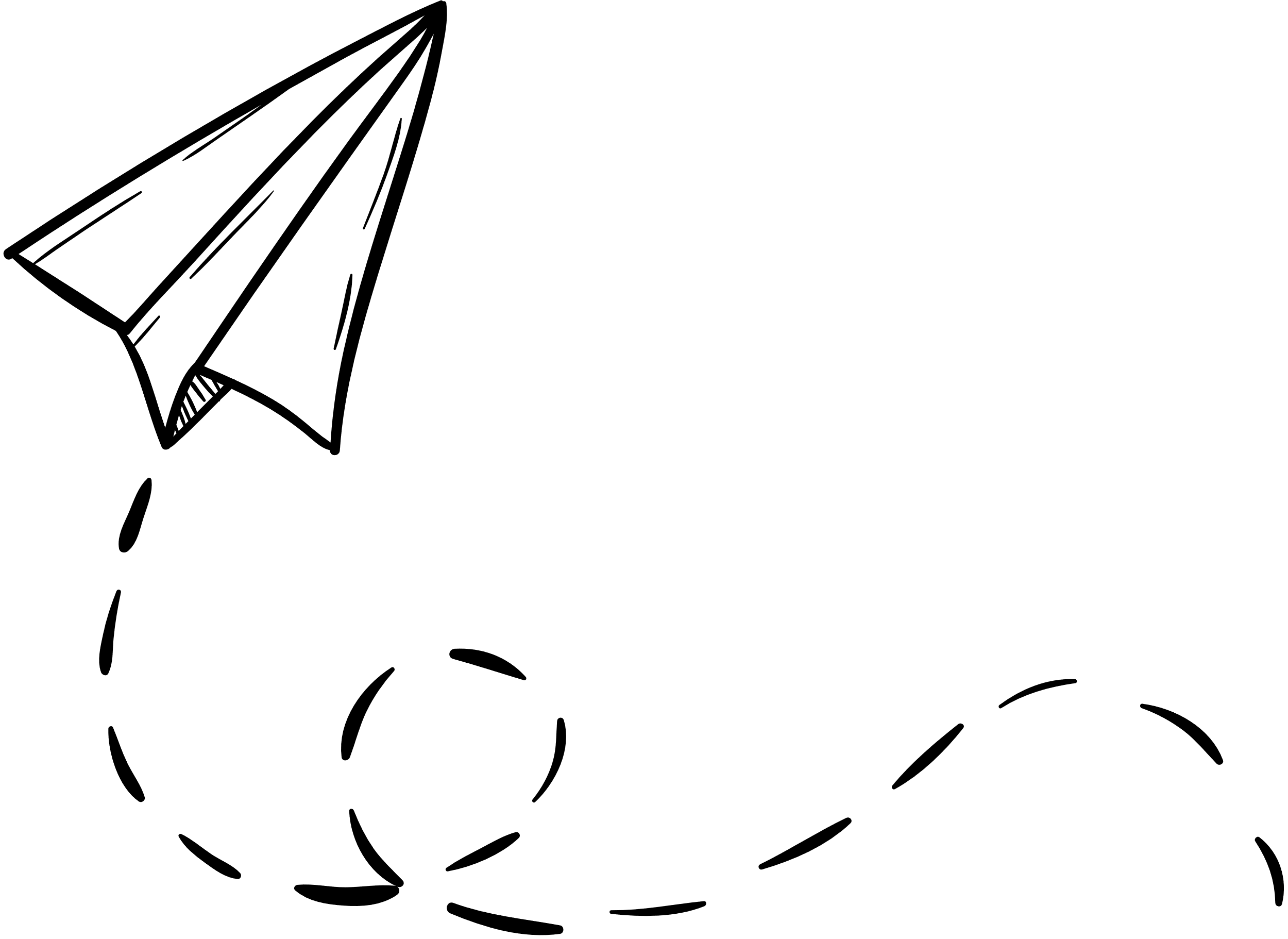 Bài 4.5 (SGK – tr.67) Trong Hình 4.19, hãy chỉ ra hai cặp tam giác bằng nhau.
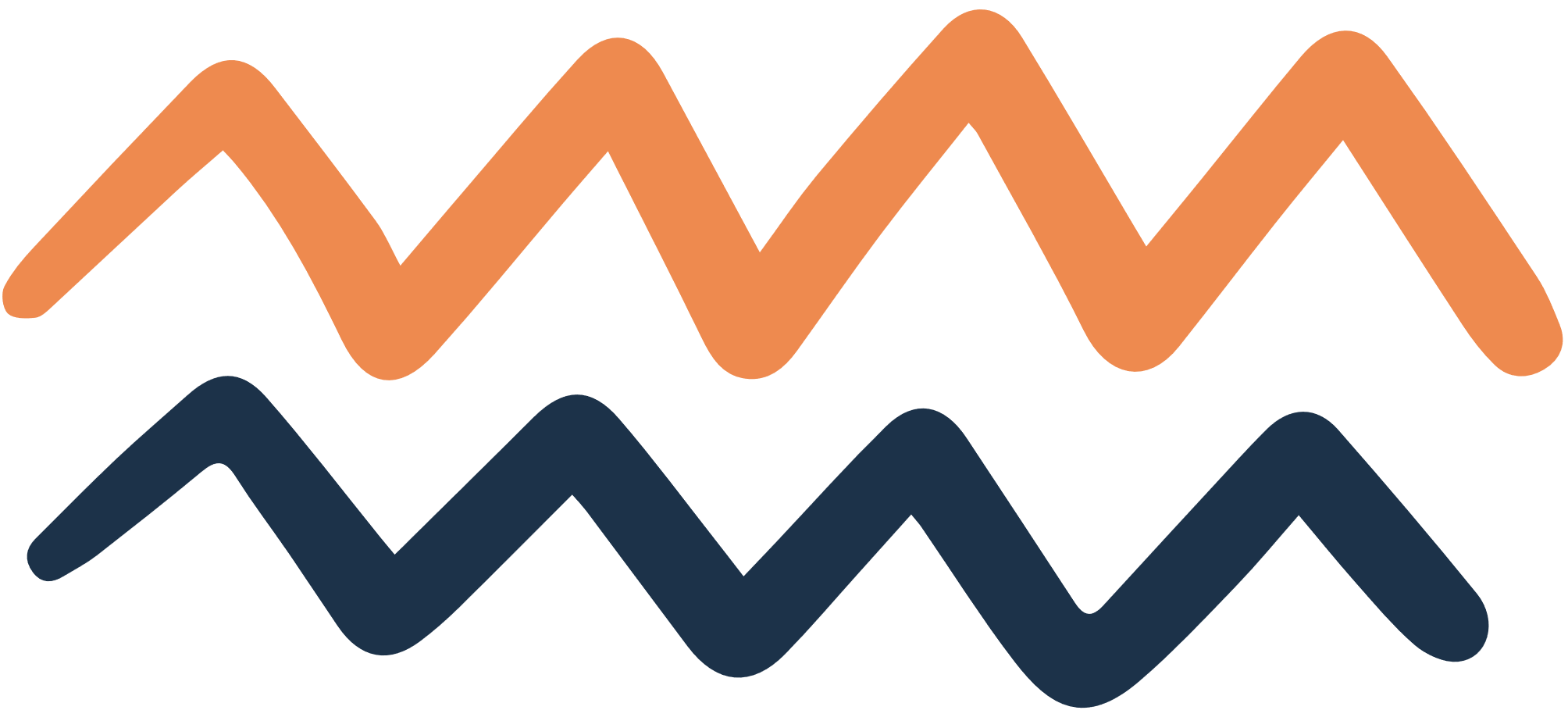 Giải
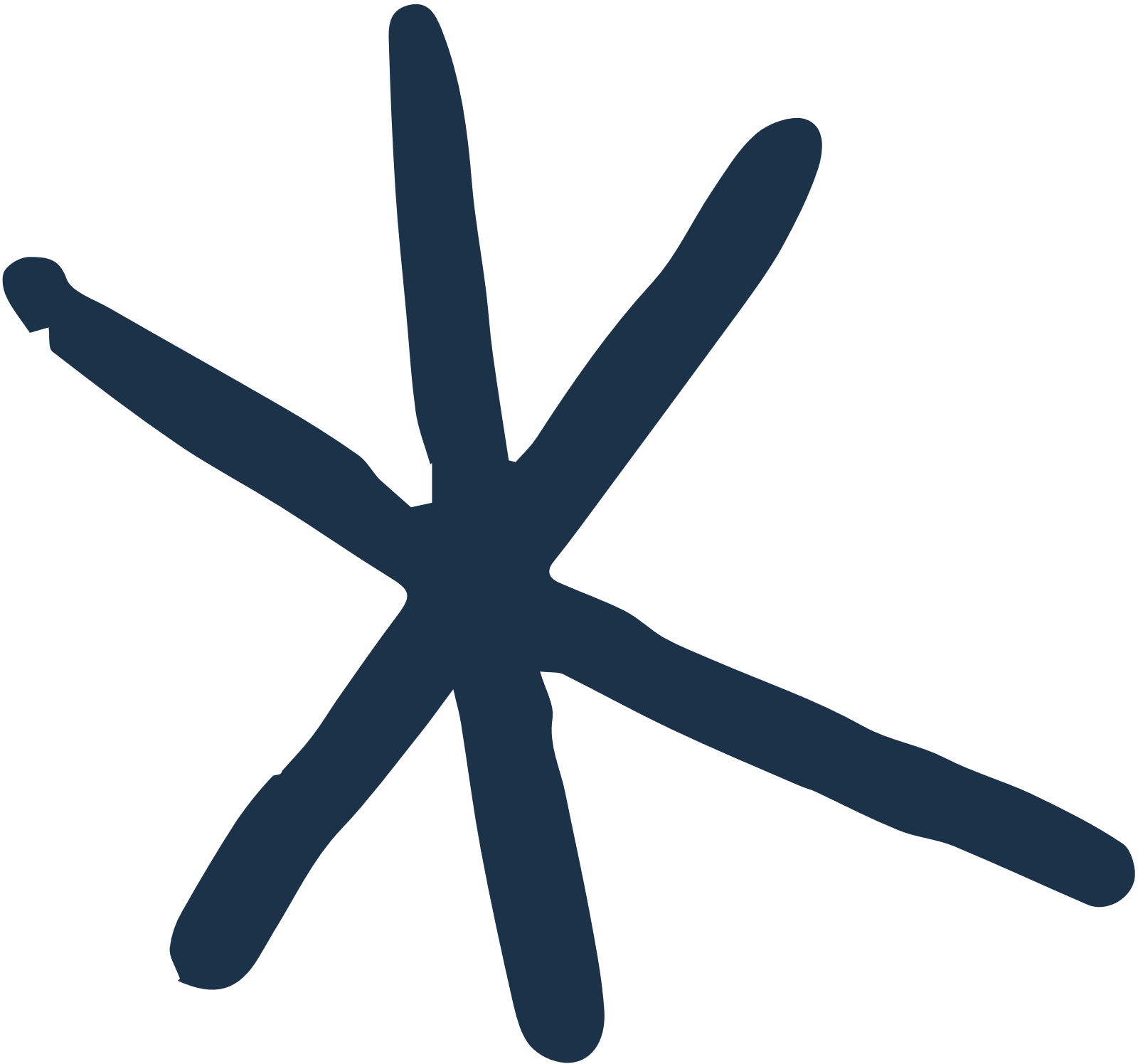 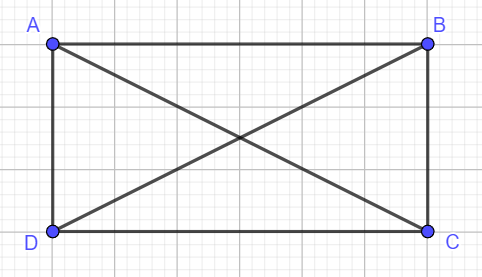 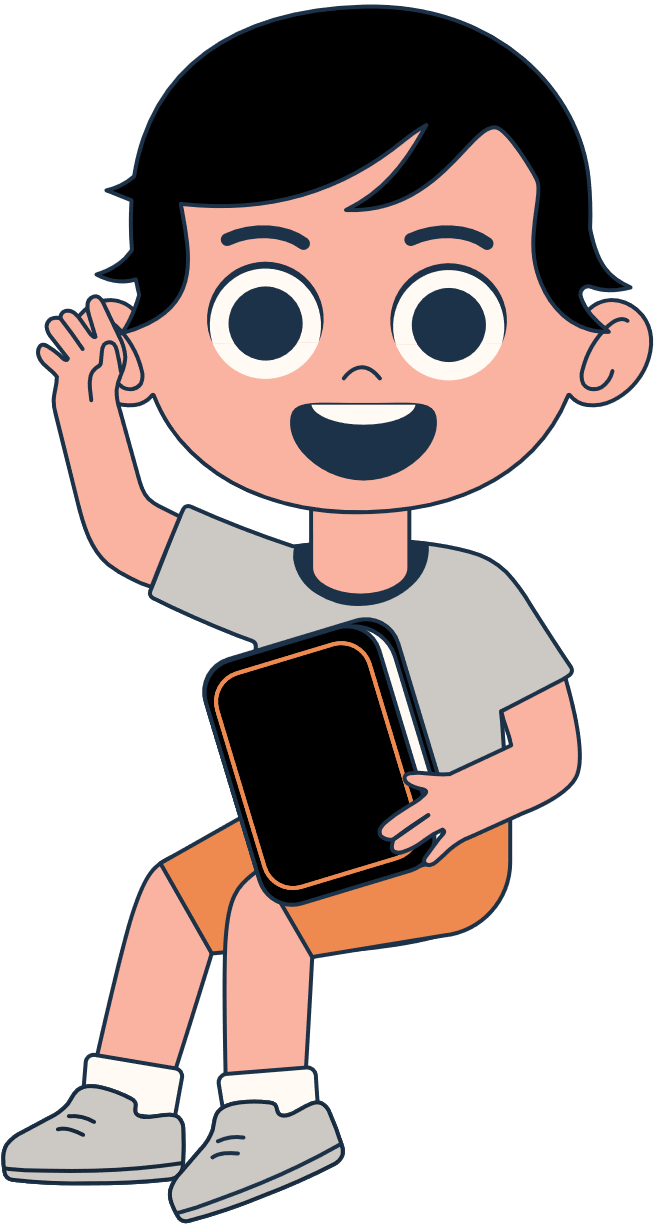 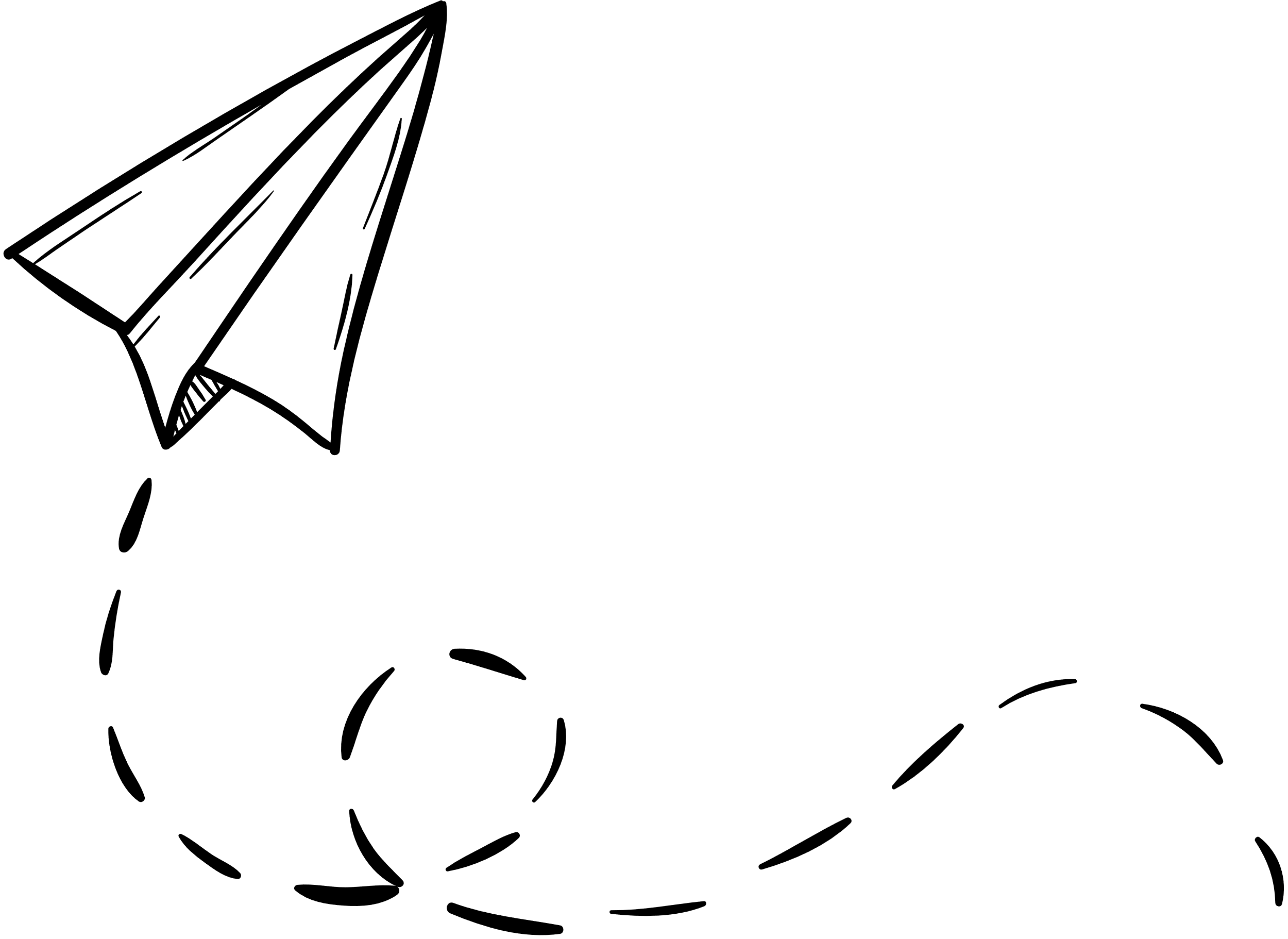 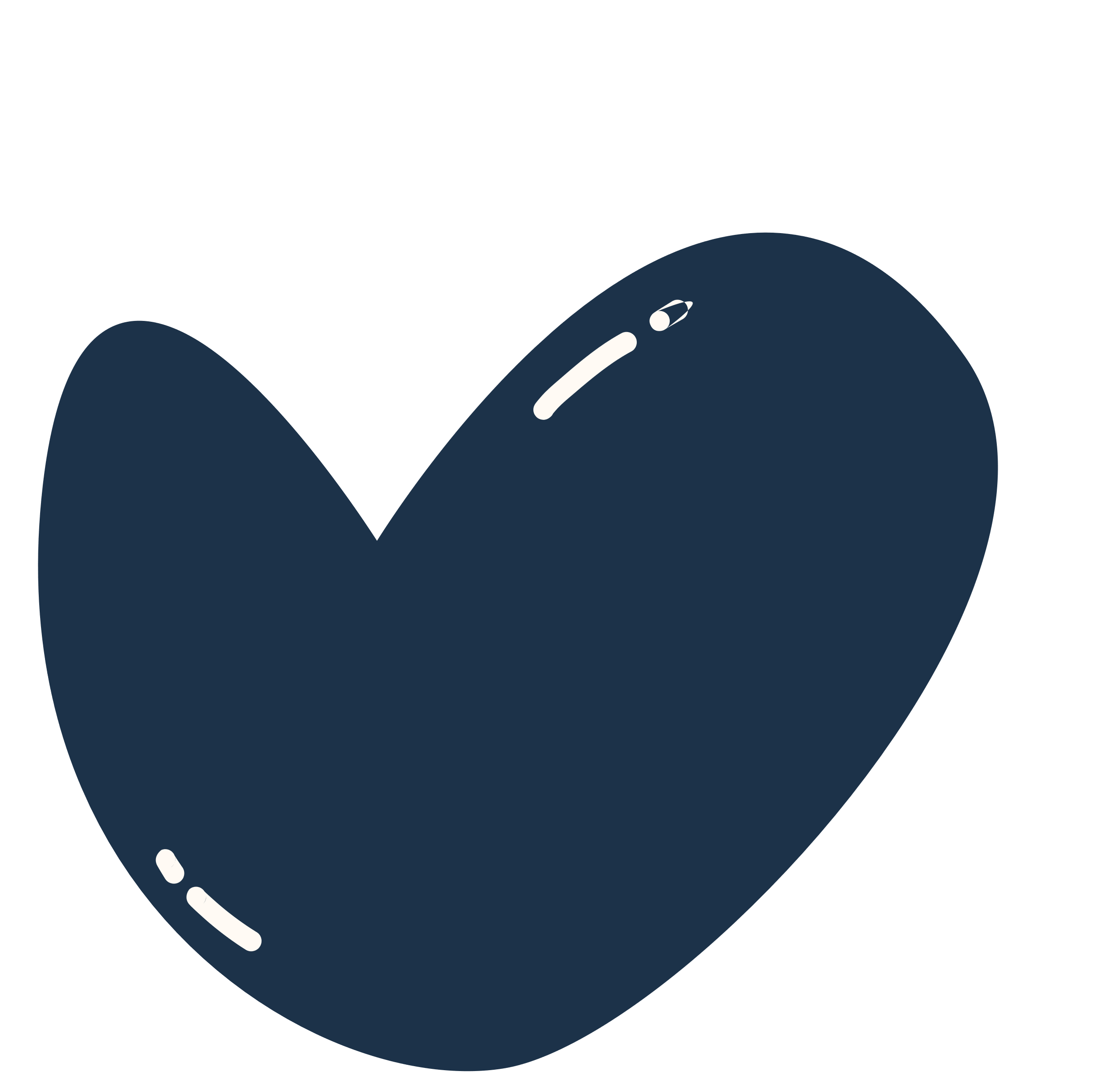 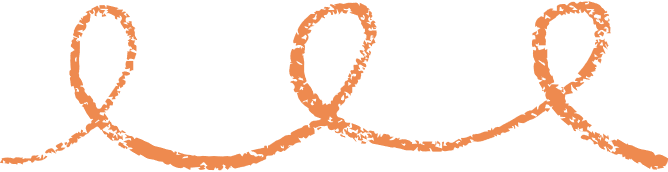 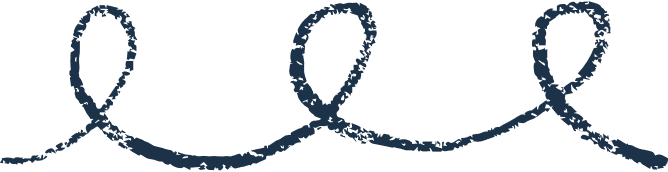 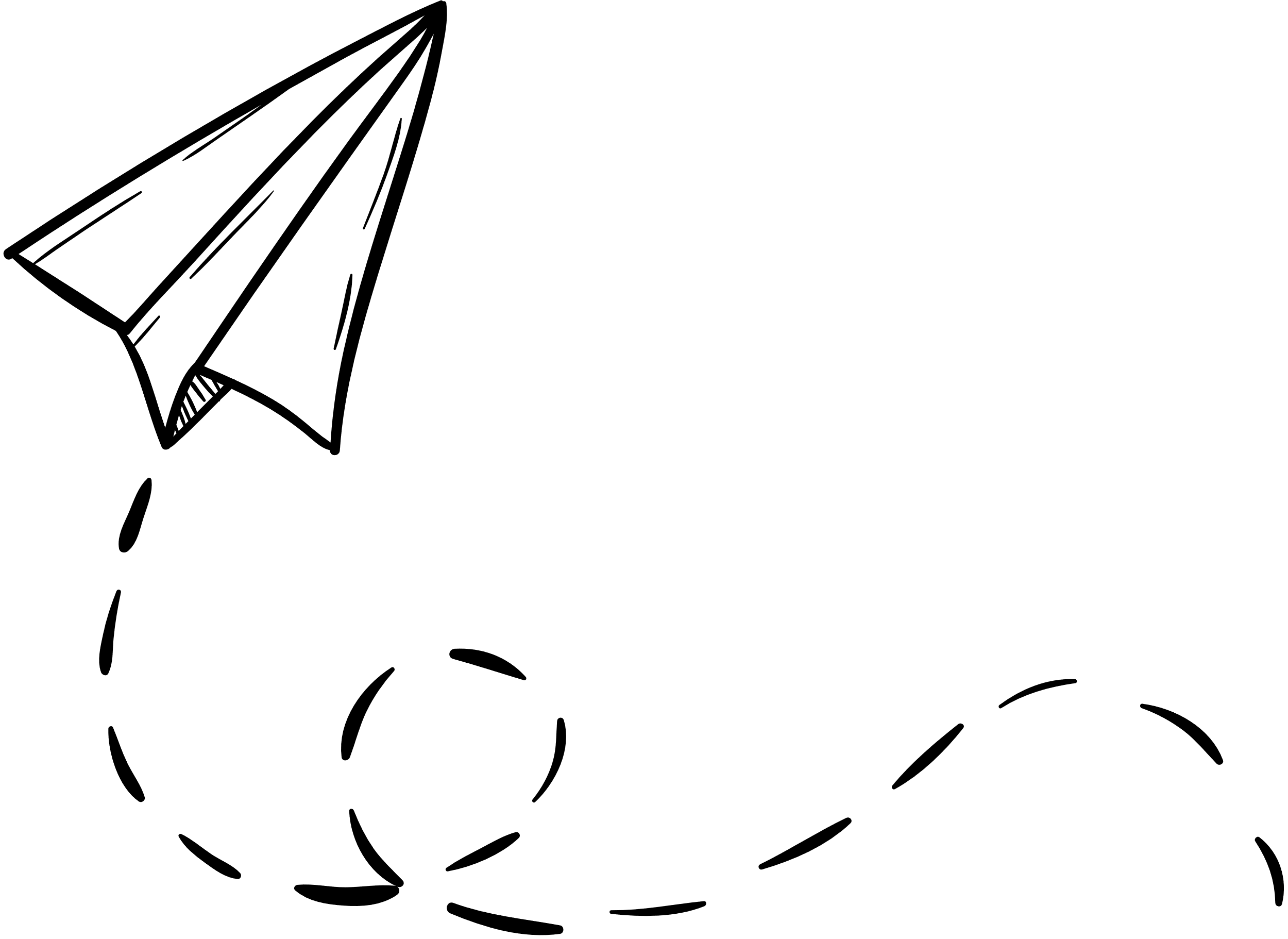 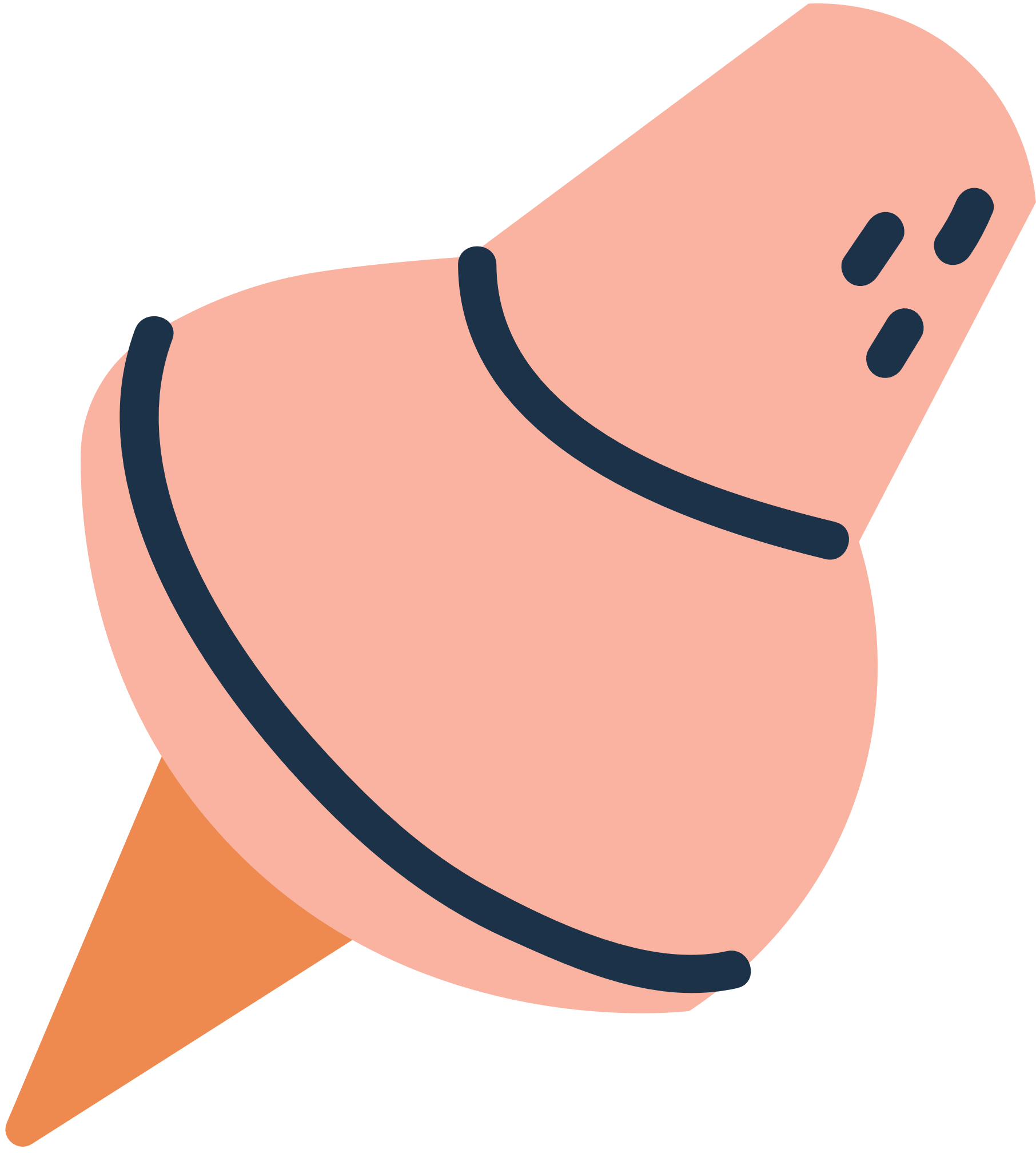 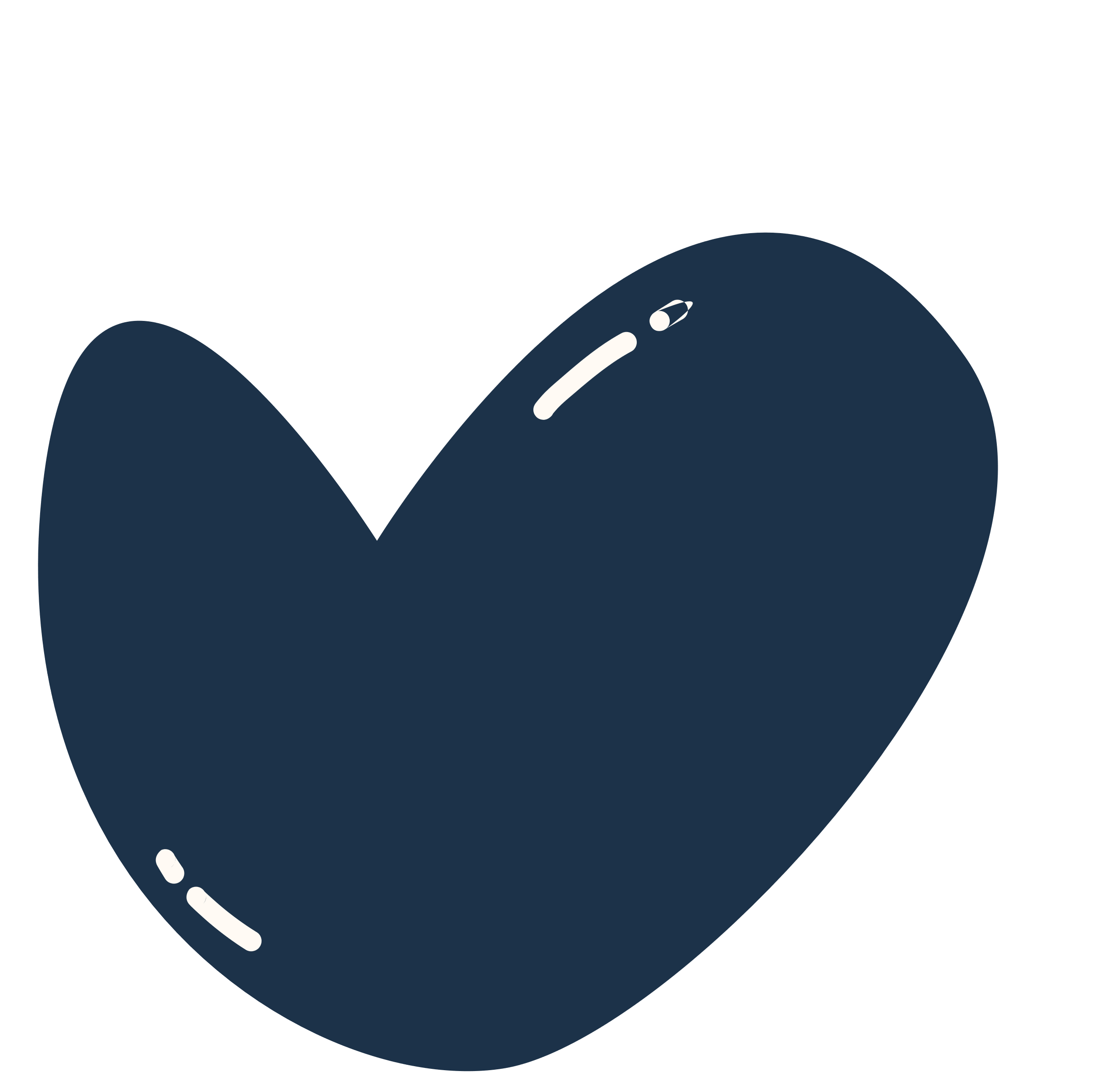 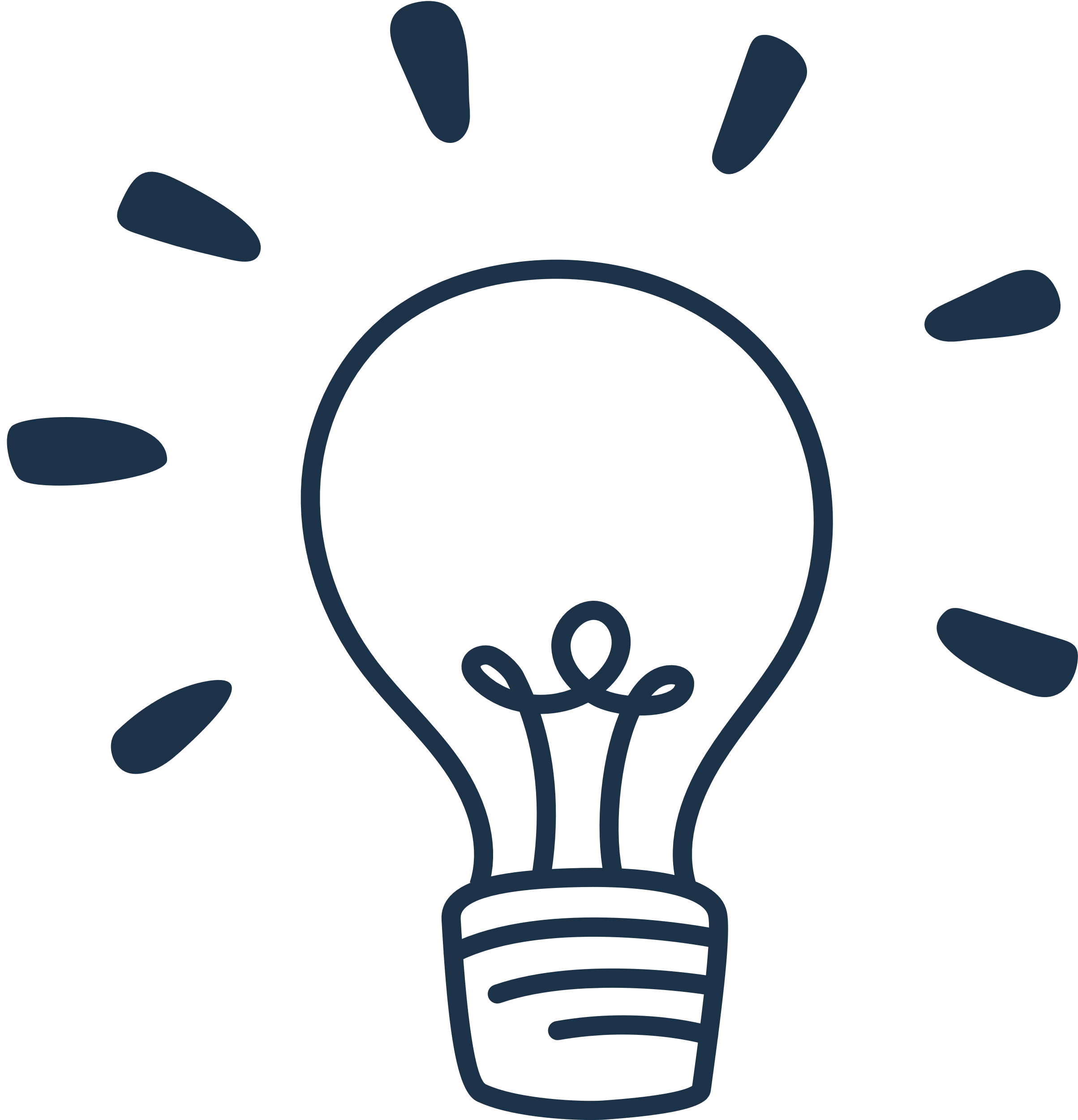 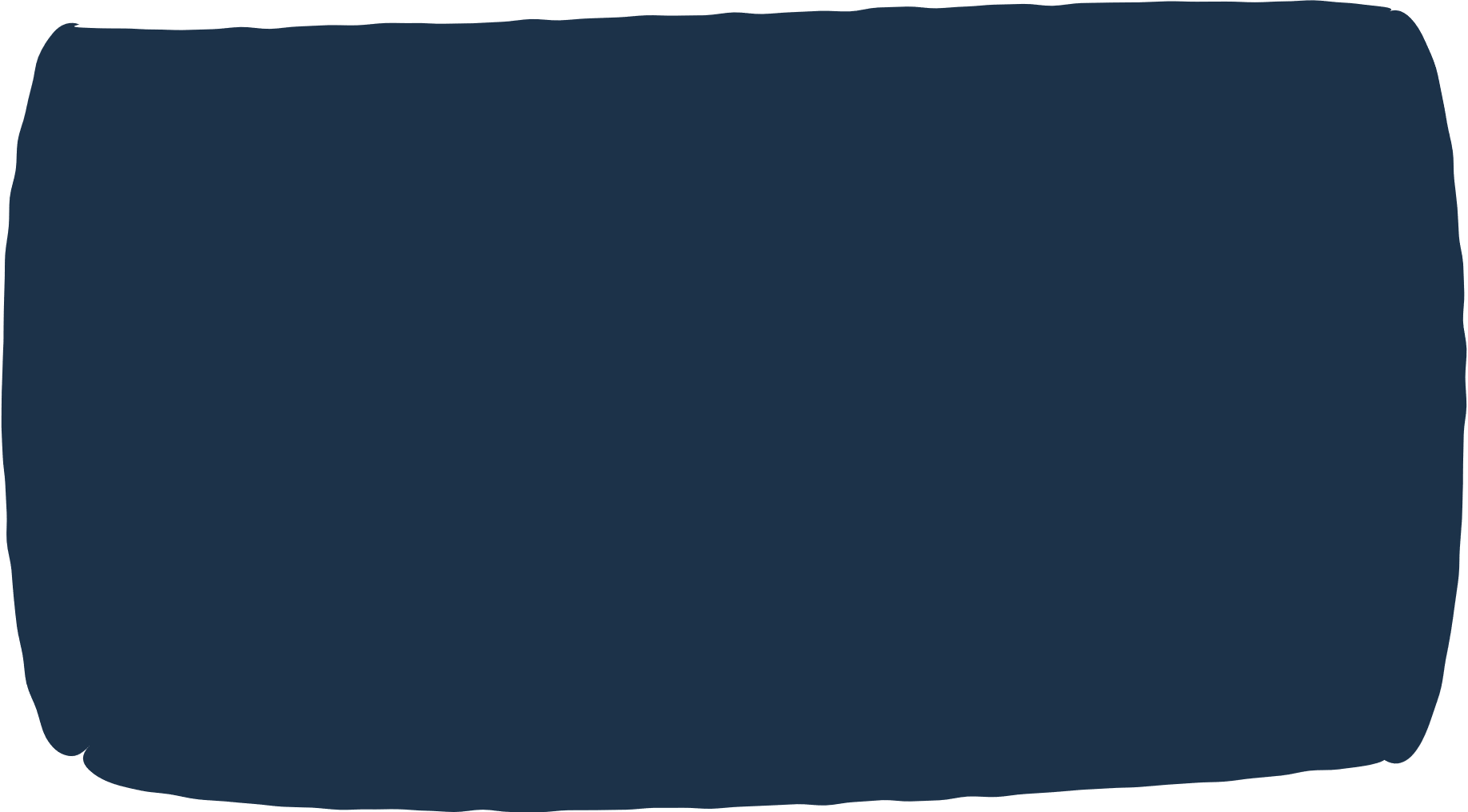 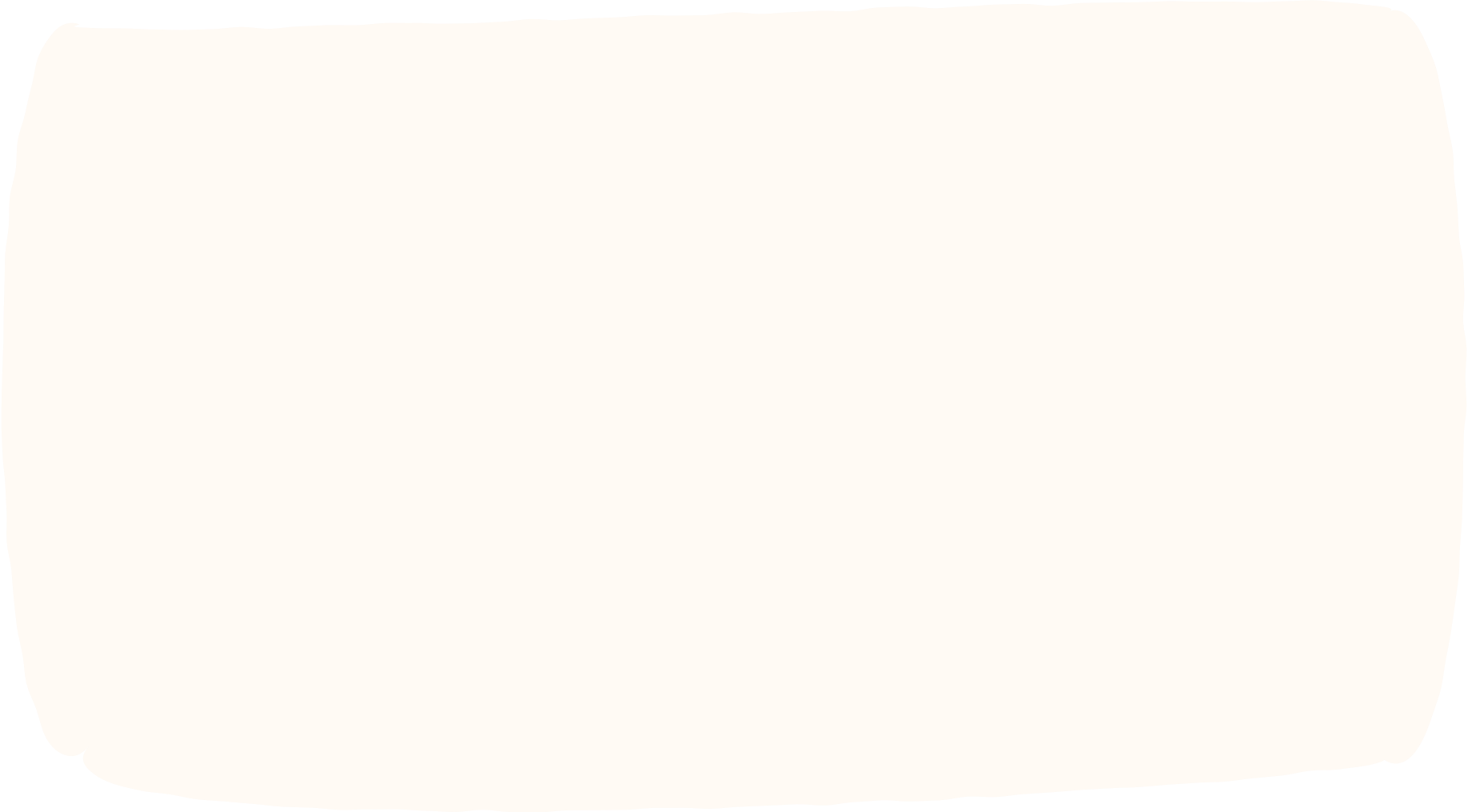 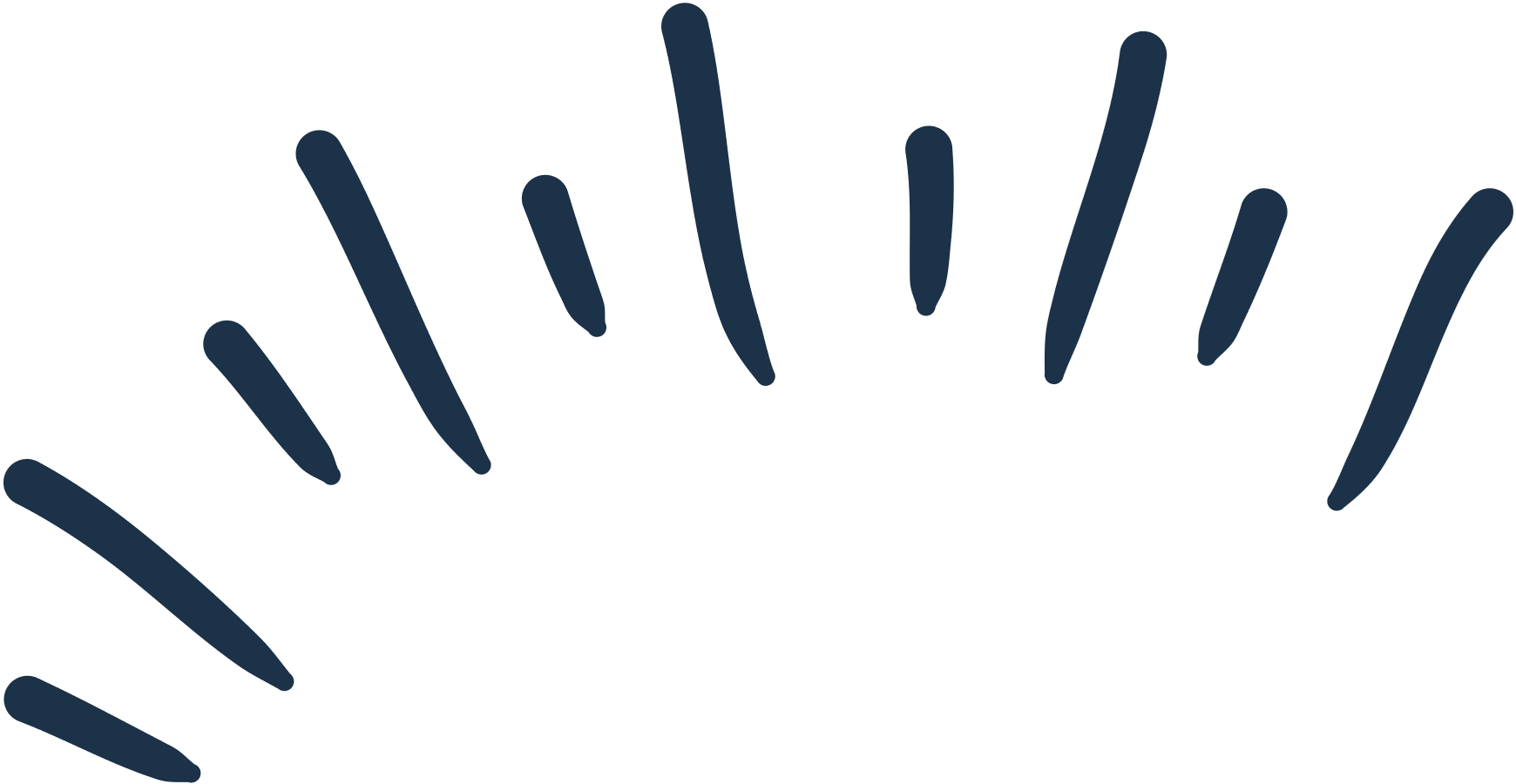 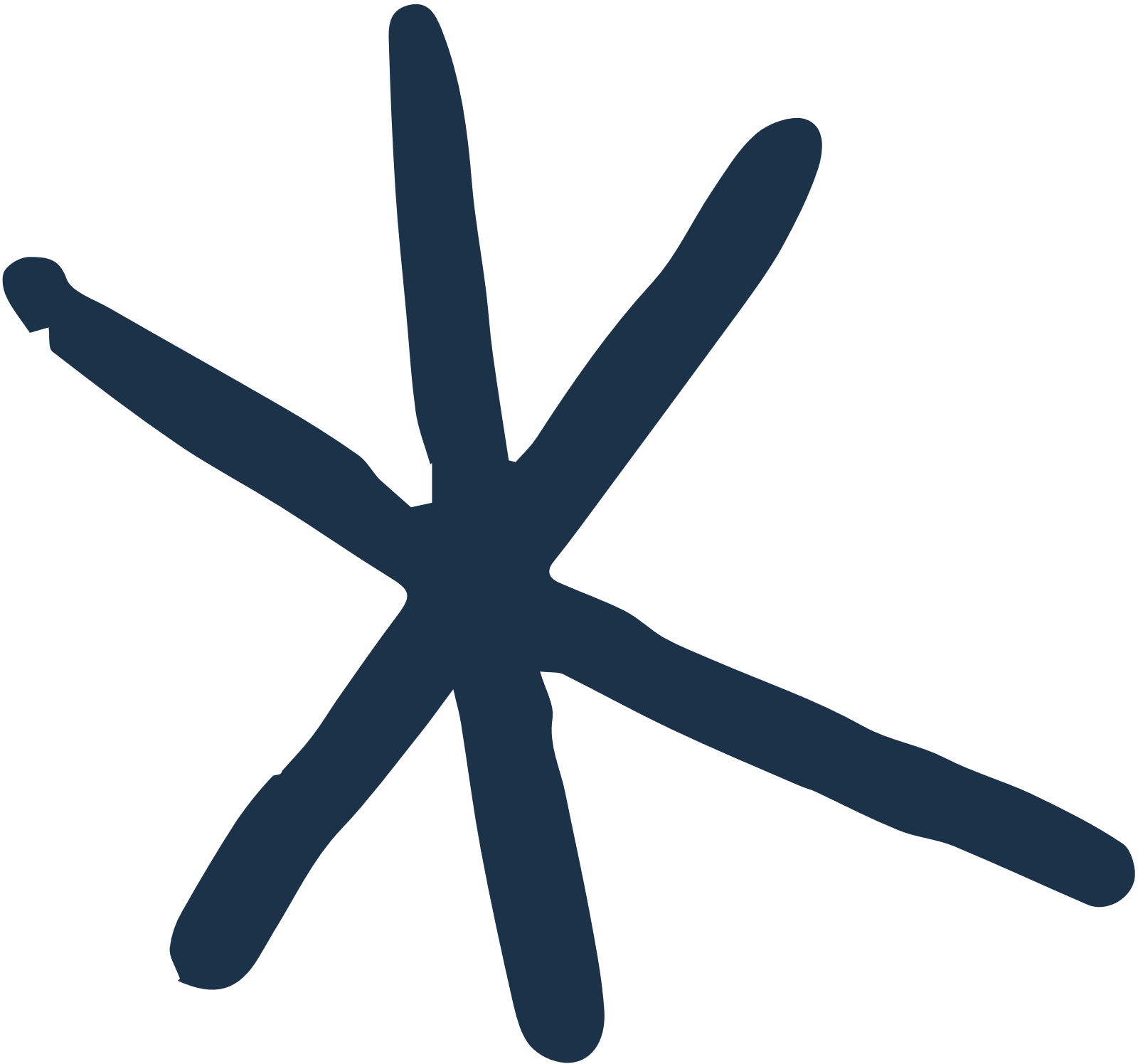 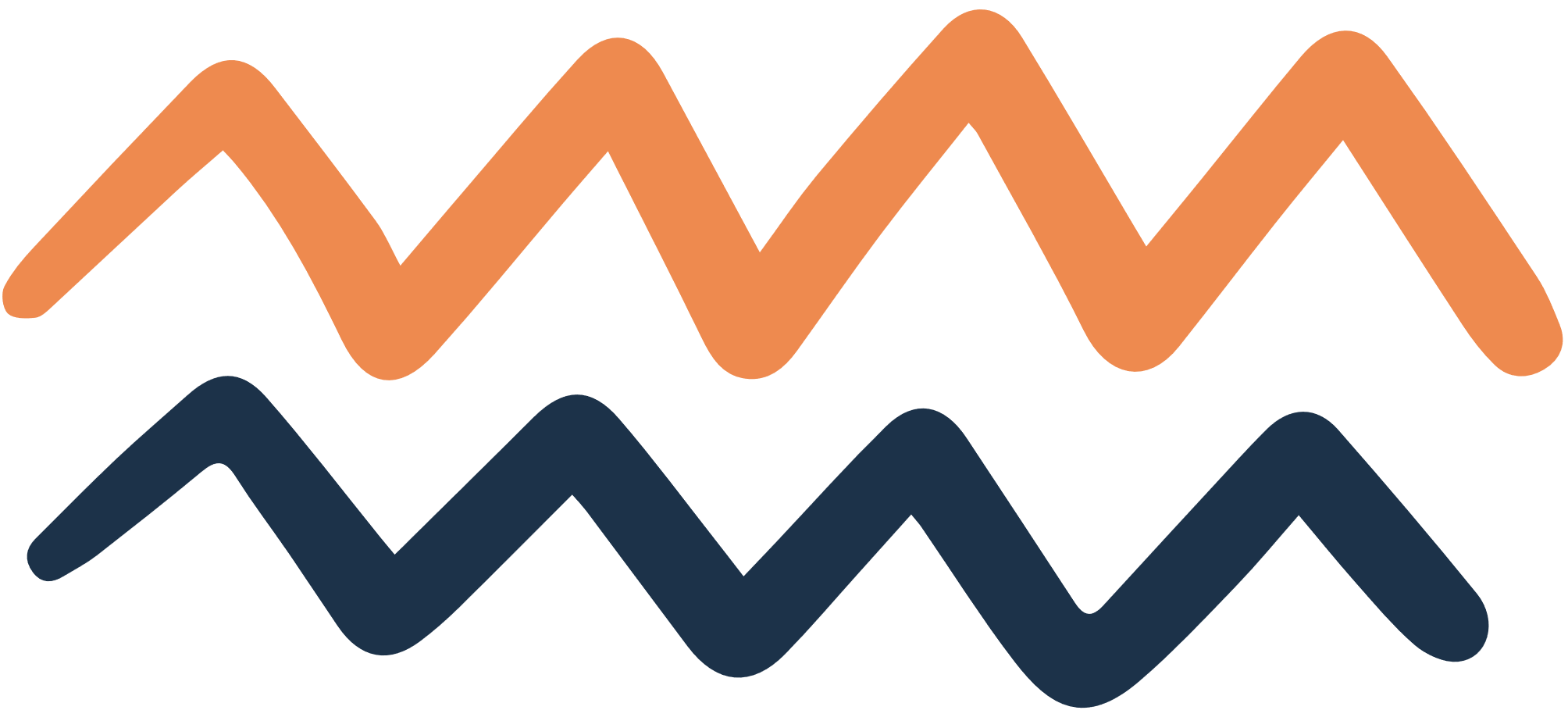 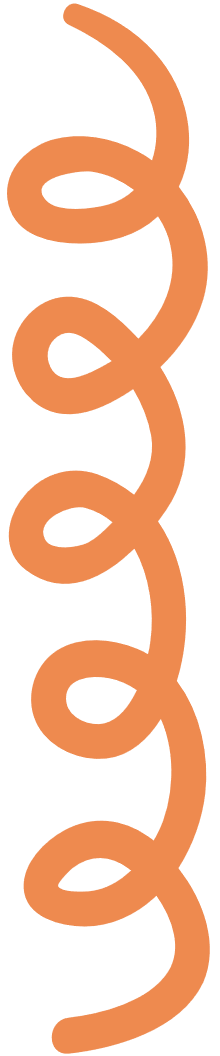 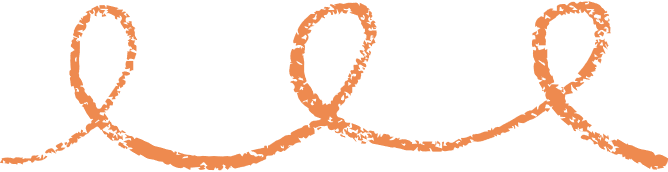 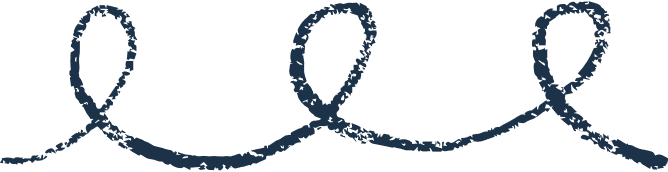 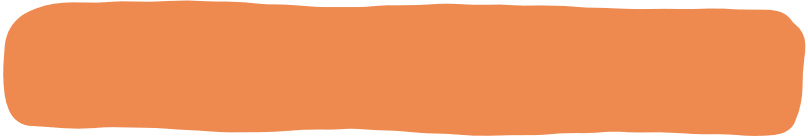 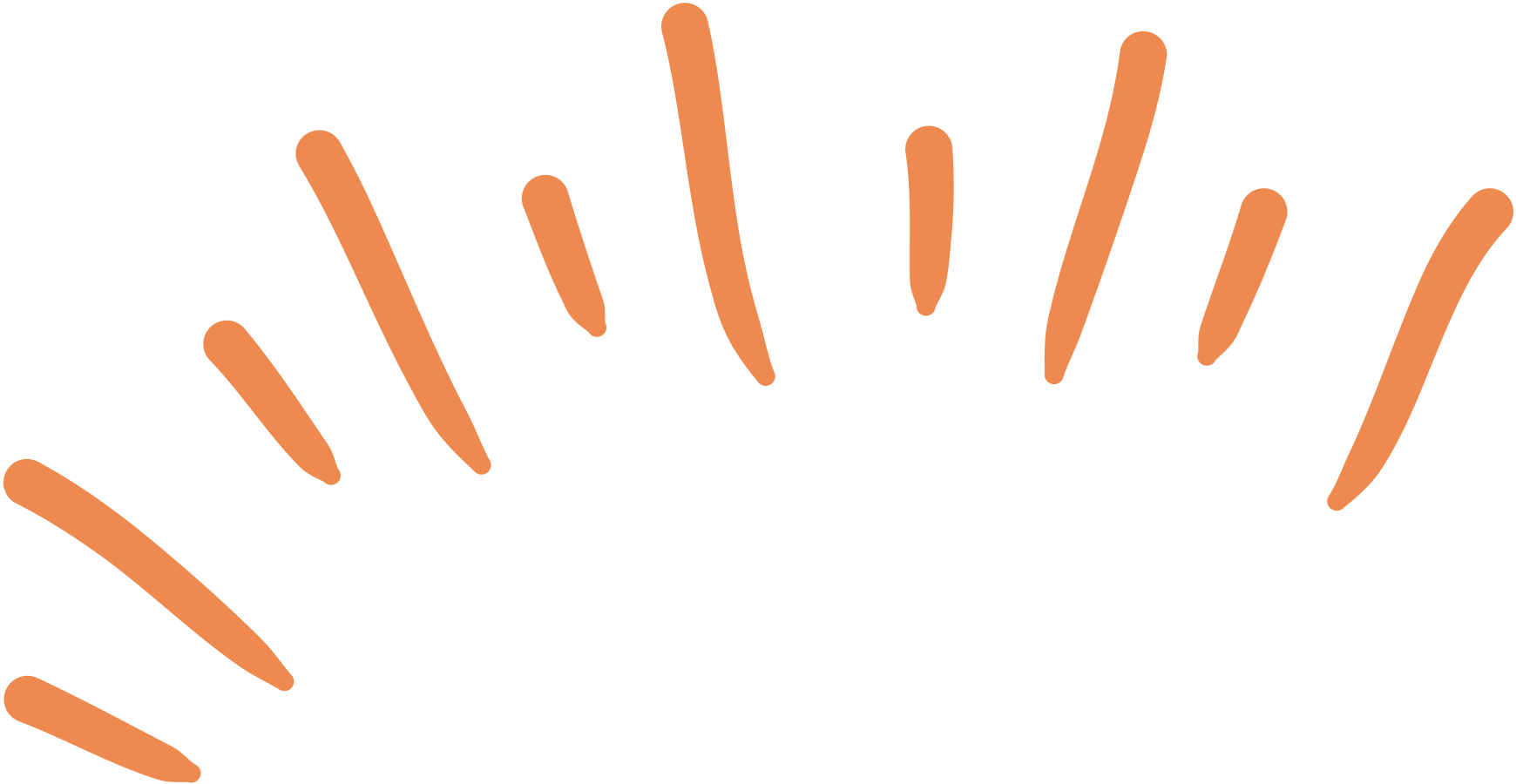 Giải
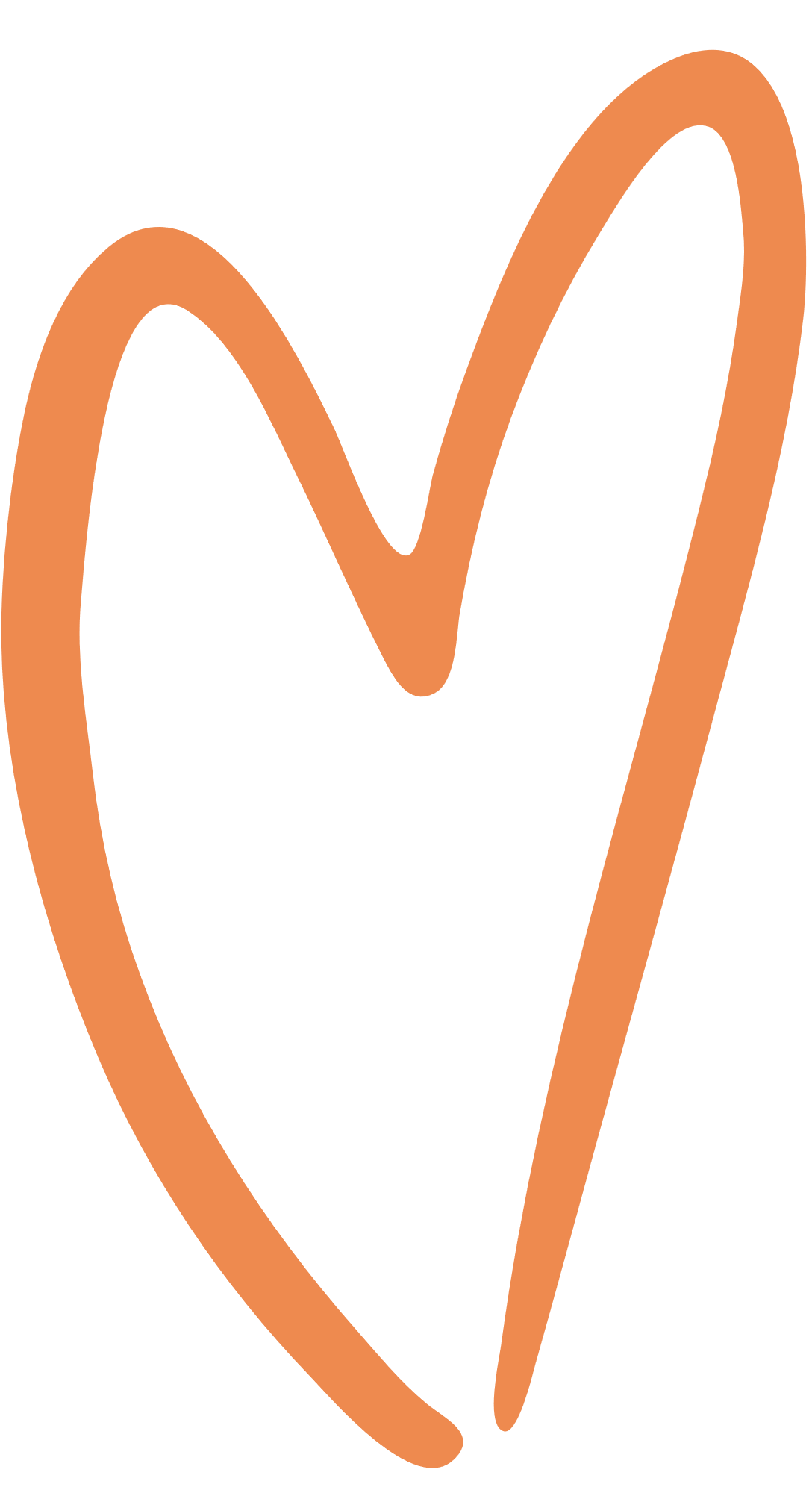 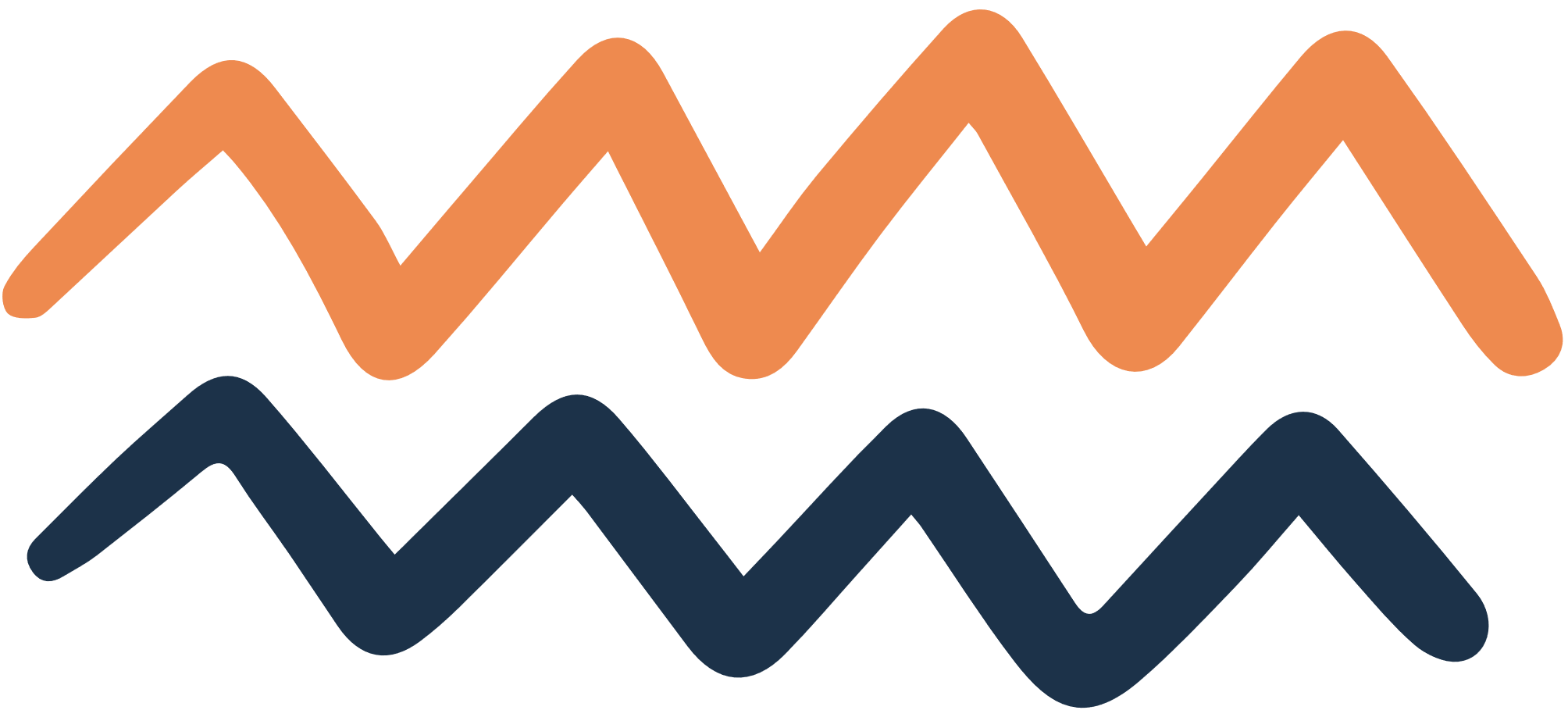 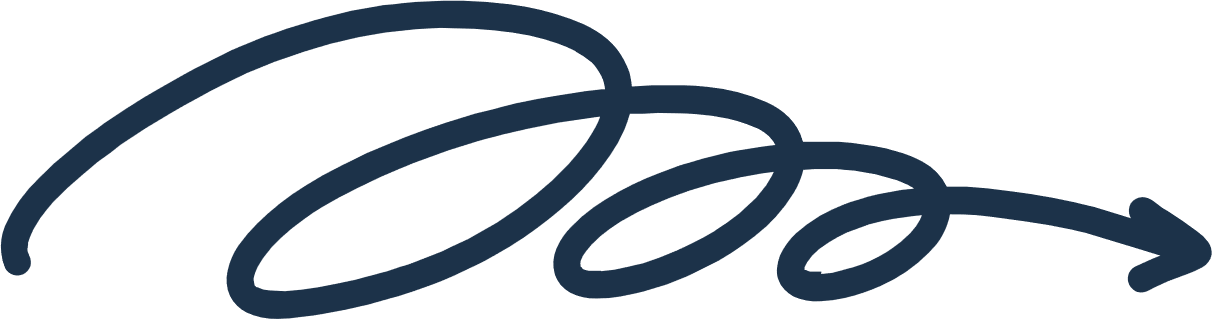 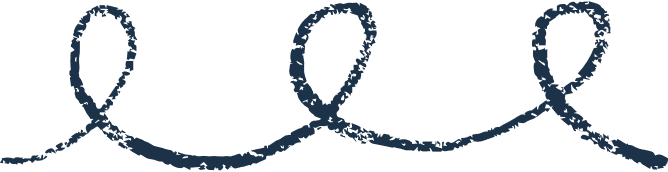 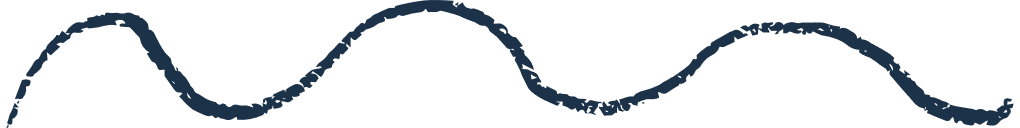 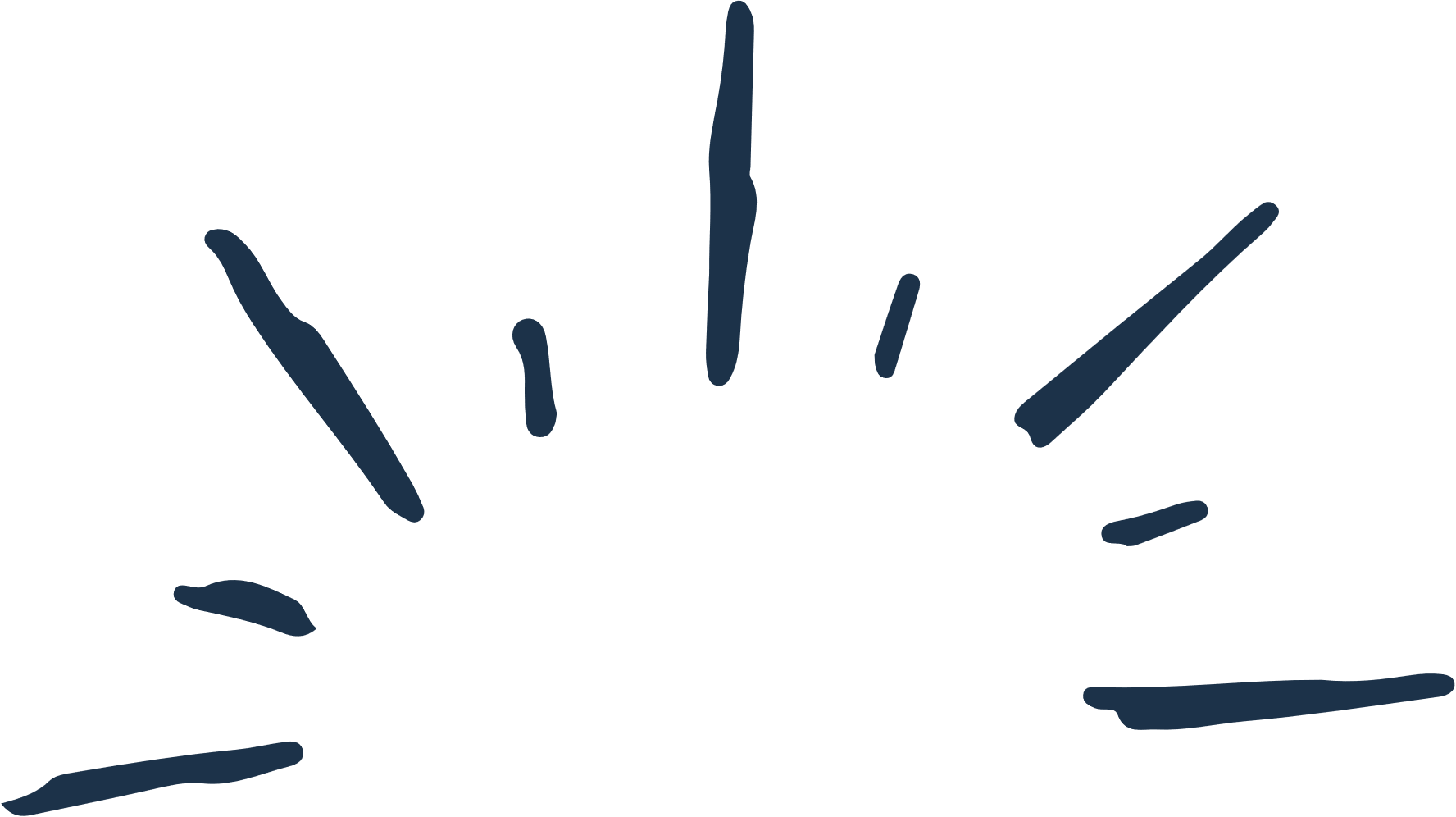 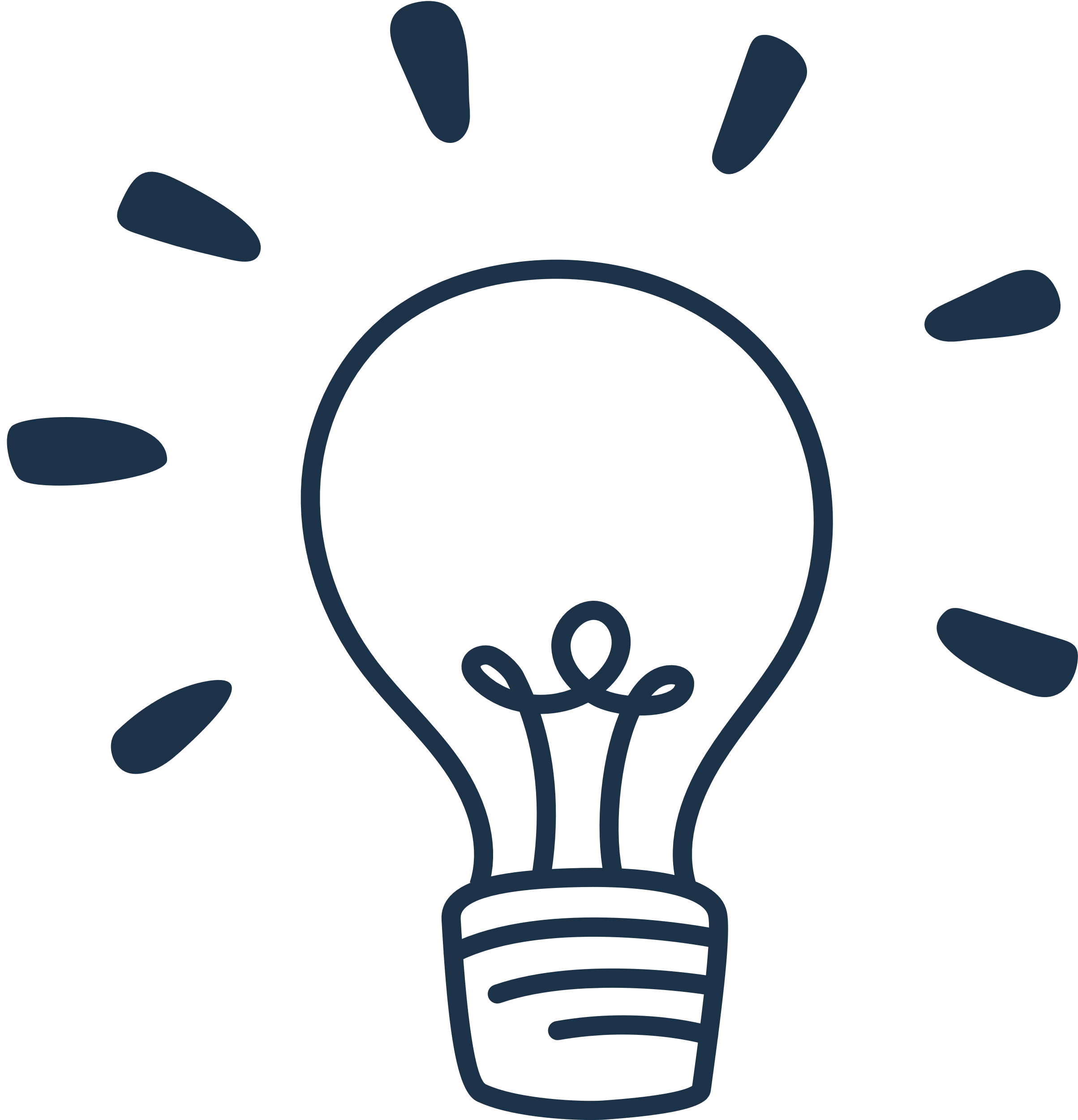 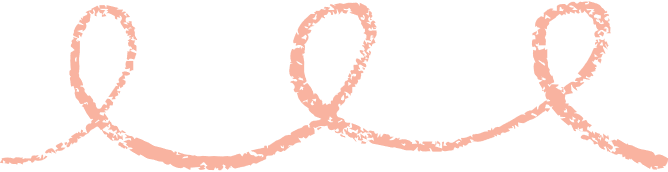 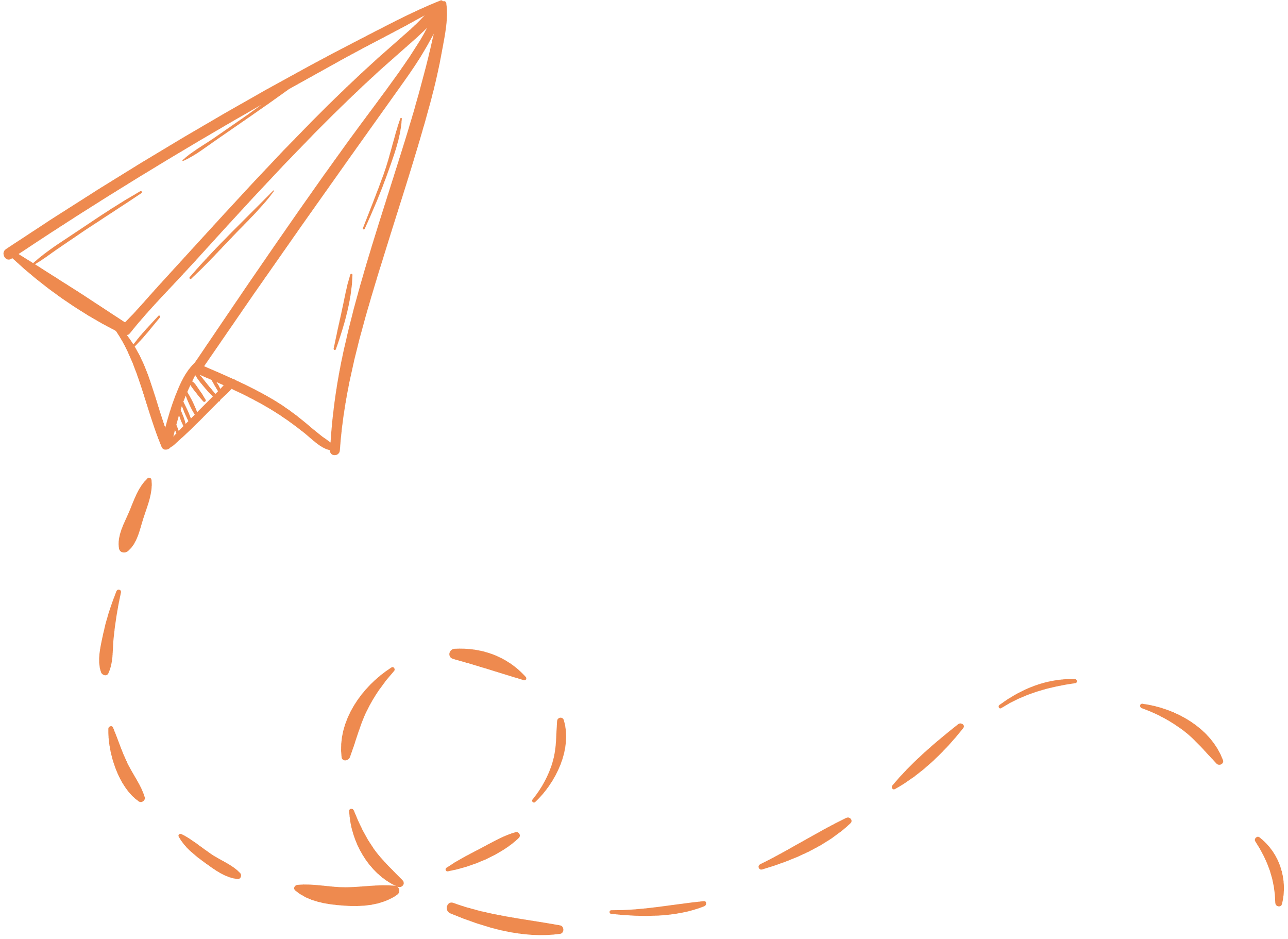 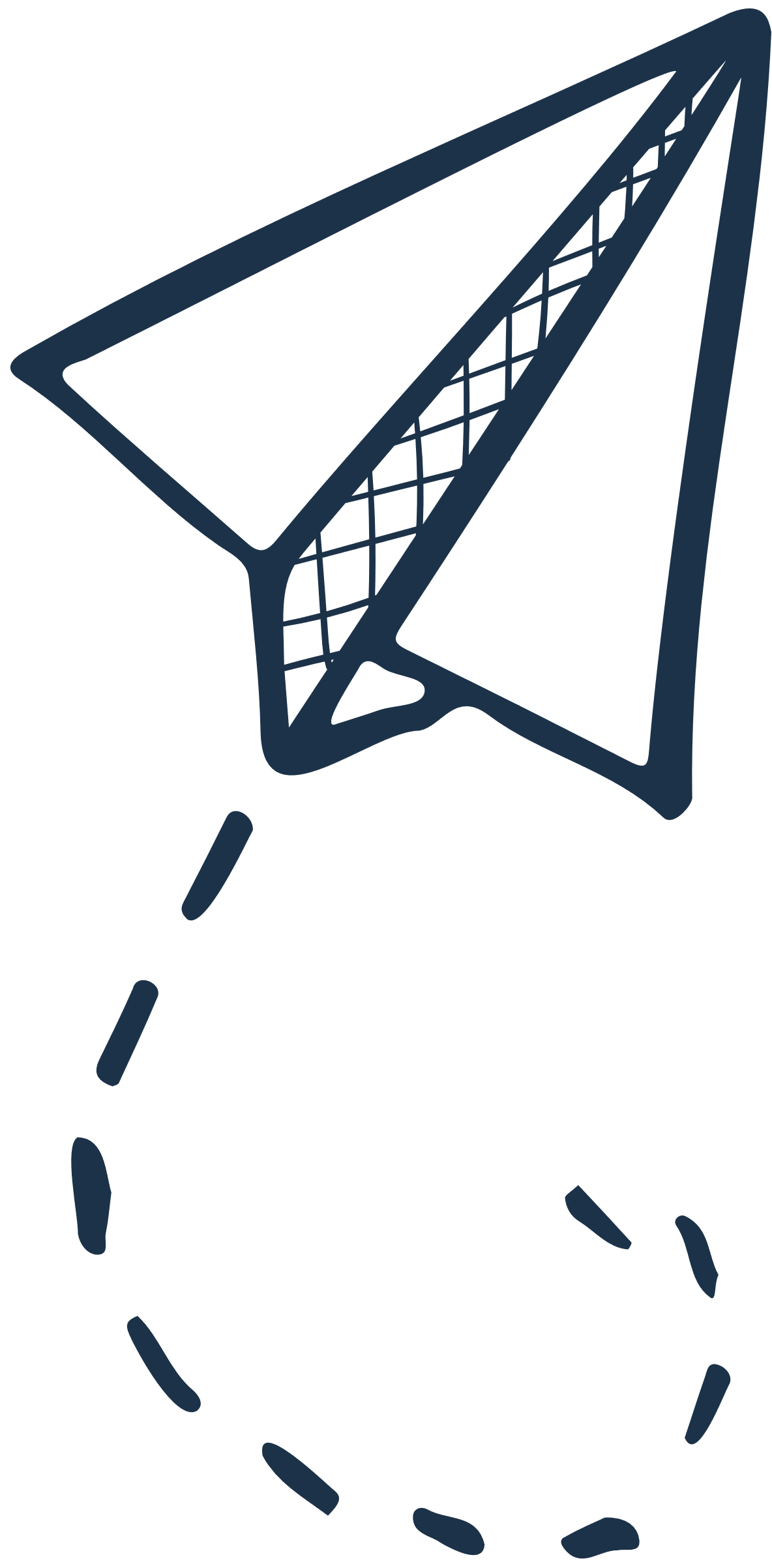 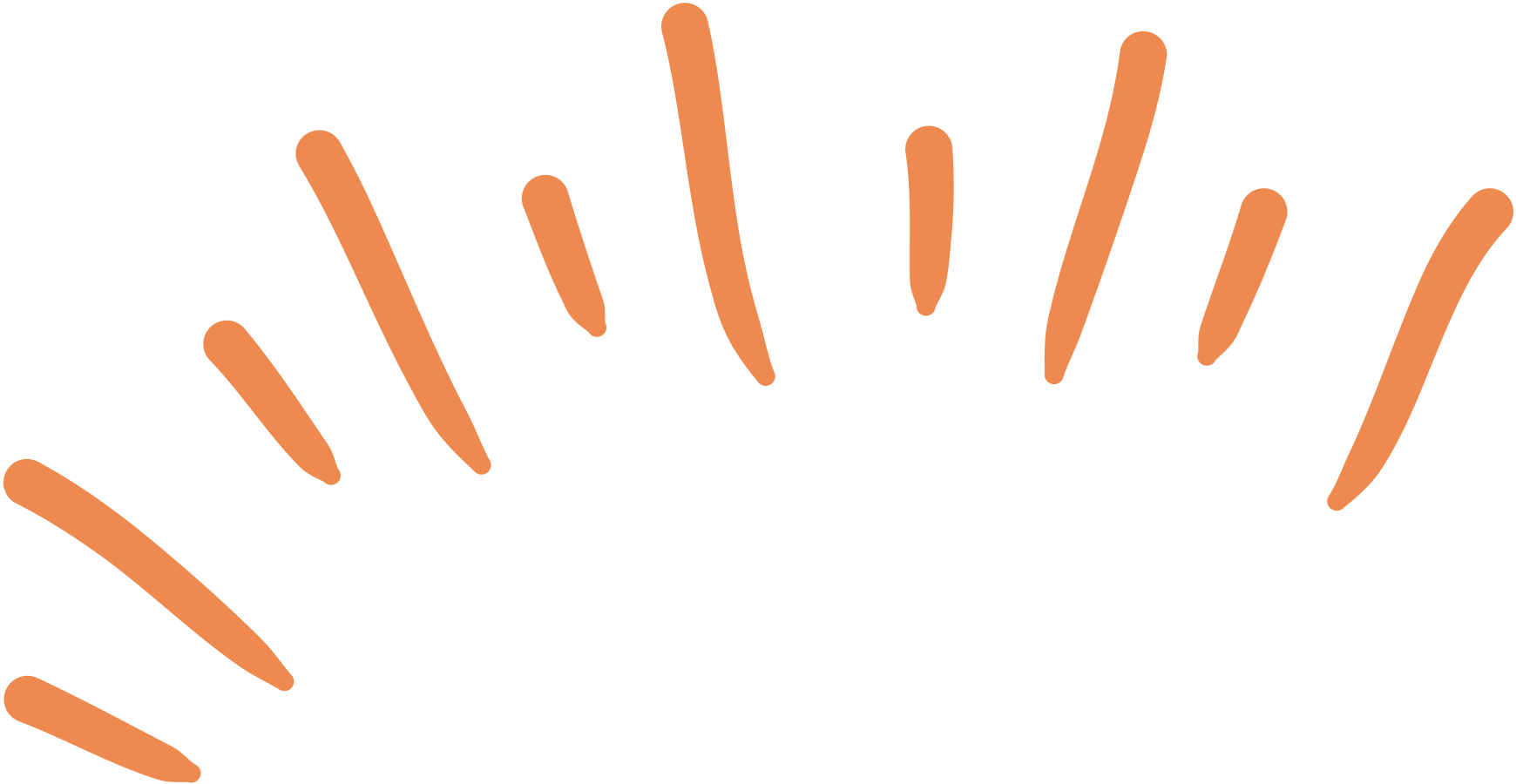 a)
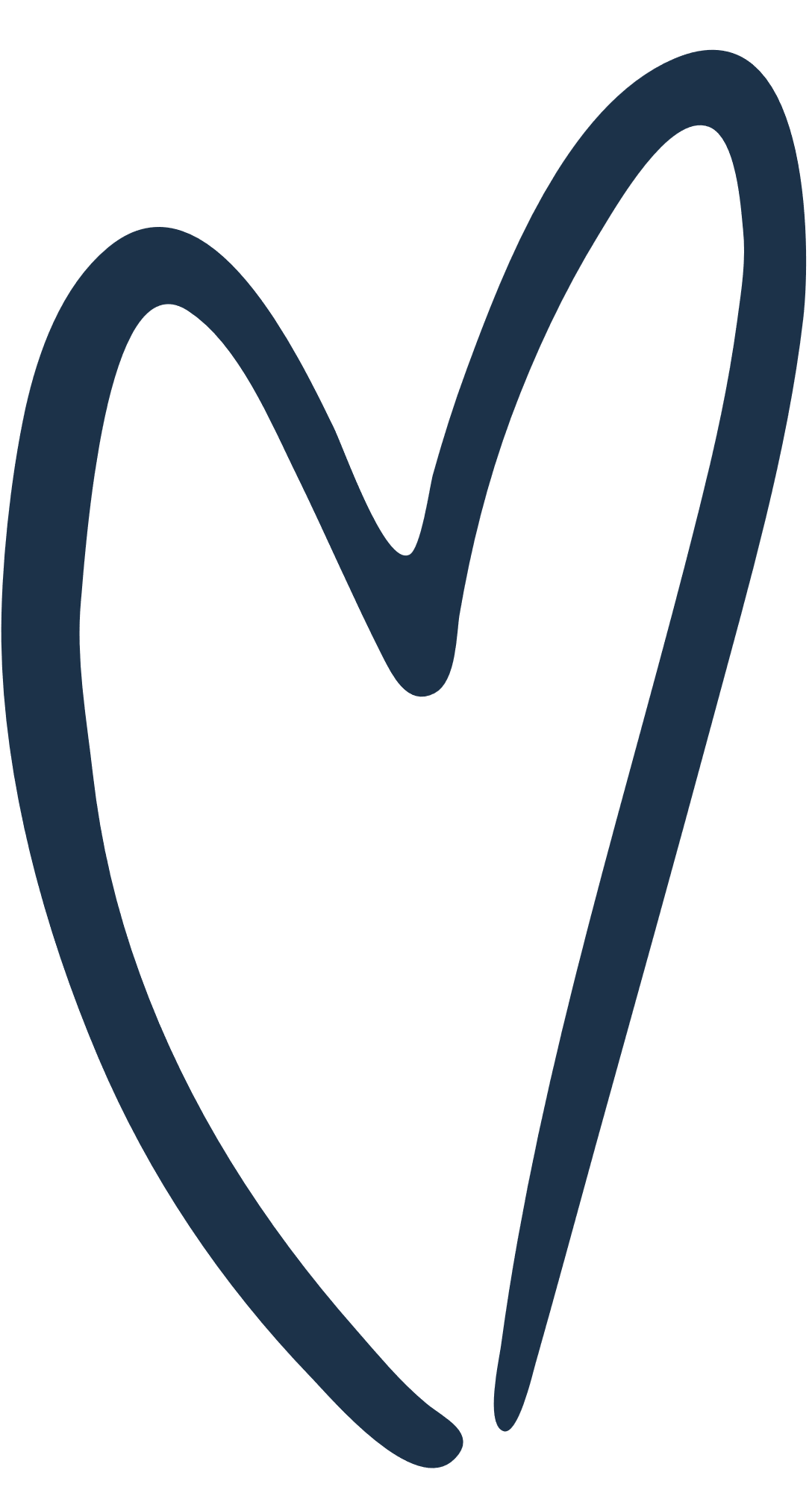 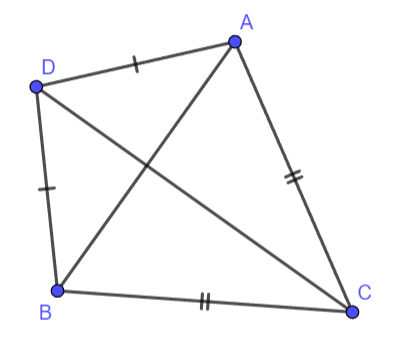 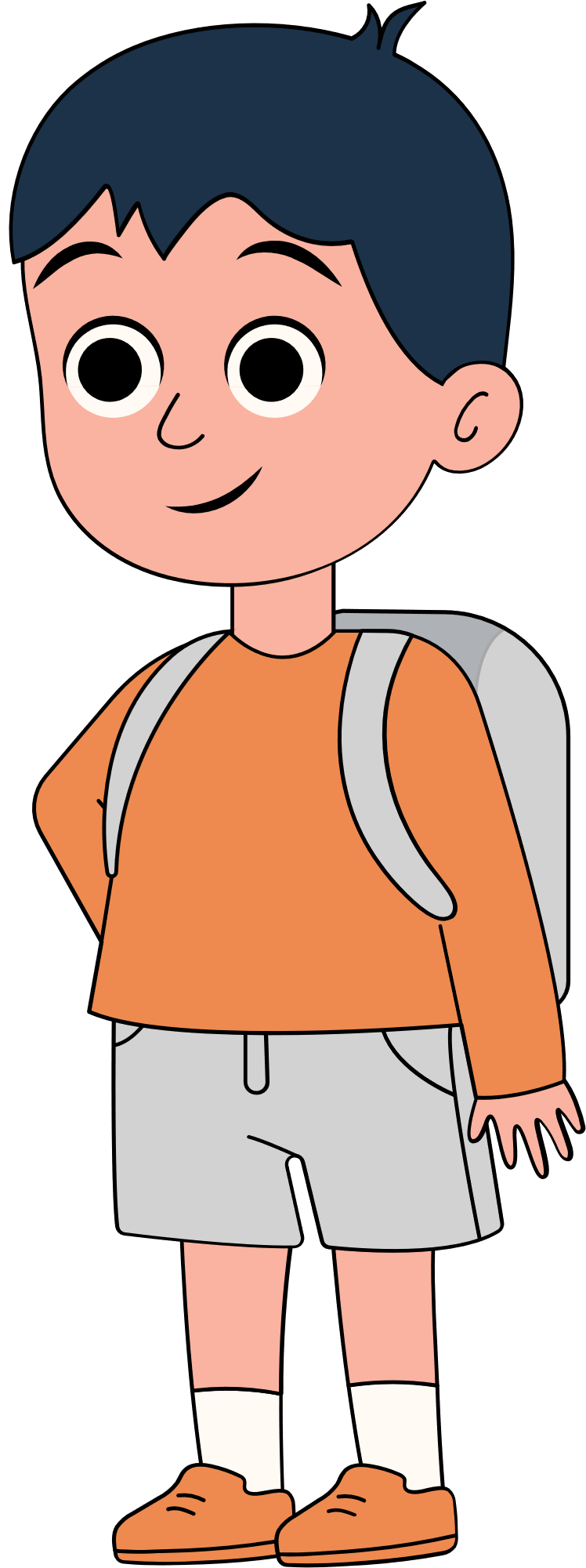 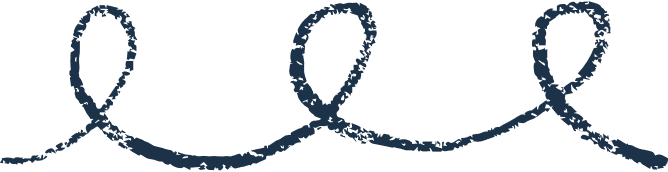 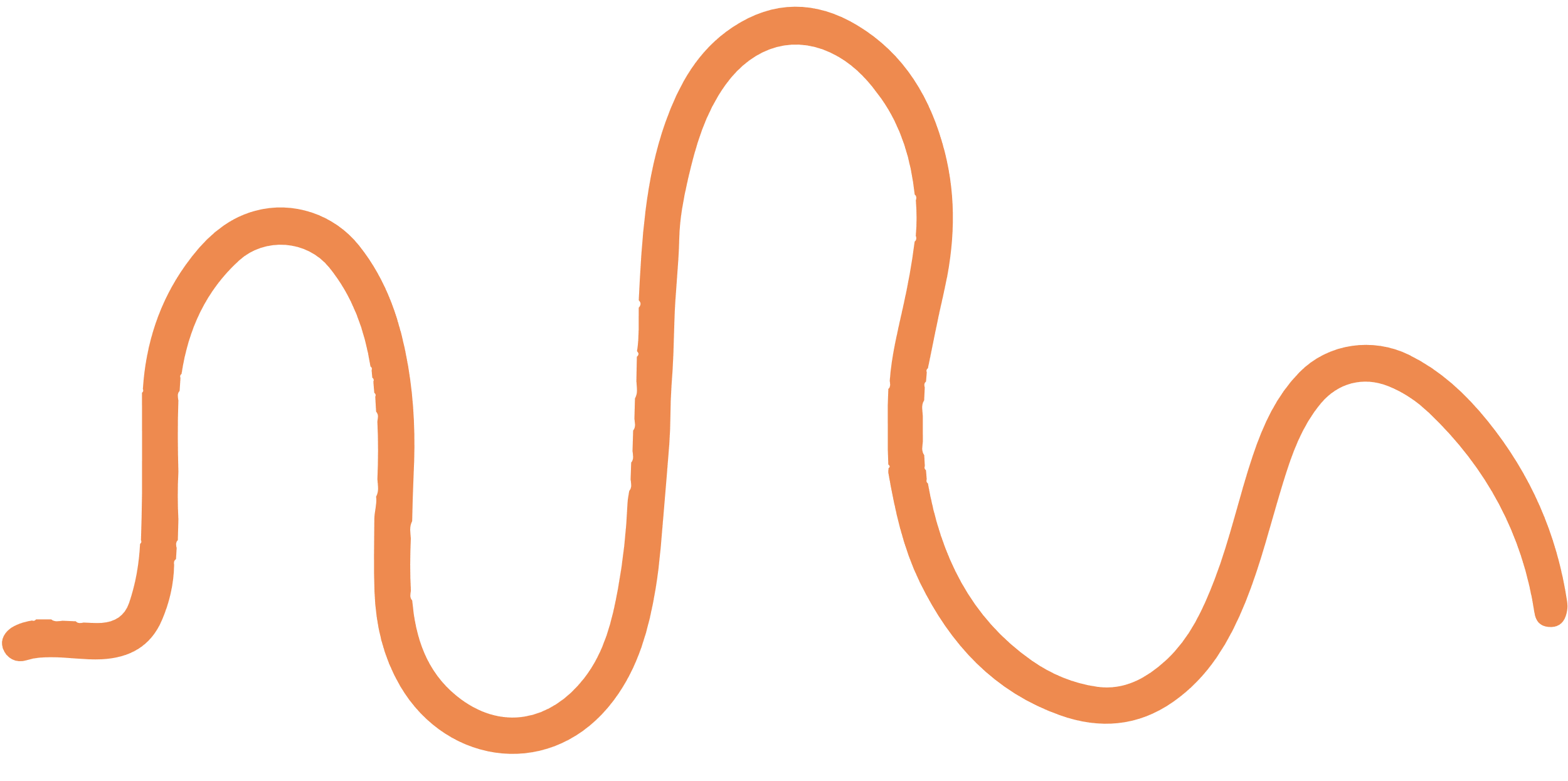 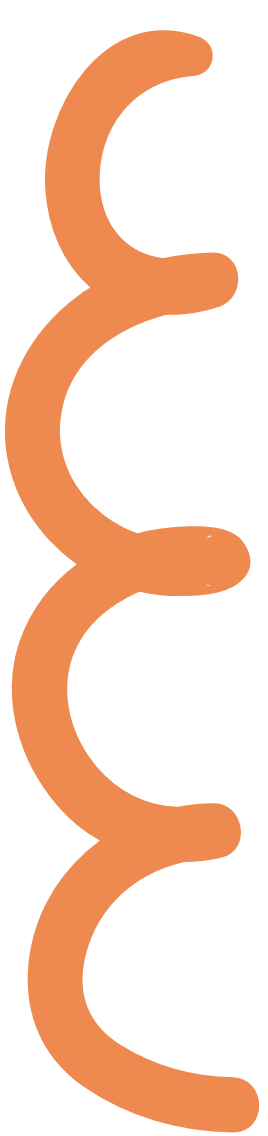 VẬN DỤNG
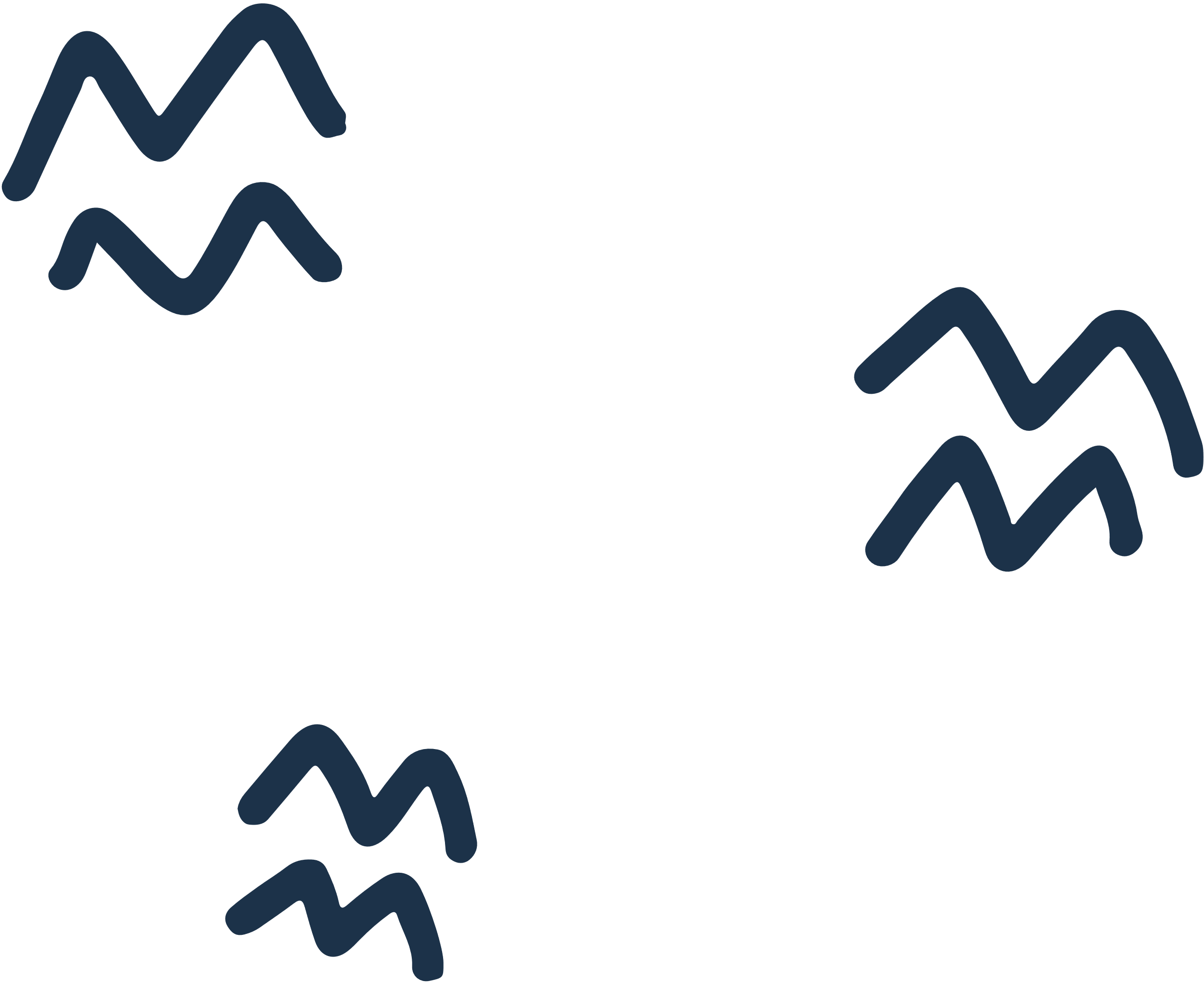 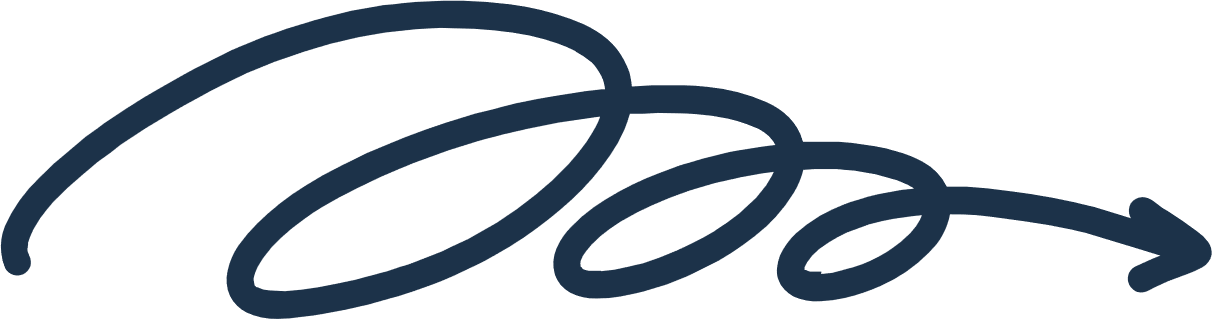 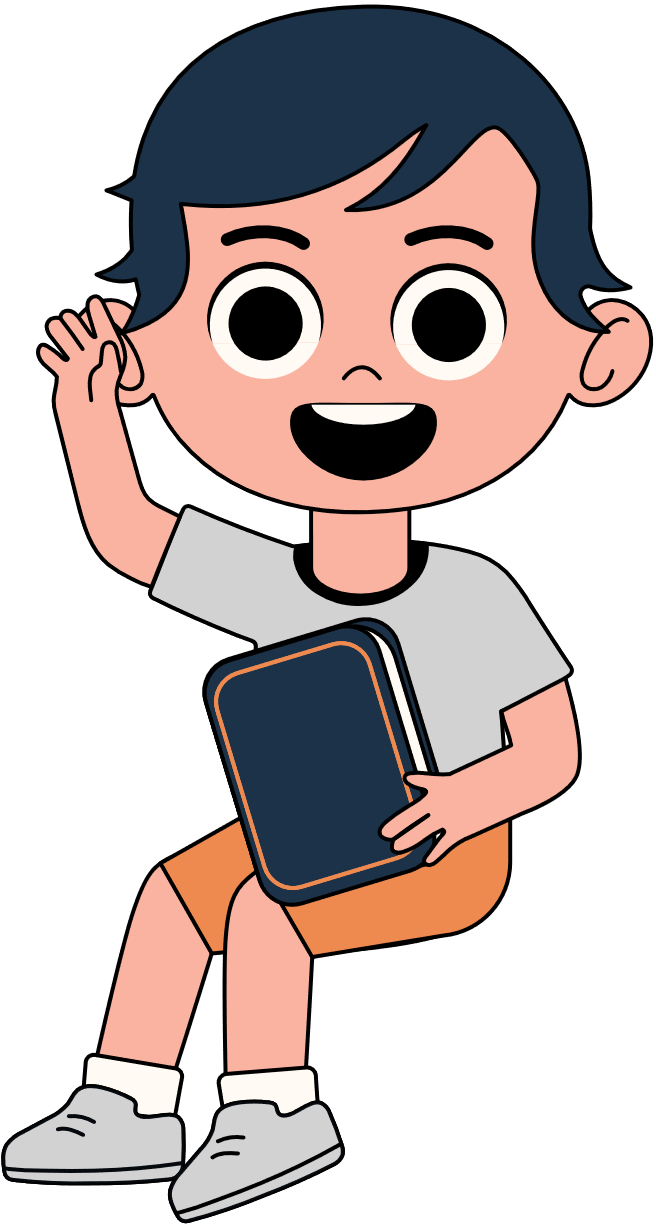 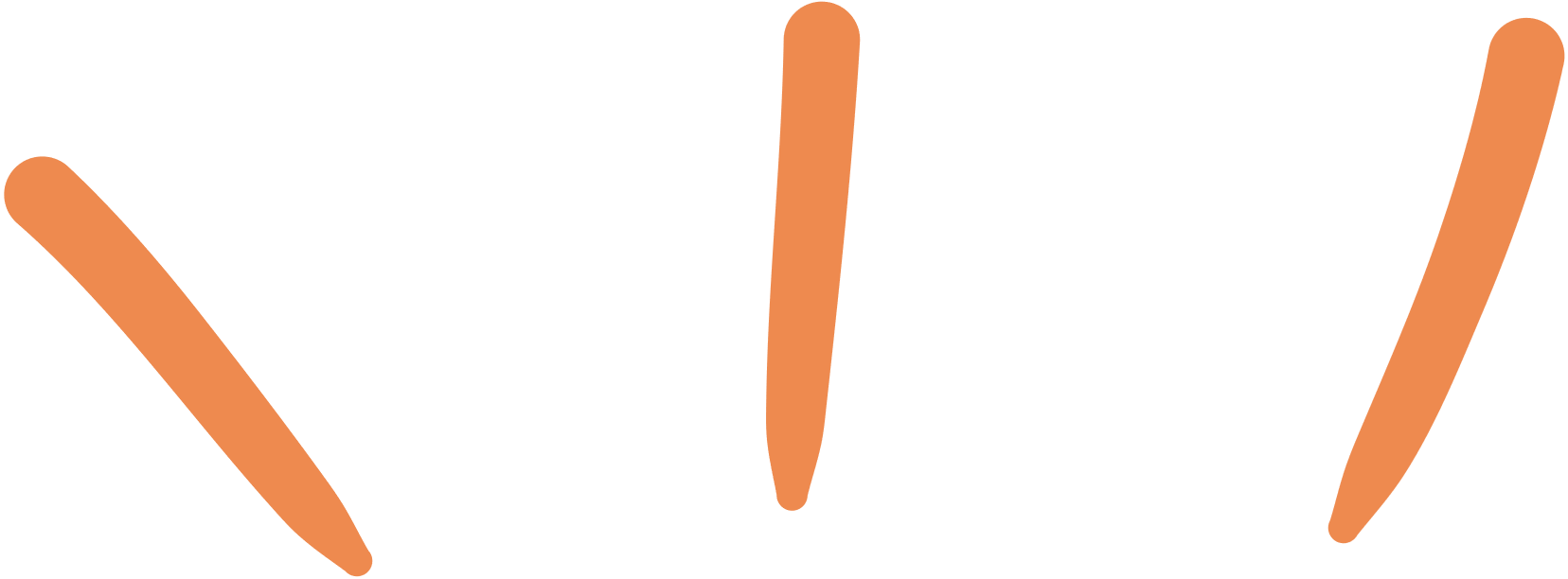 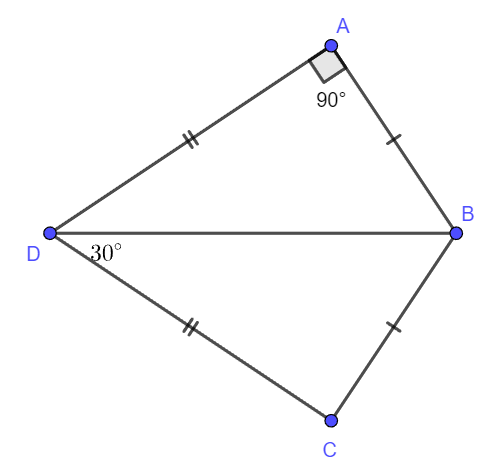 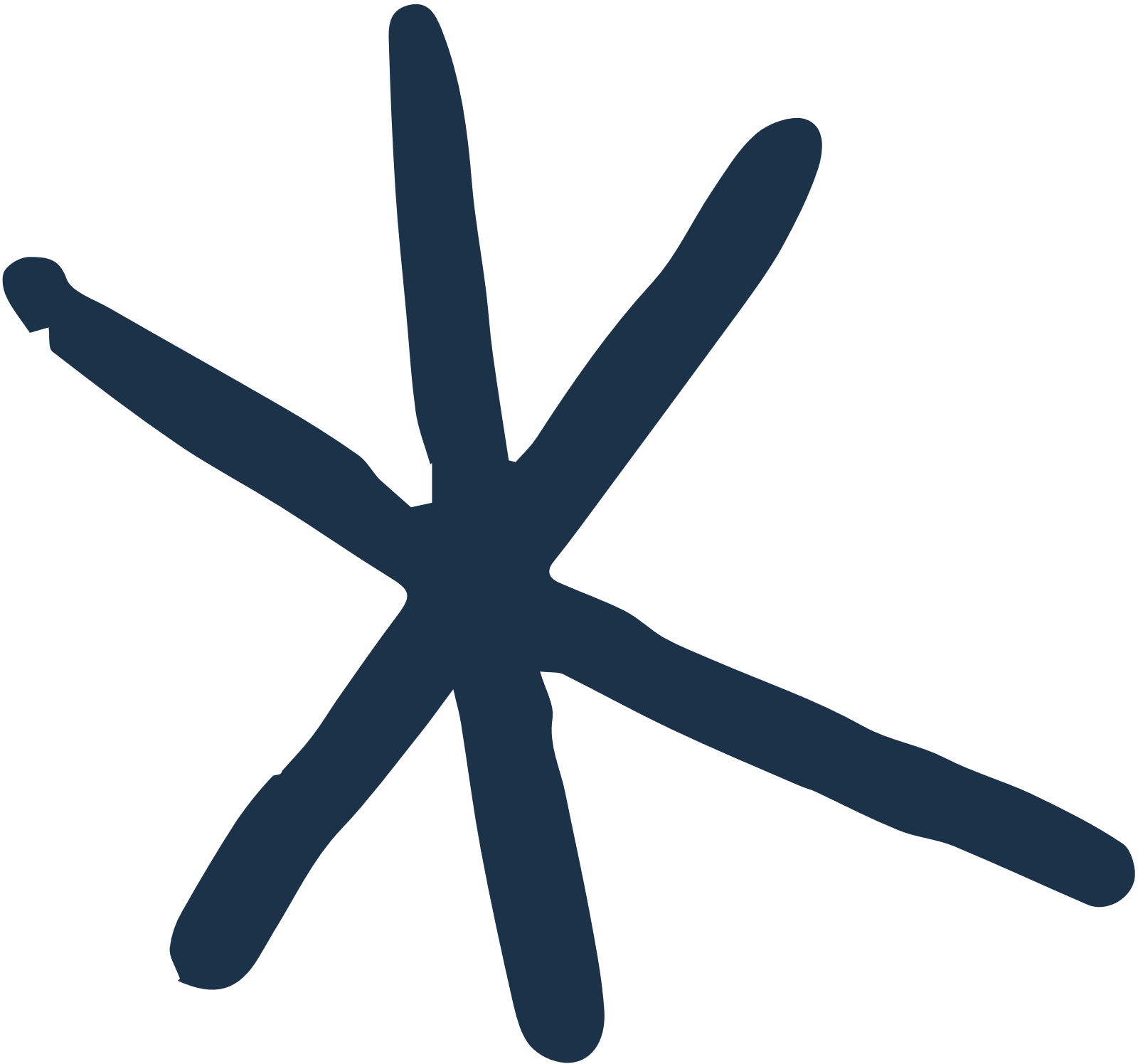 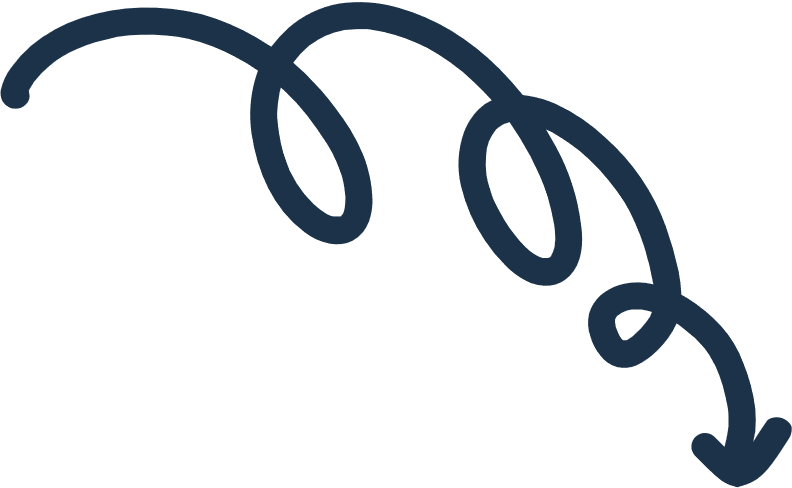 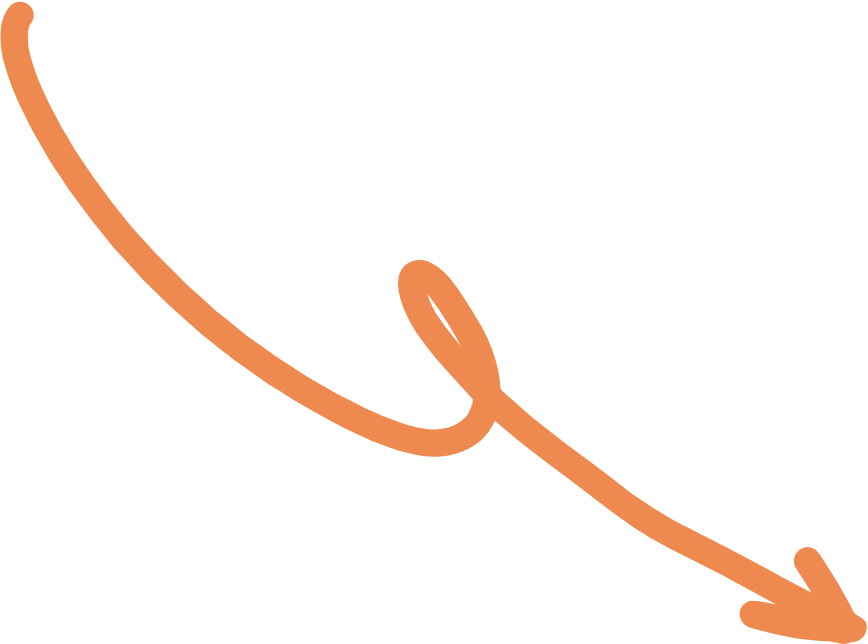 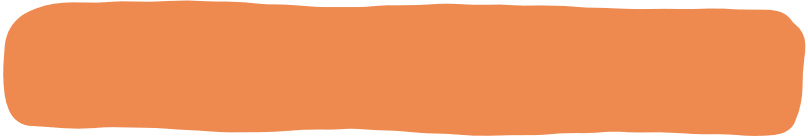 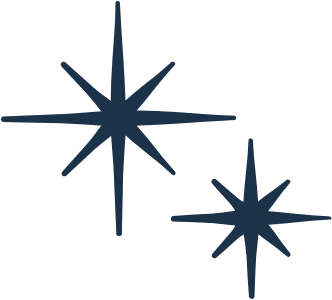 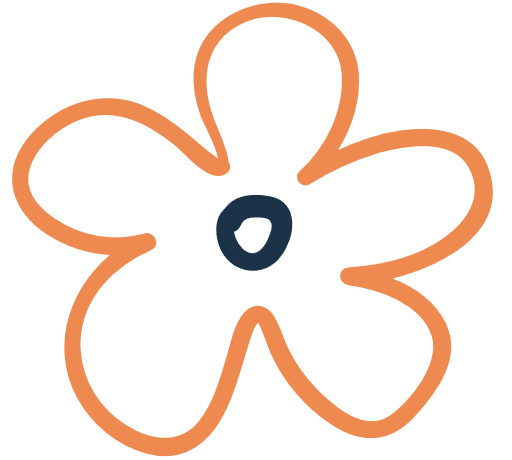 Giải
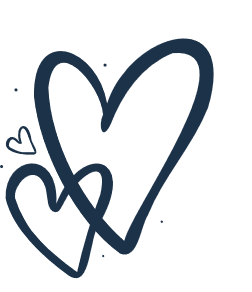 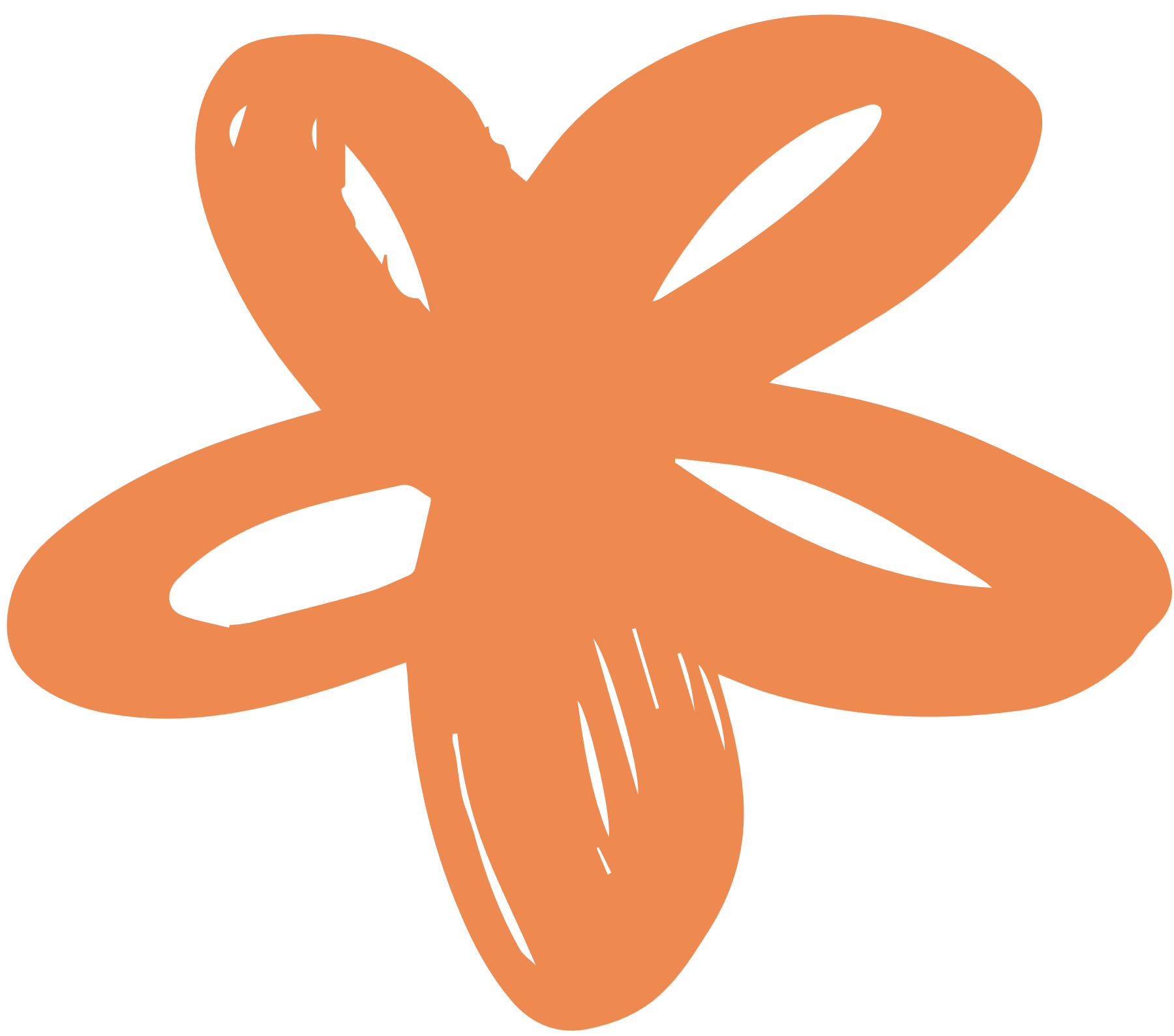 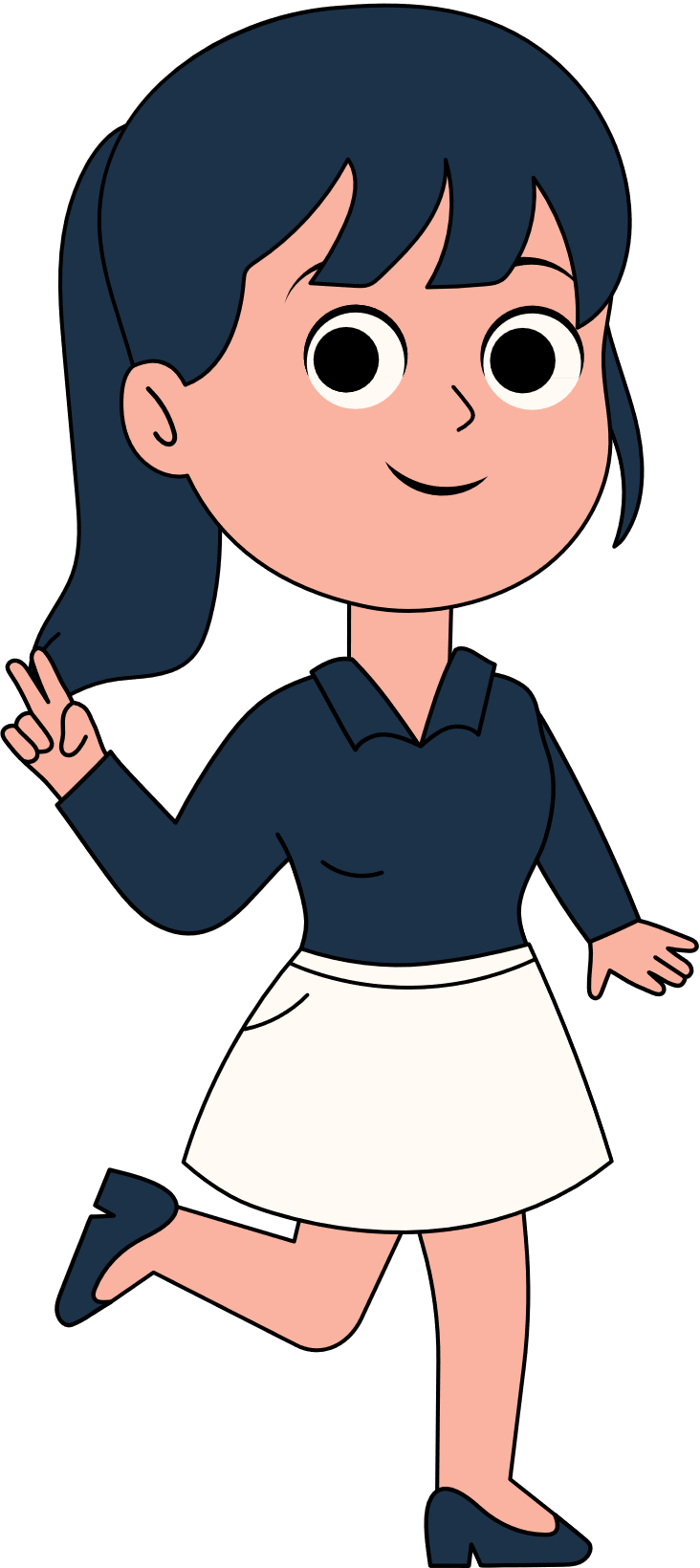 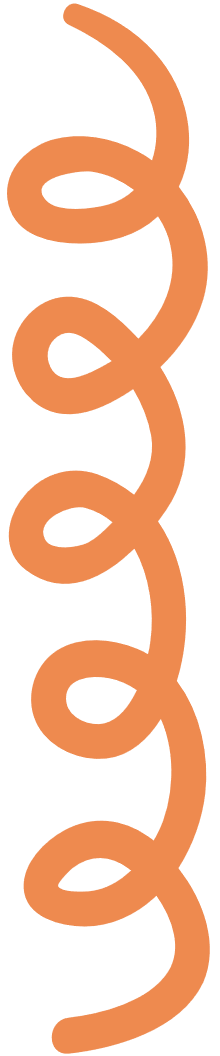 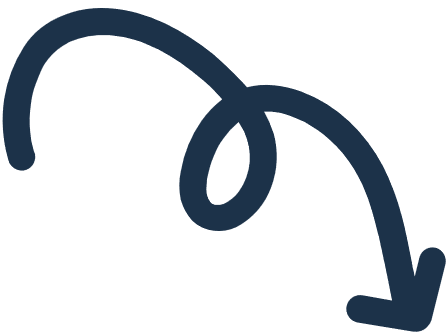 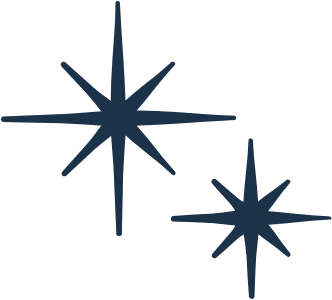 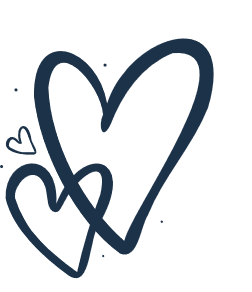 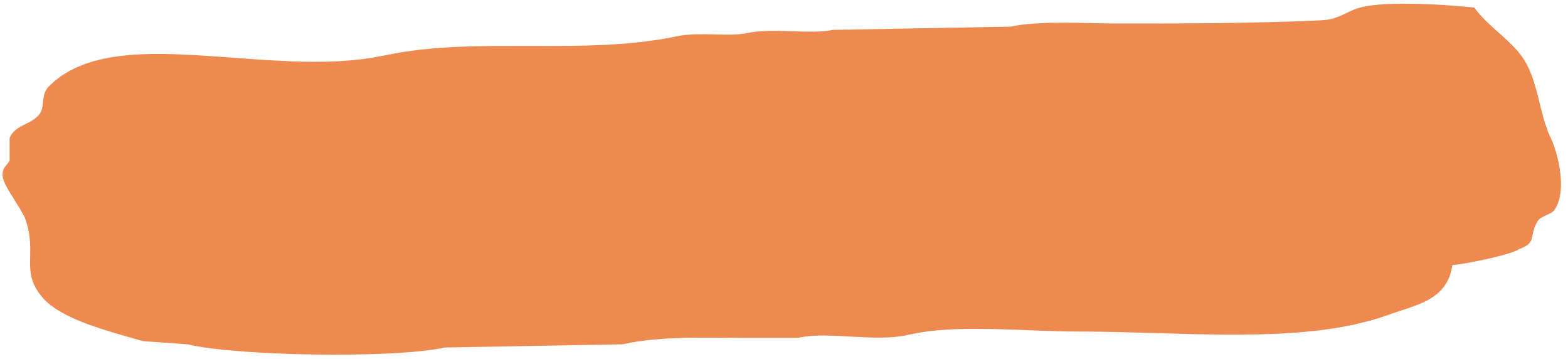 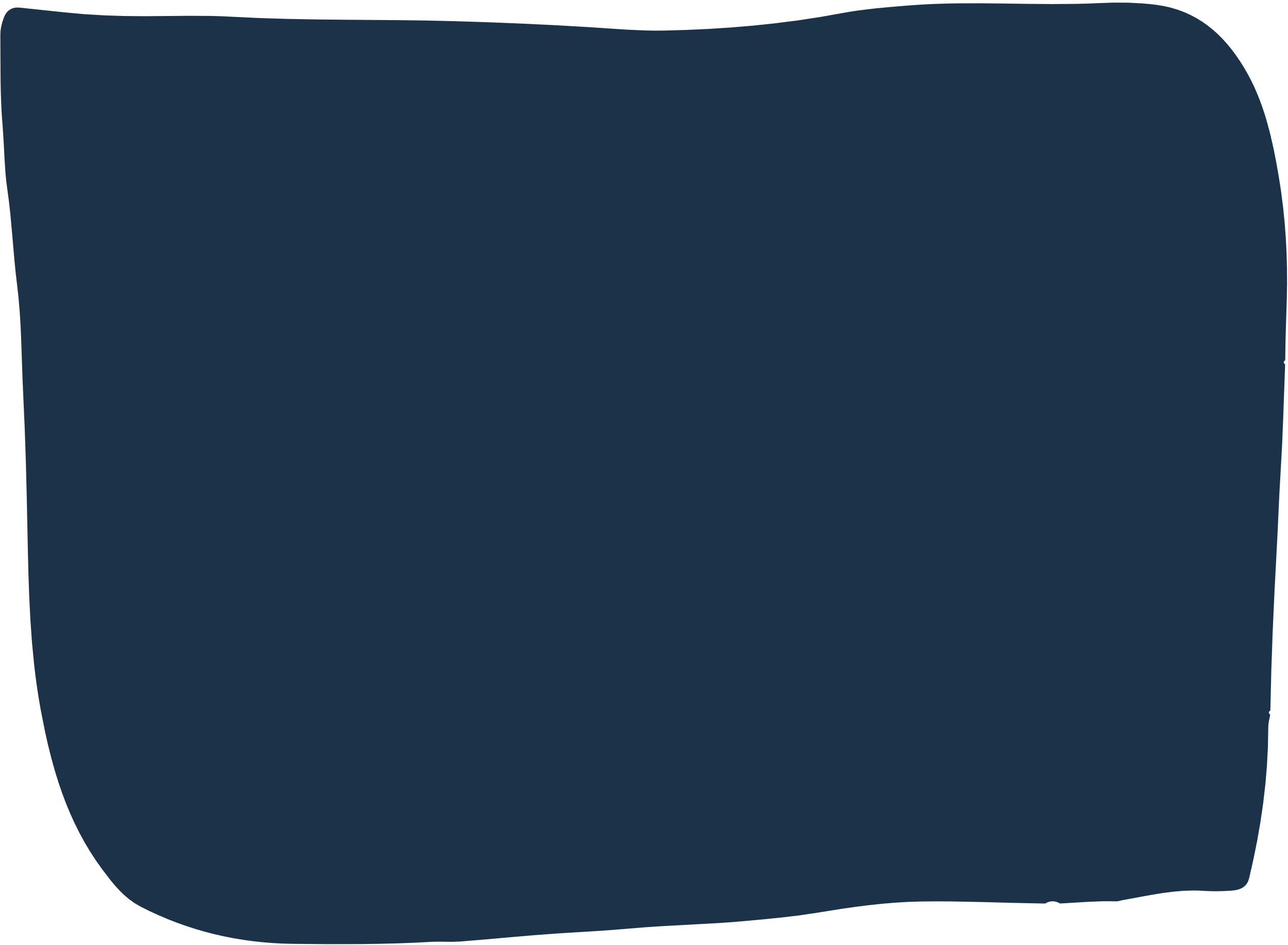 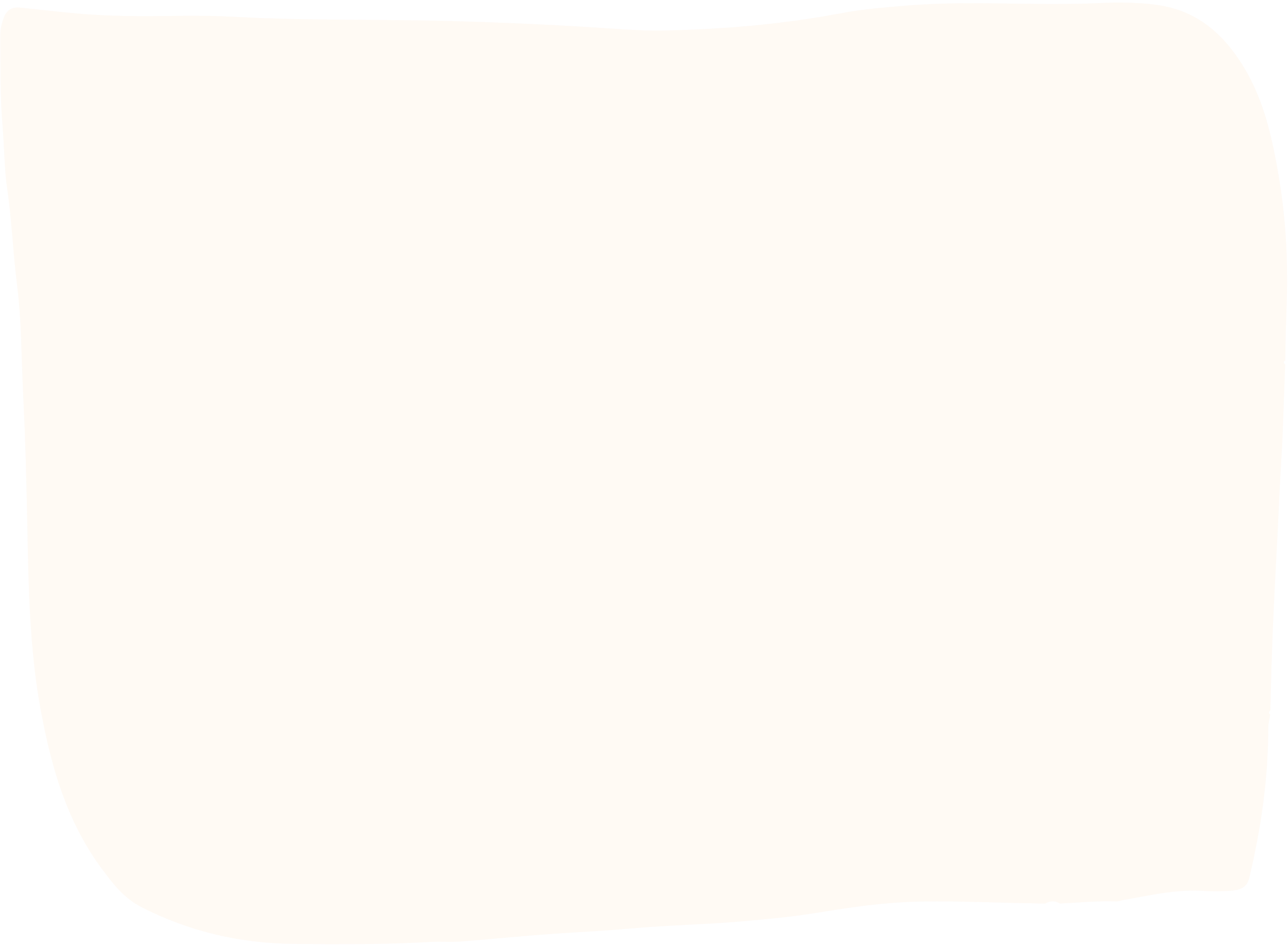 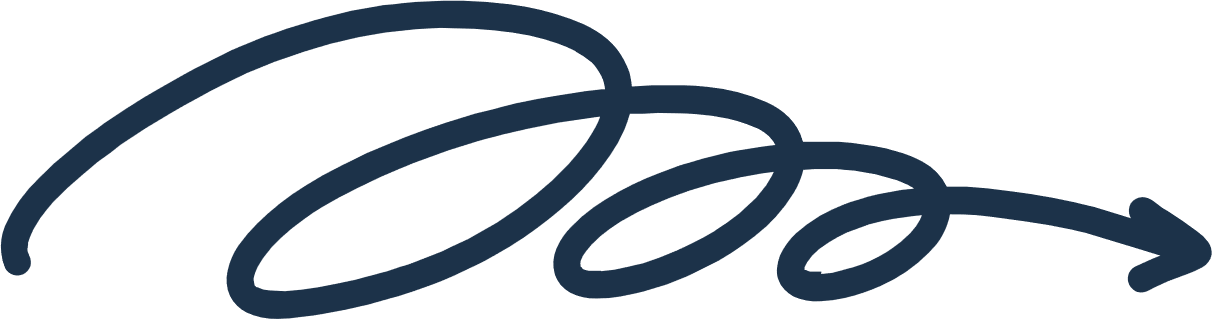 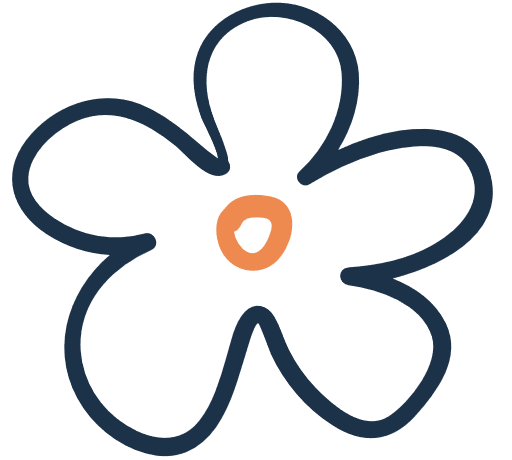 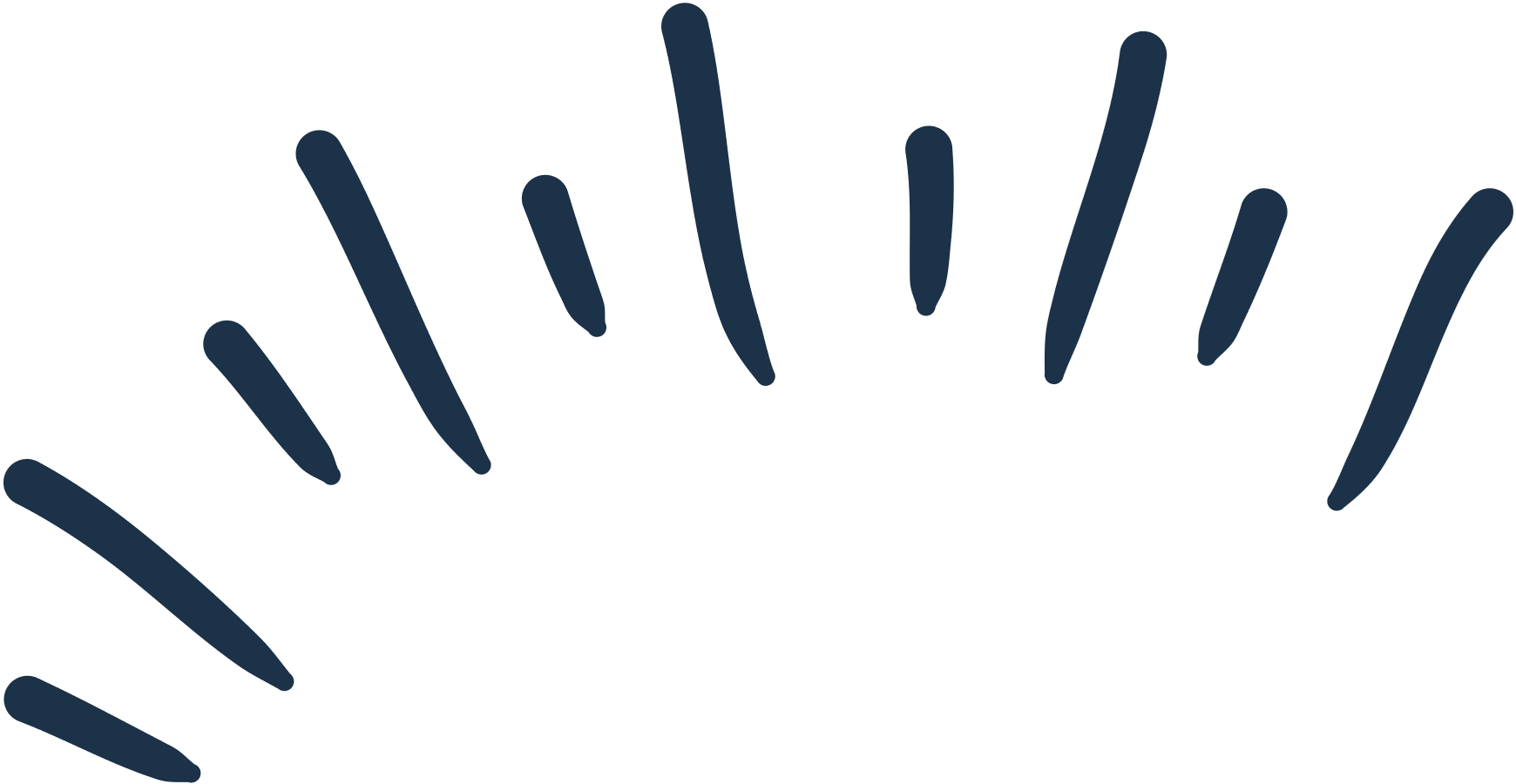 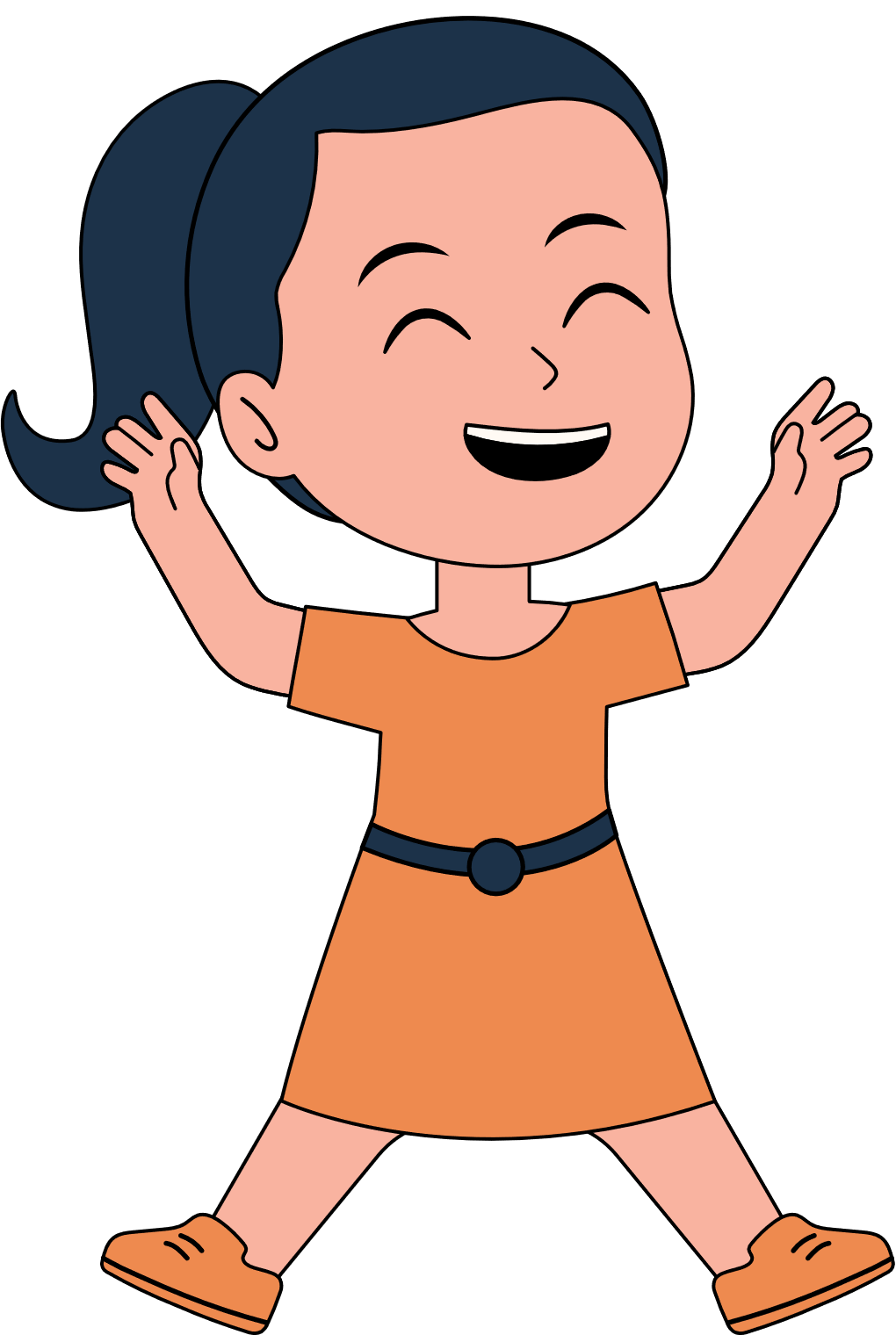 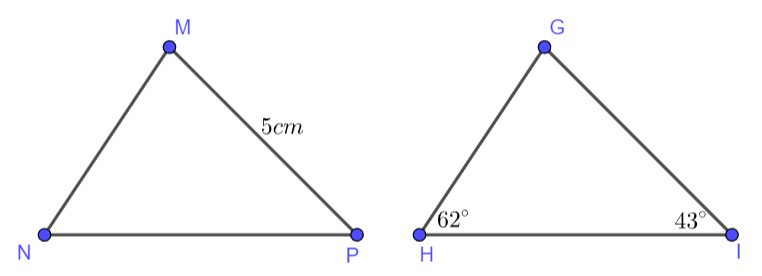 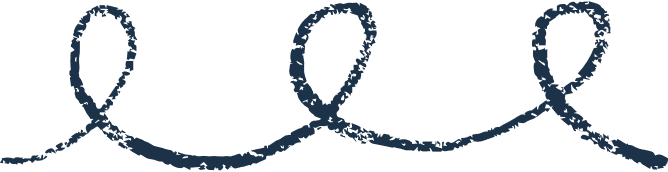 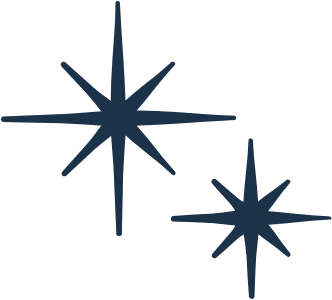 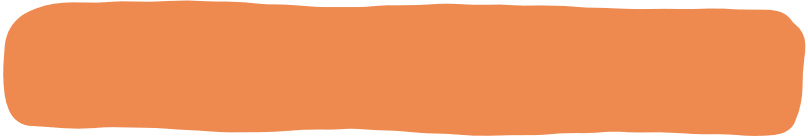 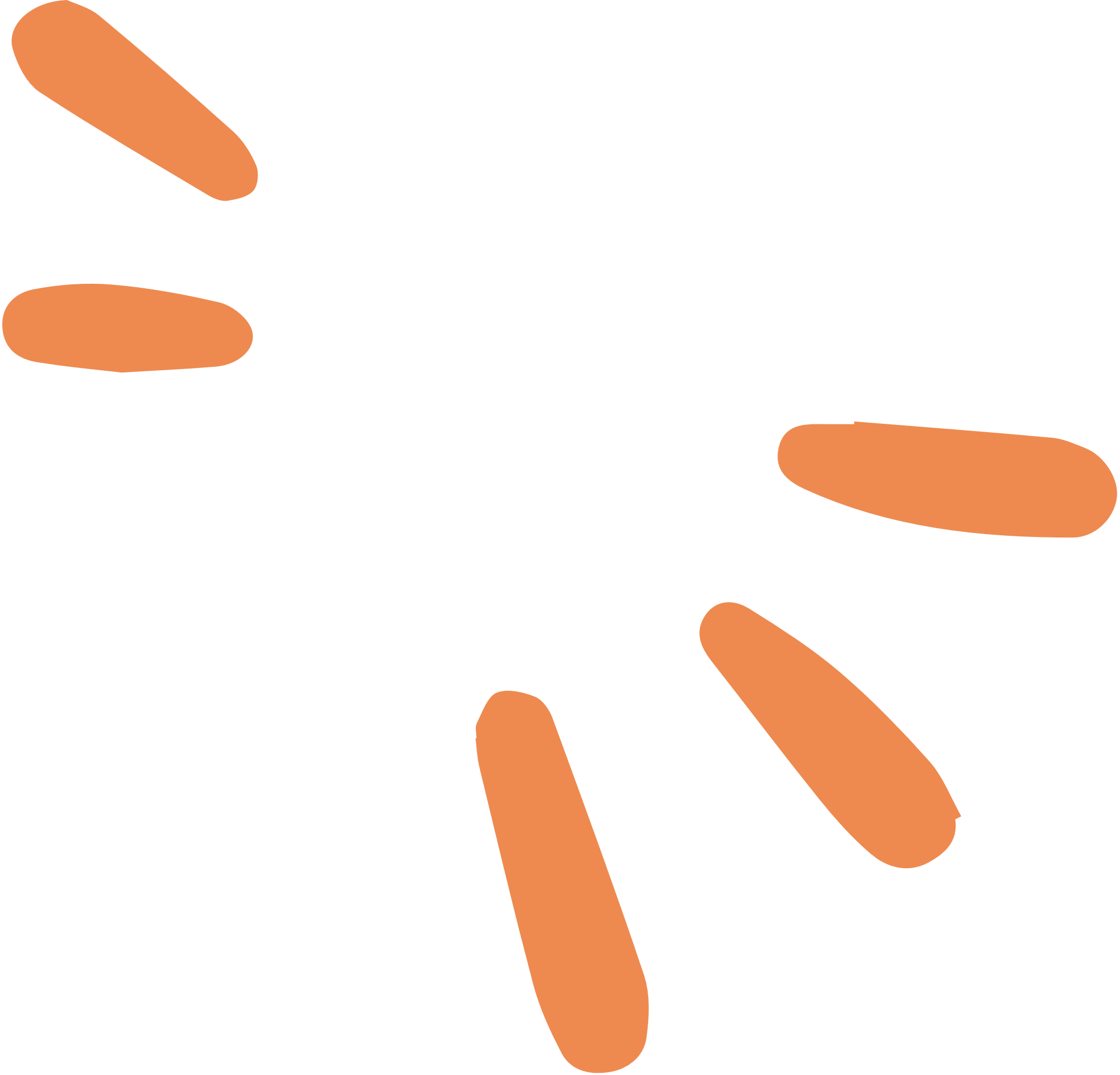 Giải
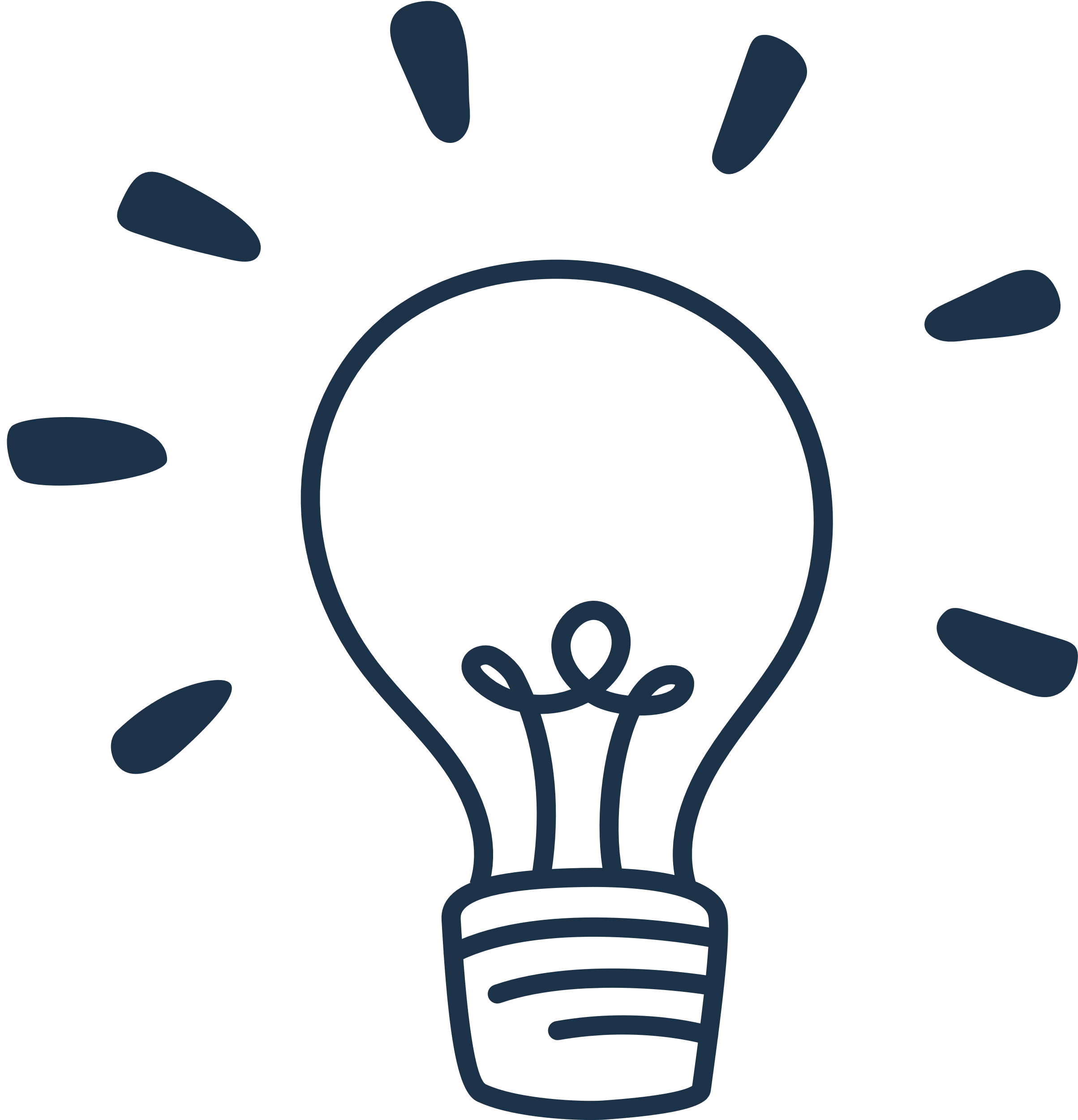 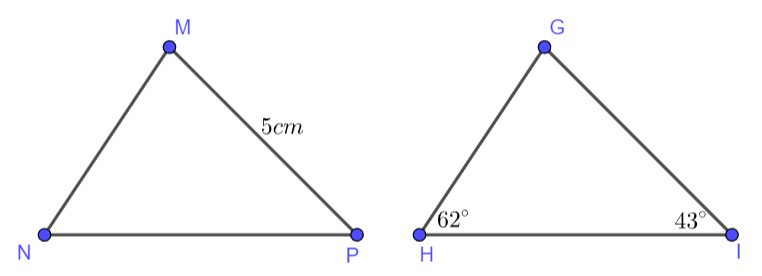 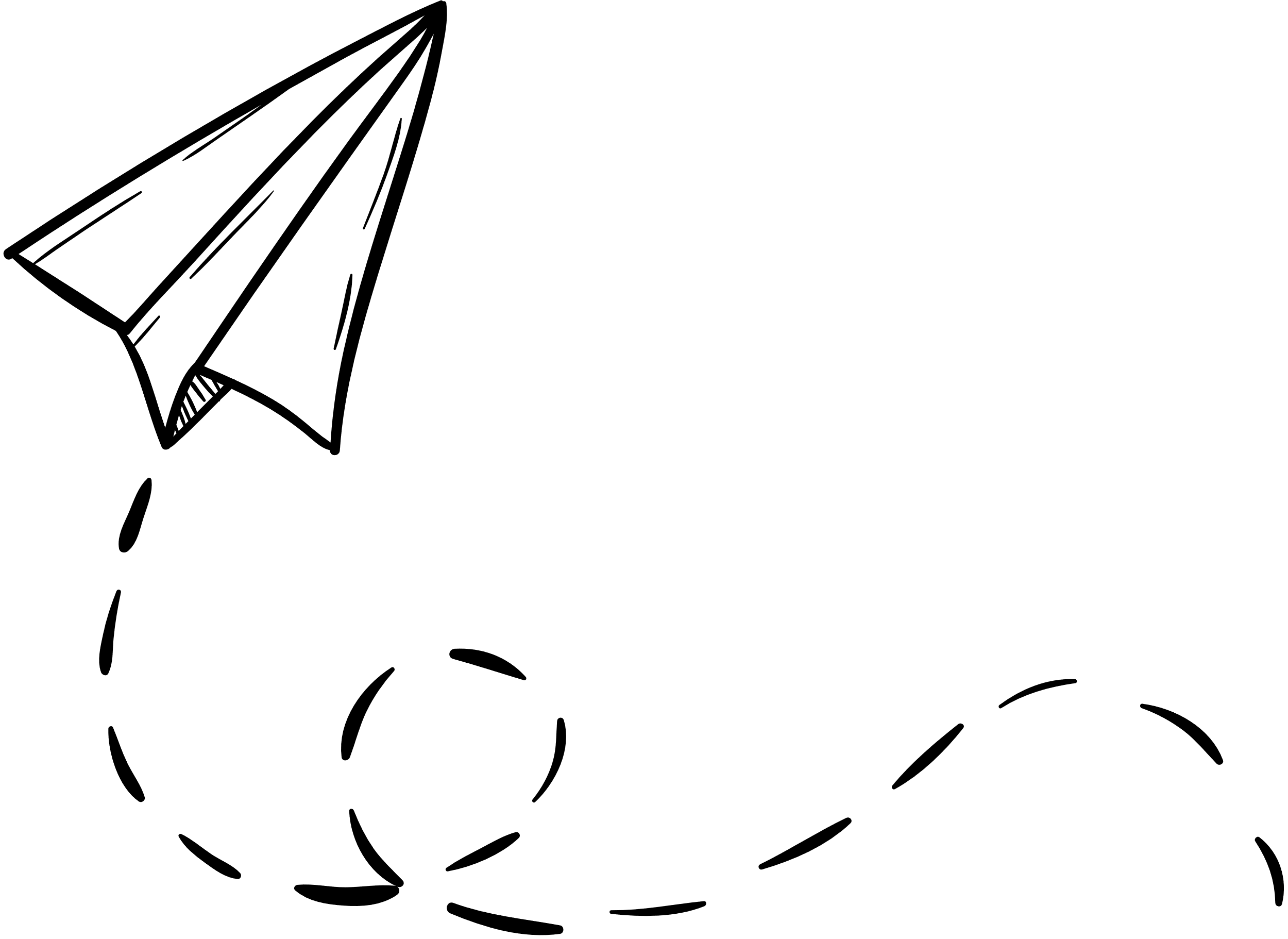 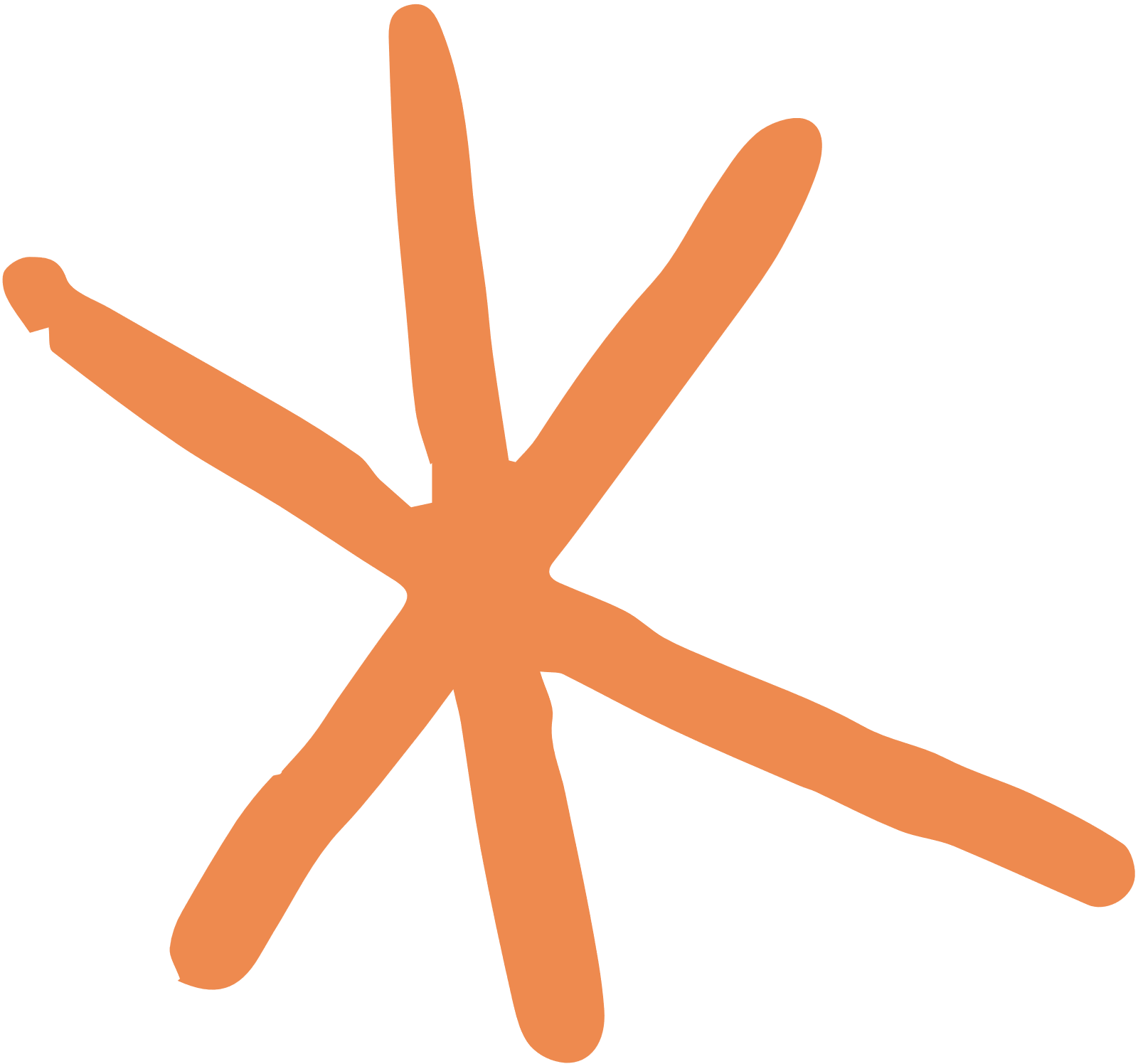 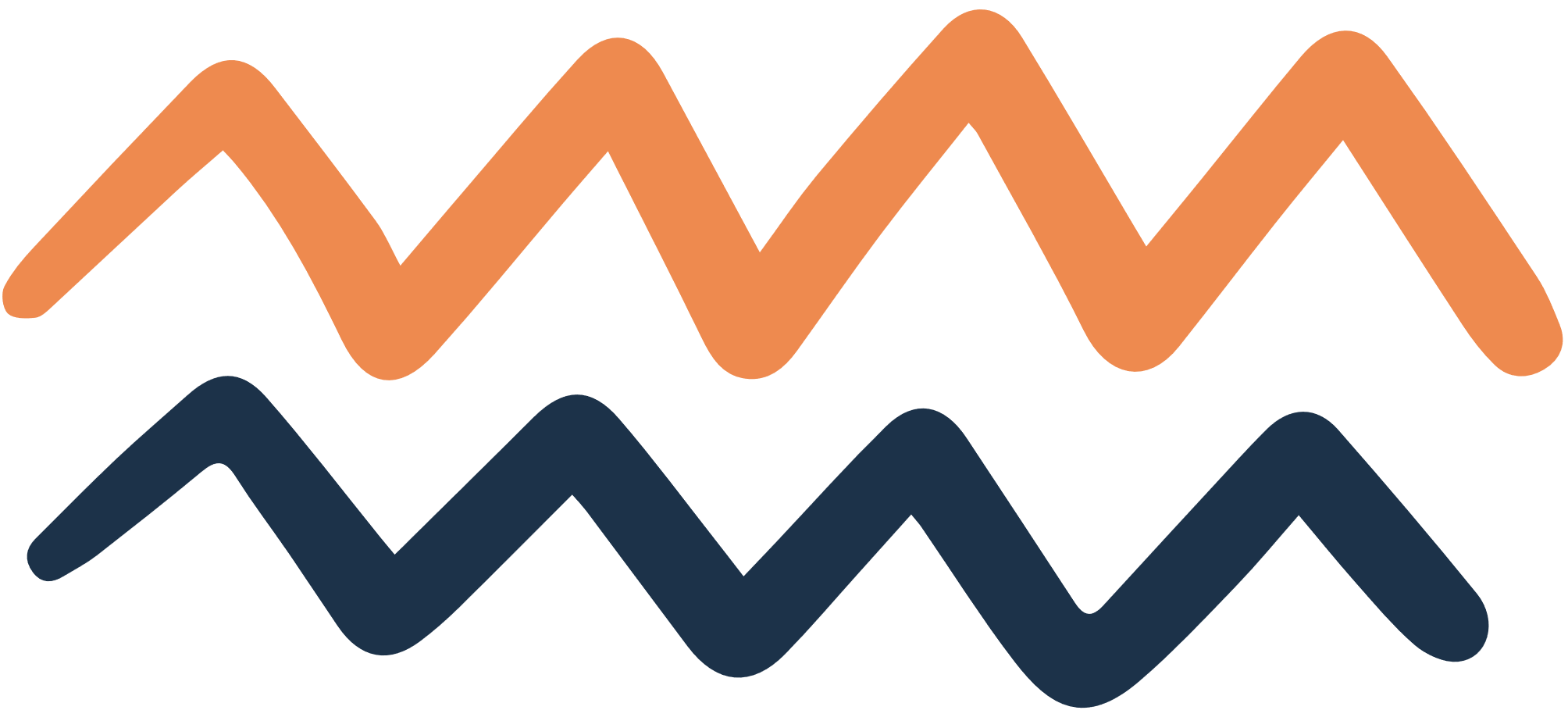 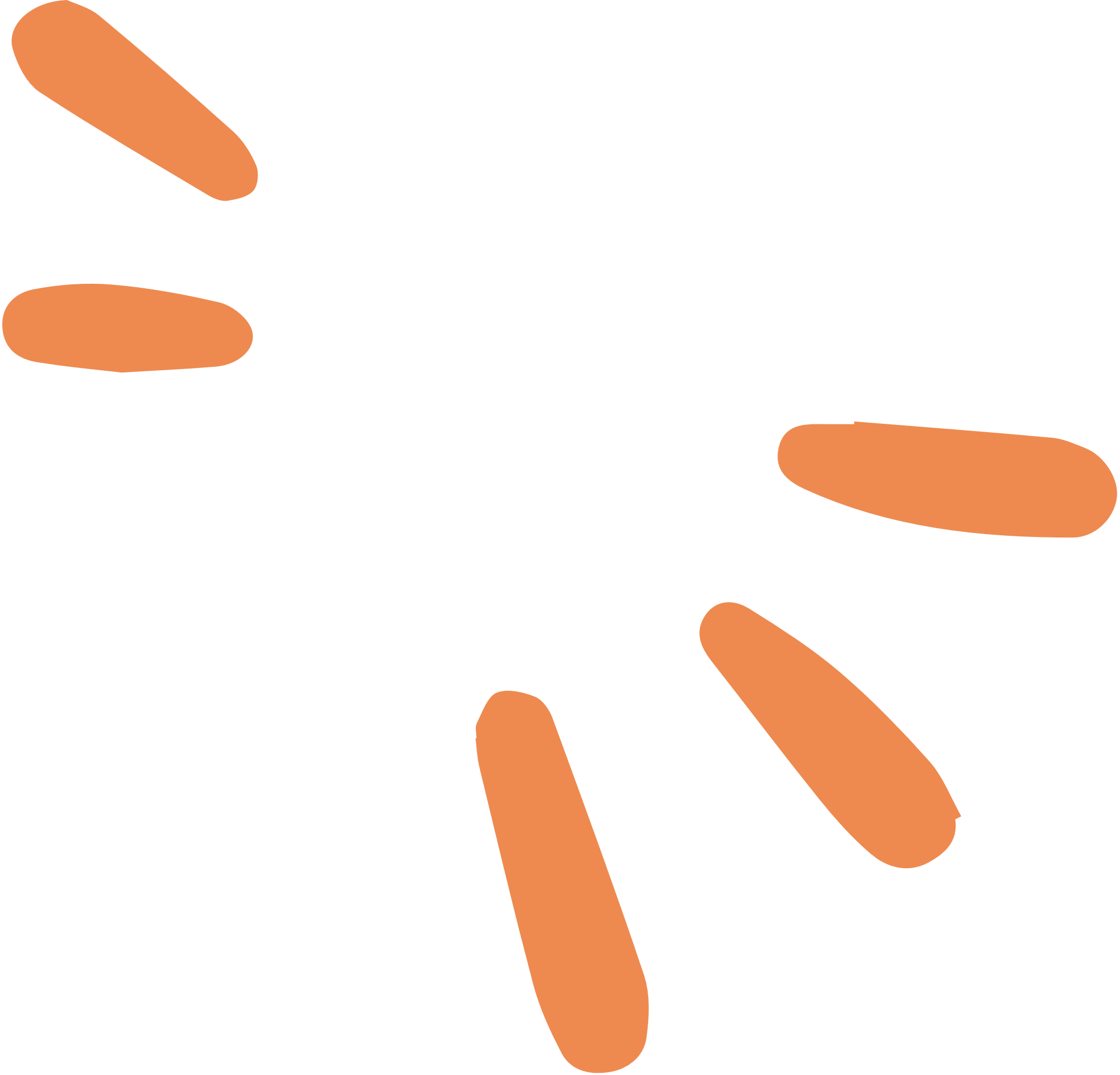 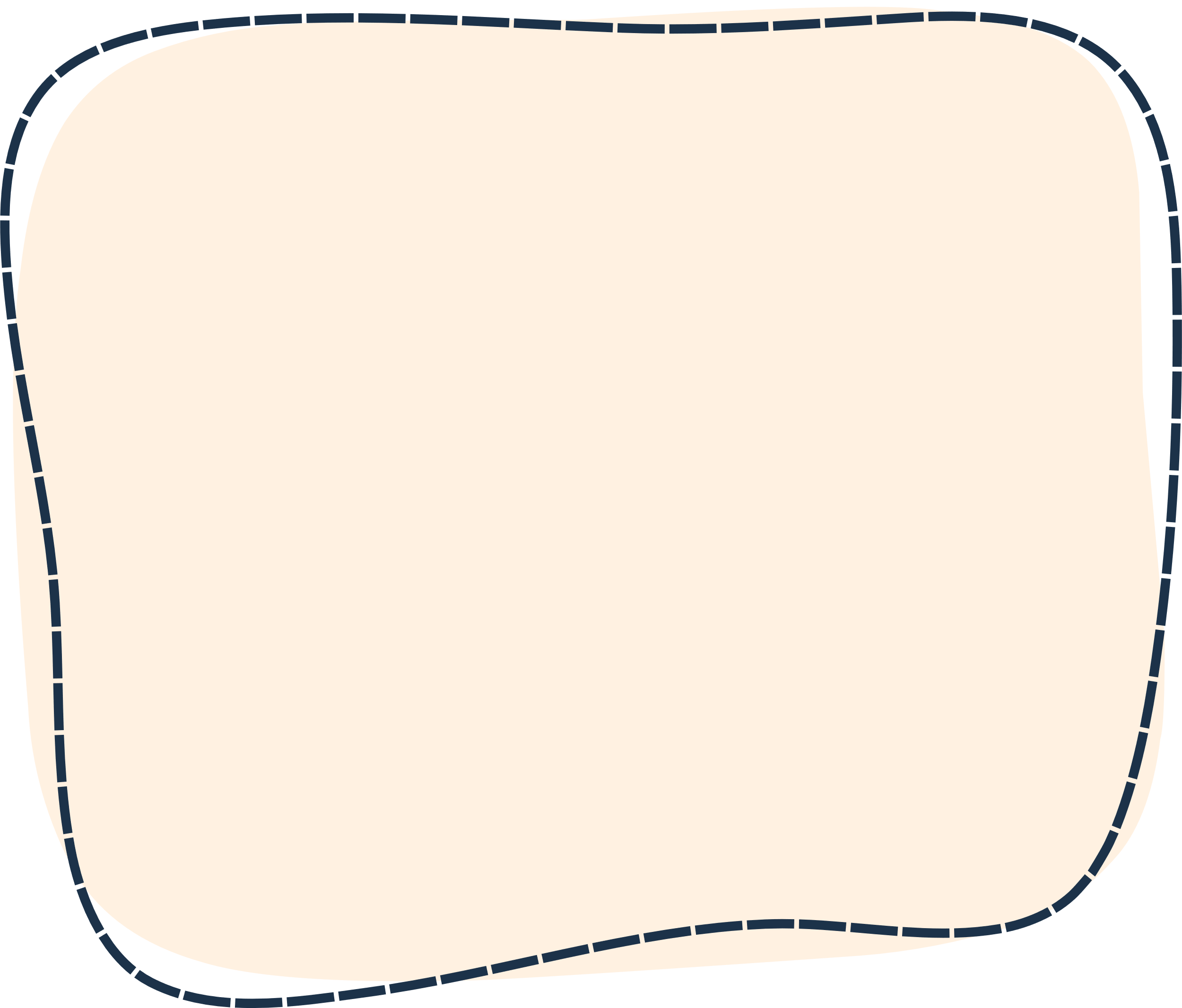 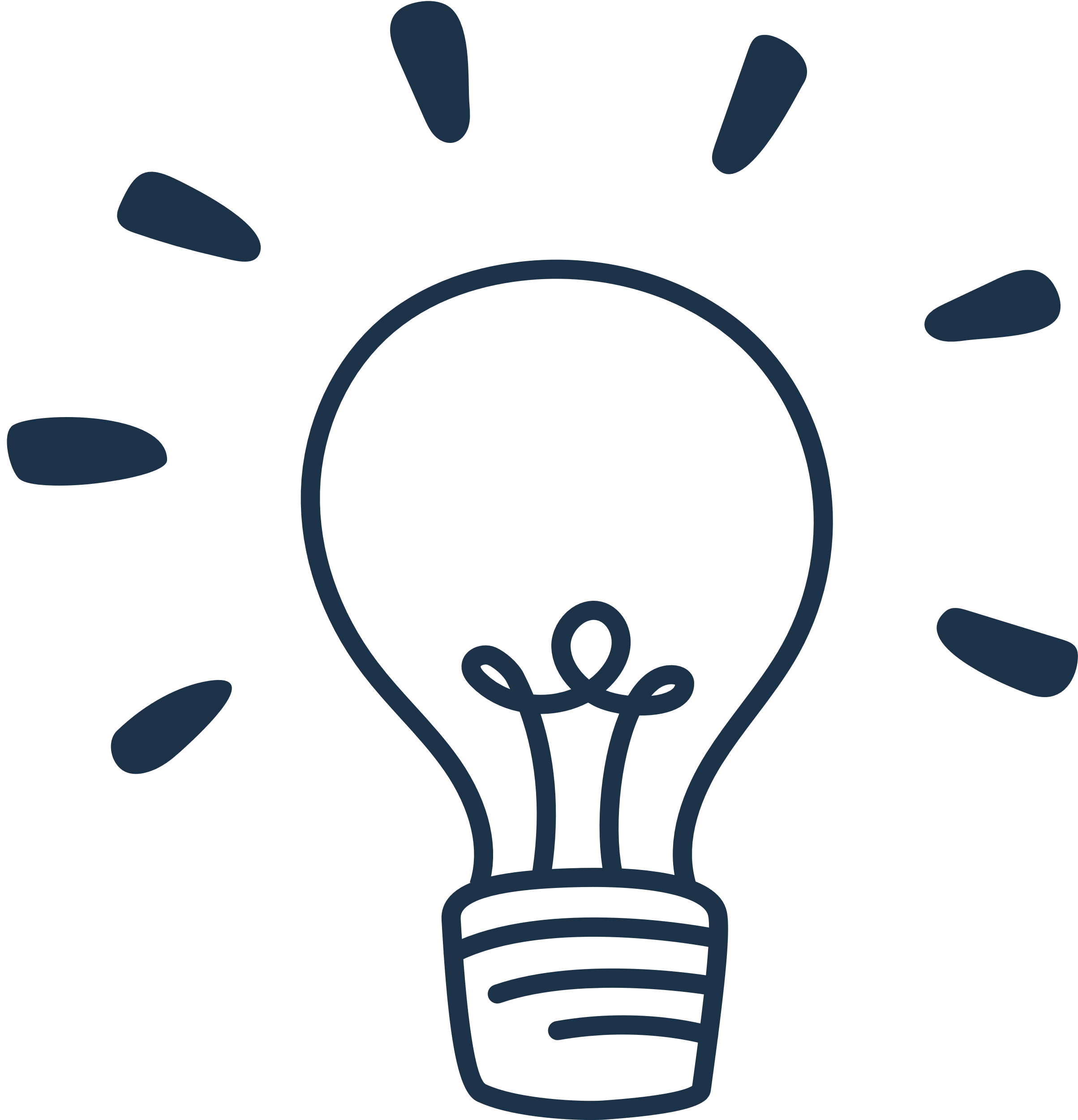 HƯỚNG DẪN VỀ NHÀ
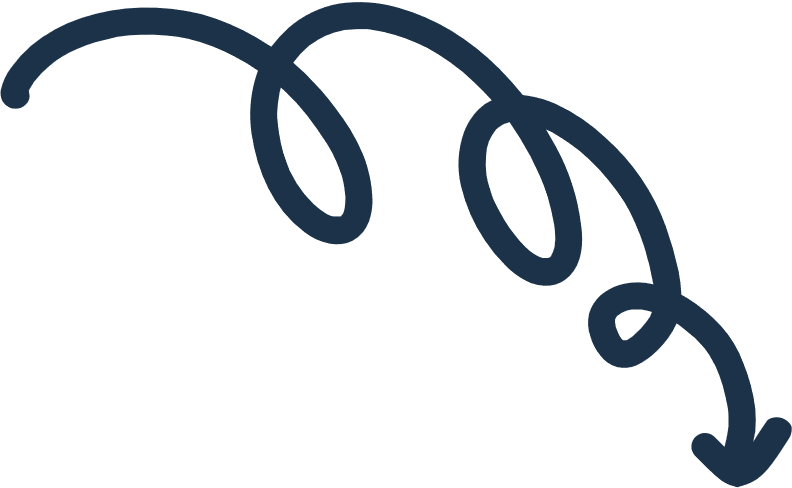 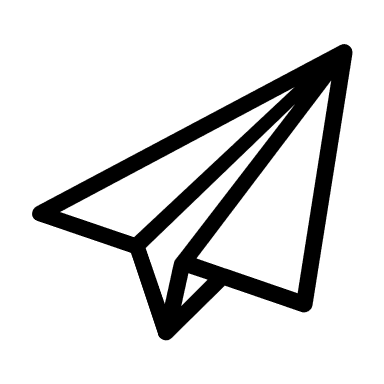 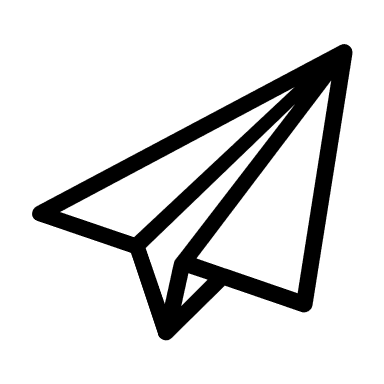 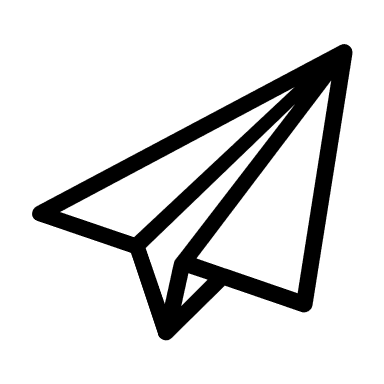 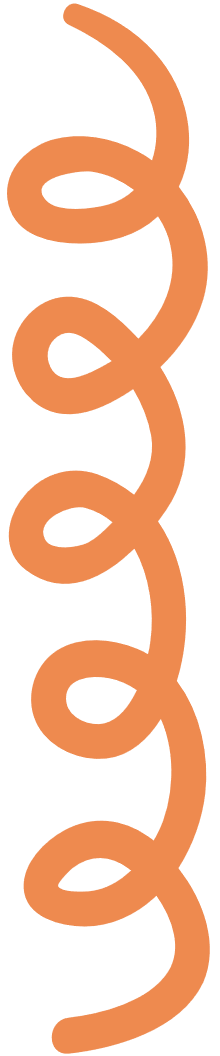 Hoàn thành bài tập trong SBT.
Chuẩn bị bài “Luyện tập chung”.
Ghi nhớ kiến thức trong bài.
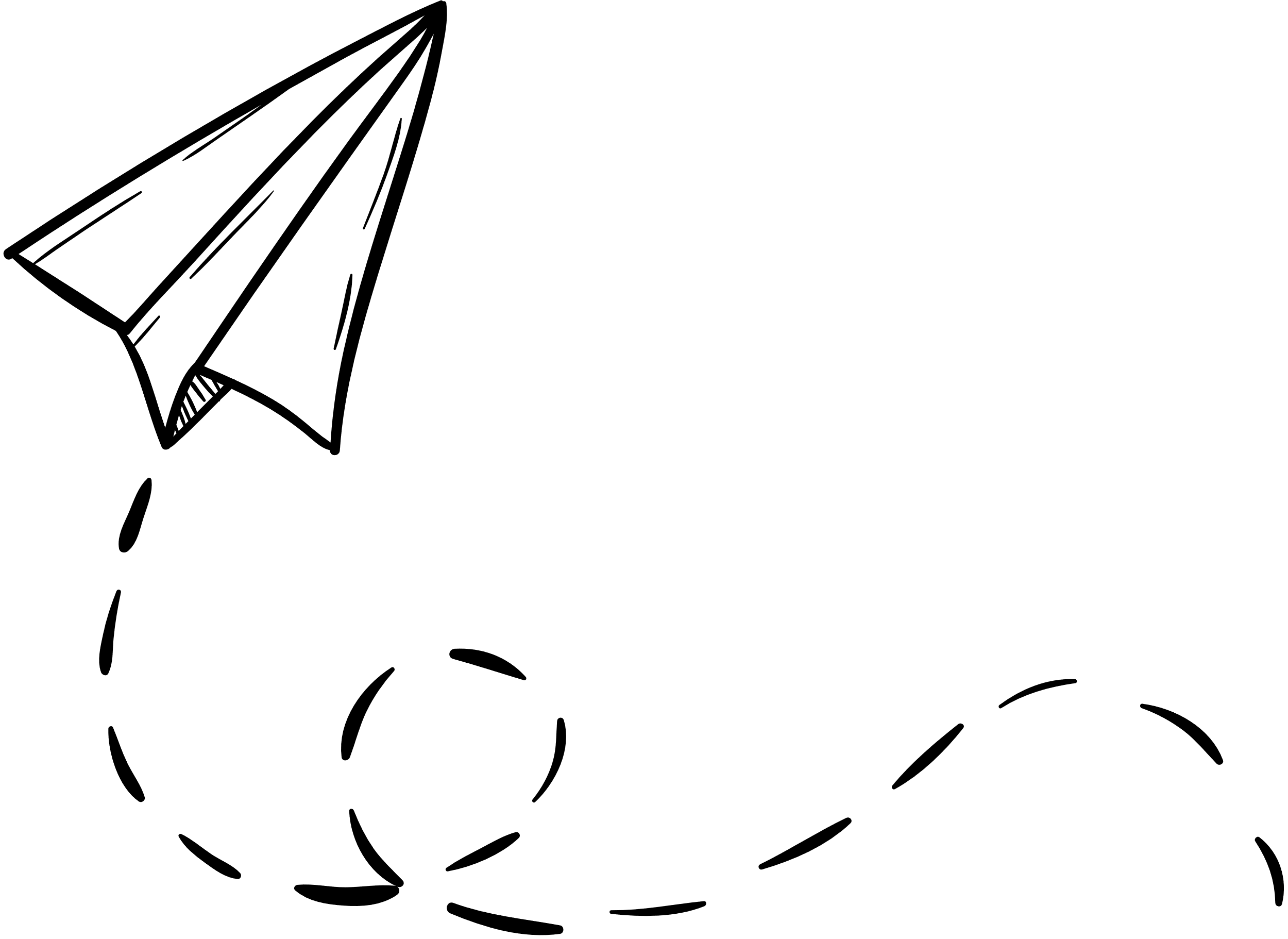 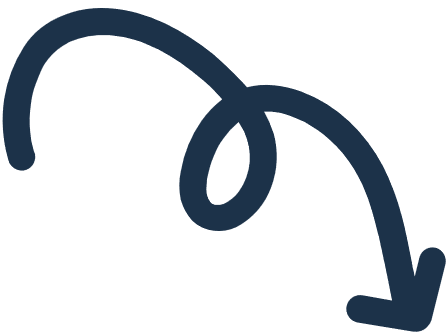 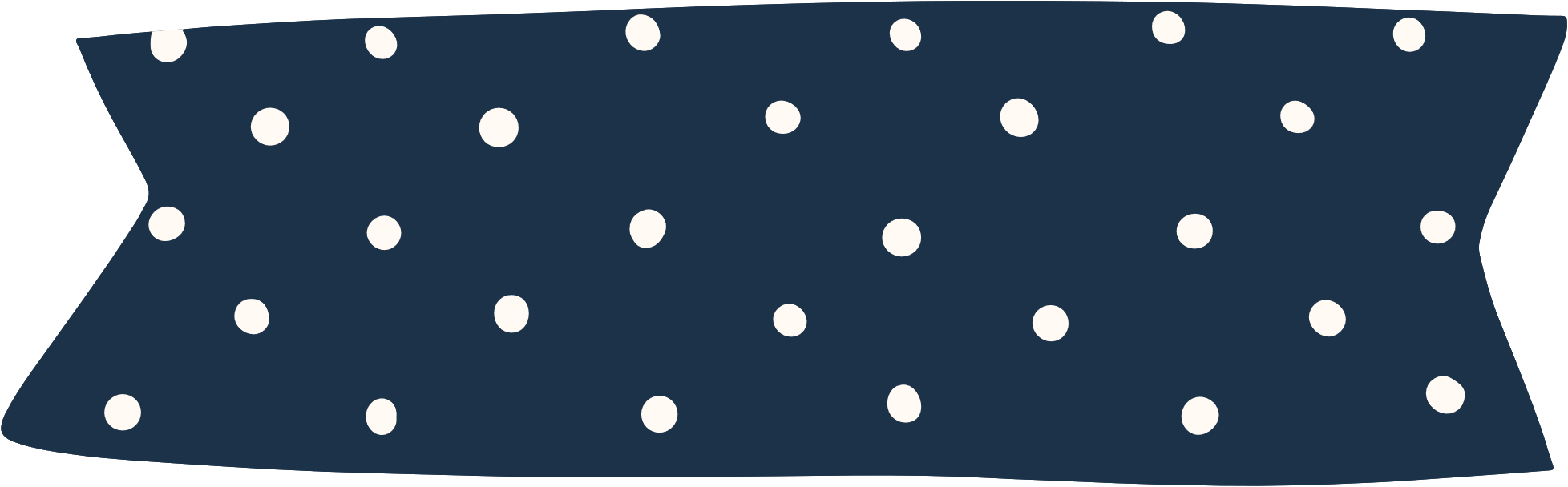 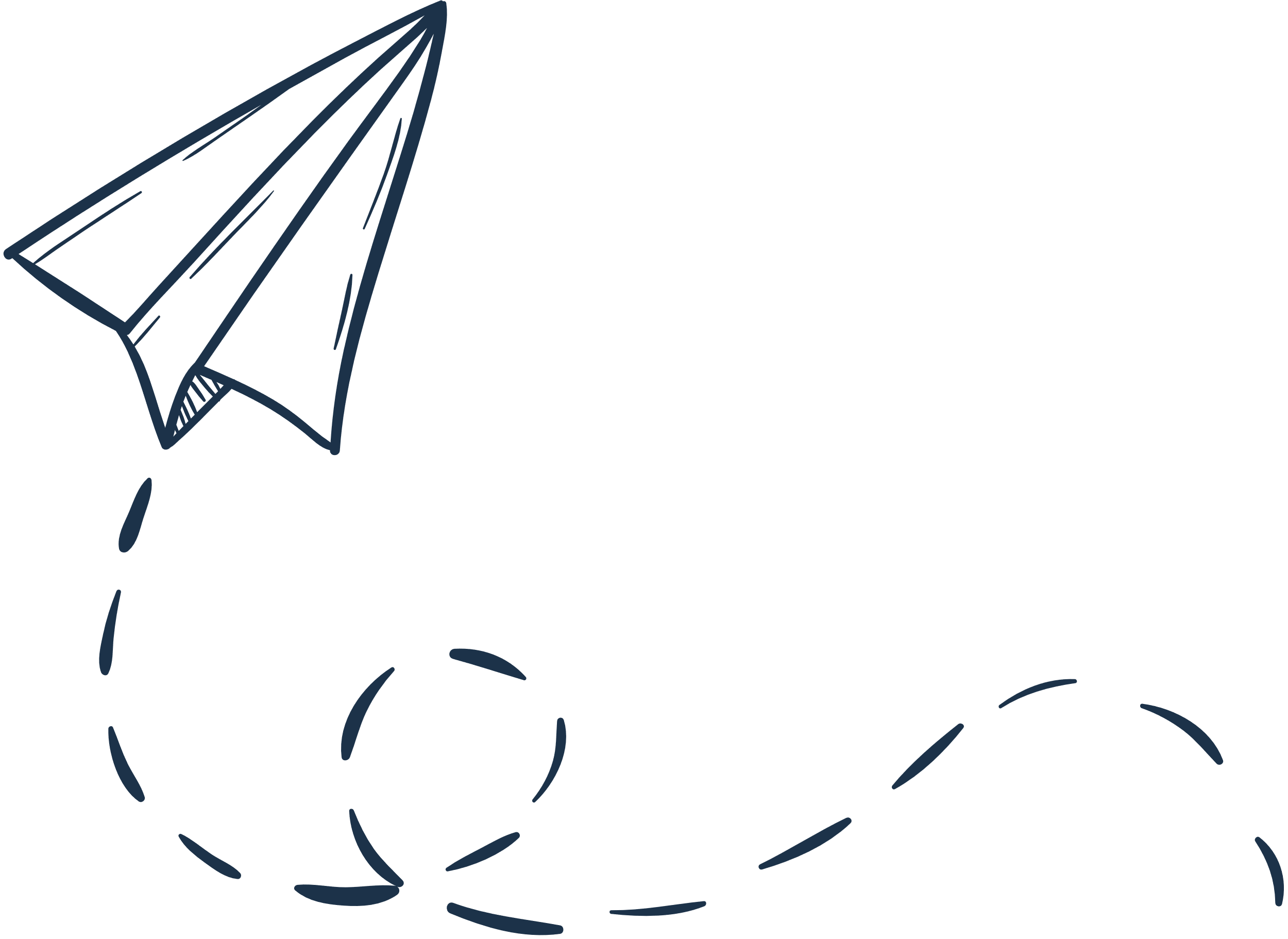 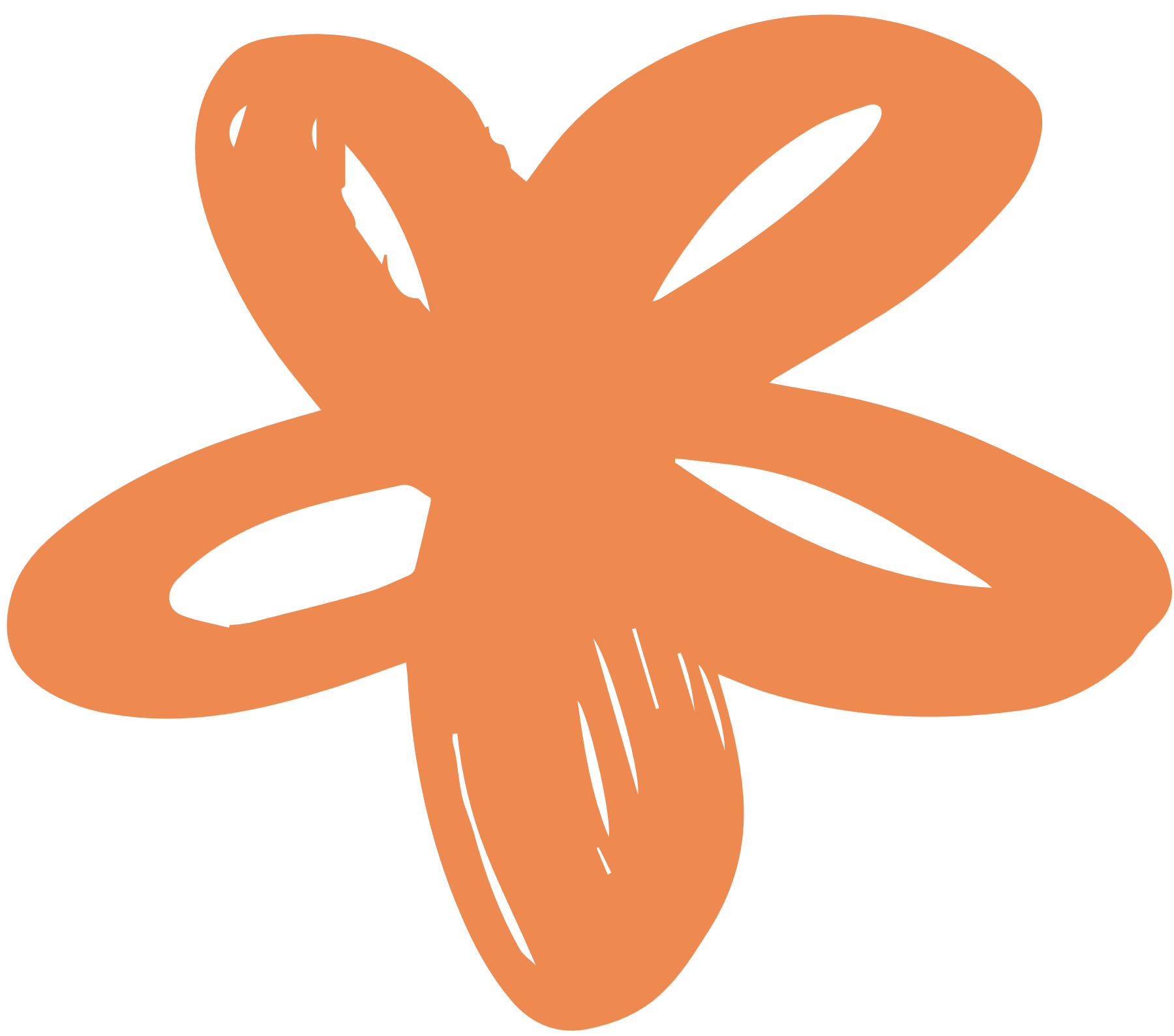 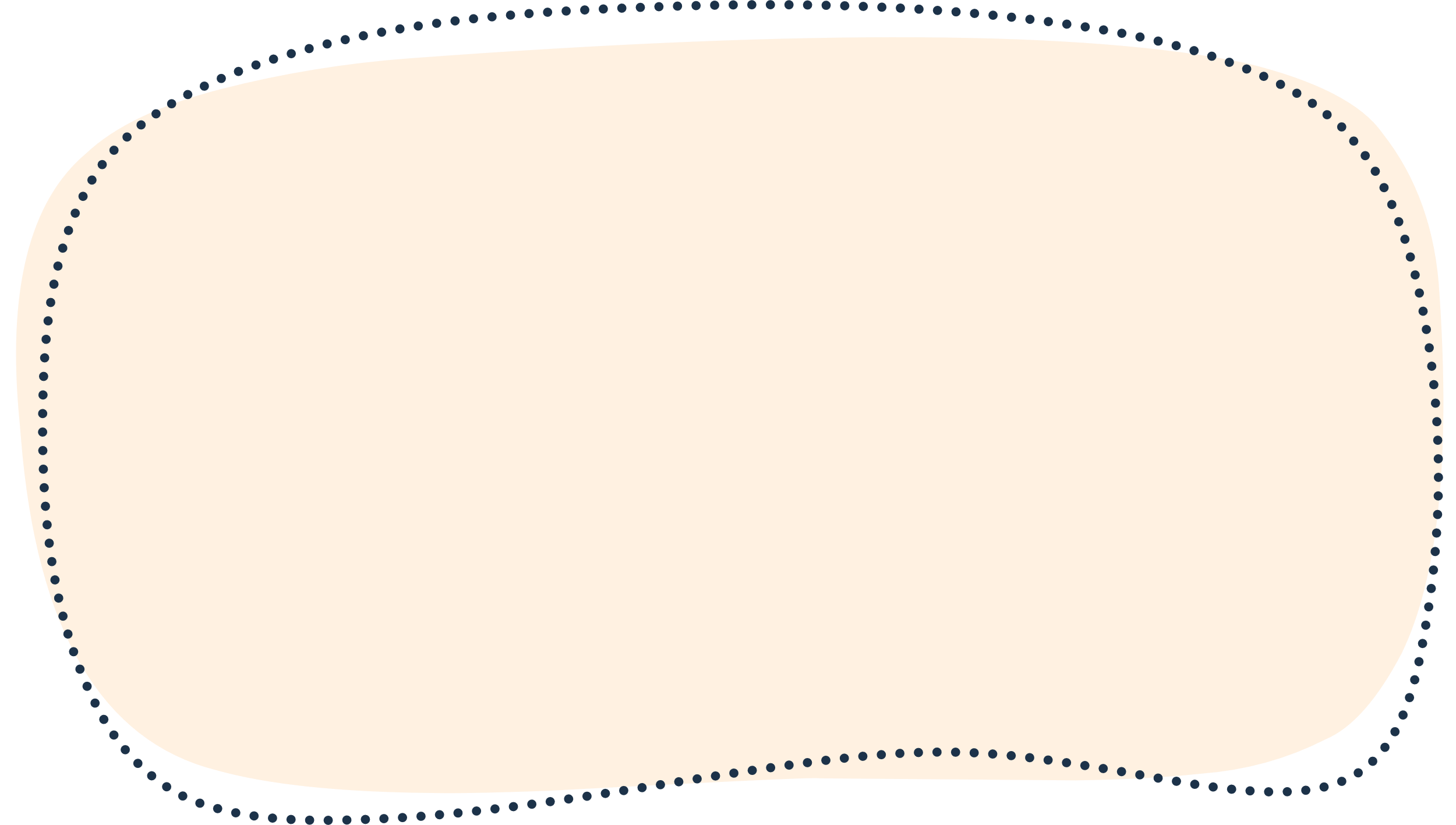 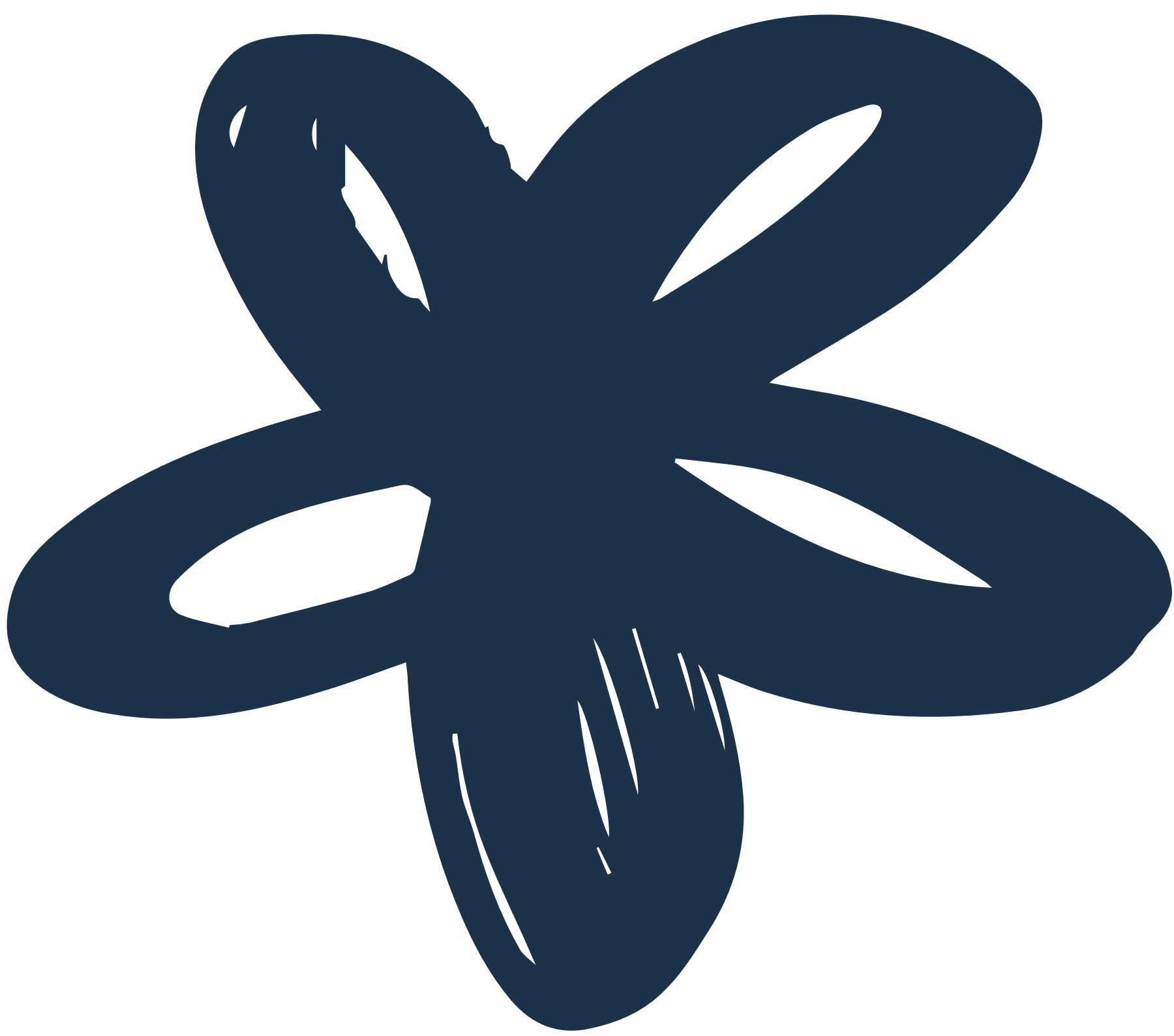 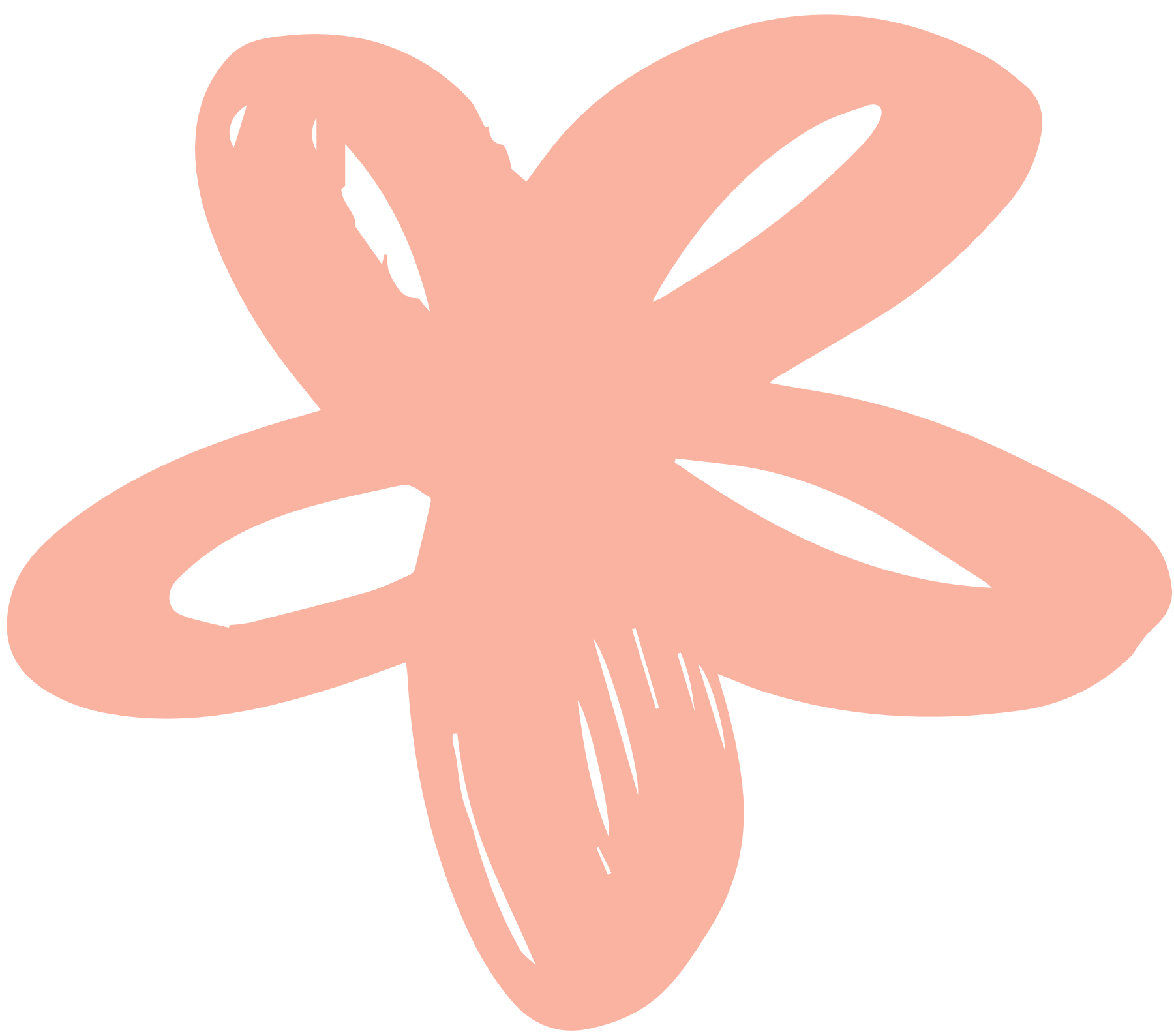 CẢM ƠN CÁC EM ĐÃ LẮNG NGHE BÀI GIẢNG
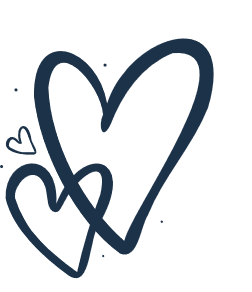 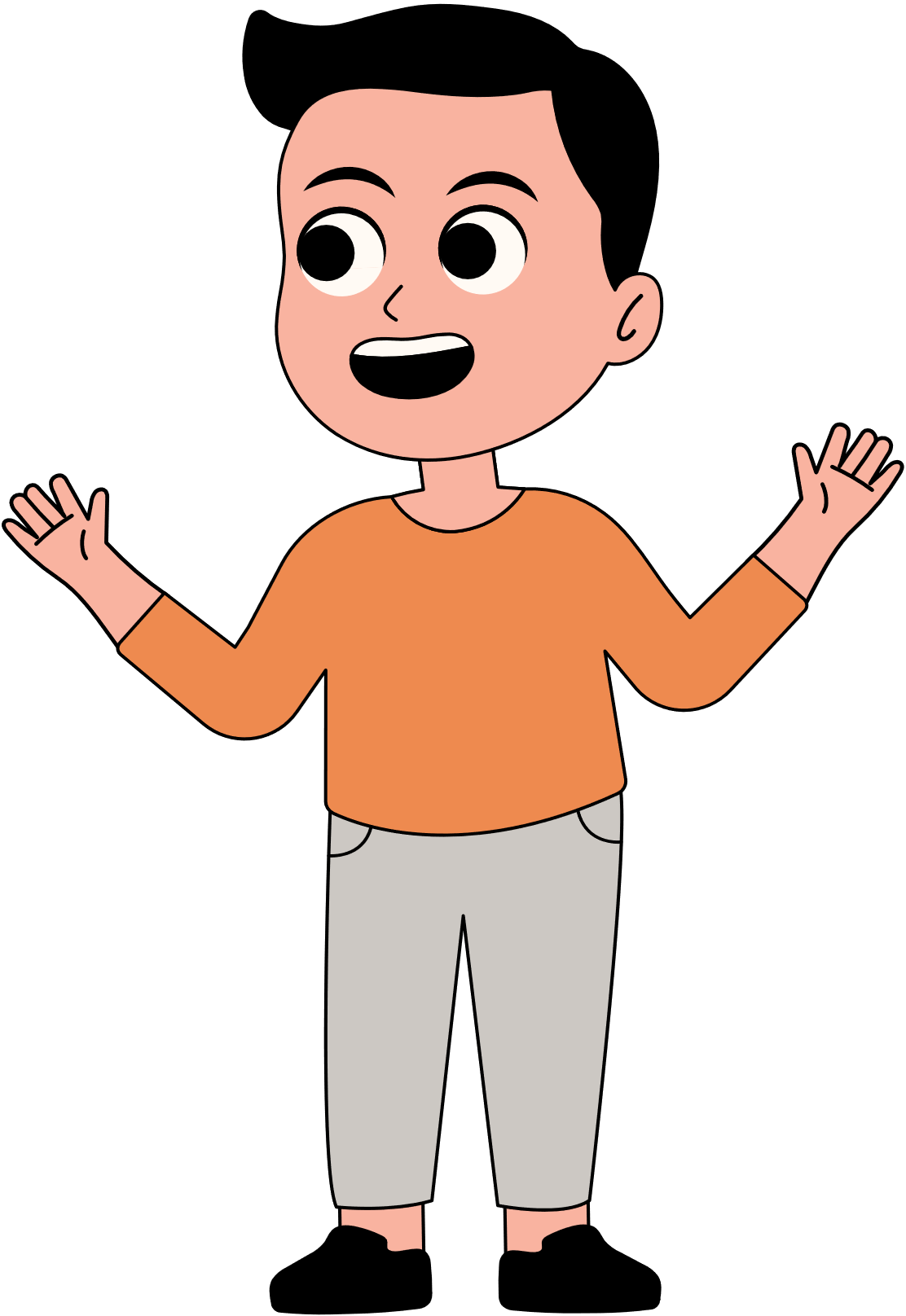 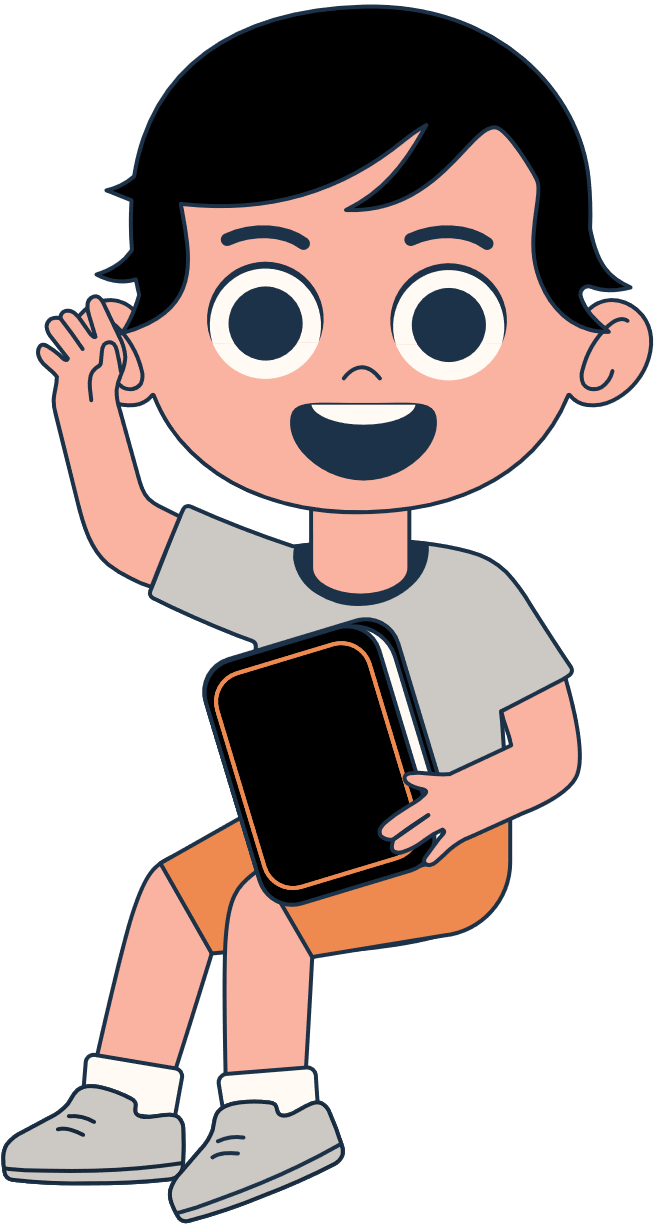 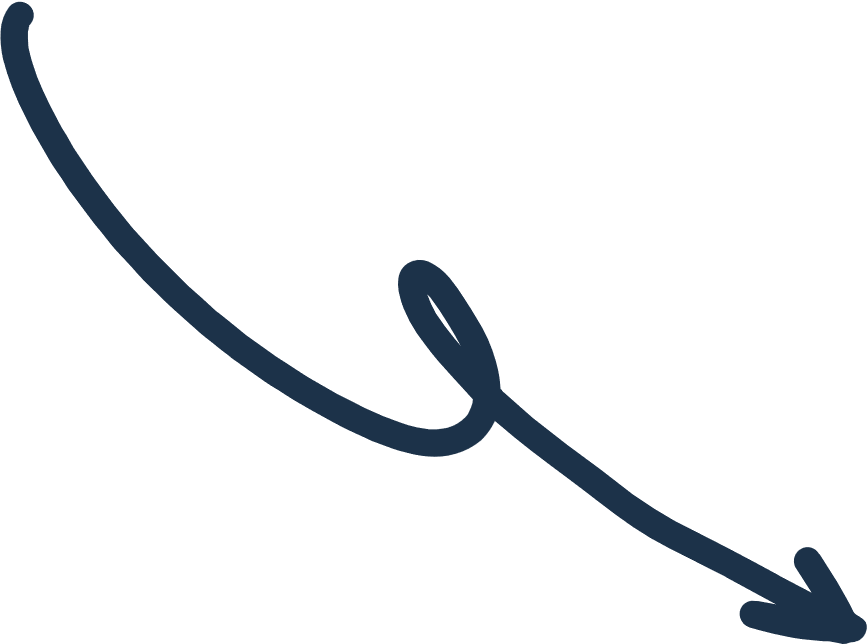 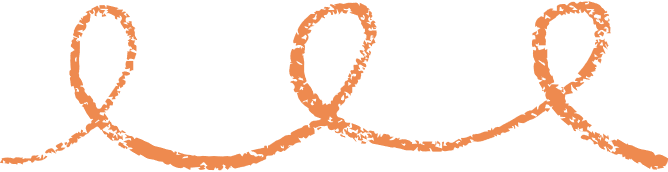